1
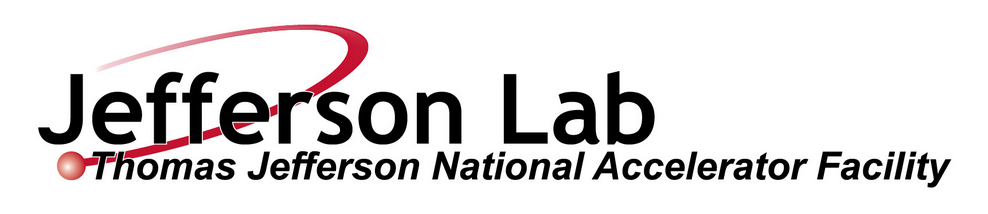 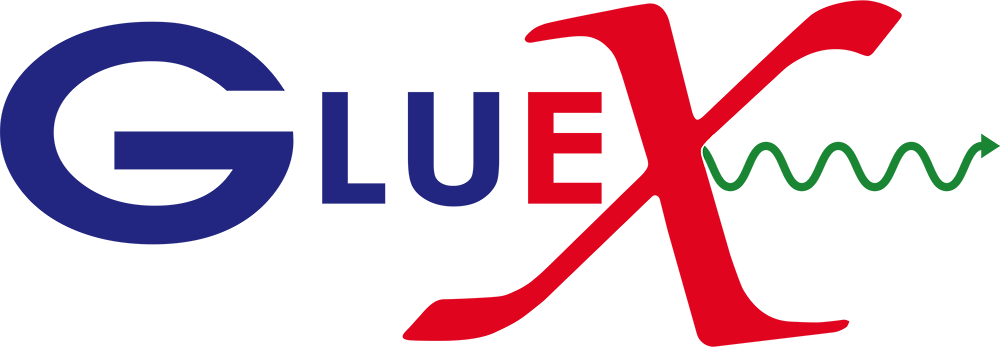 2
Nuclear & Particle Physics
Primary goals:
Study the structure of matter in the universe
Study the fundamental forces existing in nature
Standard Model: explains how the basic building blocks of matter interact, governed by four fundamental forces
Elementary particles: building blocks of matter
Quarks: building blocks of hadrons
Leptons: substructure unknown
Force carriers: quanta of gauge fields
Electromagnetic: γ
Strong nuclear: g
Weak nuclear: W+, W–, Z
Higgs boson: Higgs field excitation
Particle masses arise from field interaction
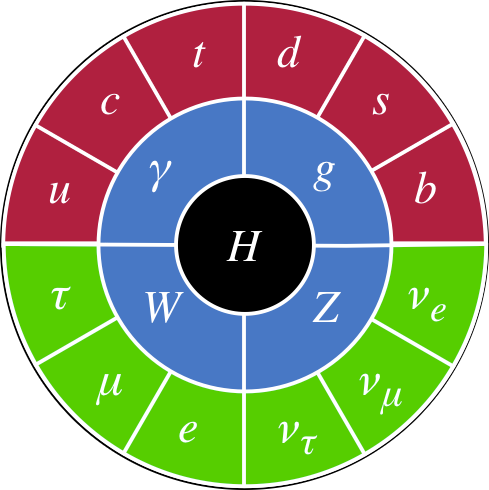 FERMIONS
BOSONS
MATTER
FORCE CARRIERS
QUARKS
GAUGE BOSONS
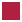 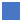 LEPTONS
HIGGS BOSON
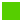 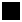 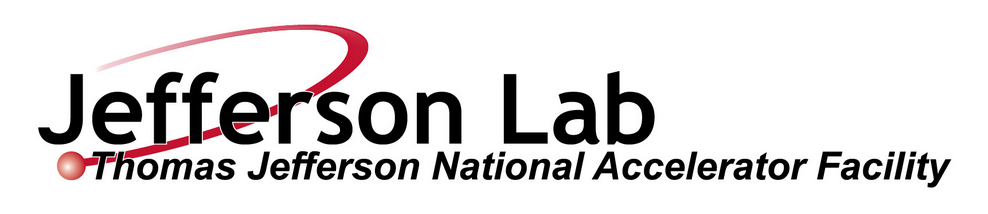 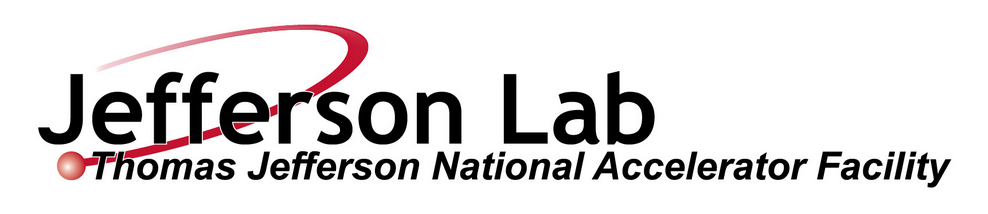 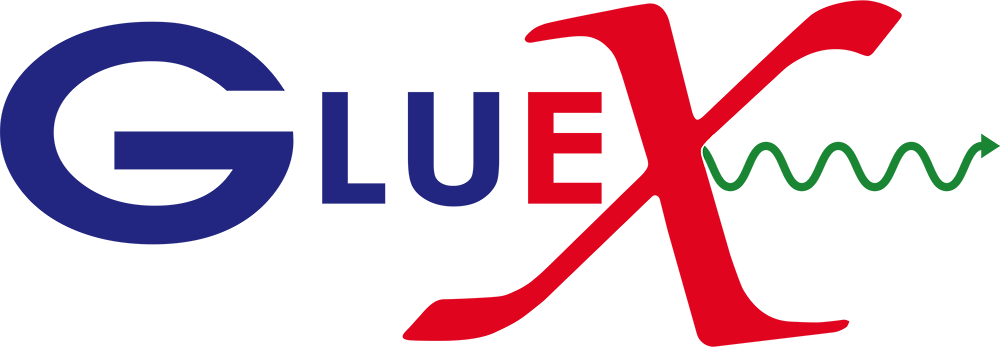 Eric Pooser
Dissertation Defense
March 25, 2016
3
Hadronic Matter
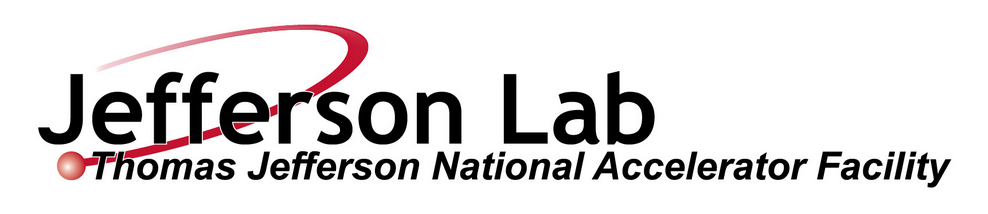 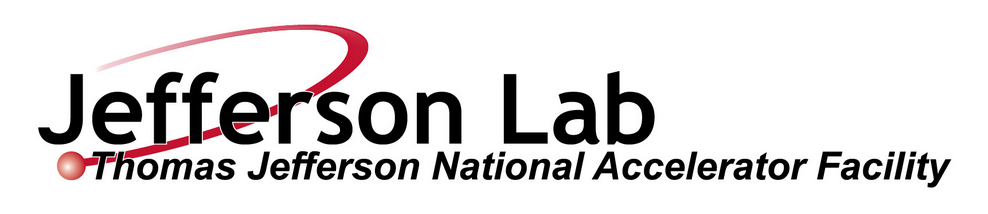 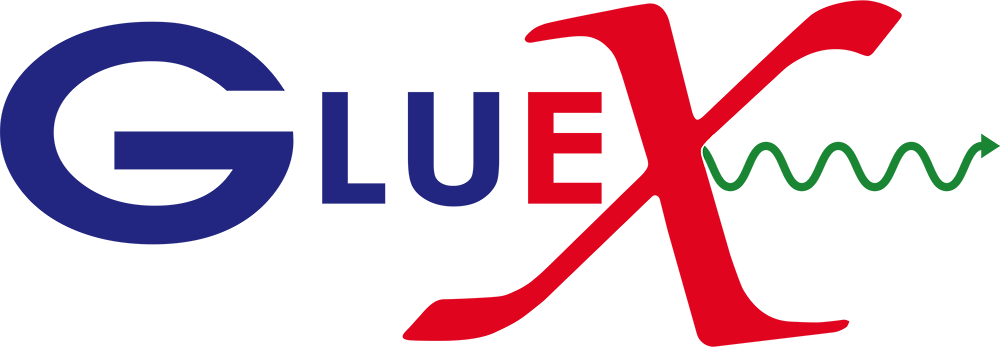 Eric Pooser
Dissertation Defense
March 25, 2016
4
Classification of Mesons
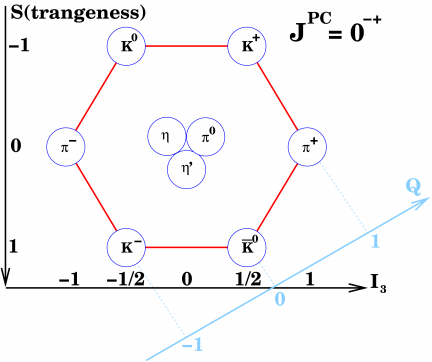 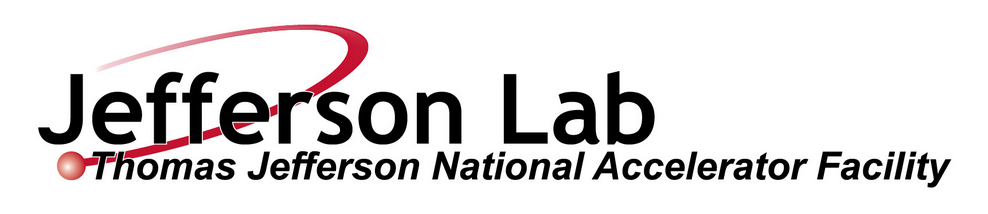 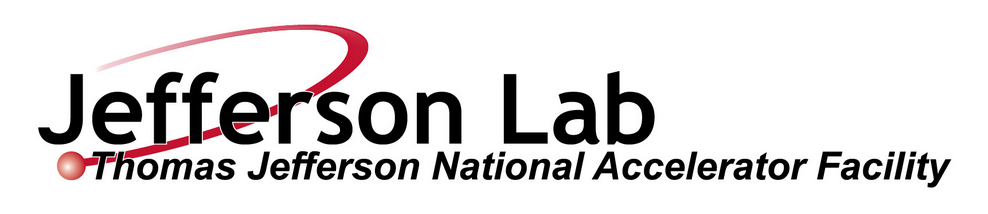 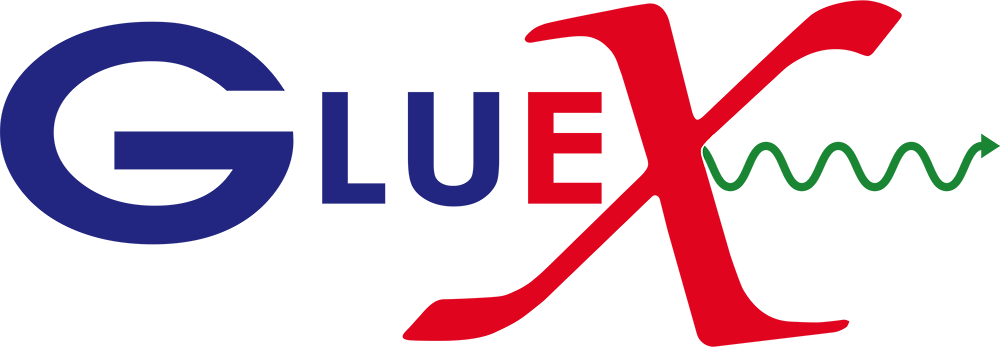 Eric Pooser
Dissertation Defense
March 25, 2016
5
Classification of Mesons
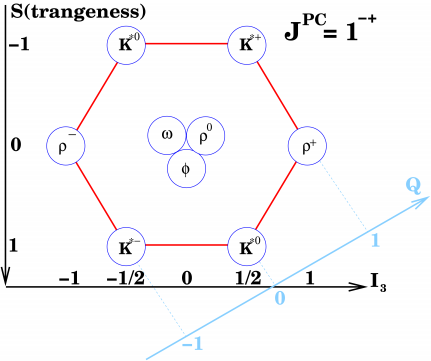 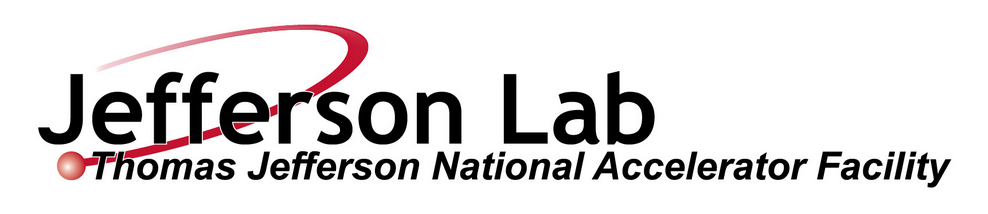 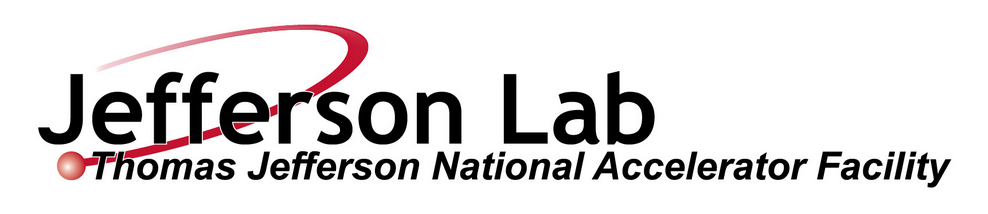 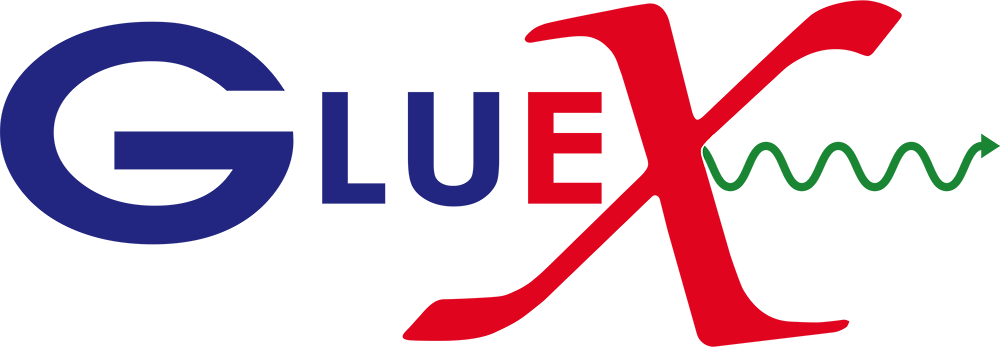 Eric Pooser
Dissertation Defense
March 25, 2016
6
Hybrid & Exotic Hybrid Mesons
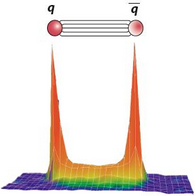 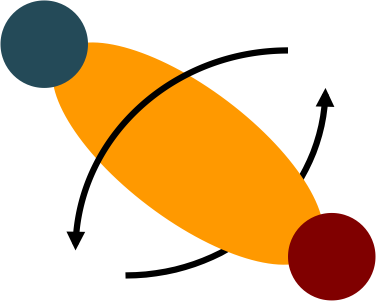 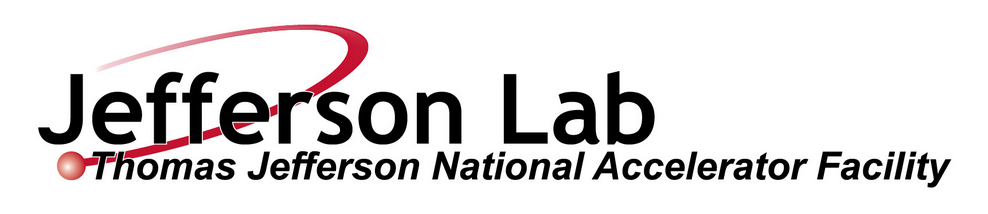 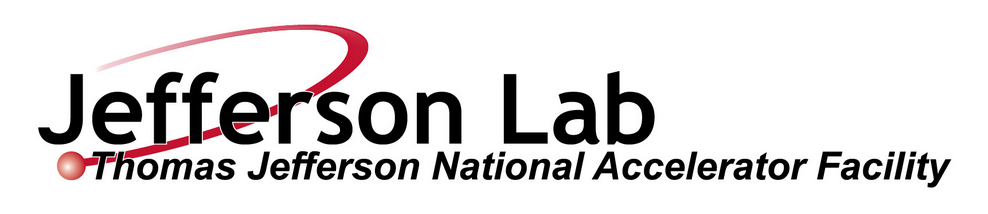 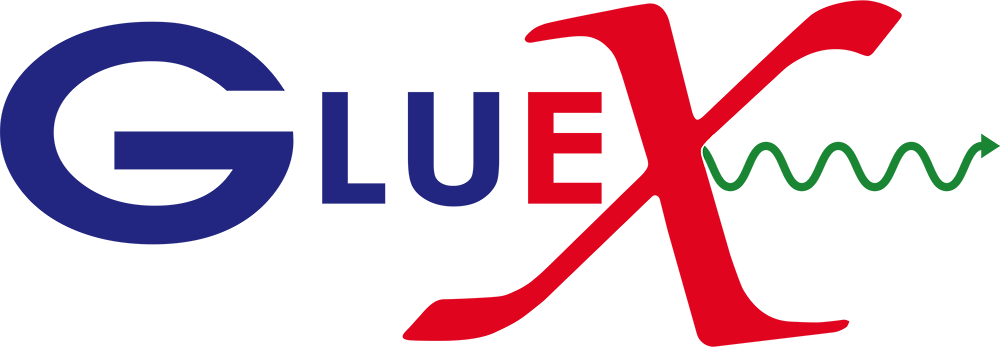 Eric Pooser
Dissertation Defense
March 25, 2016
Lattice QCD Predictions
7
Rich spectrum of light quark & quark-gluon hybrid (exotic) mesons
Exotics
Positive Parity
Negative Parity
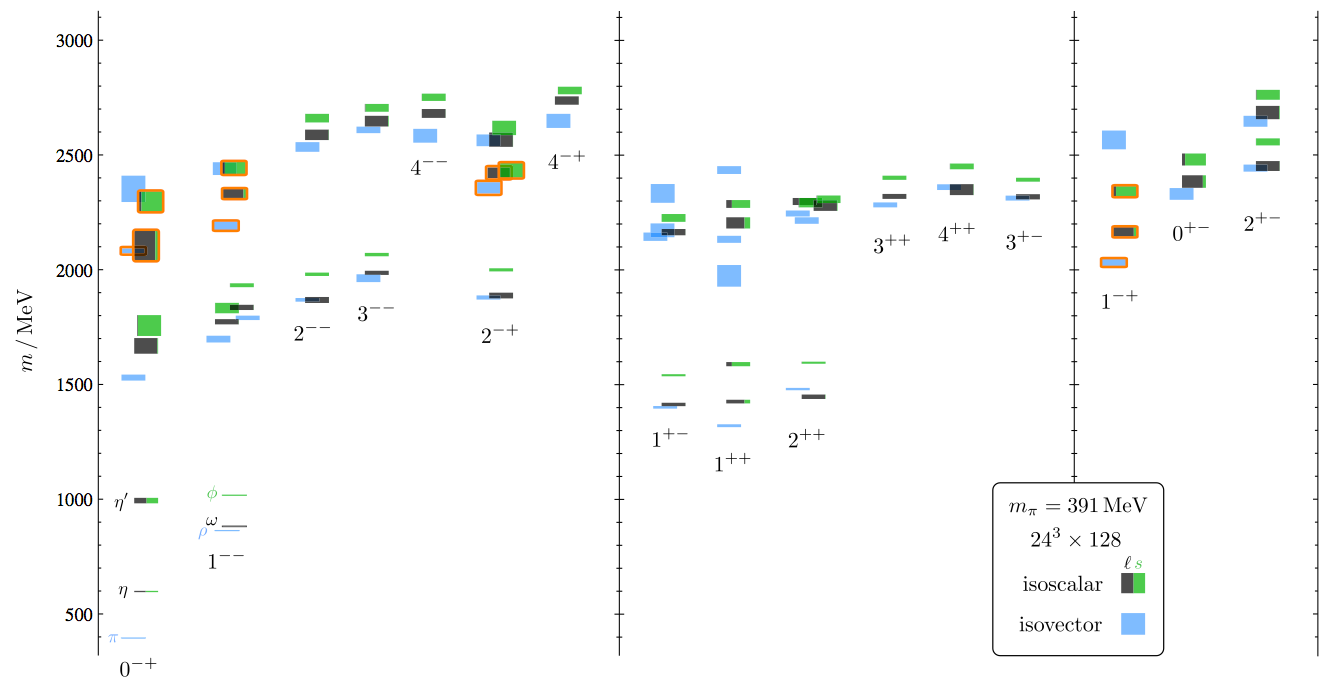 π1
Lightest Hybrid Mesons
J. Dudek, et al., Phys. Rev. D 88, 094505 (2013)
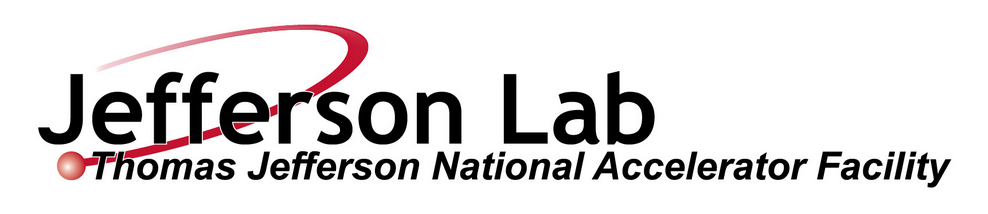 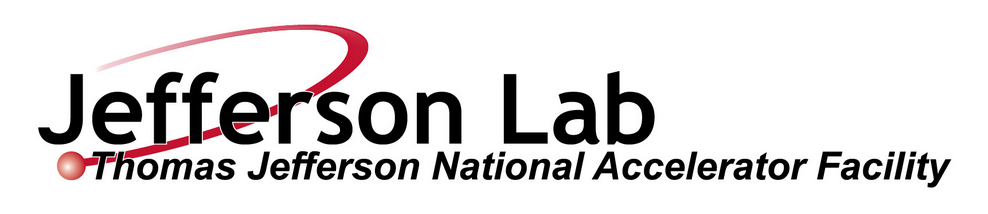 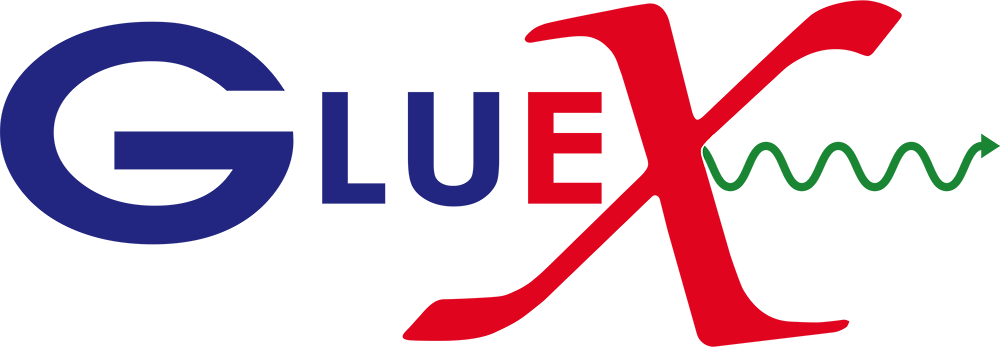 Eric Pooser
Dissertation Defense
March 25, 2016
8
Hints of Exotic Mesons
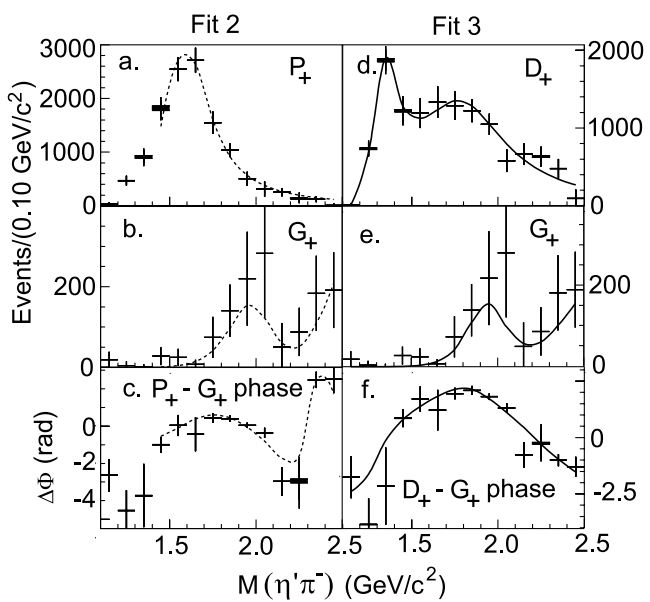 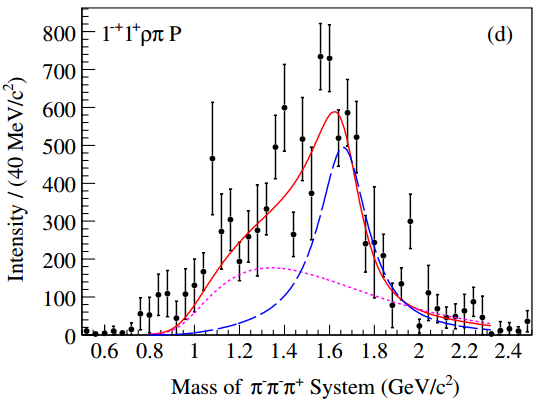 Exotic π1(1600)
E.I. Ivanov, et al., PRL 86, 3977 (2001)
M.G. Alekseev, et al., PRL 104, 241803 (2010)
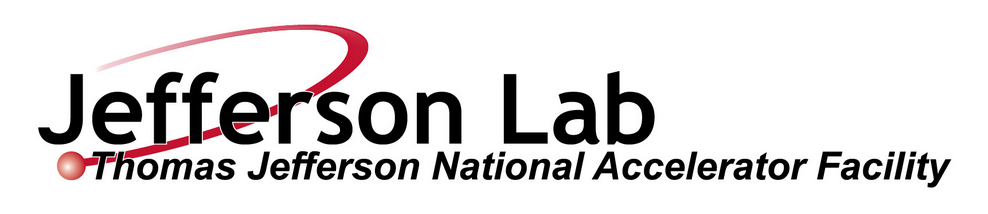 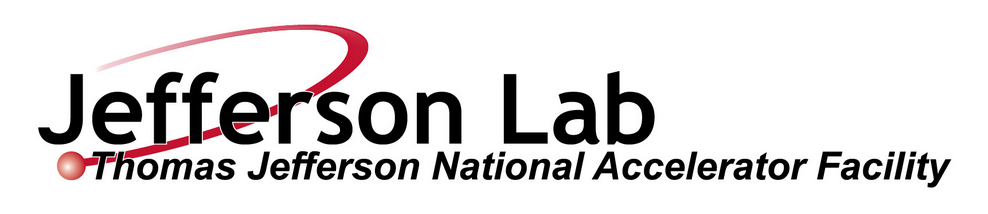 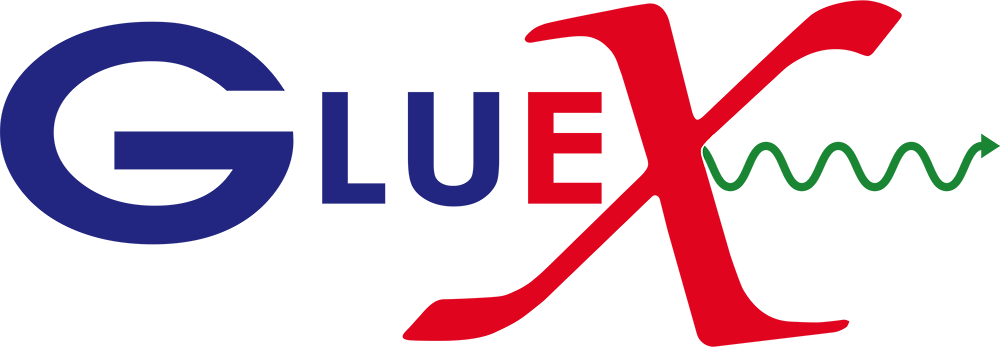 Eric Pooser
Dissertation Defense
March 25, 2016
9
Jefferson Lab&GlueX
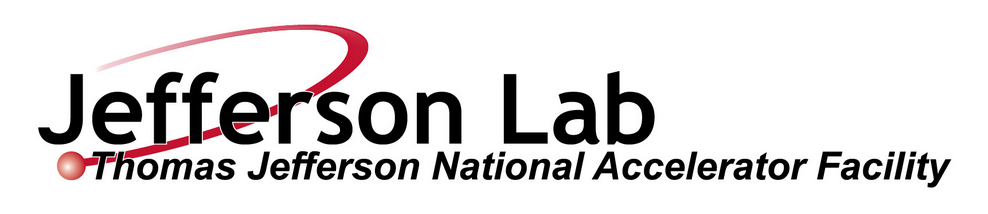 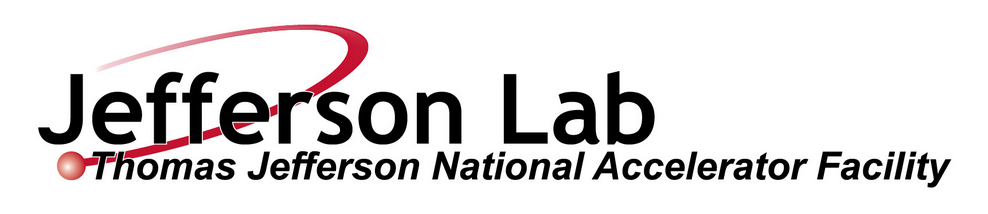 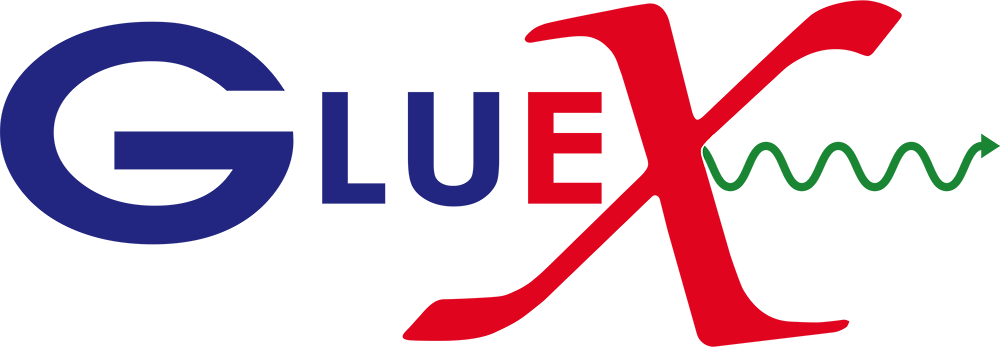 Eric Pooser
Dissertation Defense
March 25, 2016
10
Jefferson Lab & GlueX
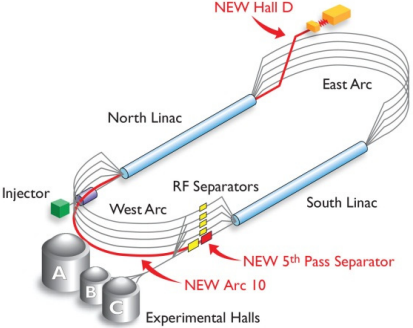 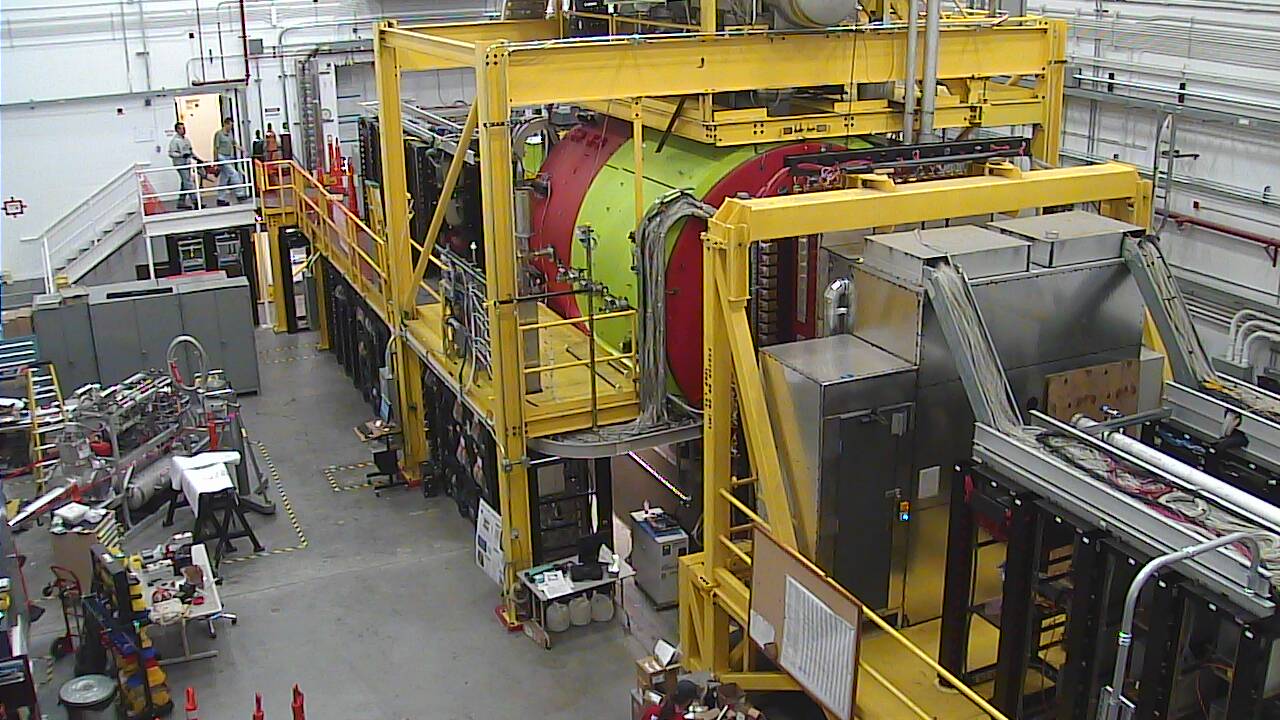 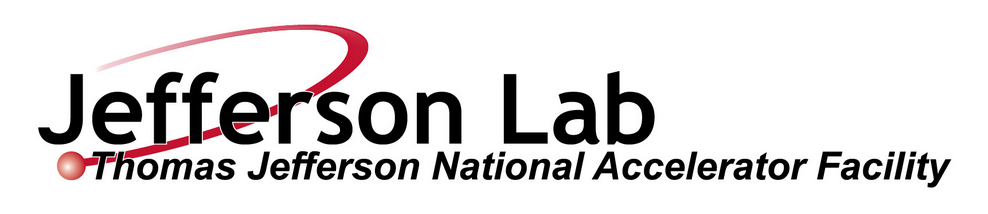 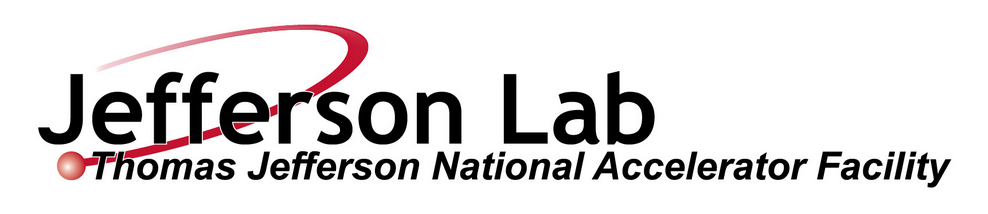 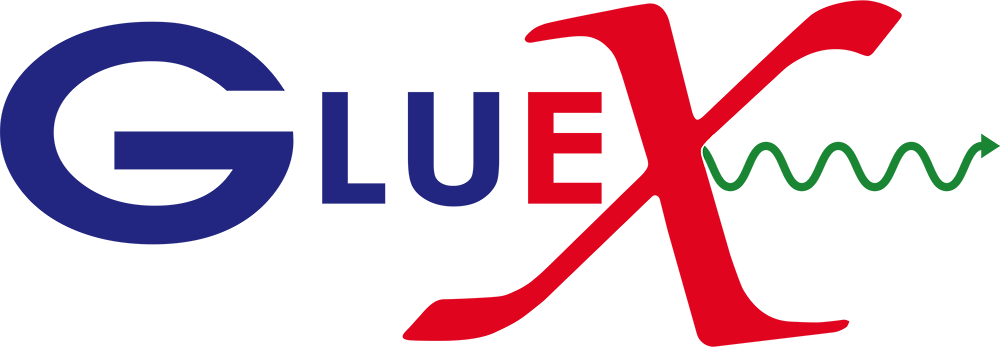 Eric Pooser
Dissertation Defense
March 25, 2016
CEBAF at Jefferson Lab
11
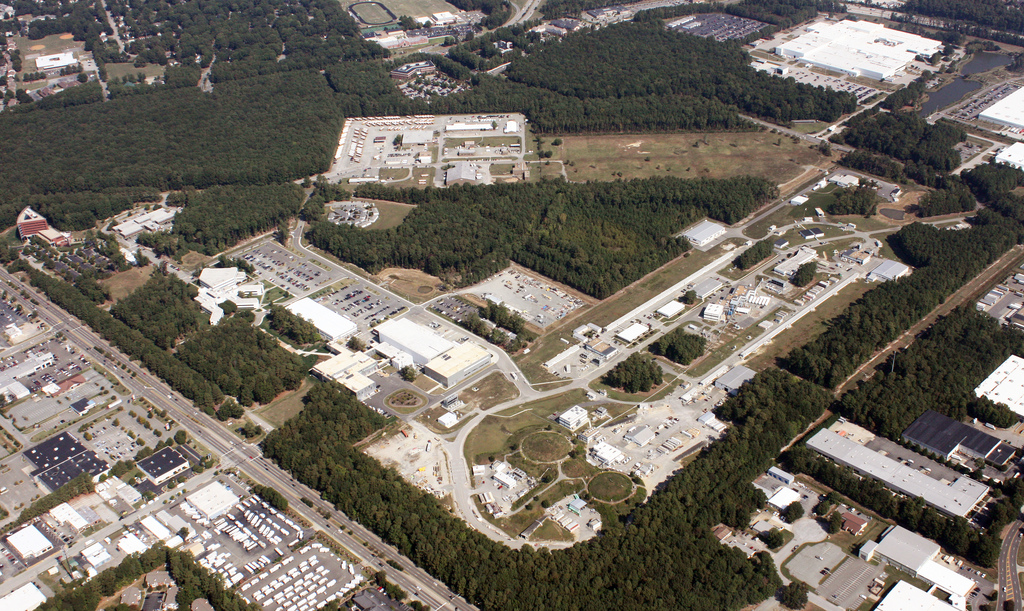 D
CHL
A
B
C
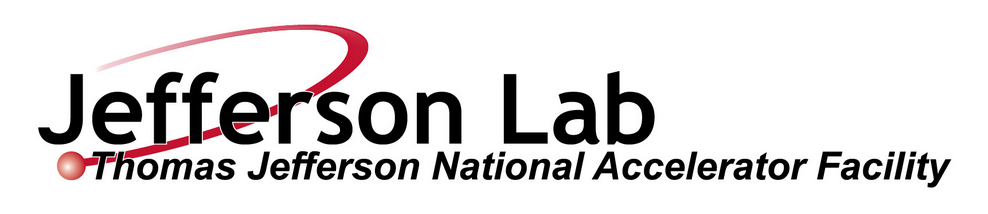 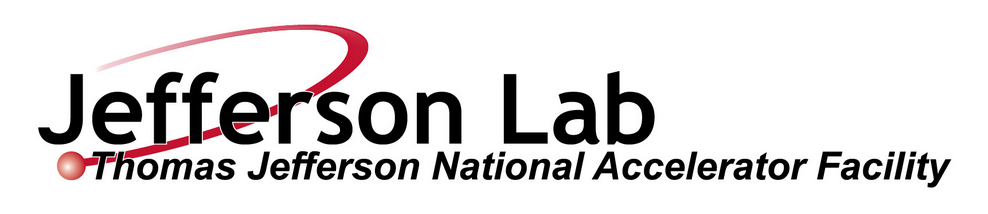 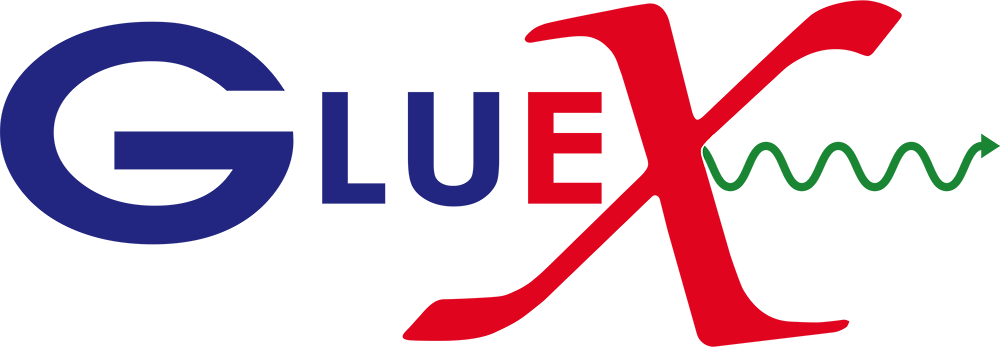 Eric Pooser
Dissertation Defense
March 25, 2016
Experimental Hall D
12
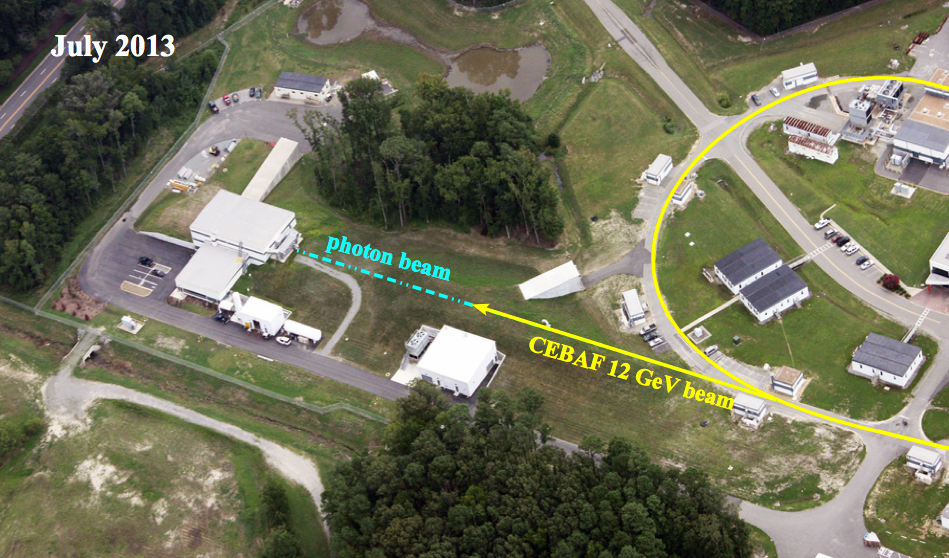 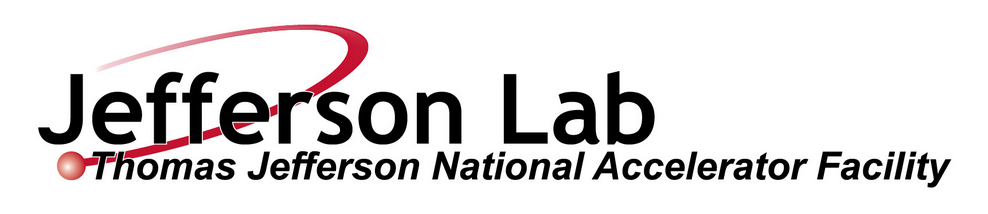 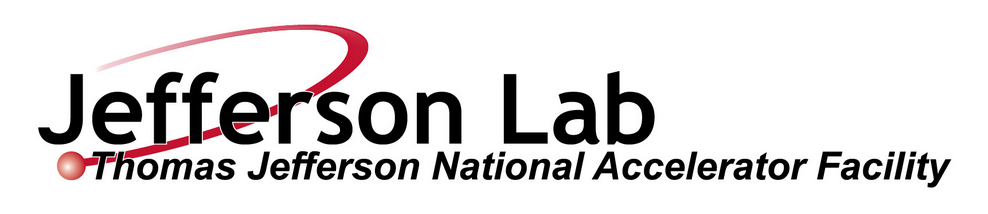 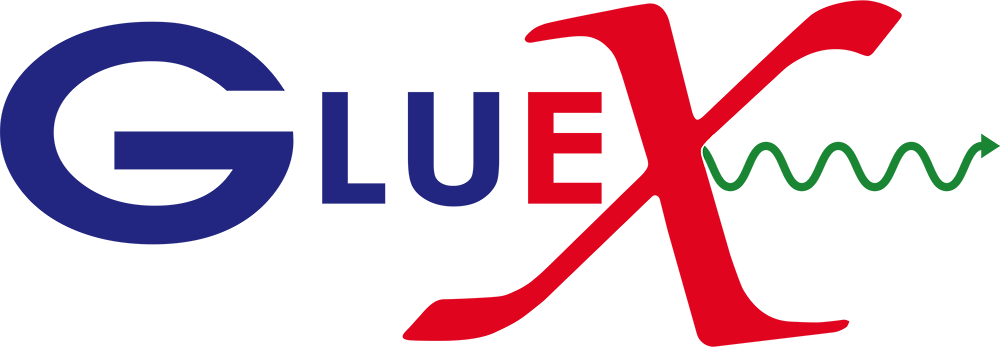 Eric Pooser
Dissertation Defense
March 25, 2016
Hall D
13
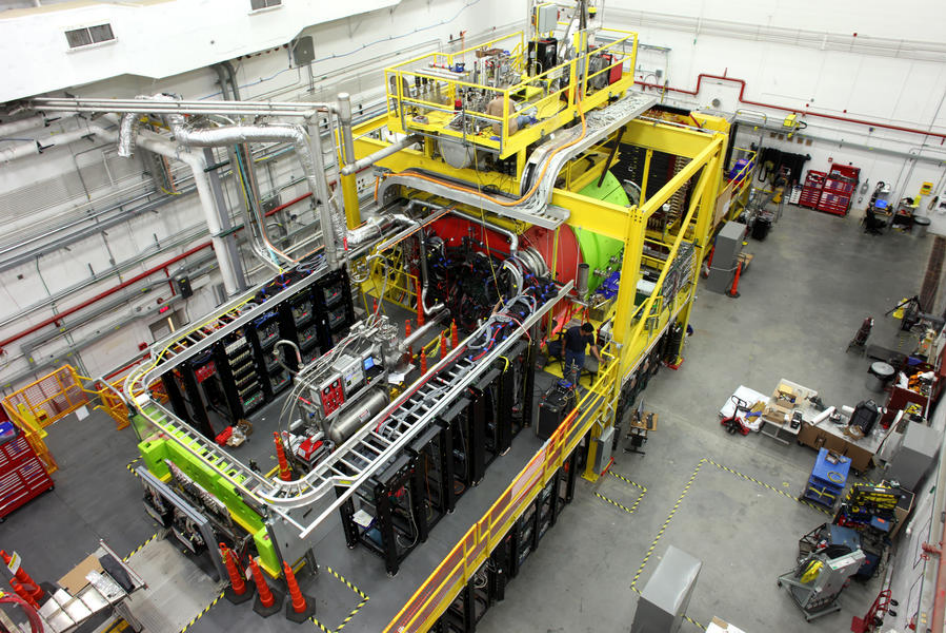 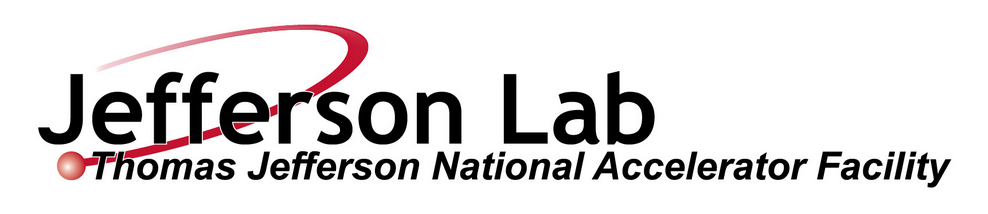 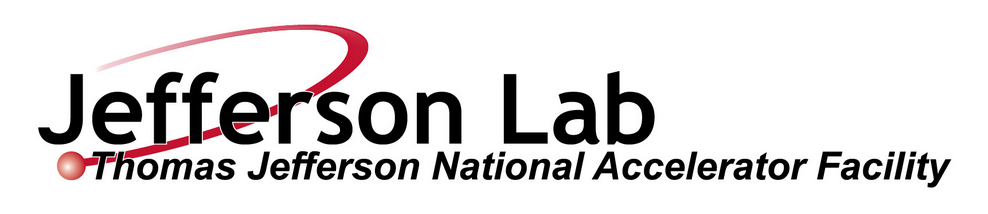 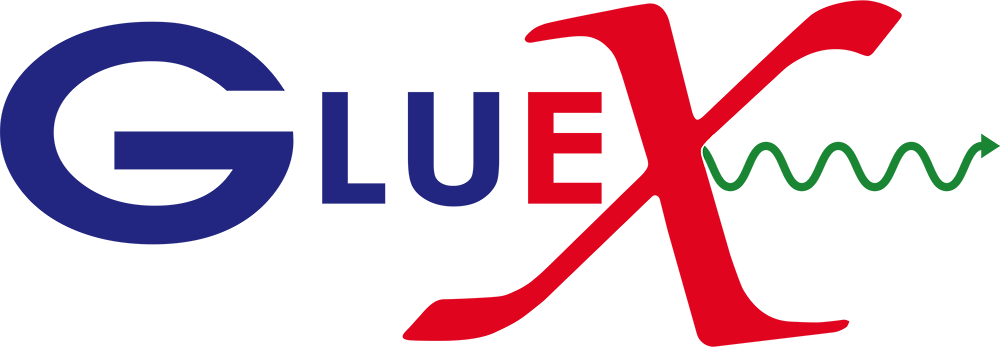 Eric Pooser
Dissertation Defense
March 25, 2016
14
GlueX Beamline
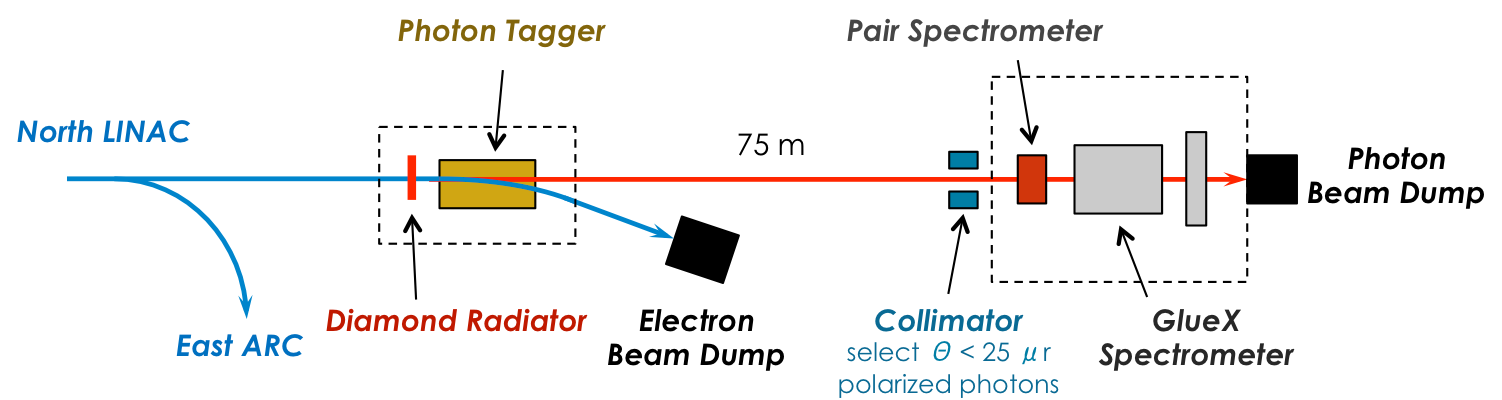 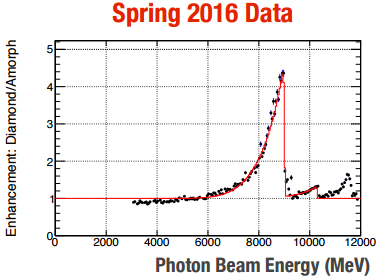 12 GeV e- beam (0.05 – 2.2 μA)
20 μm thick diamond radiator 
8.4-9.0 GeV γ’s in the coherent peak
3.0-11.8 GeV tagged
~40% linearly polarized γ’s
Collimated r < 1.8 mm at ~80 m 
100 MHz γ’s at 2.2 μA
9 GeV Coherent Peak
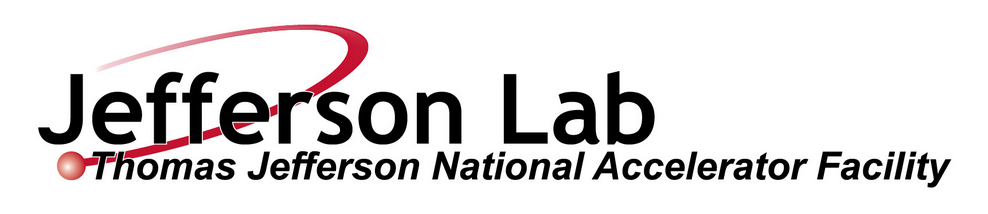 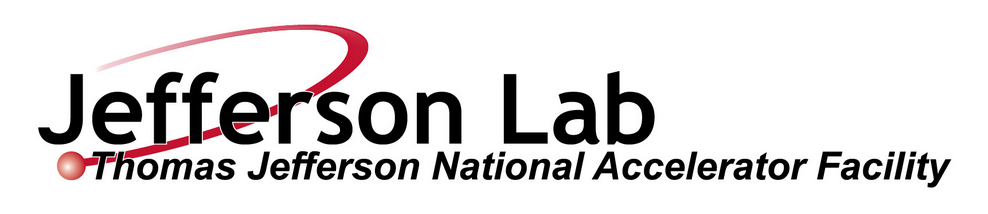 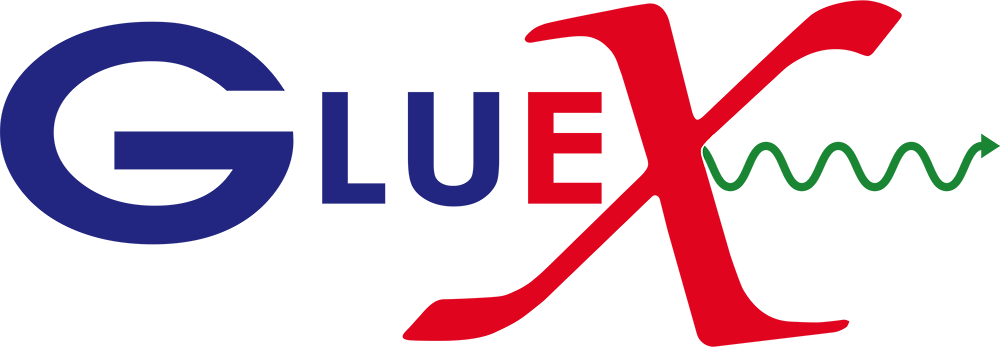 Eric Pooser
Dissertation Defense
March 25, 2016
15
GlueX Beamline
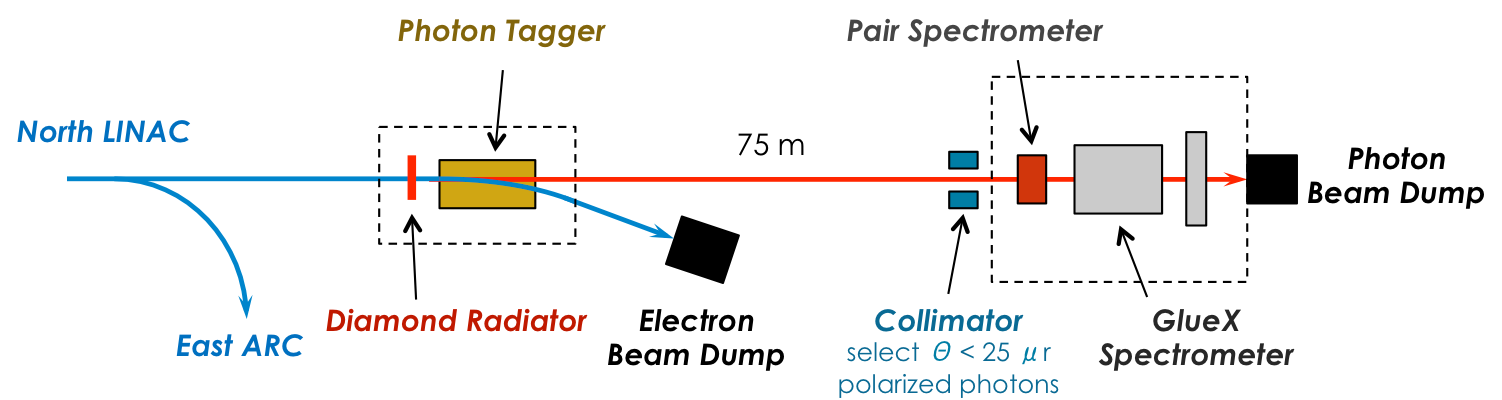 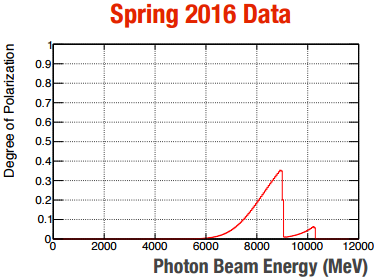 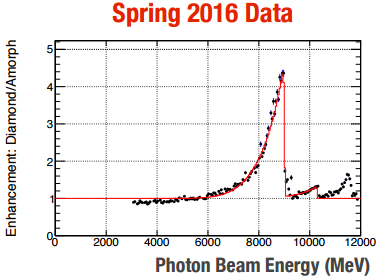 12 GeV e- beam (0.05 – 2.2 μA)
20 μm thick diamond radiator 
8.4-9.0 GeV γ’s in the coherent peak
3.0-11.8 GeV tagged
~40% linearly polarized γ’s
Collimated r < 1.8 mm at ~80 m 
100 MHz γ’s at 2.2 μA
~35% Peak Polarization
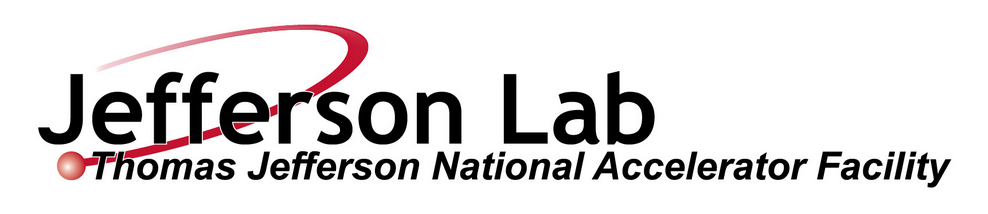 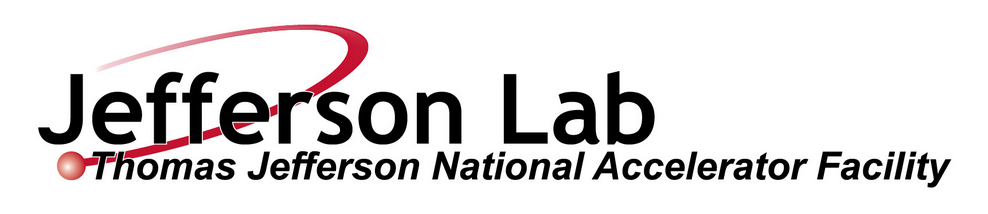 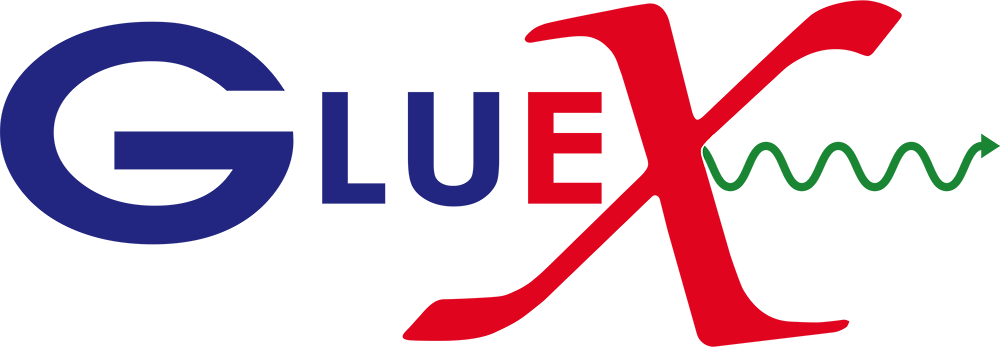 Eric Pooser
Dissertation Defense
March 25, 2016
16
GlueX Spectrometer
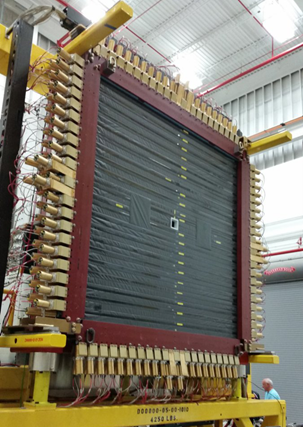 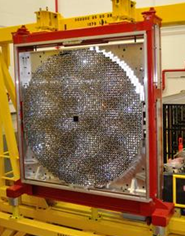 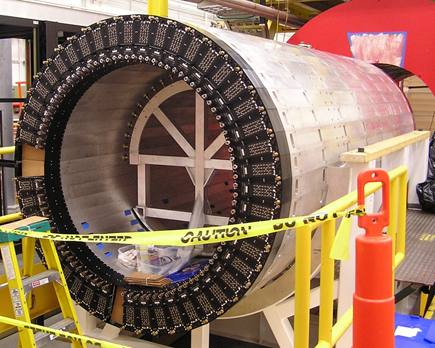 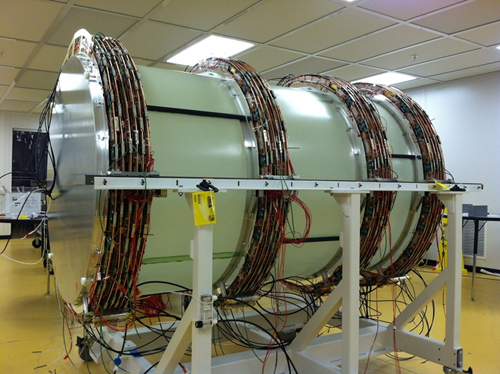 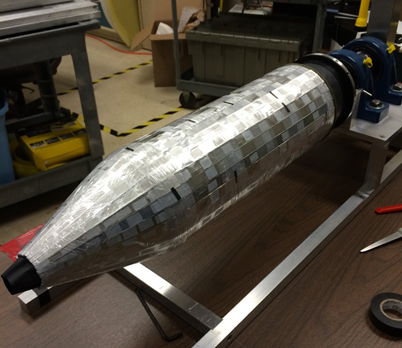 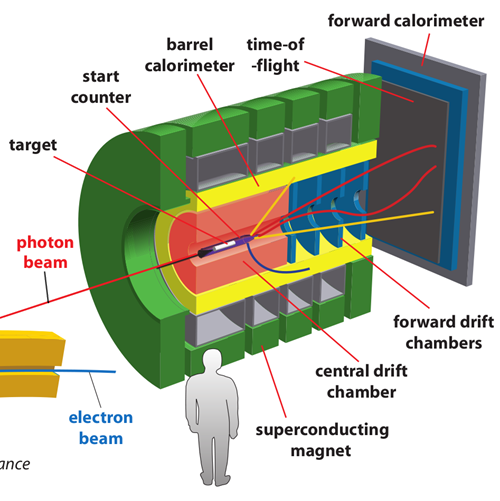 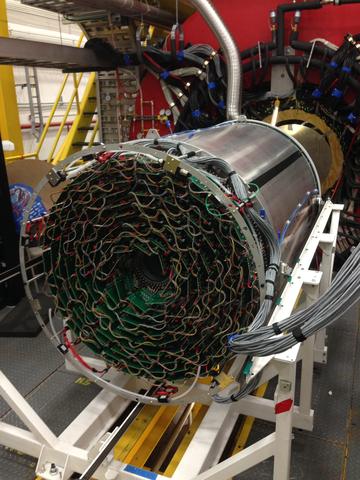 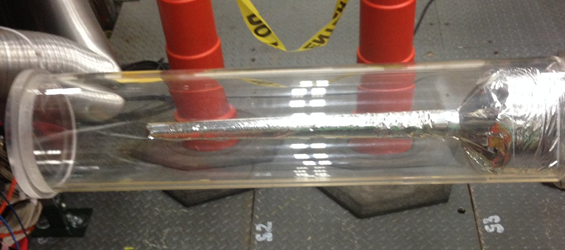 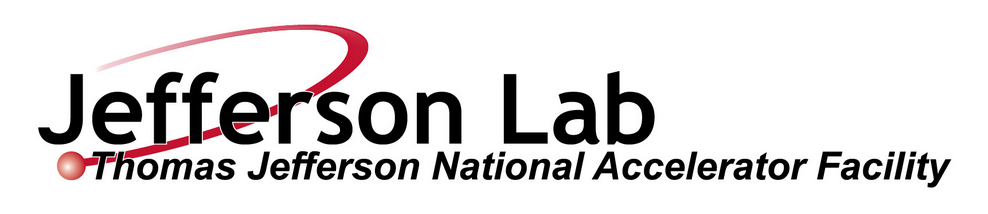 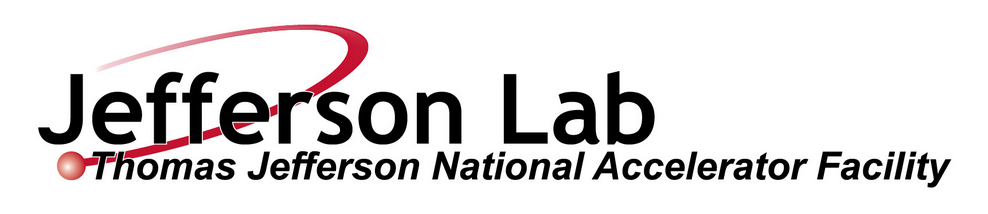 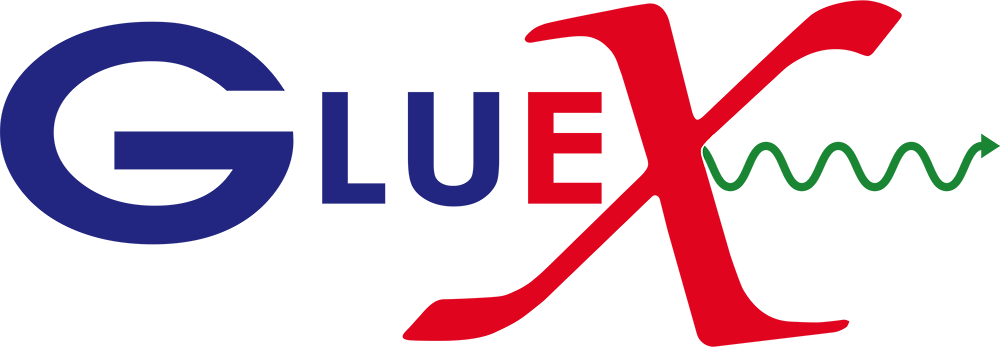 Eric Pooser
Dissertation Defense
March 25, 2016
17
The GlueX Start Counter
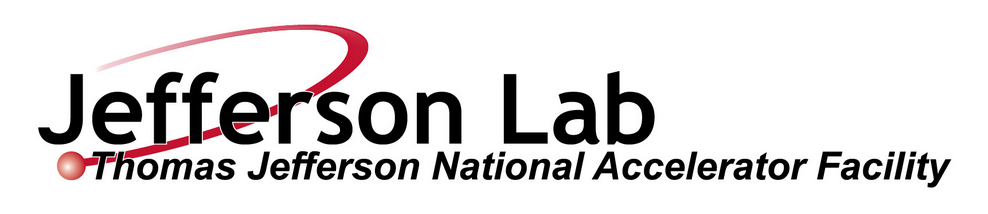 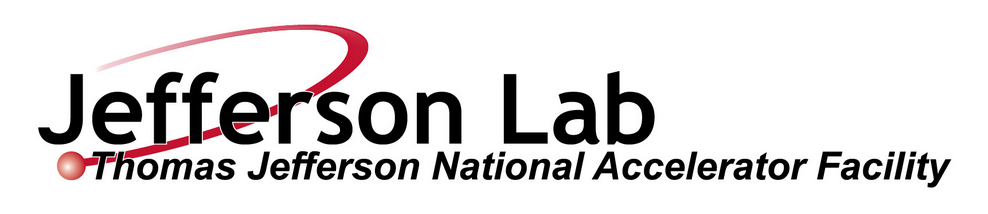 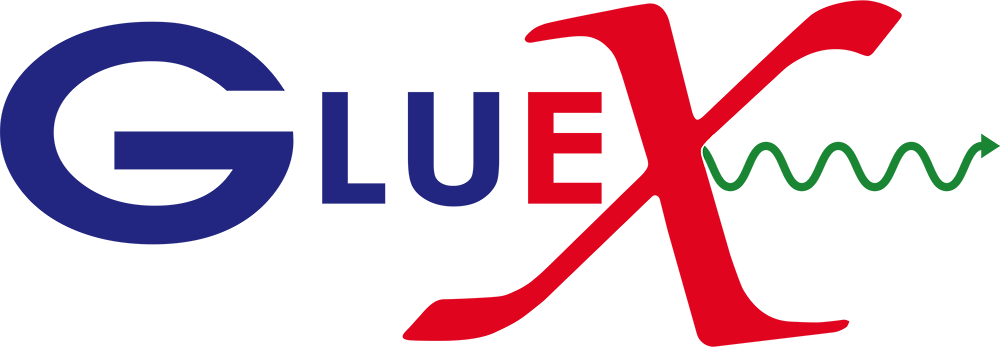 Eric Pooser
Dissertation Defense
March 25, 2016
Start Counter with Beam Line & Target
18
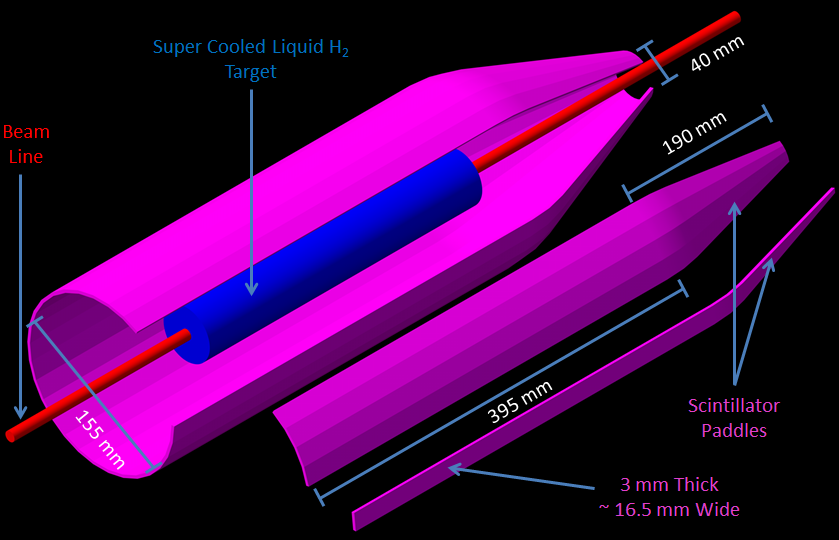 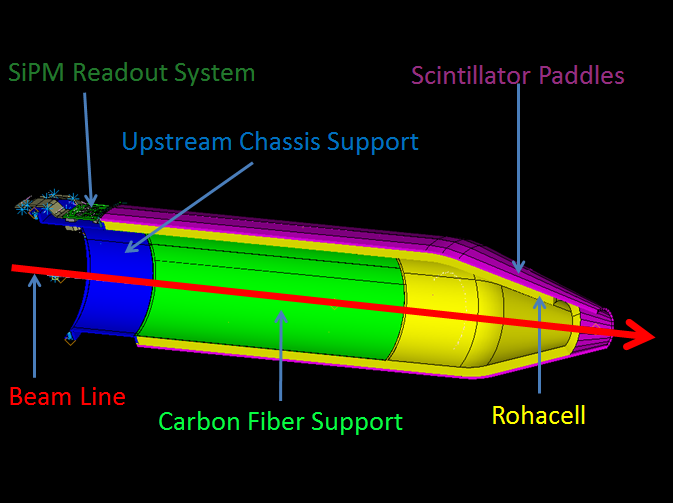 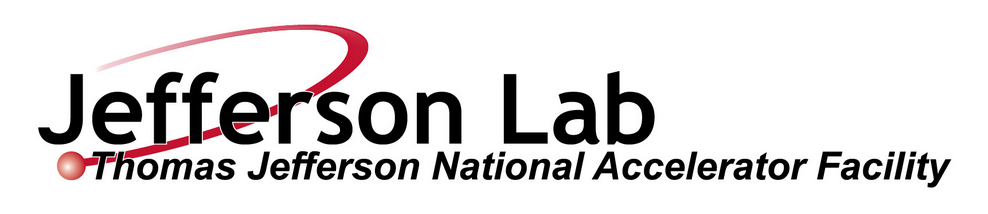 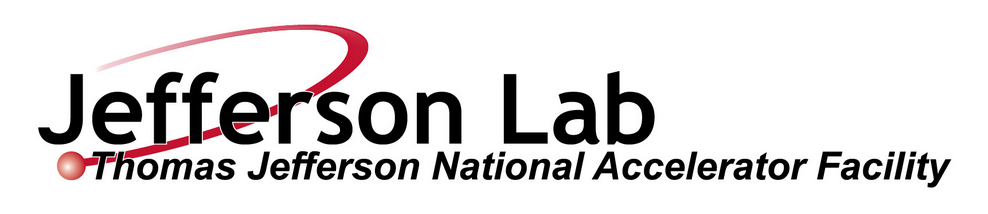 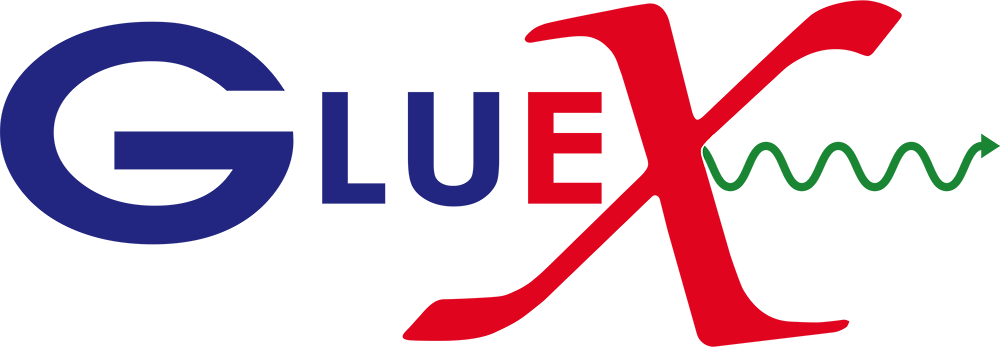 Eric Pooser
Dissertation Defense
March 25, 2016
19
Start Counter Readout System
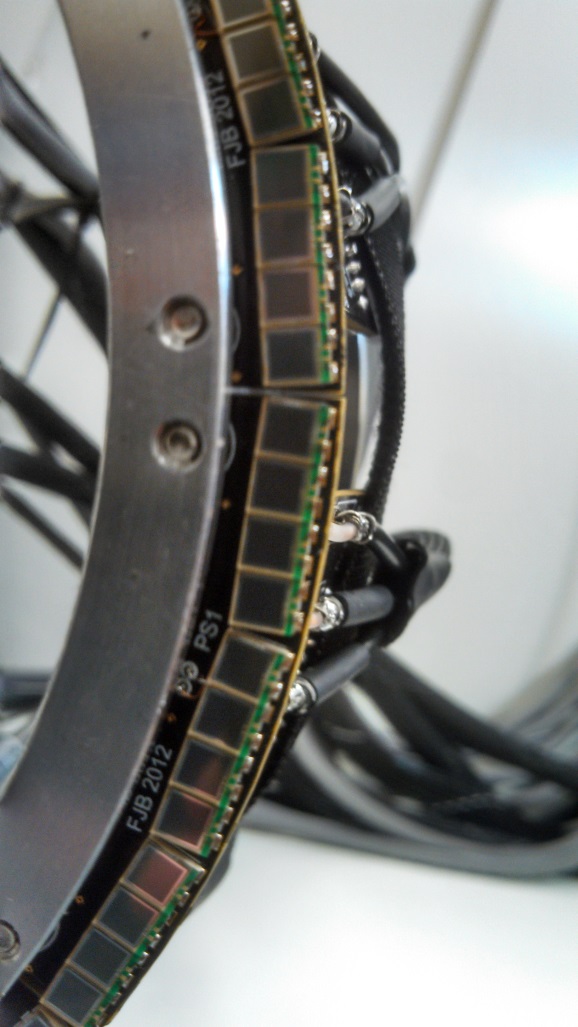 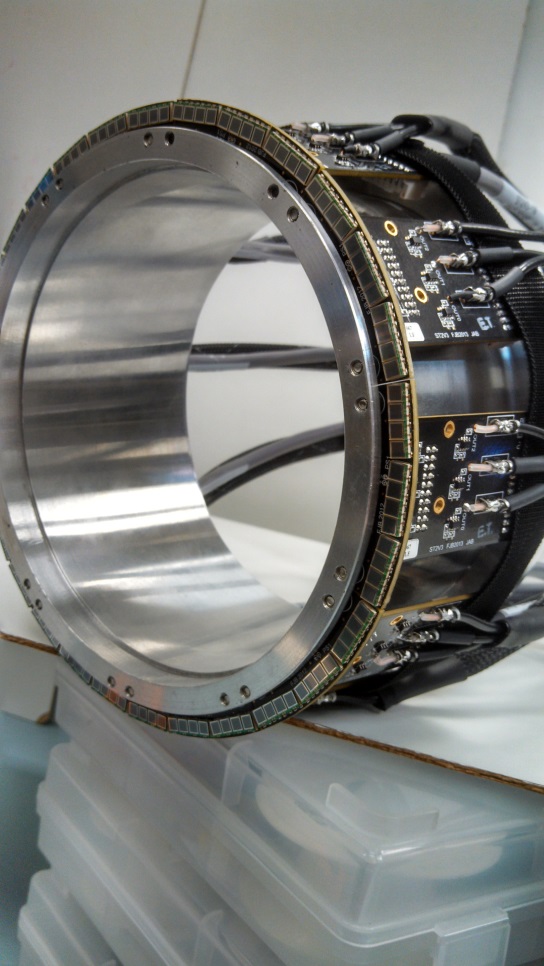 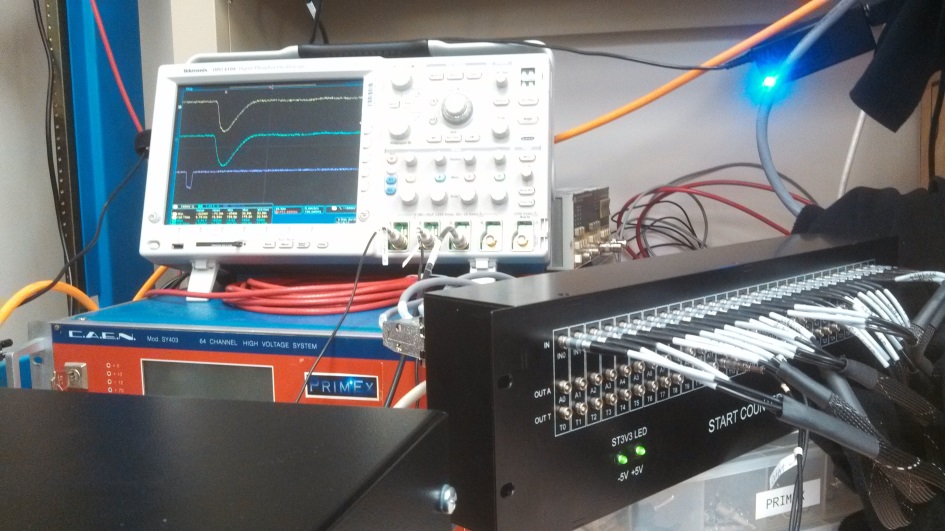 Support Hub
ST1 & SiPMs
ST3
ST2
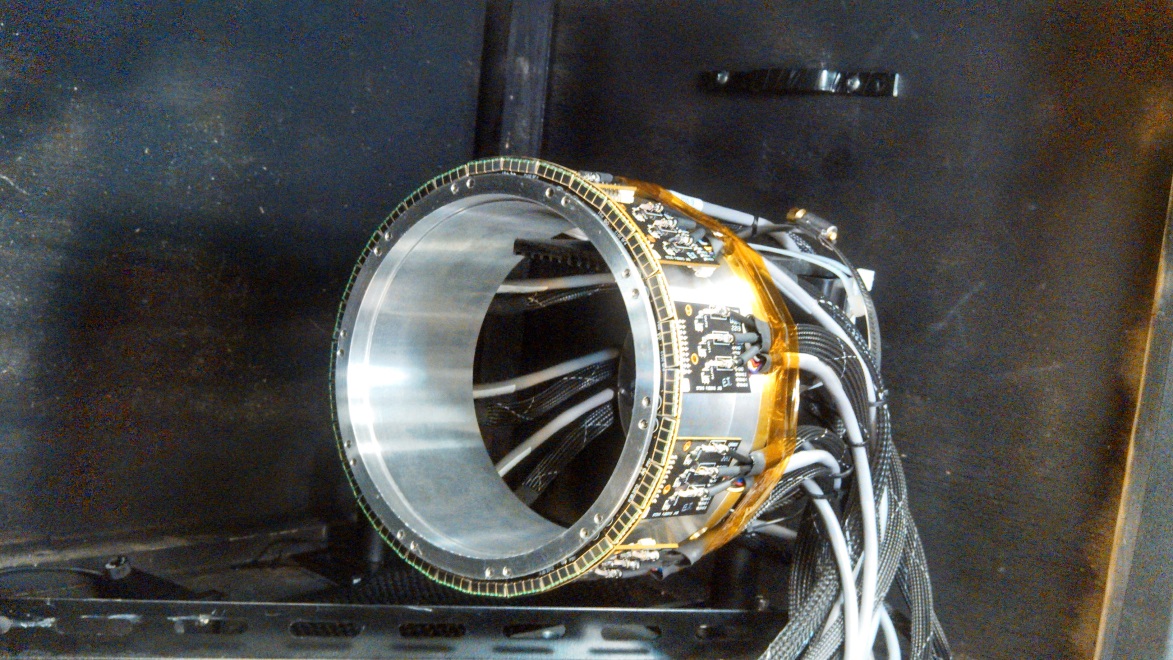 Fully Assembled Readout System
10 ST1 Boards, houses 30 groups of 4, 3x3 mm2 SiPMs
Read out 30 scintillator paddles
3 x 12 mm2 active area
≈72 % of scintillator area is readout at upstream end
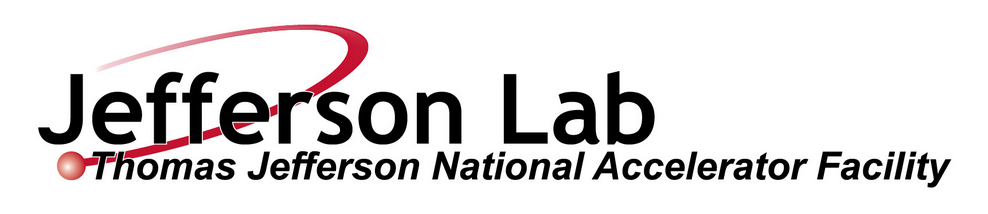 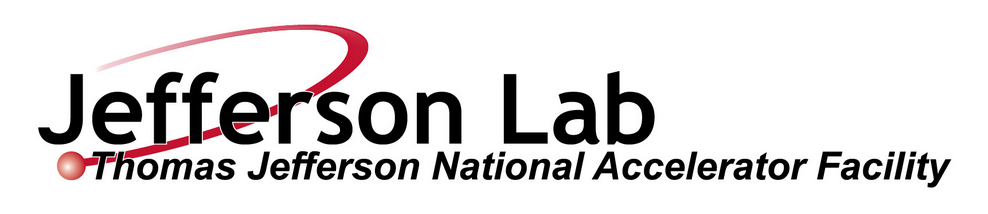 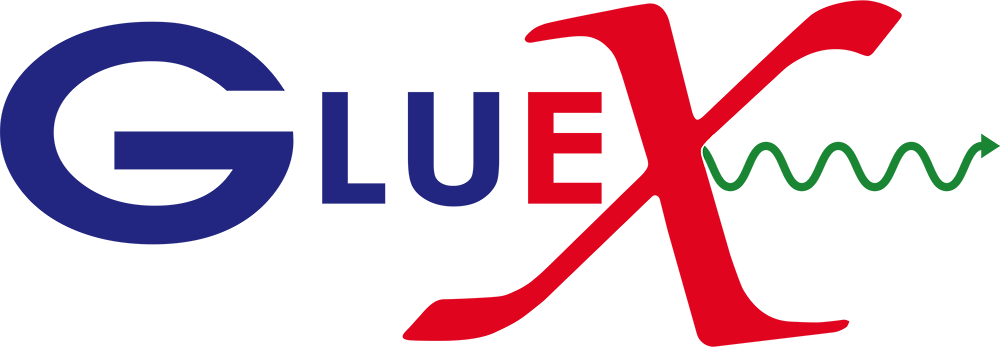 Eric Pooser
Dissertation Defense
March 25, 2016
Start Counter Detector System
20
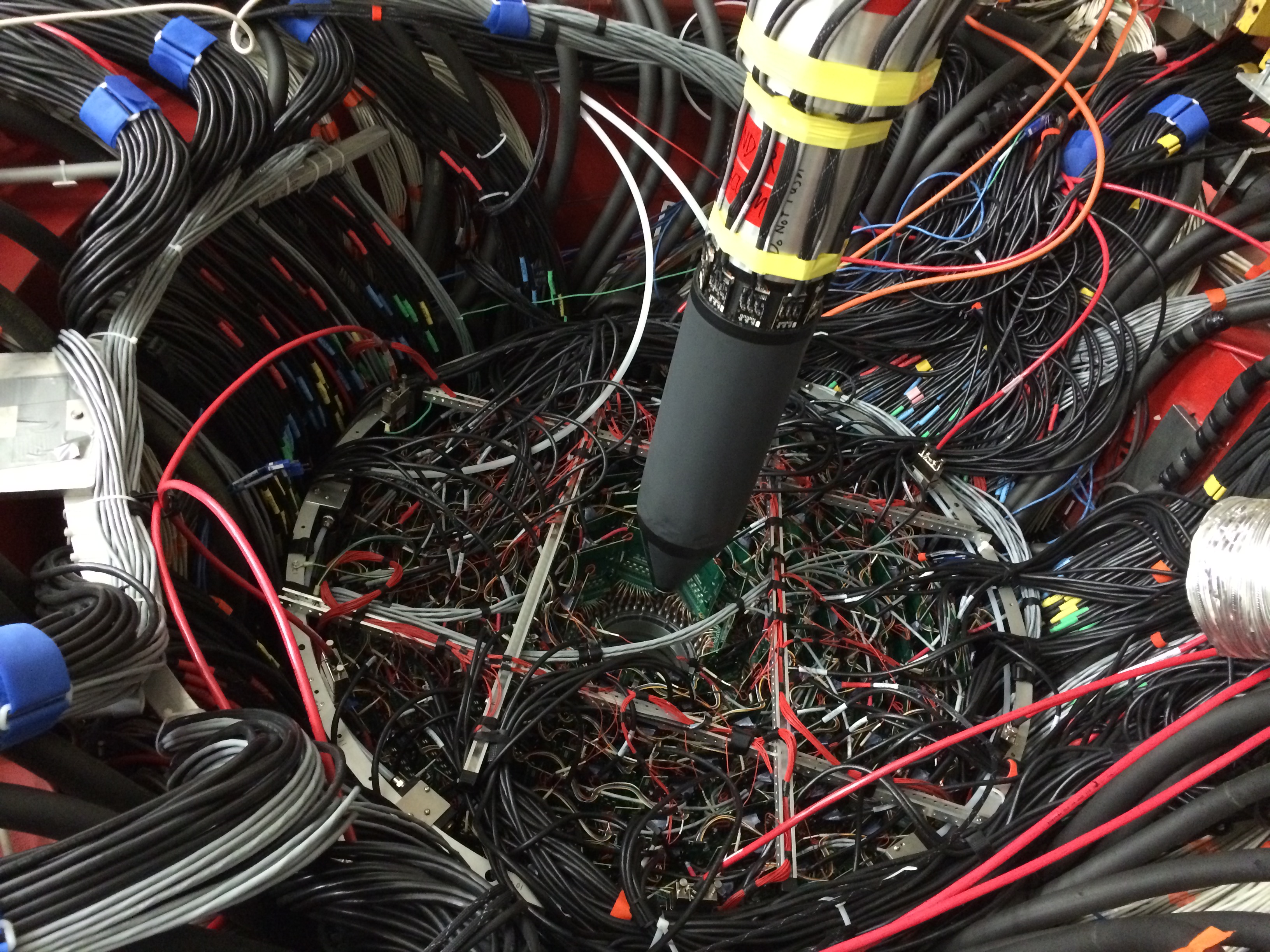 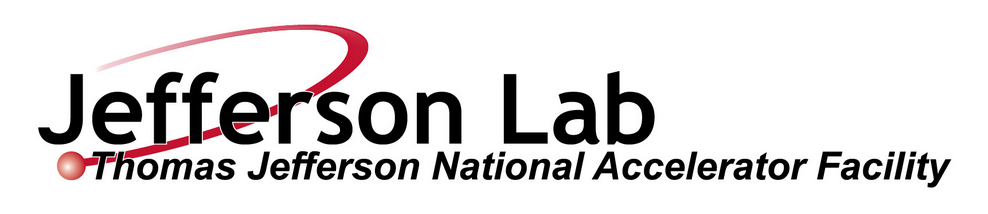 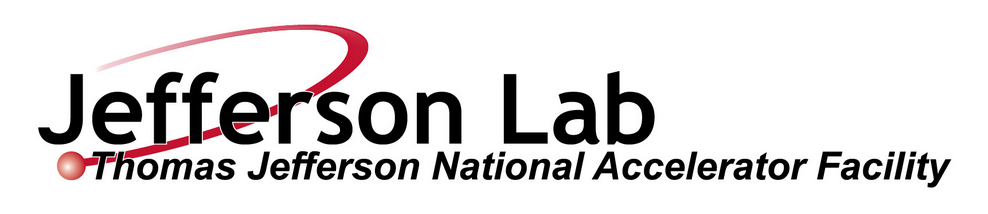 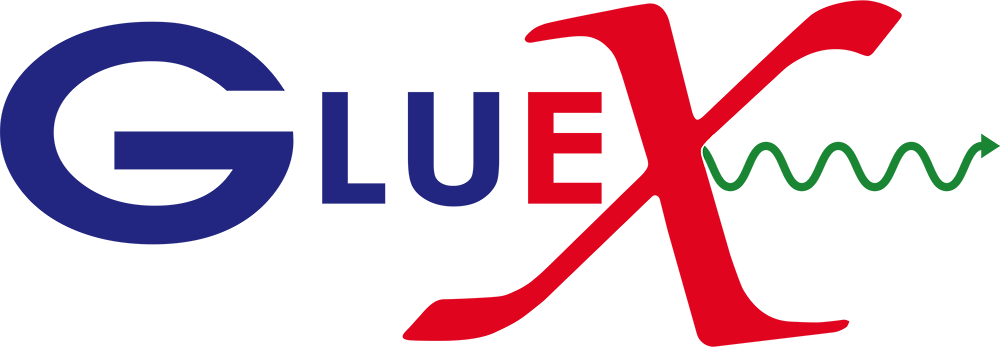 Eric Pooser
Dissertation Defense
March 25, 2016
21
Testing Machined Scintillators
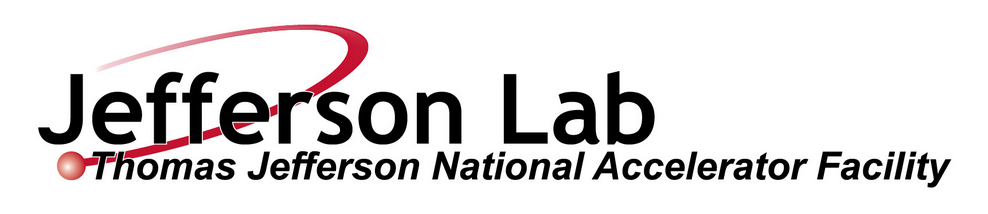 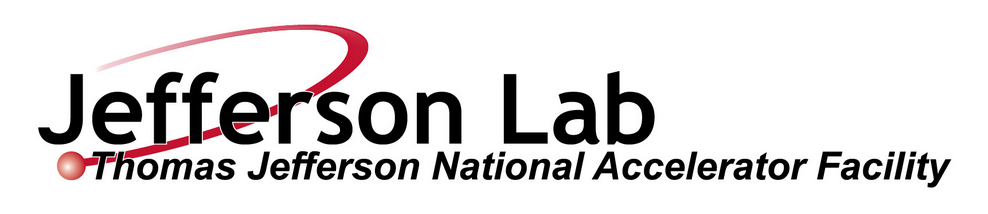 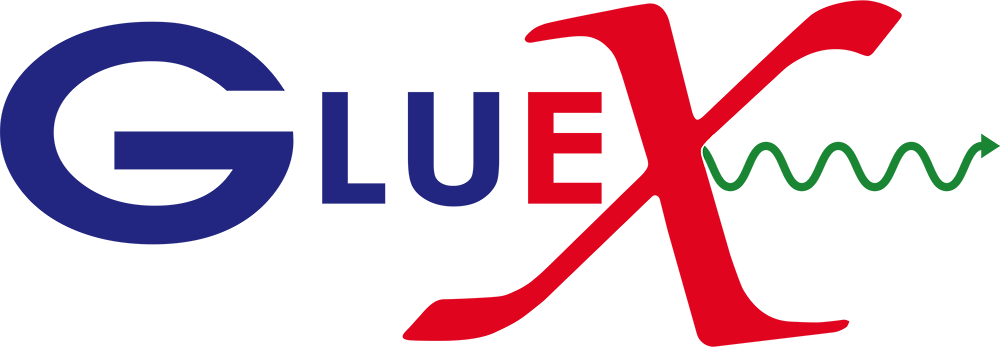 Eric Pooser
Dissertation Defense
March 25, 2016
Test Stand
22
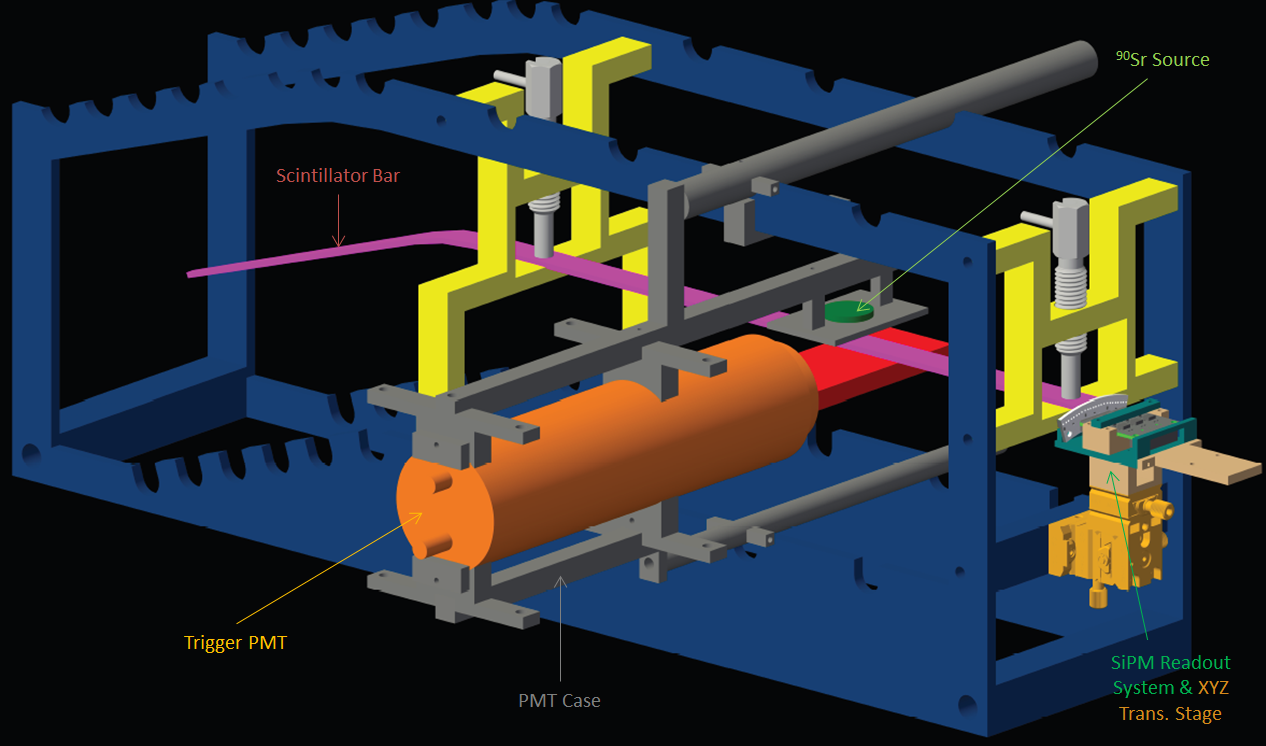 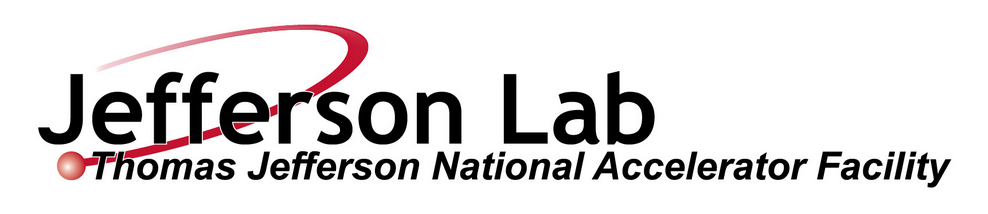 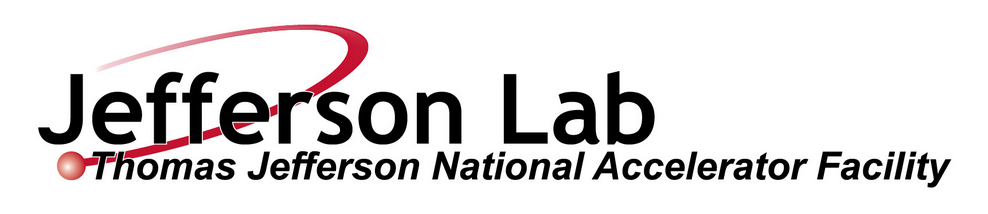 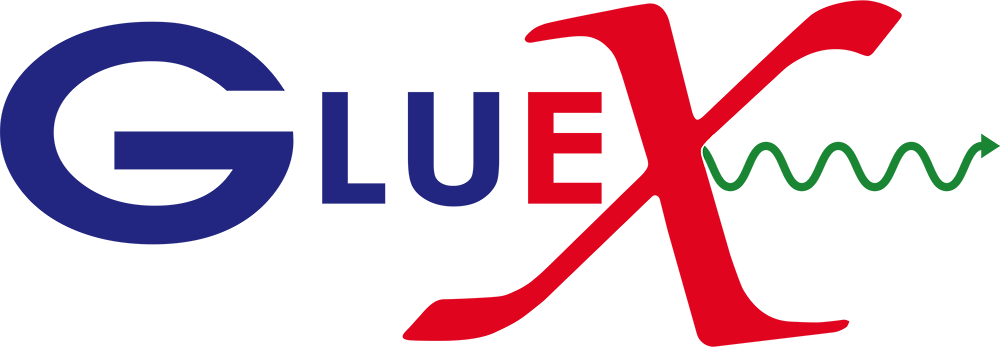 Eric Pooser
Dissertation Defense
March 25, 2016
Test Stand
23
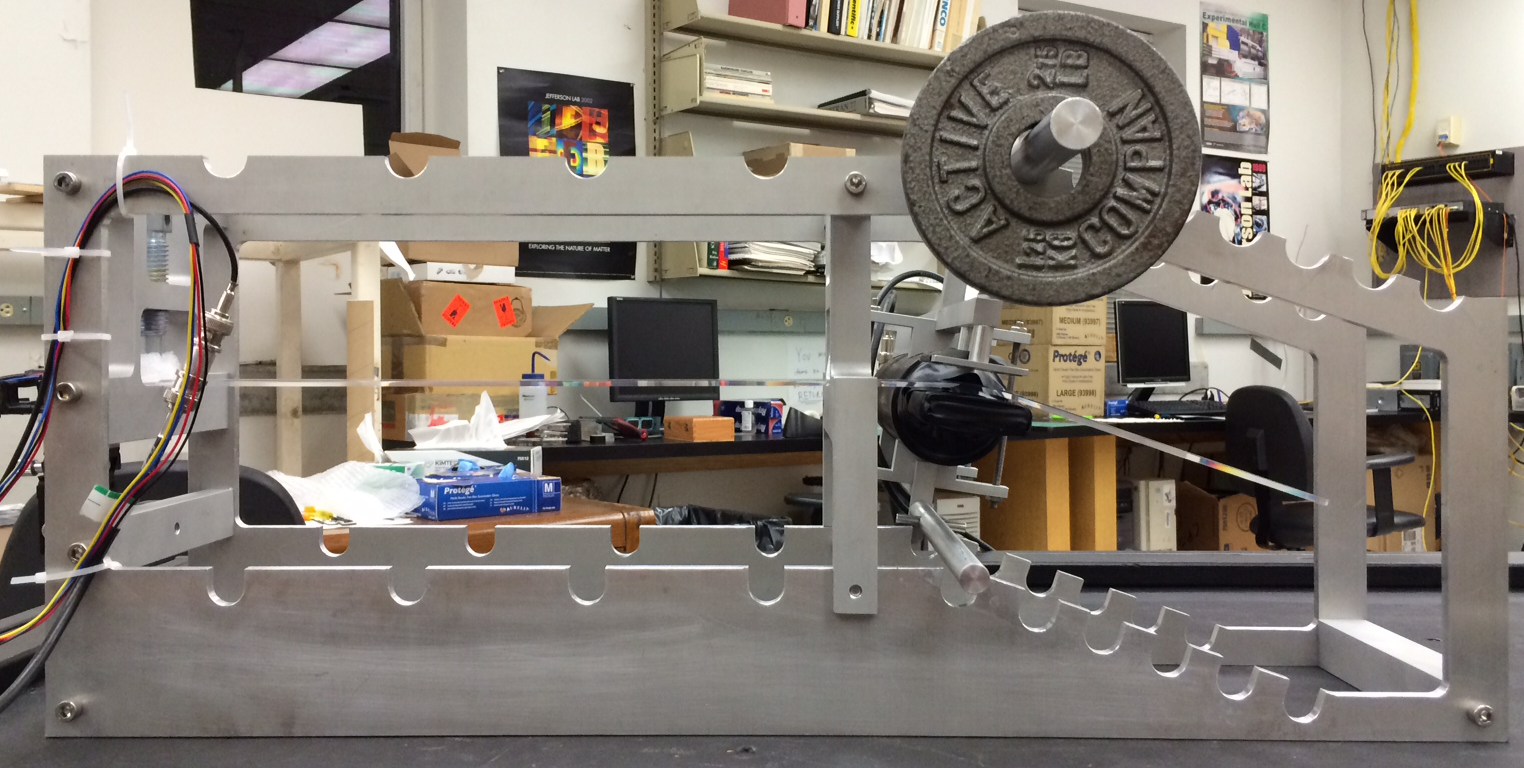 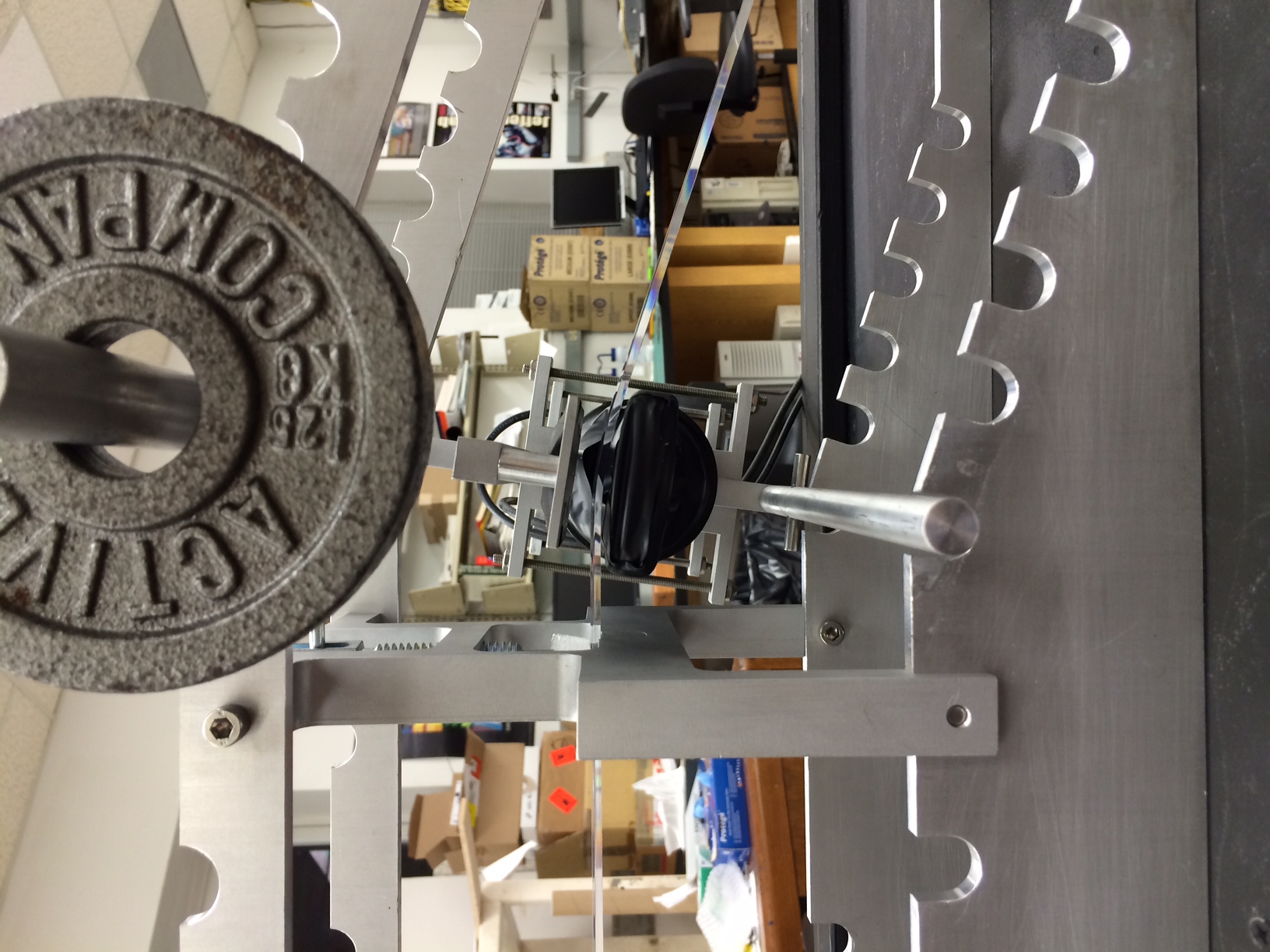 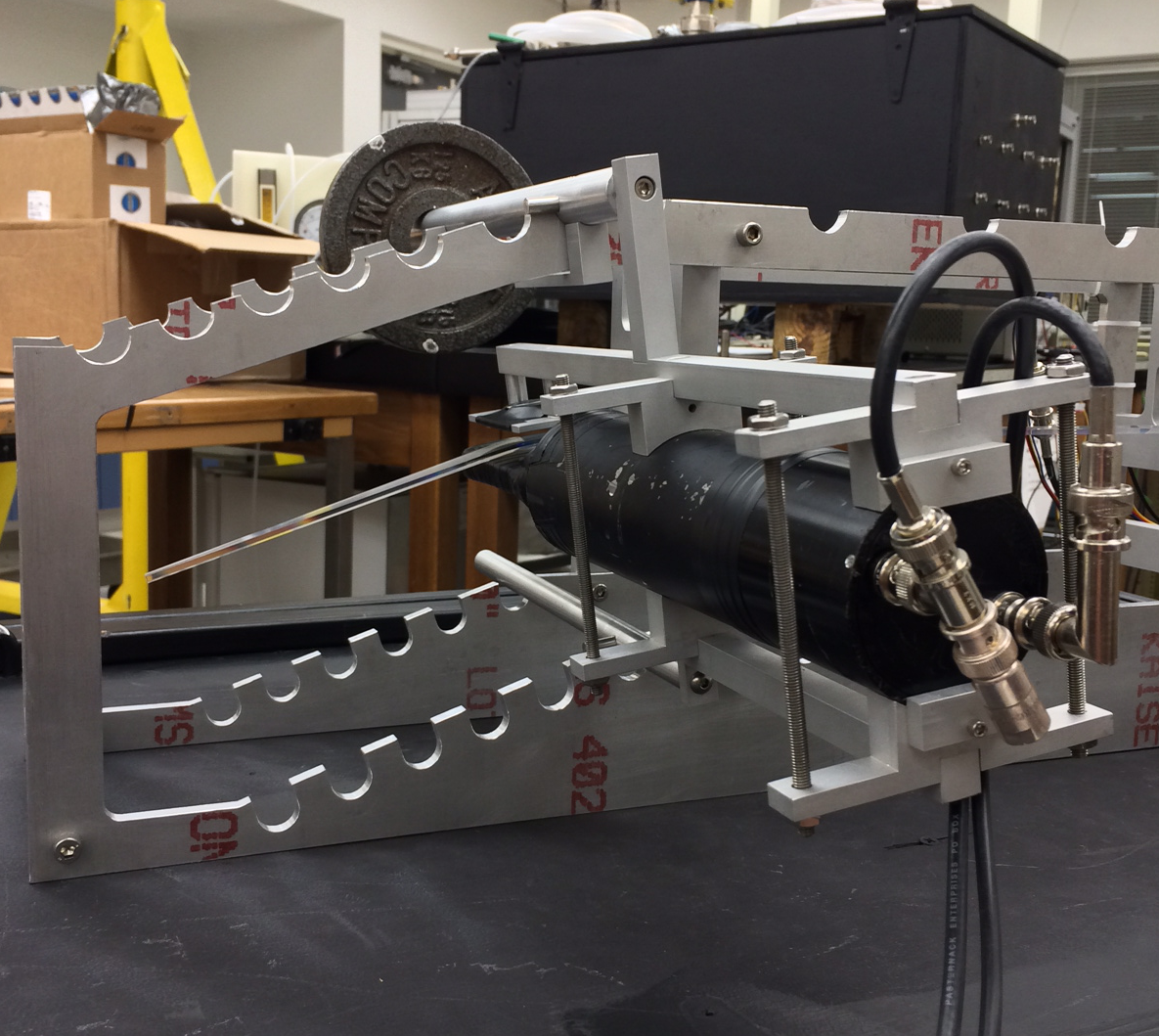 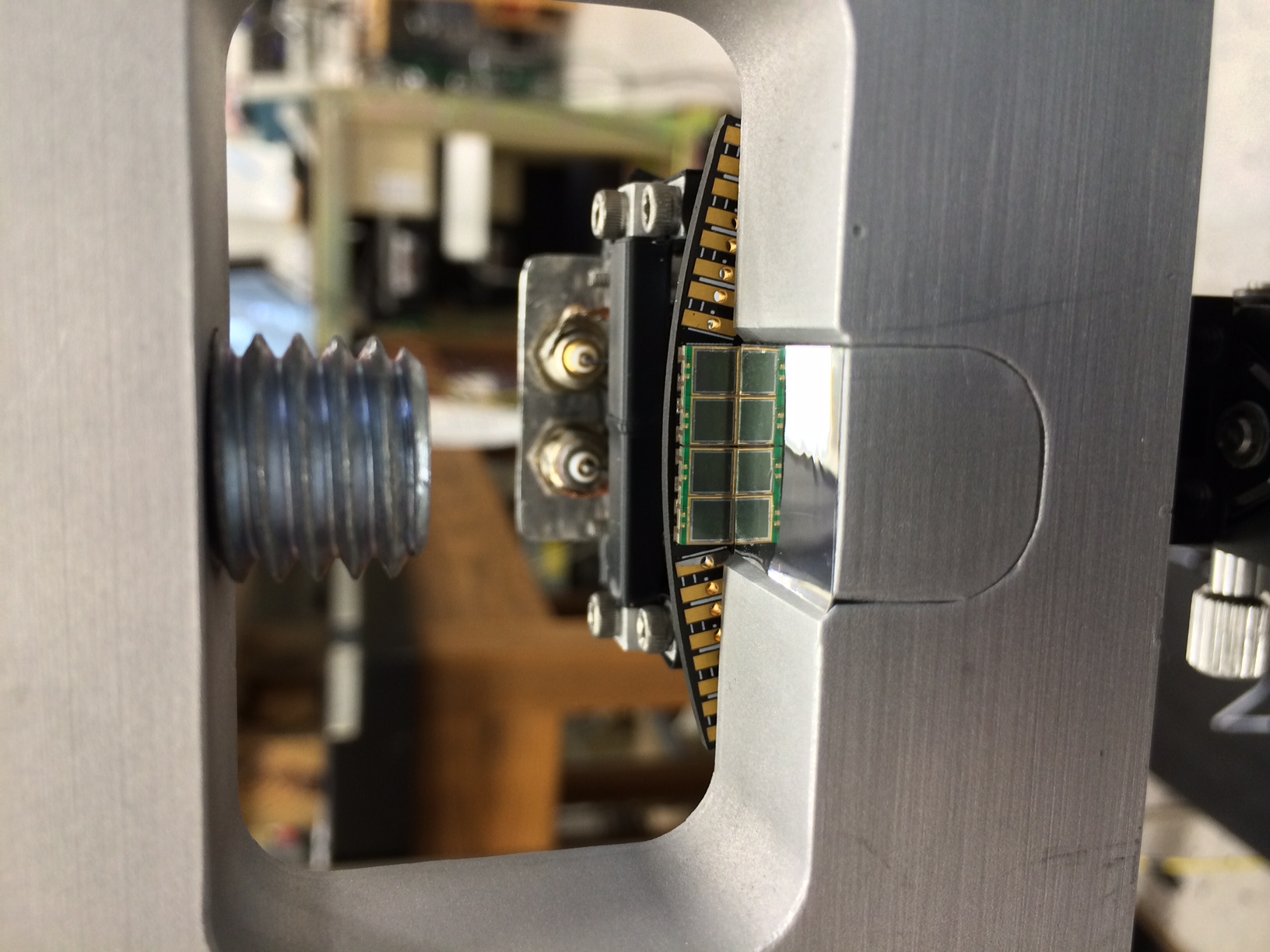 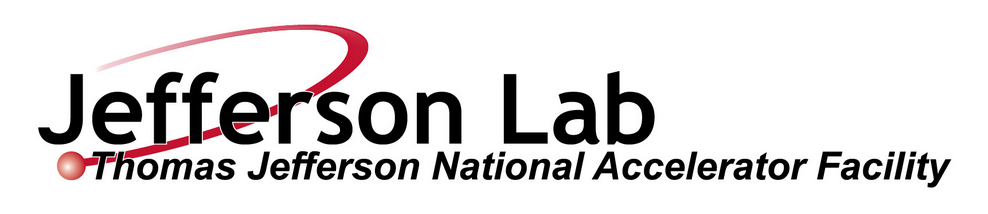 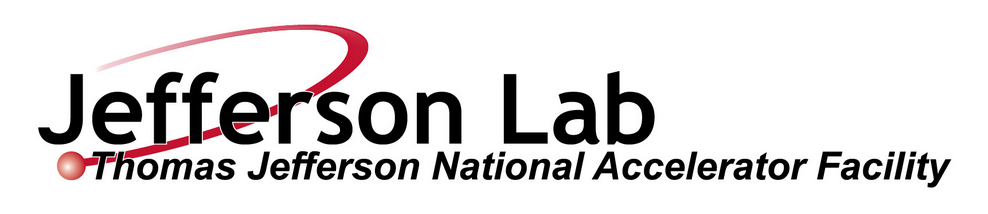 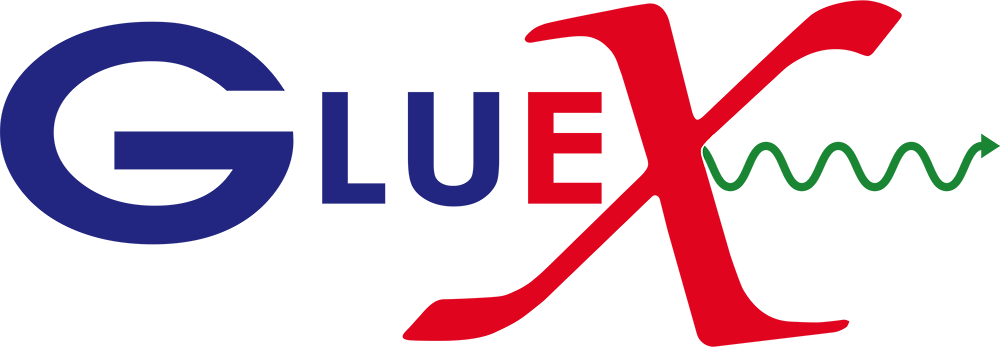 Eric Pooser
Dissertation Defense
March 25, 2016
24
Polishing Machined Scintillators
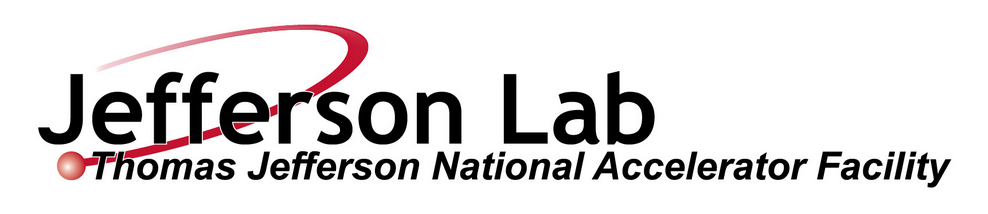 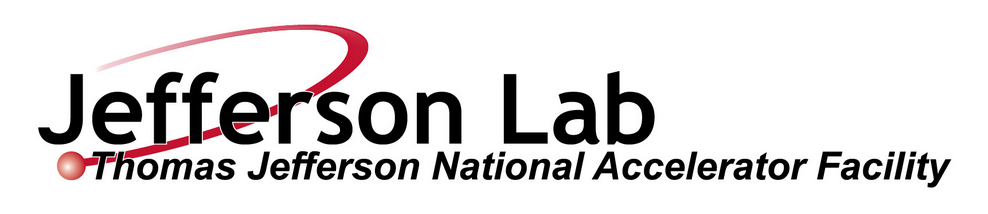 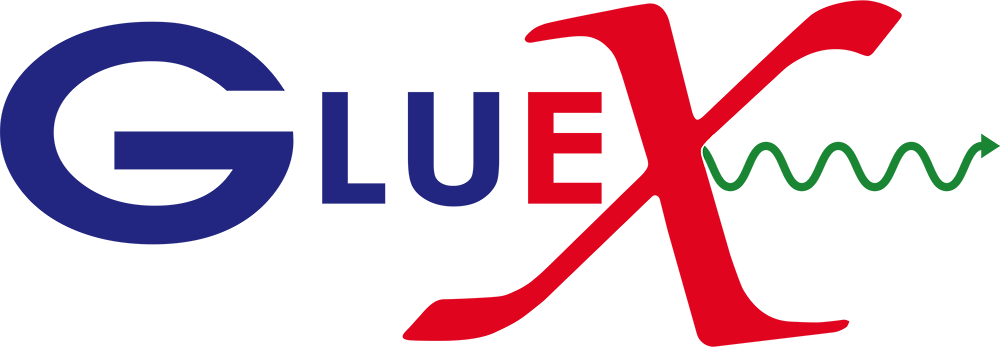 Eric Pooser
Dissertation Defense
March 25, 2016
Polishing Methods
25
Workers at McNeal Enterprises badly damaged scintillator surfaces
Buehler Micropolish II de-agglomerated Alumina suspension (0.3 μm) 
Polishing times were ~1 hr per paddle
With the combination of wet, cold buffing, and hand polishing, the scintillators were made void of virtually all scratches and surface defects
Polishing procedures greatly improved the performance of the scintillators
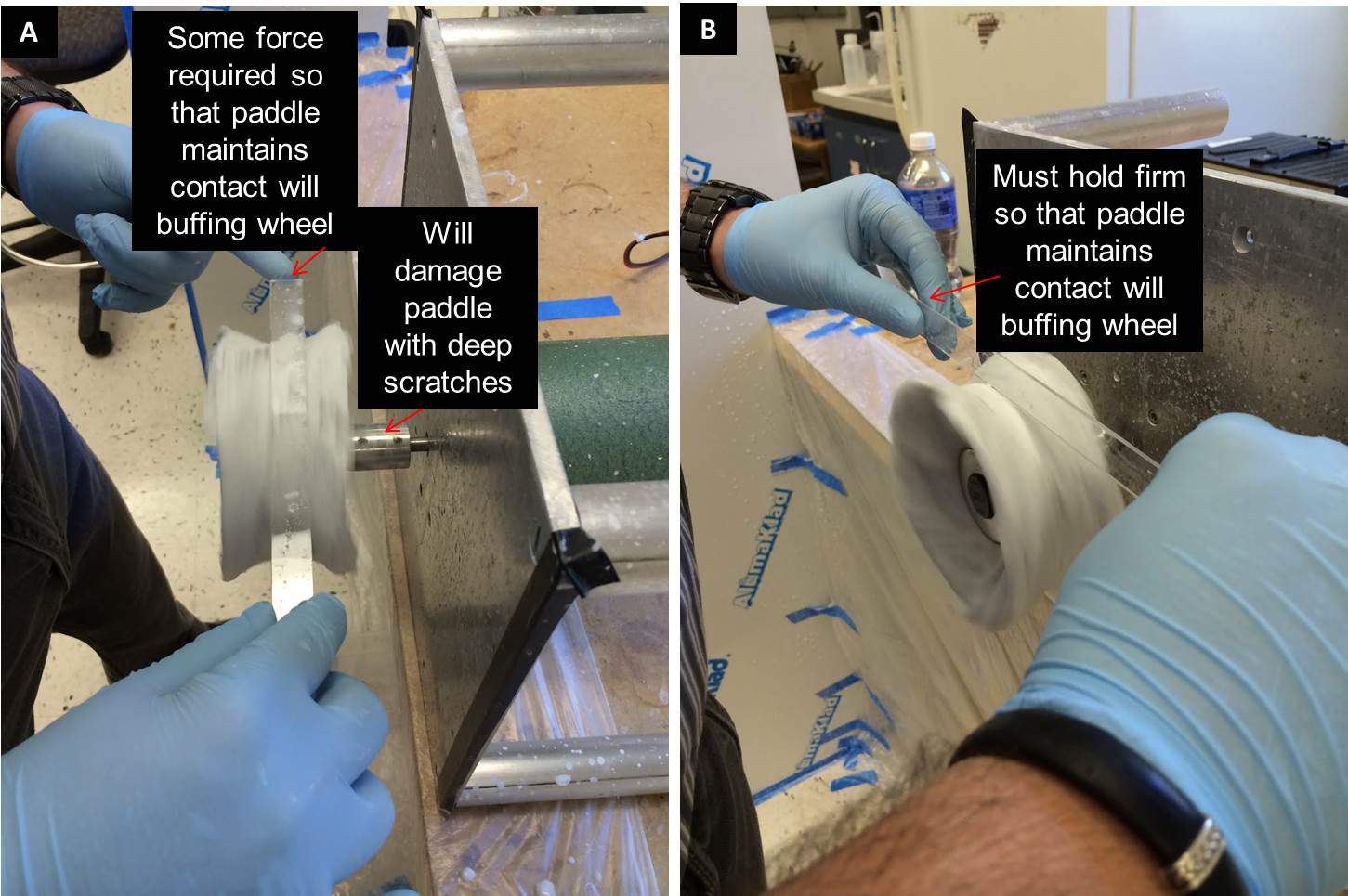 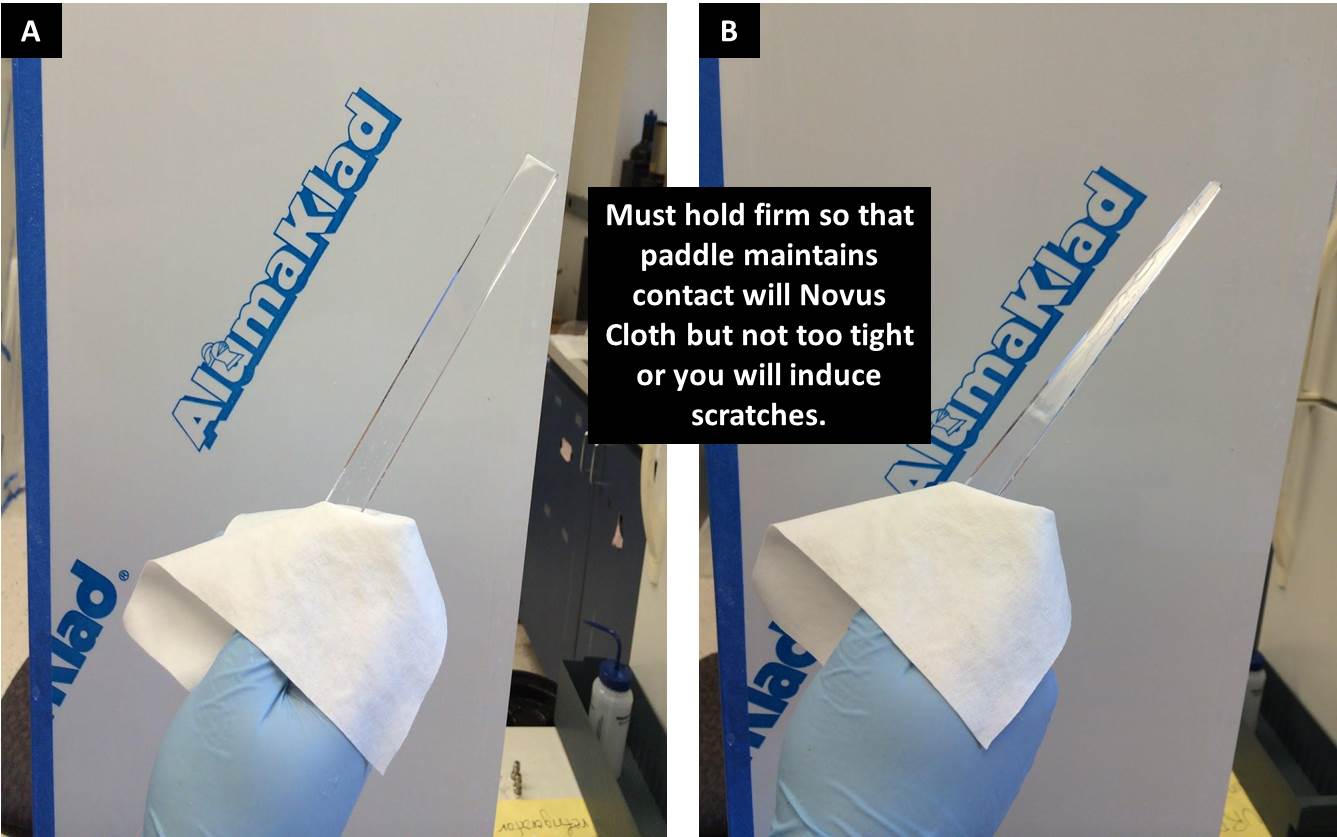 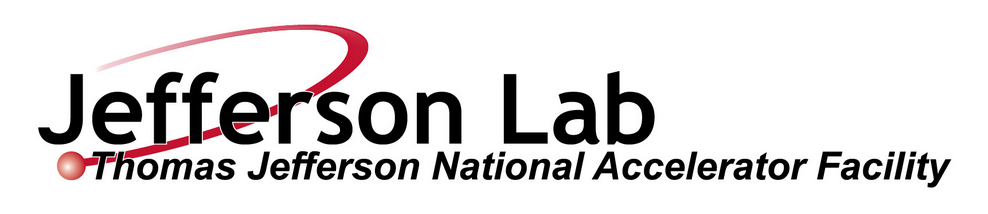 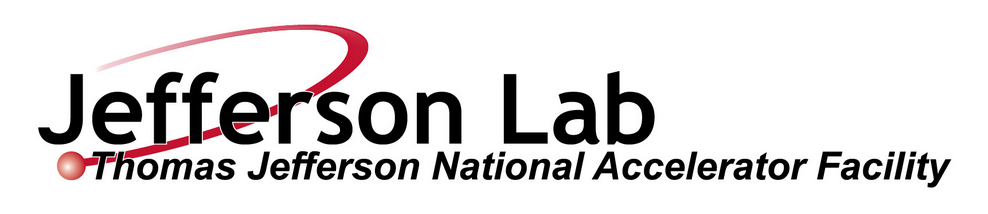 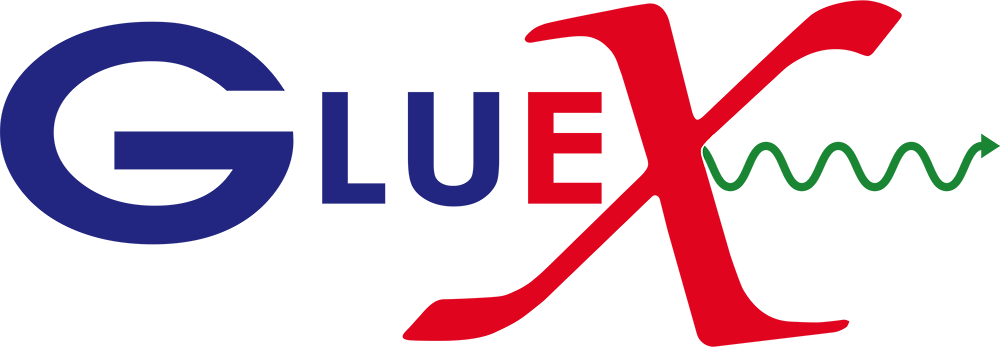 Eric Pooser
Dissertation Defense
March 25, 2016
26
Effects of Polishing Scintillators
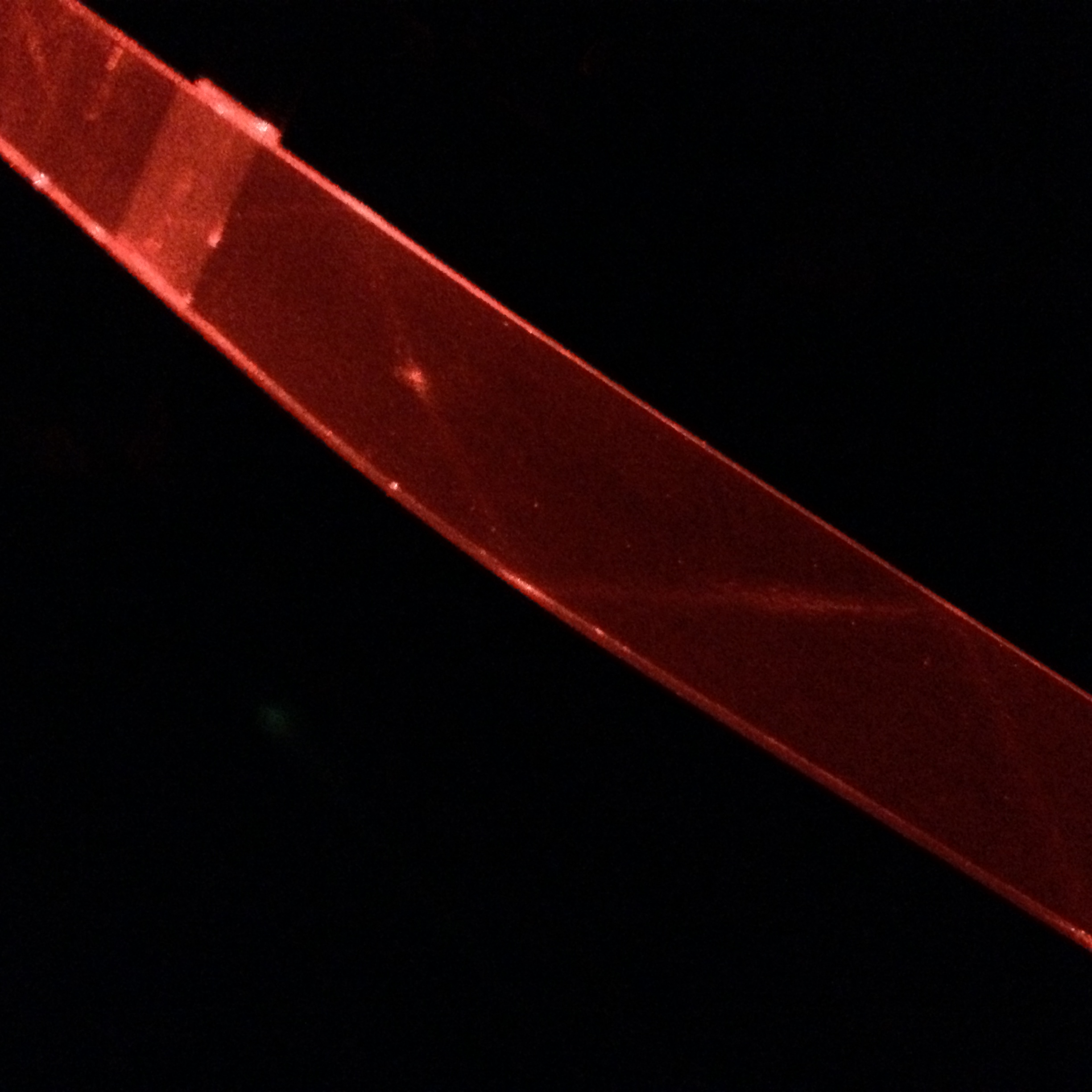 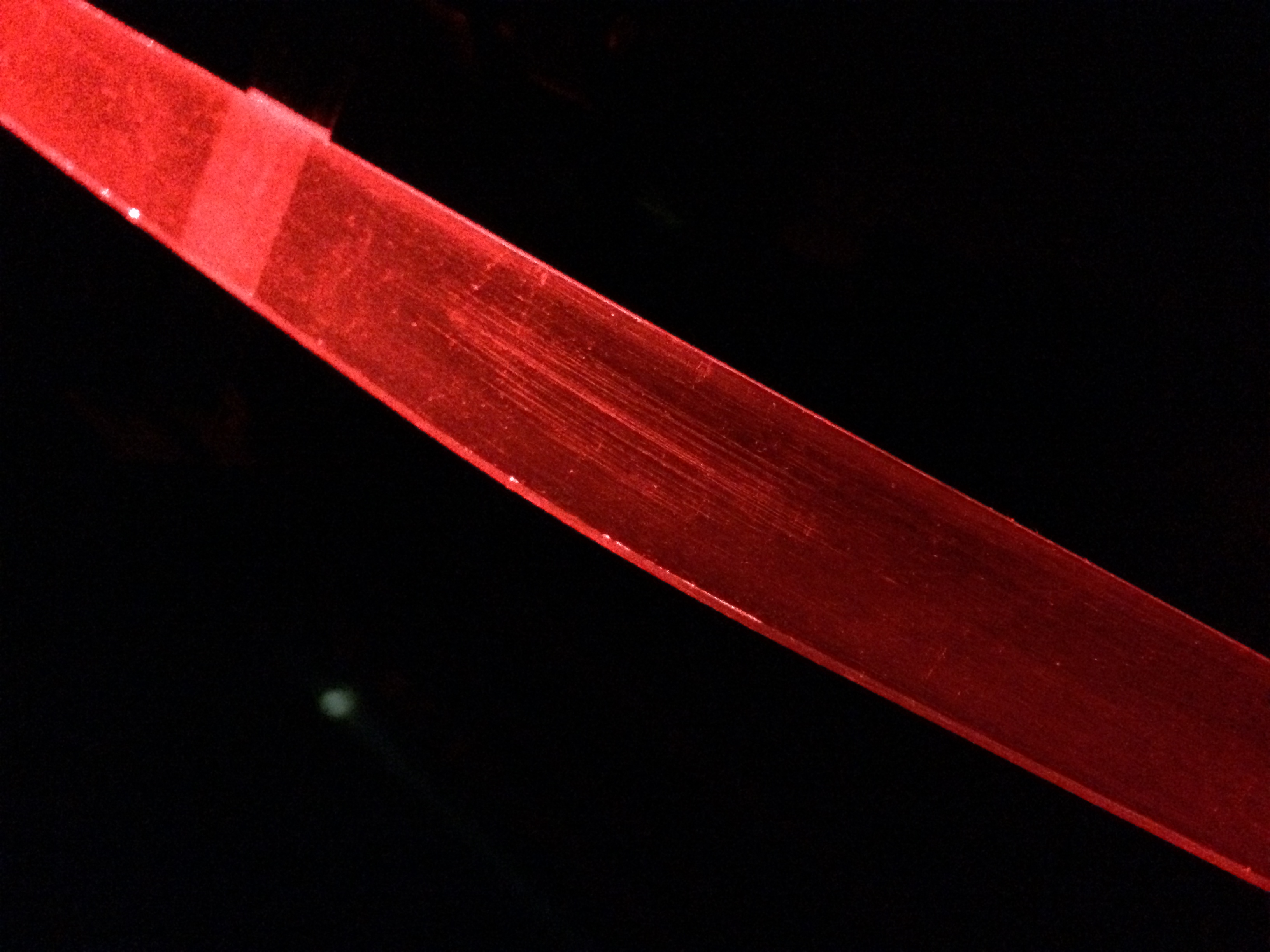 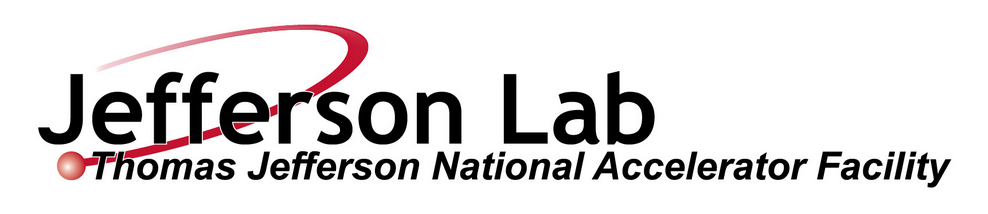 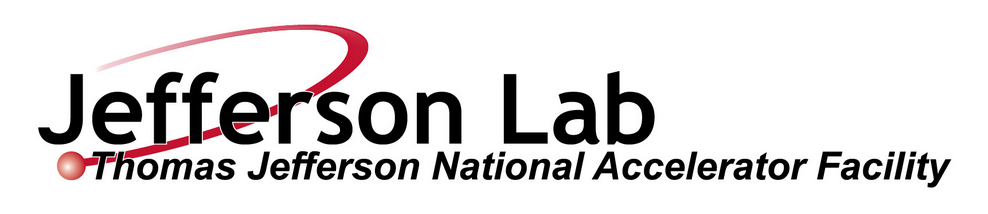 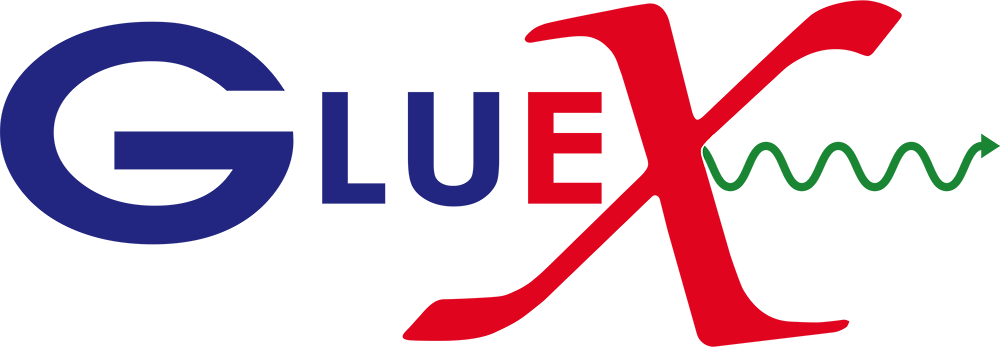 Eric Pooser
Dissertation Defense
March 25, 2016
Start Counter Paddle Results (Wrapped)
27
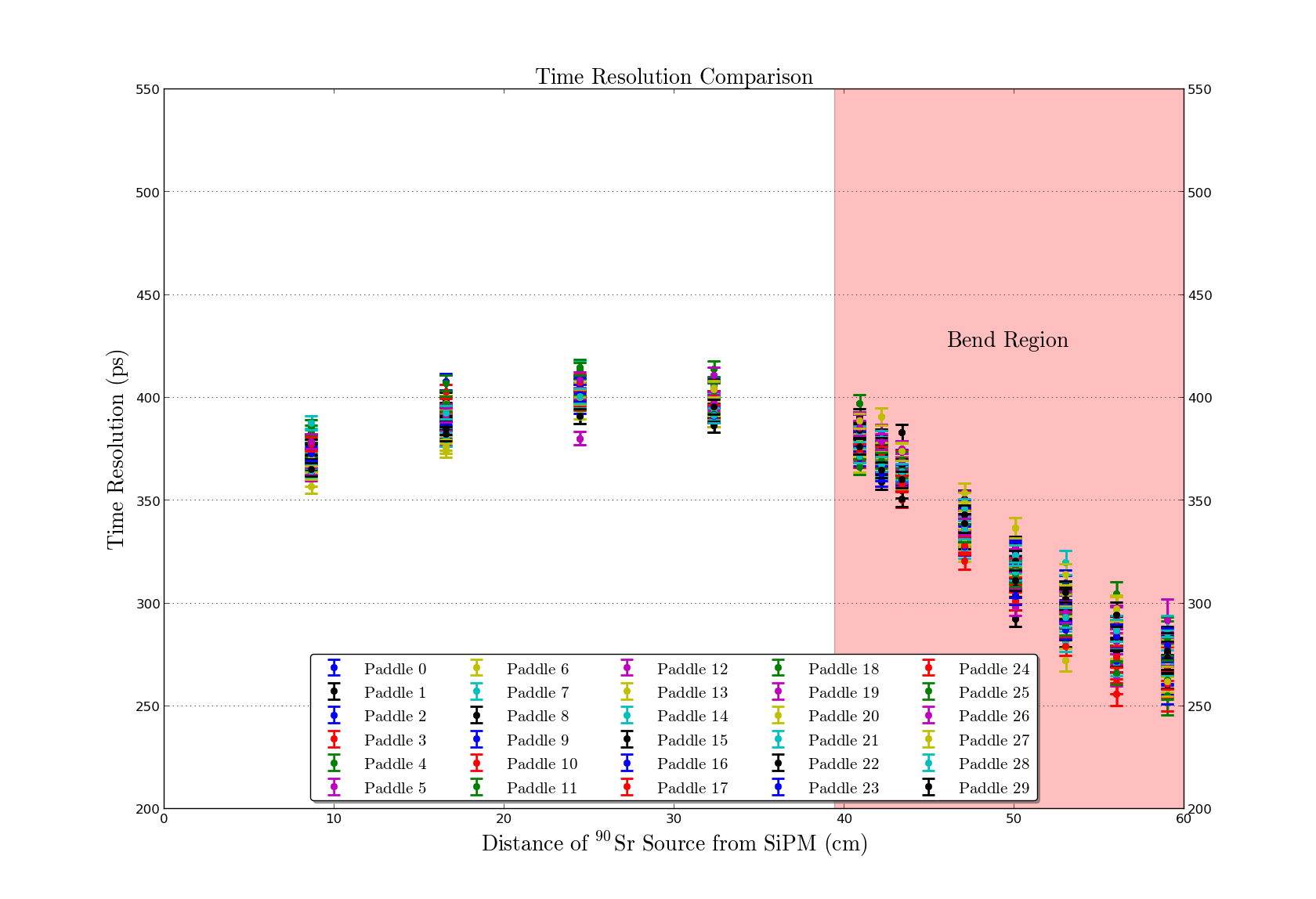 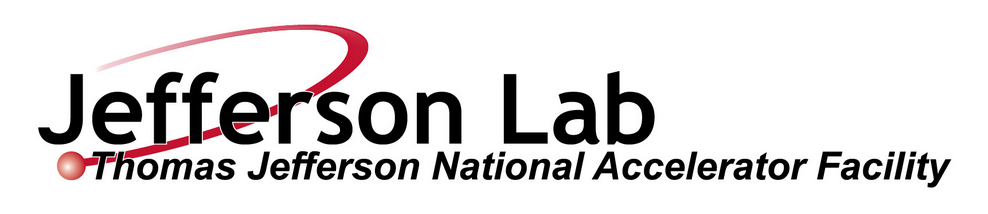 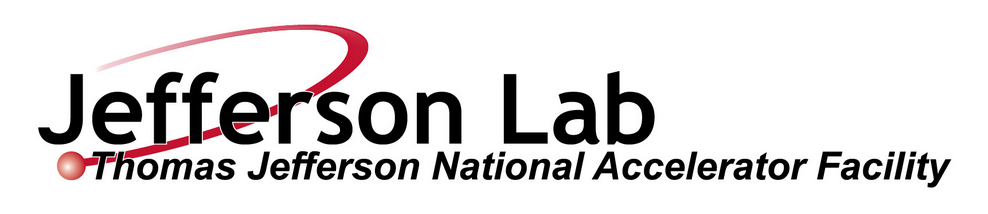 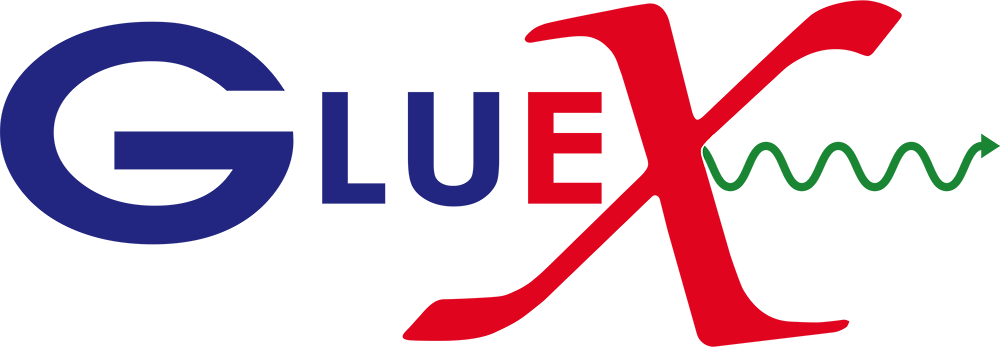 Eric Pooser
Dissertation Defense
March 25, 2016
28
GEANT4 Simulations
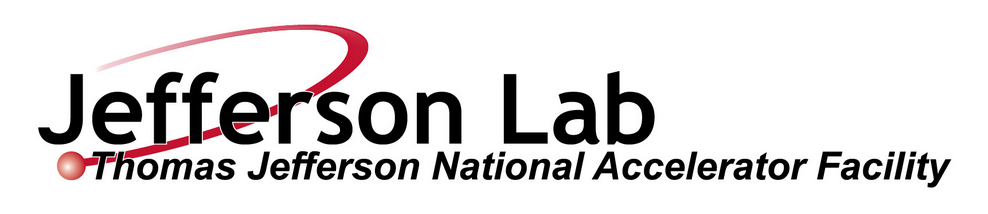 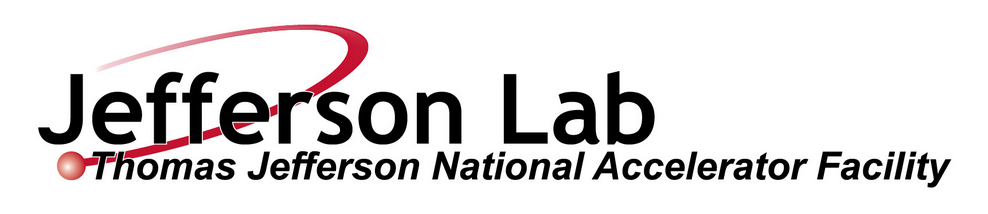 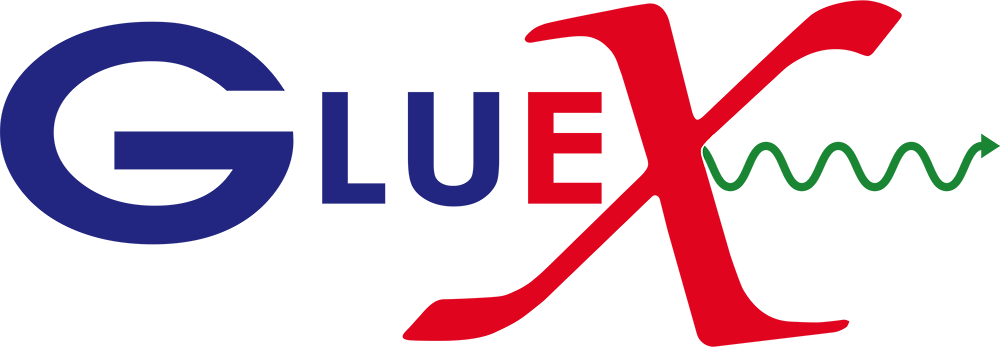 Eric Pooser
Dissertation Defense
March 25, 2016
Experimental Setup
29
Goal was to understand the light collection in the nose region 
The two trapezoidal regions of machined scintillator were modelled
Wide straight sections & tapered nose section
EJ200 scintillator material was modelled with only one parameter
Reflectivity of G4LogicalSkinSurface = 98%
SiPM constructed as G4SensitiveDetector made of Silicon with 100% detection efficiency
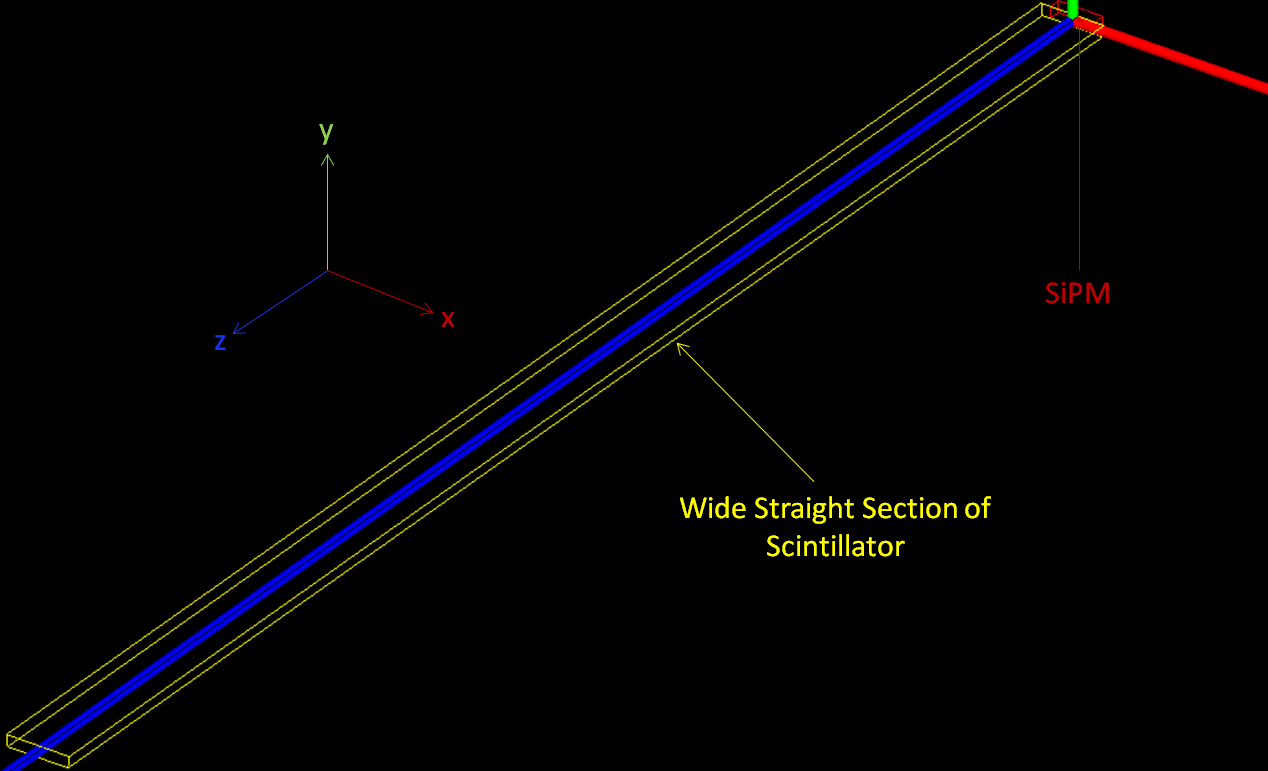 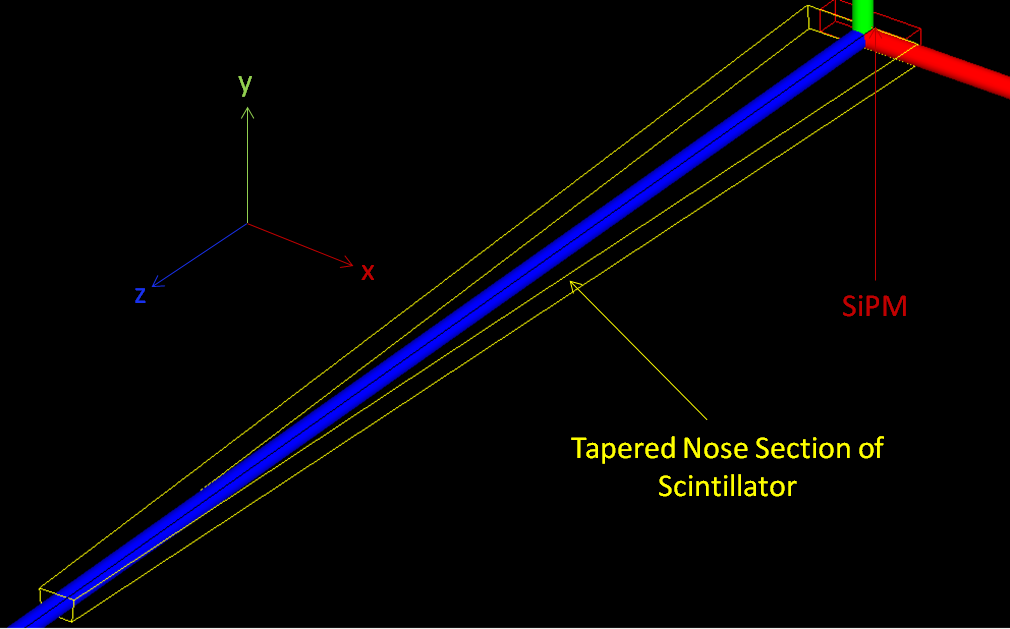 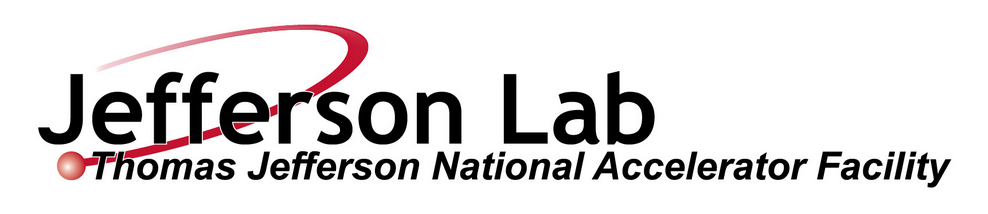 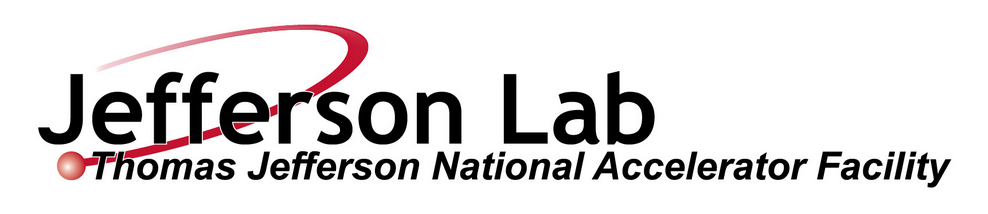 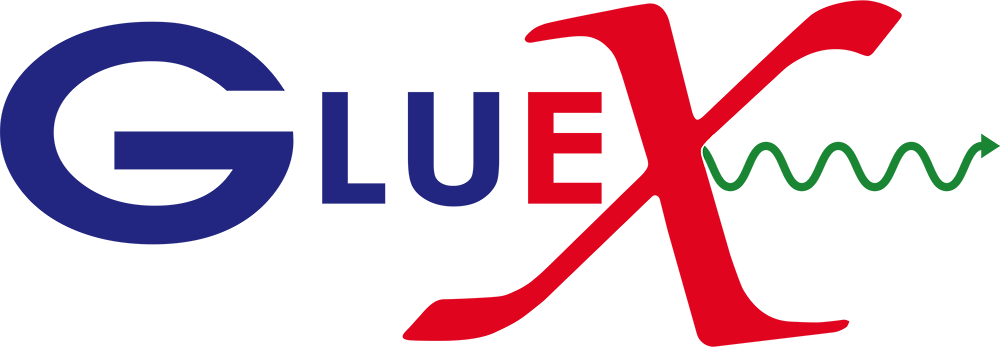 Eric Pooser
Dissertation Defense
March 25, 2016
Experimental Setup
30
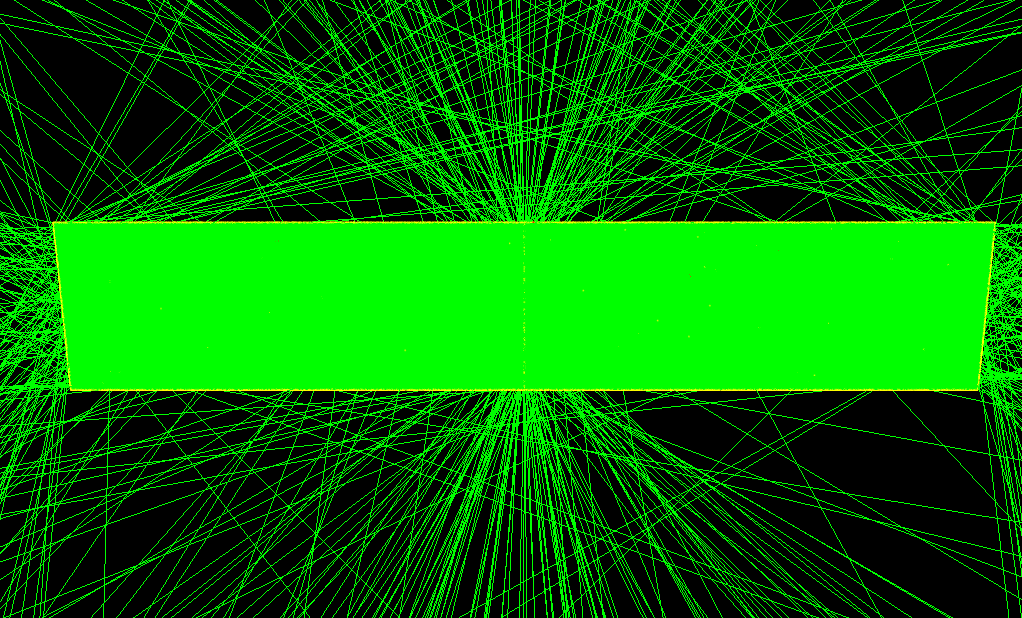 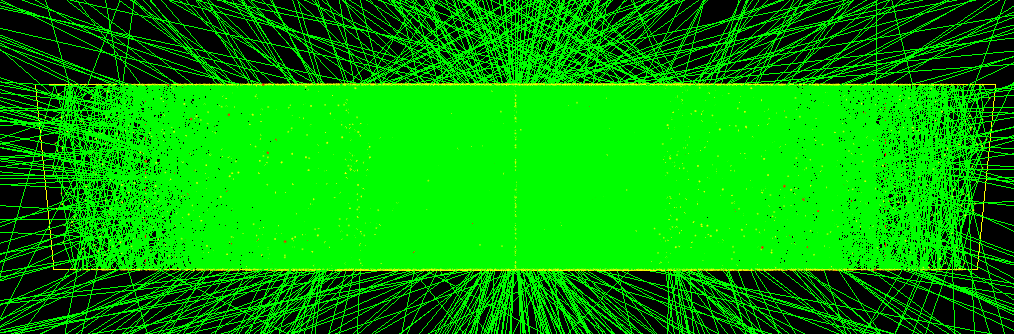 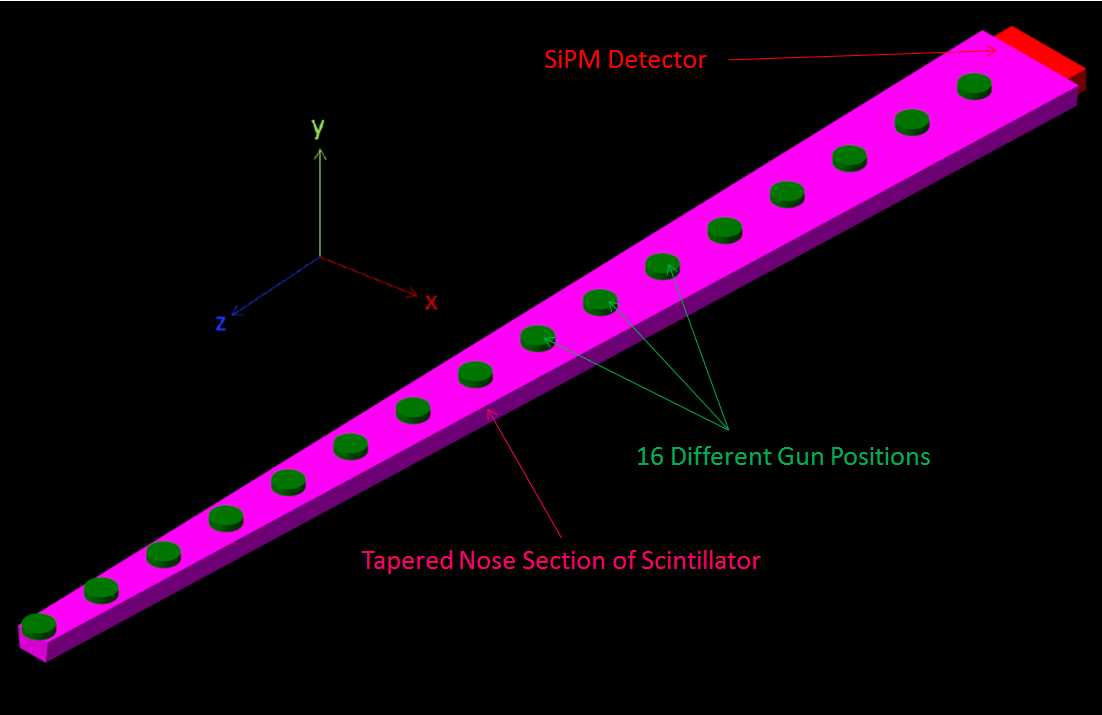 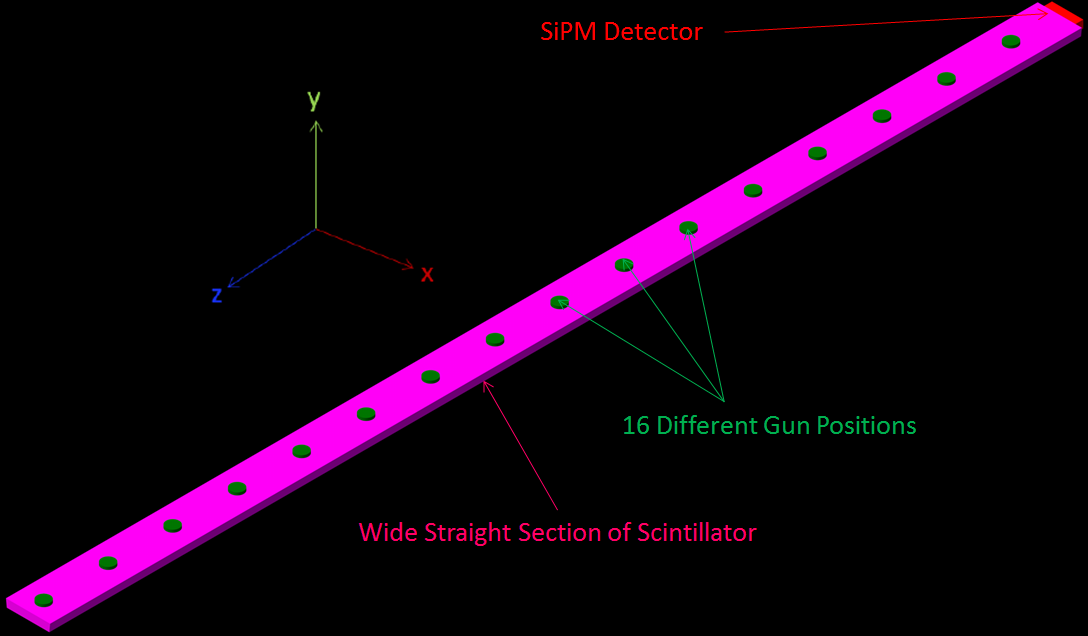 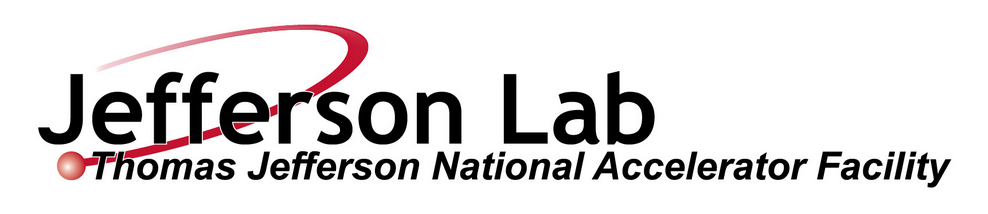 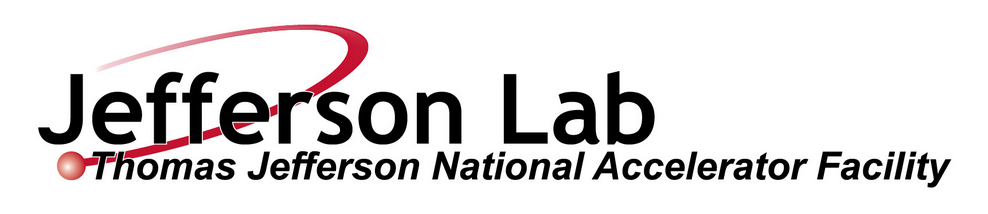 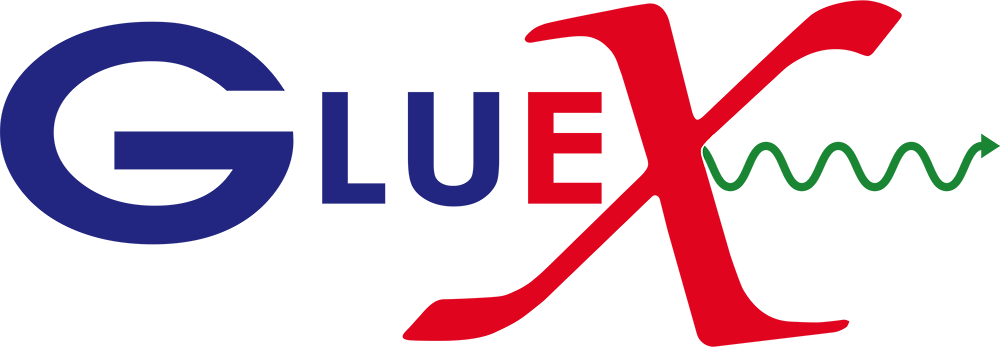 Eric Pooser
Dissertation Defense
March 25, 2016
Results
31
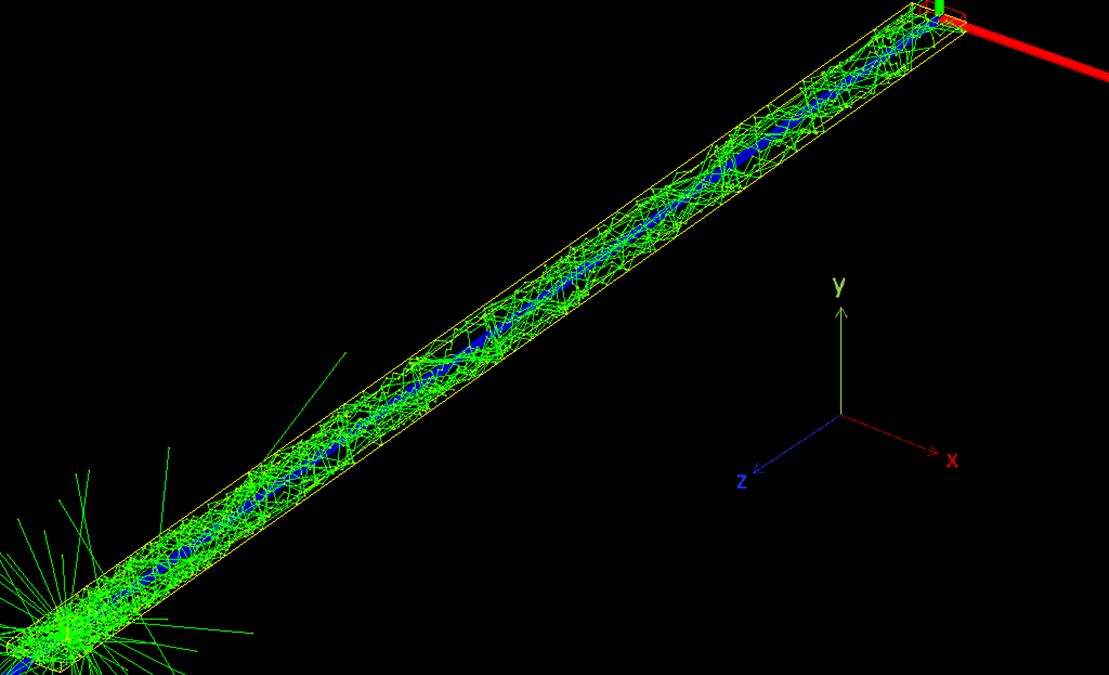 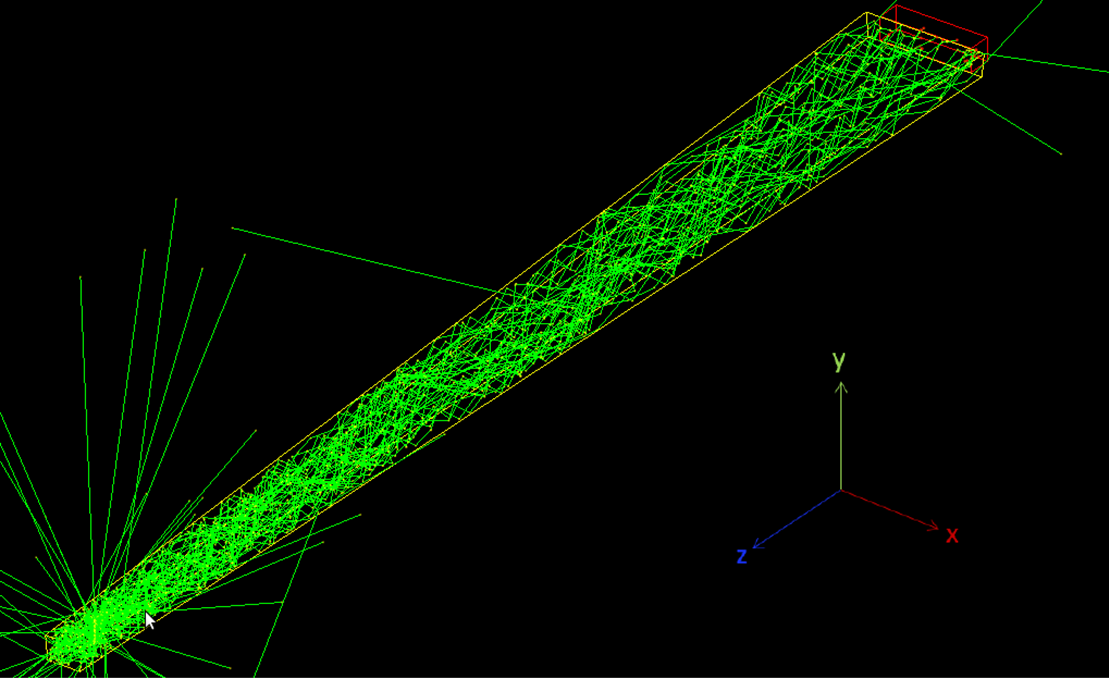 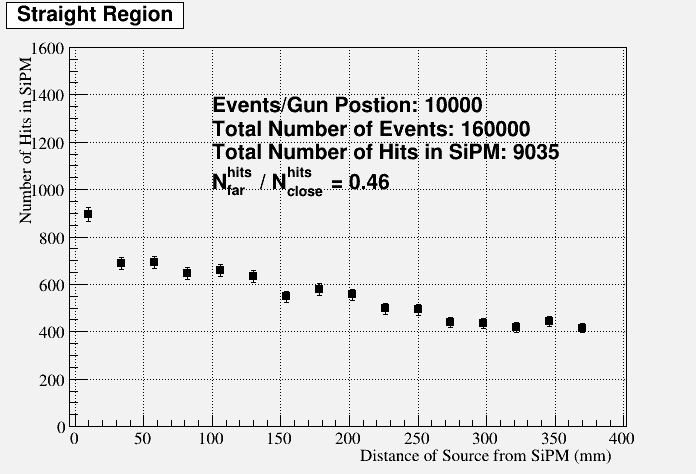 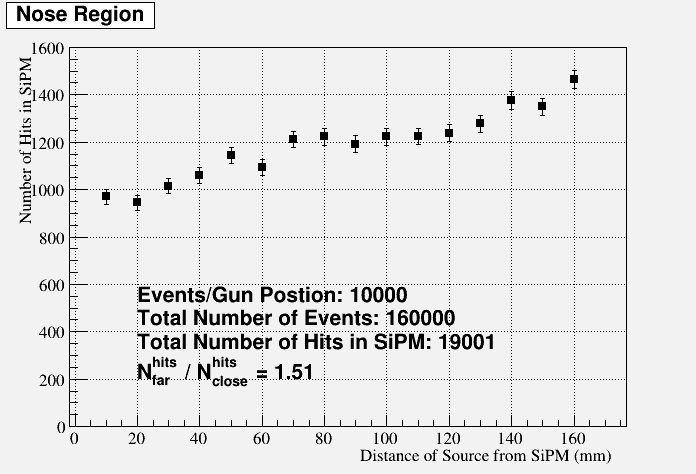 Factor 3/2 light gain
Factor 1/2 light loss
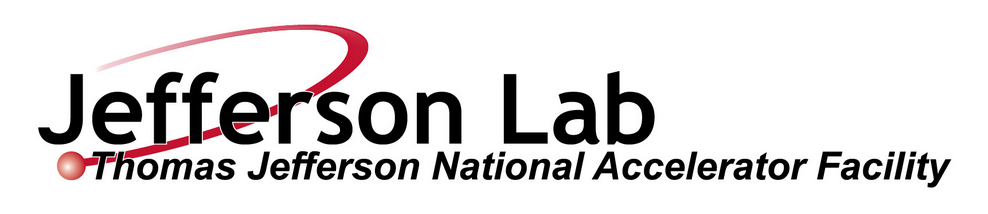 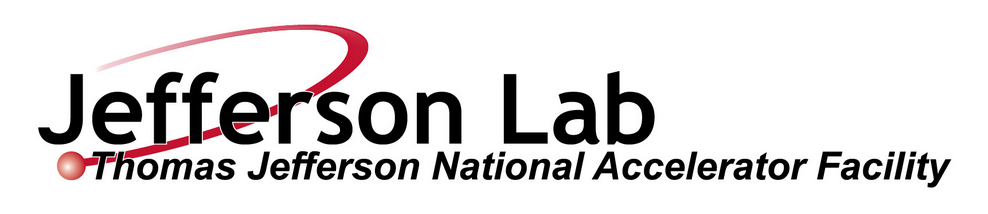 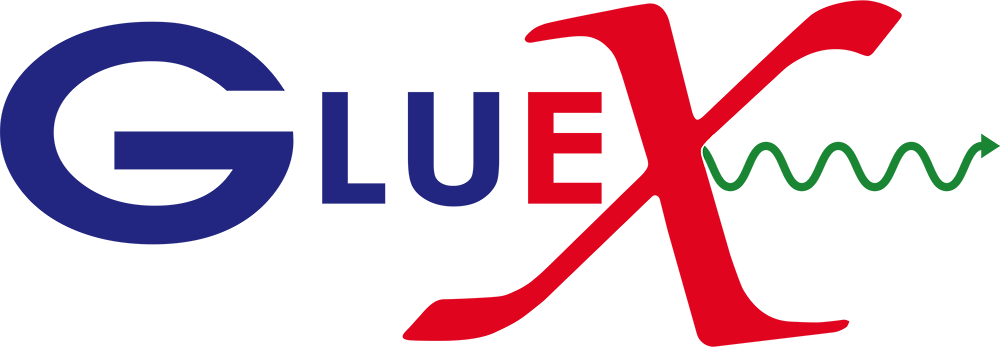 Eric Pooser
Dissertation Defense
March 25, 2016
32
Start Counter Assembly
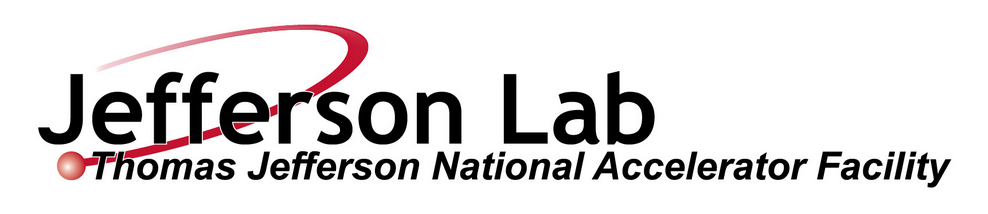 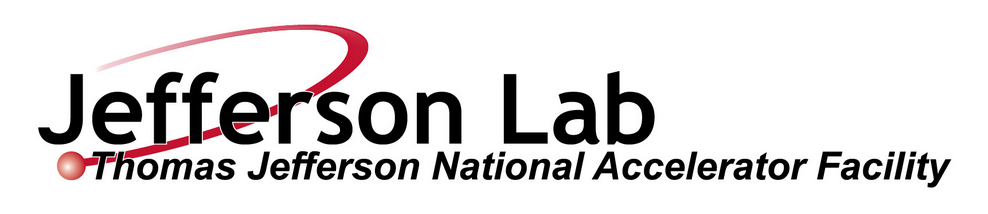 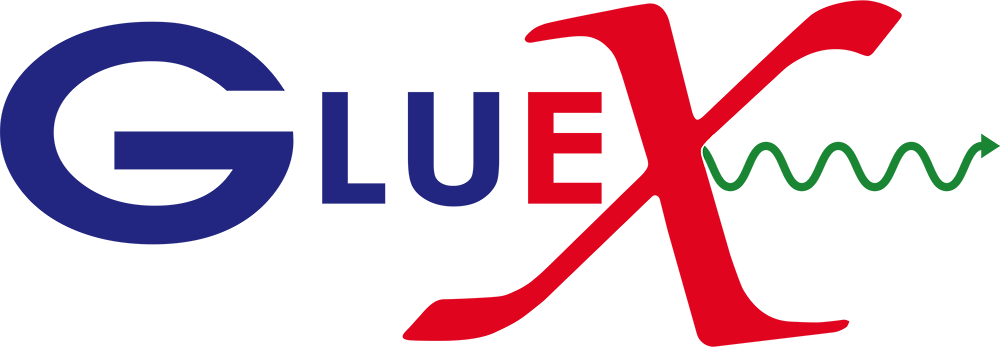 Eric Pooser
Dissertation Defense
March 25, 2016
33
Assembly Jig
Pneumatic Cylinder (x2)
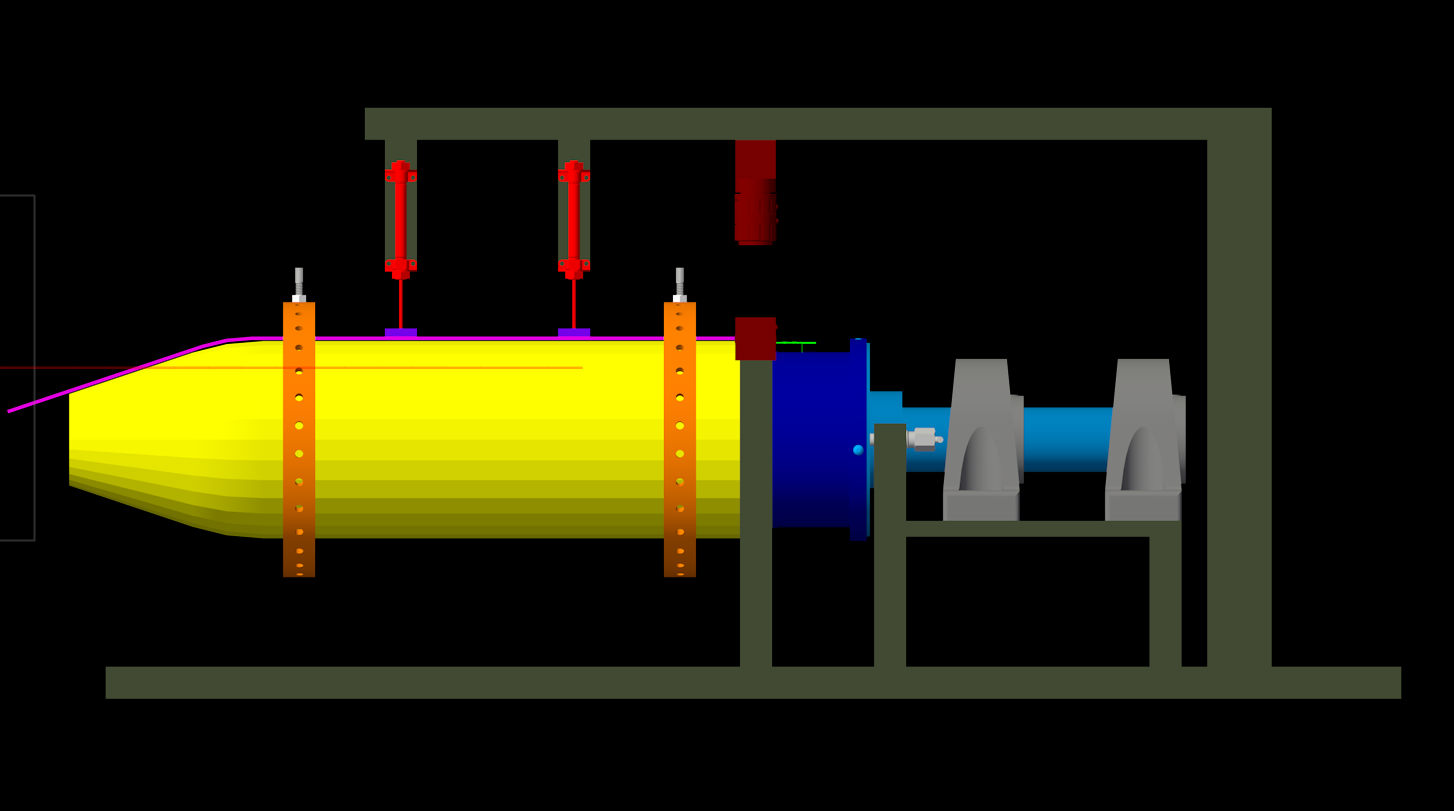 Swivel Screw (x60)
SiPM (x30)
12 deg Locking  Rotation Device
Scintillator
Rohacell
Foam (x62)
Locking Plunger
Support Hub
Mounted Steel Ball Bearings (x2)
Acrylic Ring (x2)
CMOS Color Camera
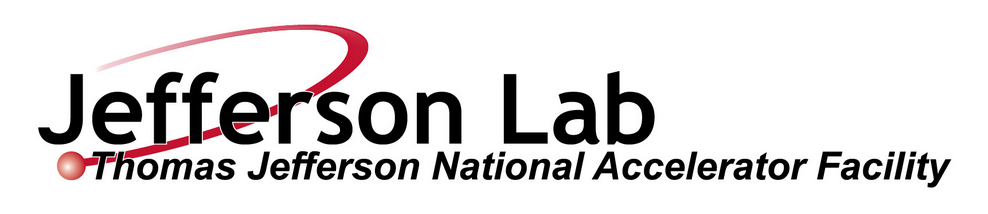 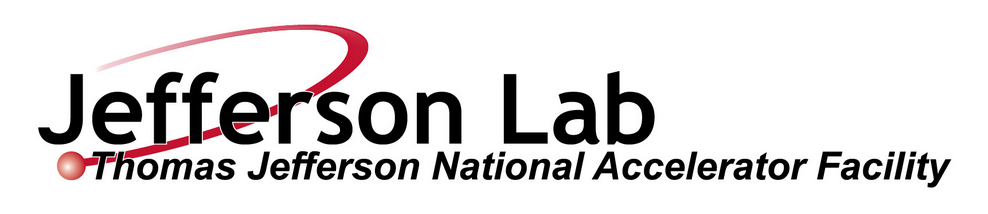 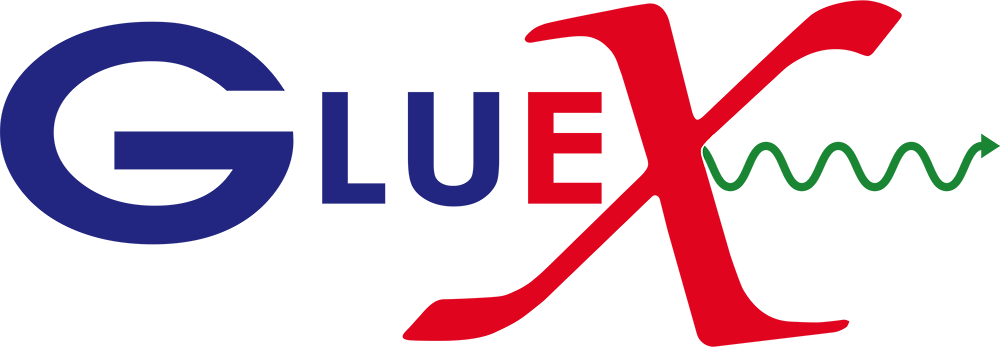 Eric Pooser
Dissertation Defense
March 25, 2016
34
Assembly Jig
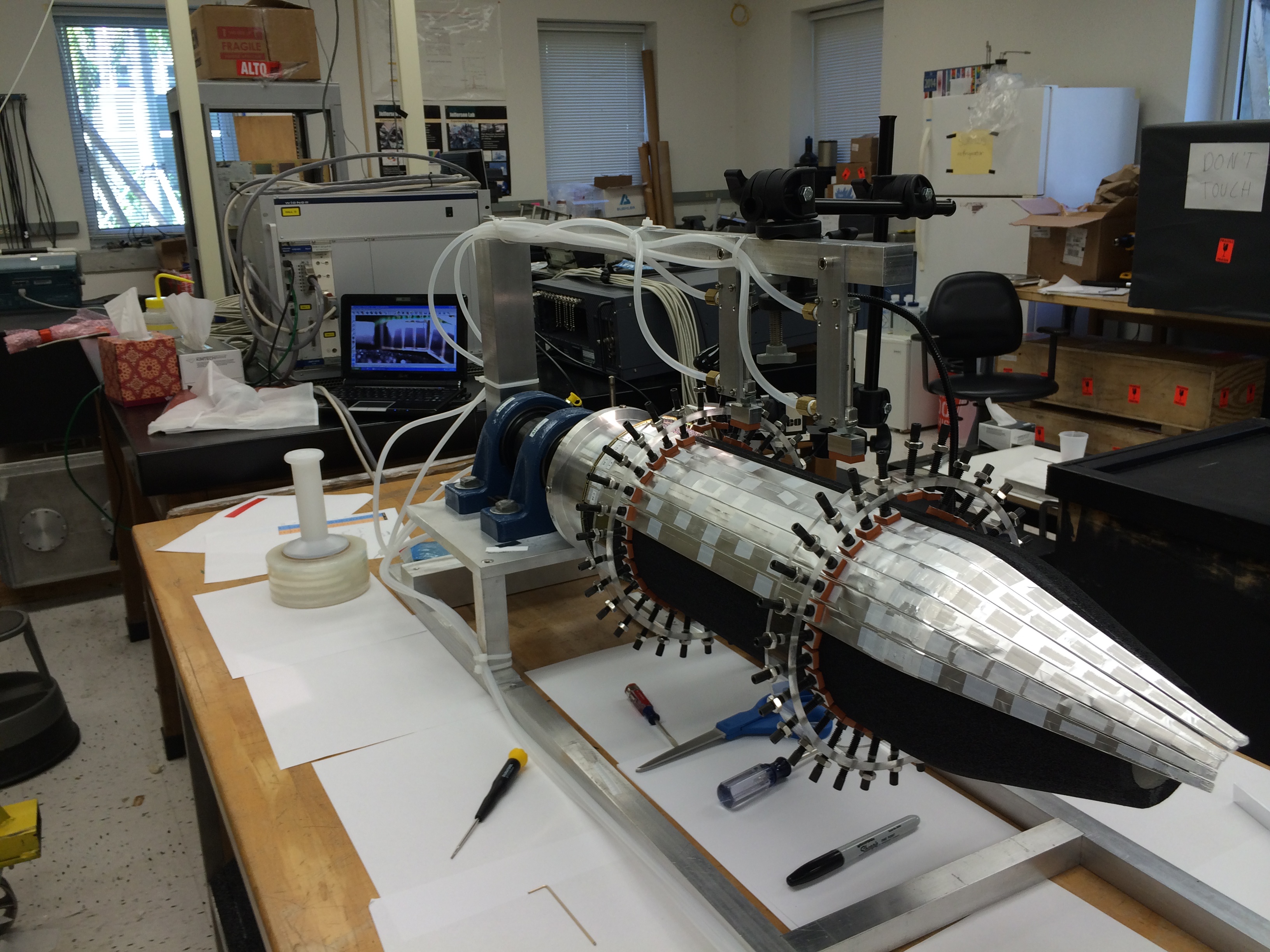 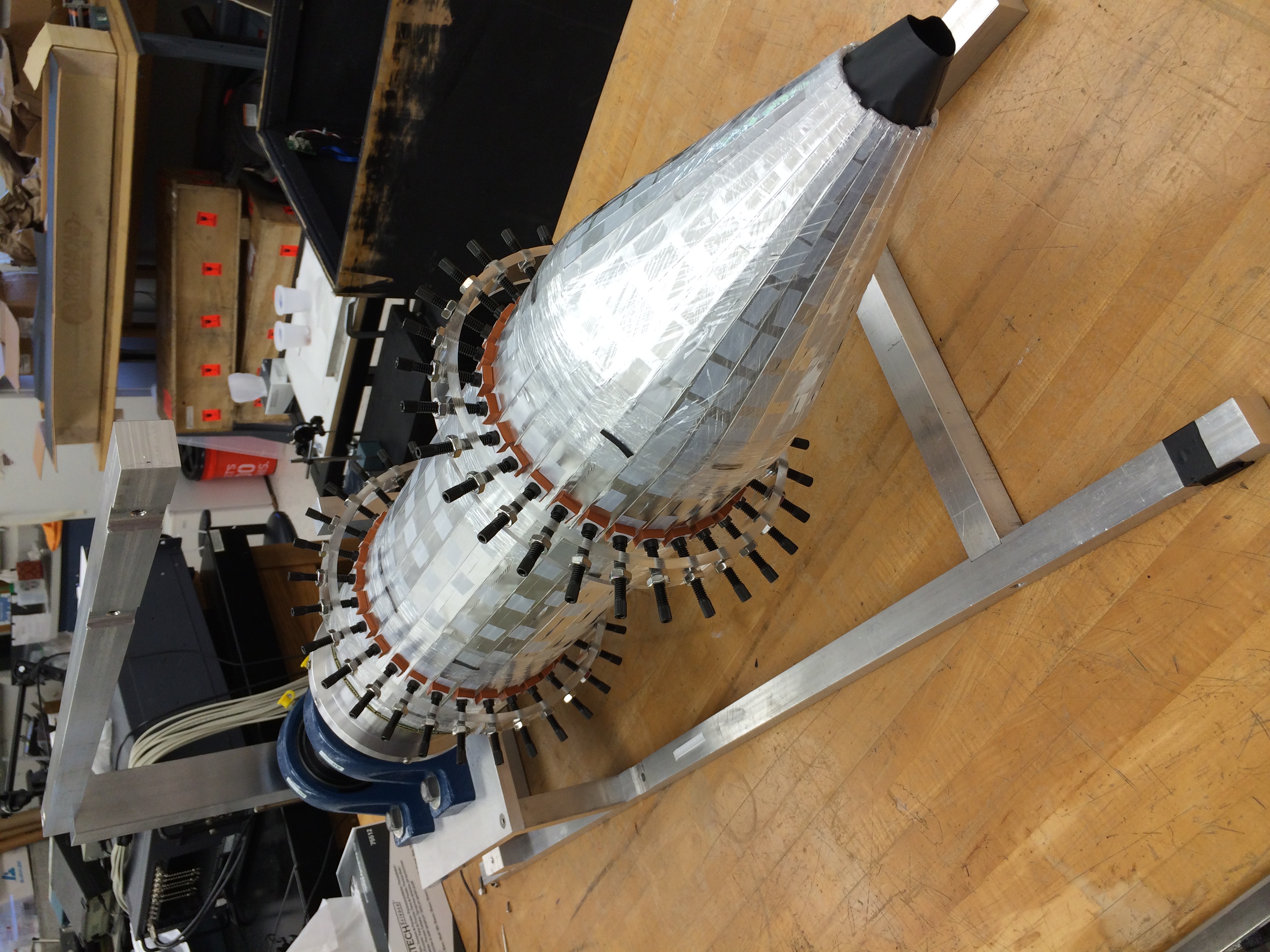 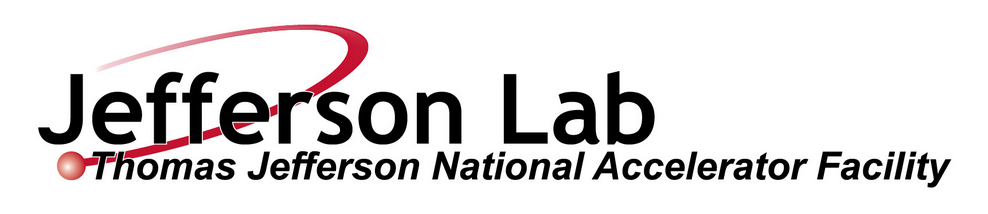 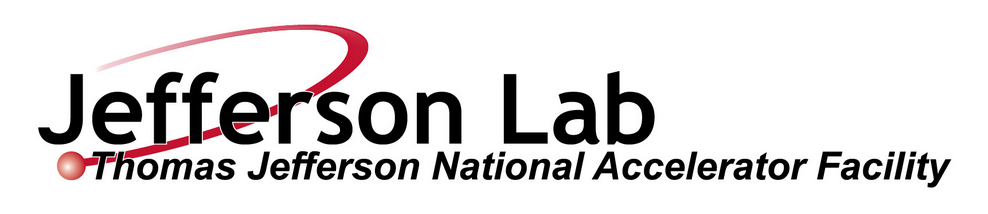 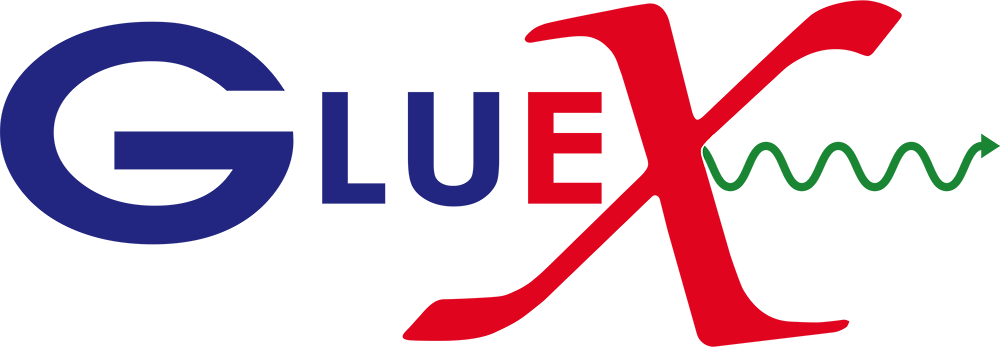 Eric Pooser
Dissertation Defense
March 25, 2016
Shimming Procedure
Both the scintillator and the active area of the SiPM are 3 mm
Proper alignment was required to maximize light collection
SiPM’s were positioned so that all paddles would require 30 mils (762 μm) of radial shimming 
Material utilized was Kapton polyimide heavy duty film (type HN ρ = 1.42 g/cc), cut into 0.5 x 12 in2 strips
5, 10, & 20 mil Kapton sheets were utilized 
The required shimming height varied from paddle to paddle
20 mil < shim < 40 mil
Utilizing a calibrated camera we were able to measure distances with very high precision (< 10 μm)
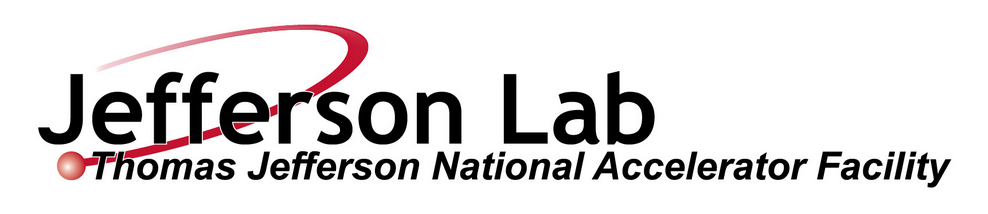 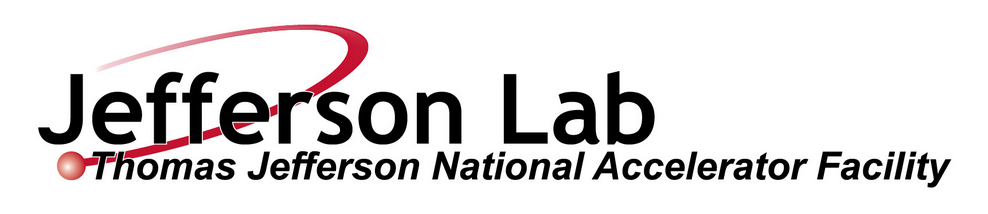 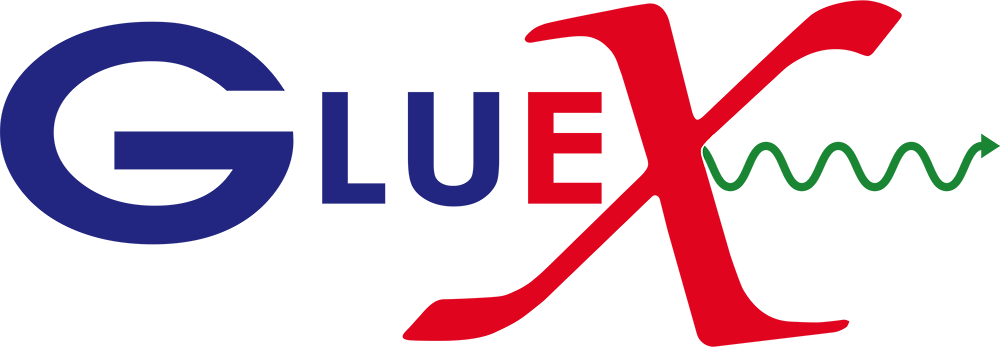 Eric Pooser
Dissertation Defense
March 25, 2016
Shimming Procedure
Rings & Swivel Screws
Hub
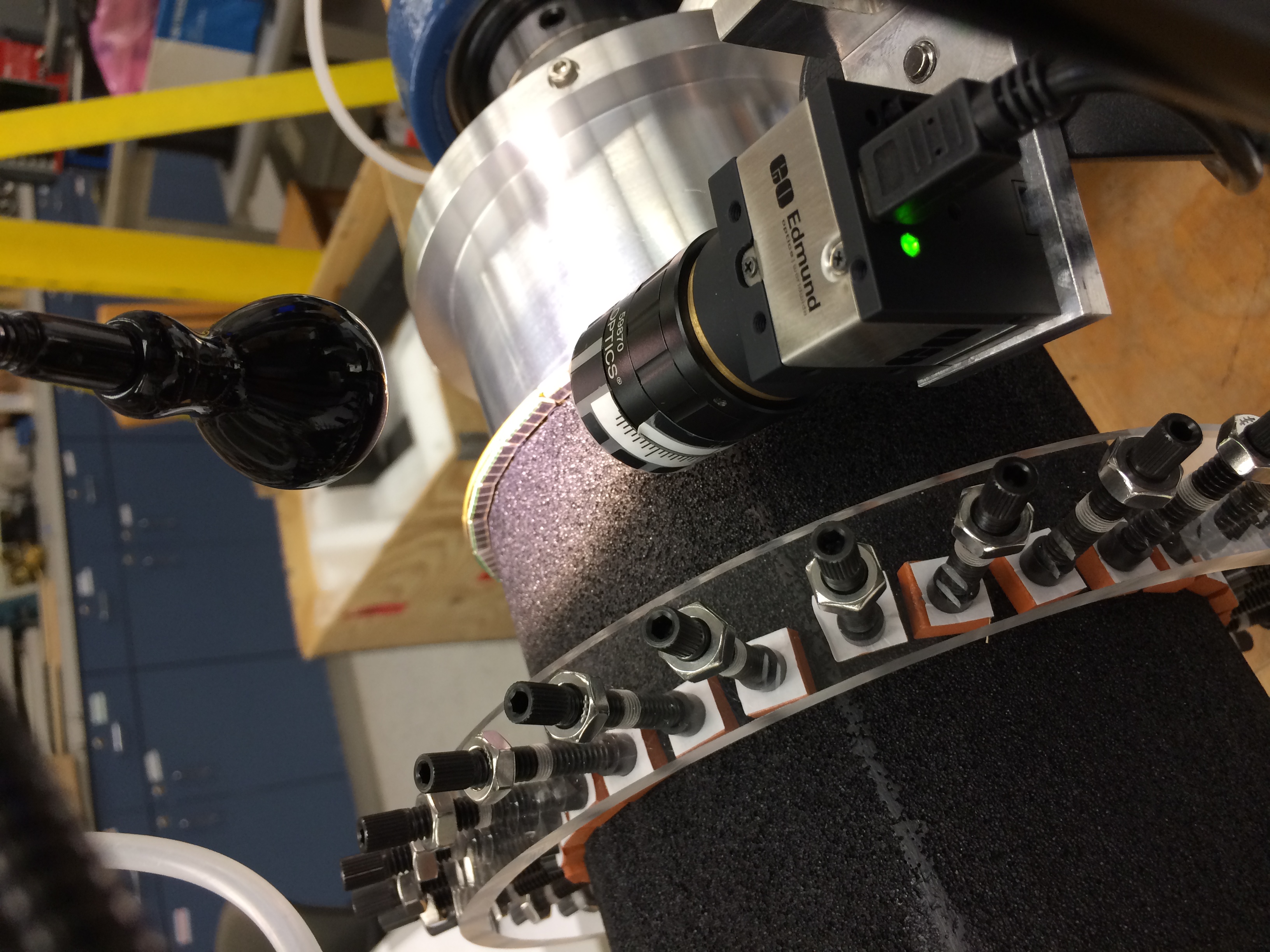 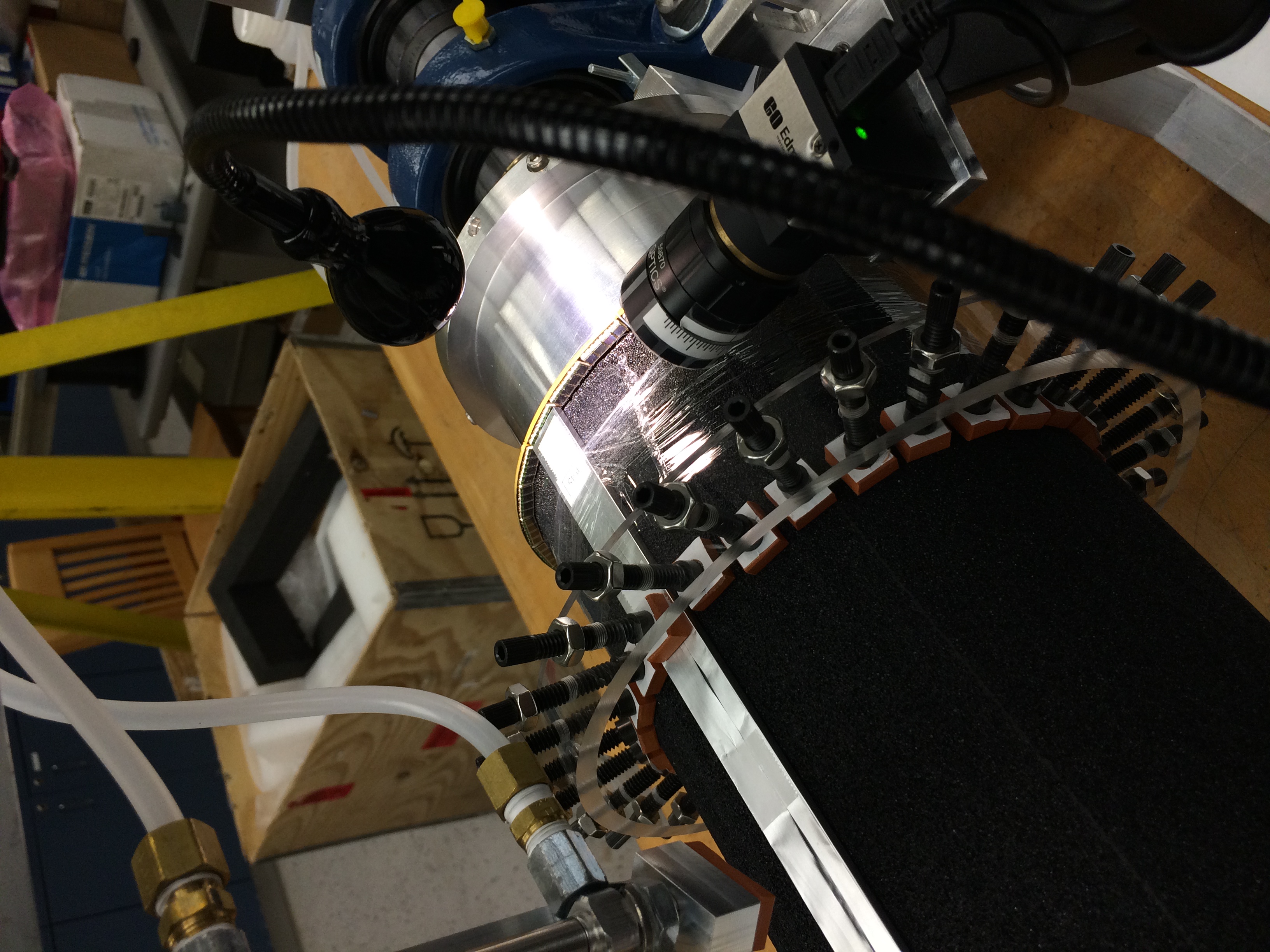 0.8 mil Bundling Wrap
Camera
Scintillator
Rohacell
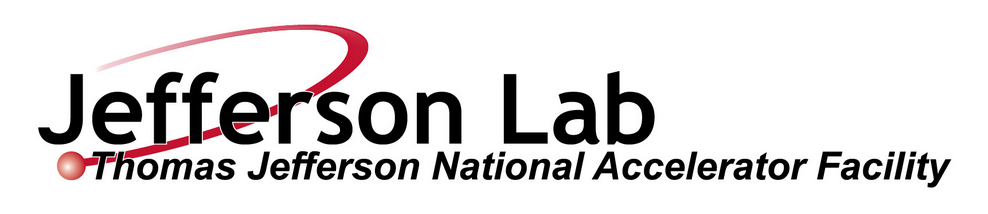 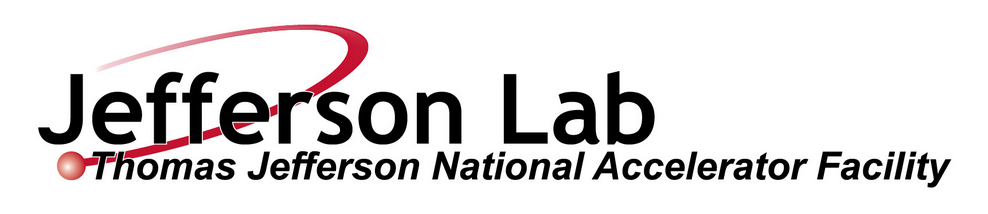 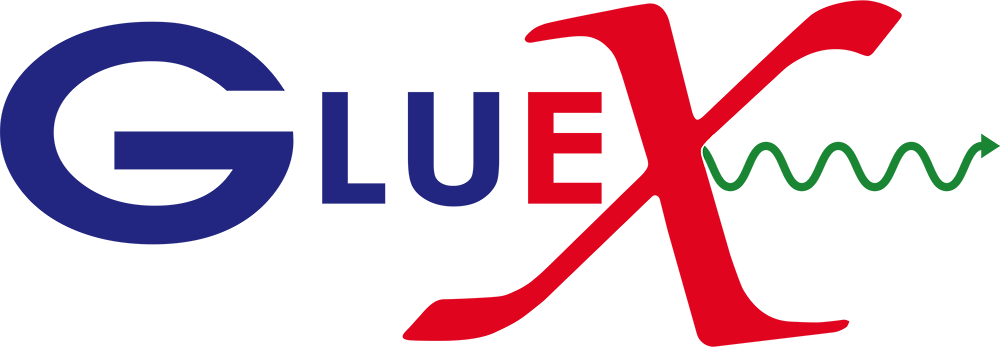 Eric Pooser
Dissertation Defense
March 25, 2016
Calibration Measurement (3.02 mm)
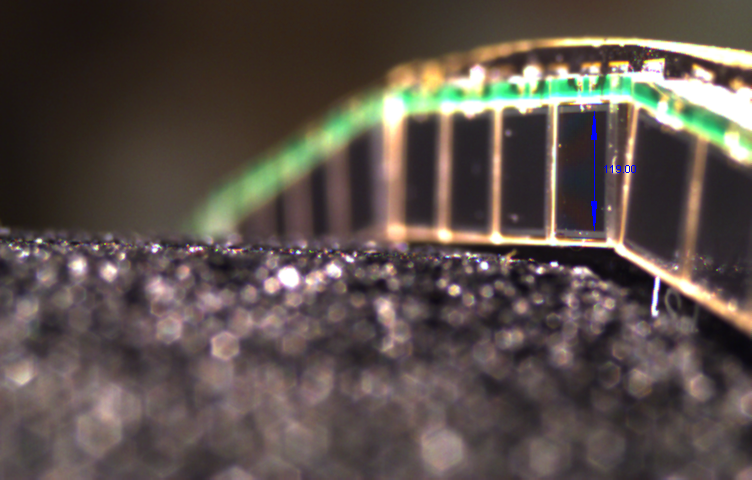 SiPM
Rohacell
1 pixel = 1 mil
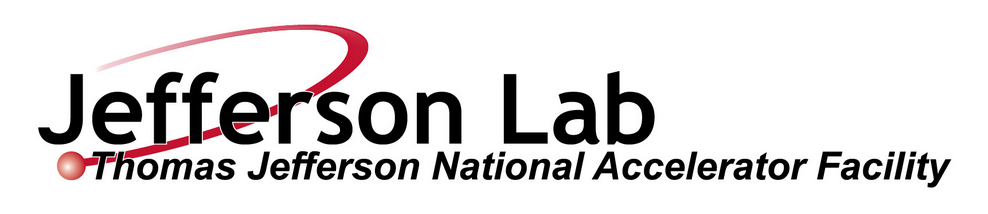 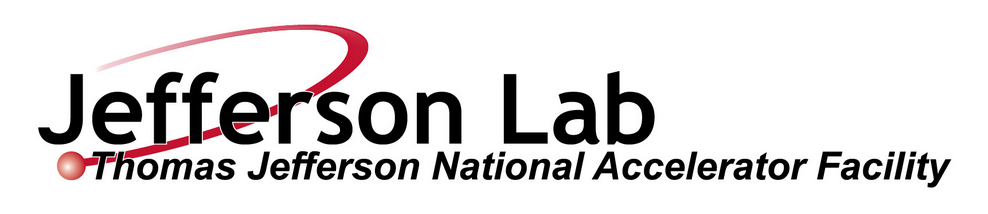 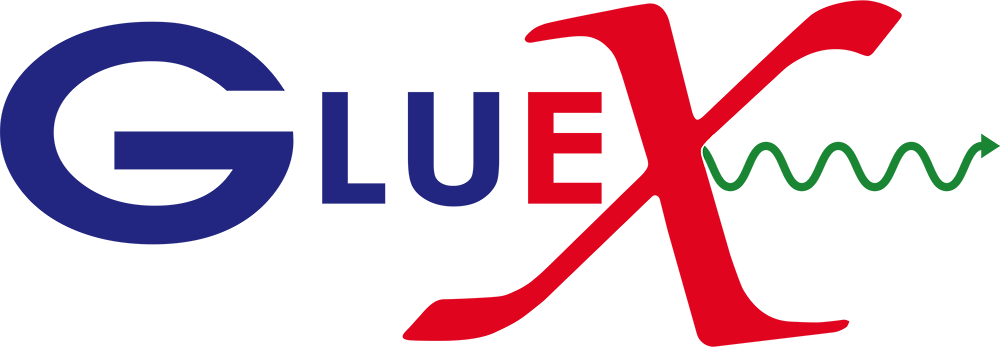 Eric Pooser
Dissertation Defense
March 25, 2016
No Shimming (786 μm Needed)
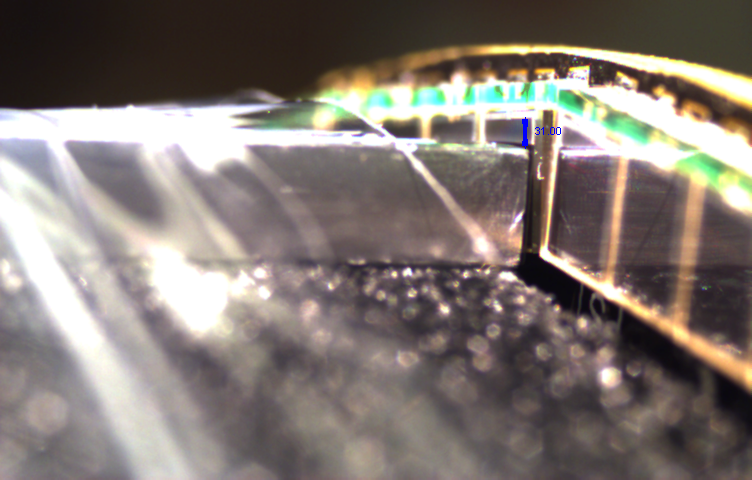 Scintillator
Bundling Wrap
1 pixel = 1 mil
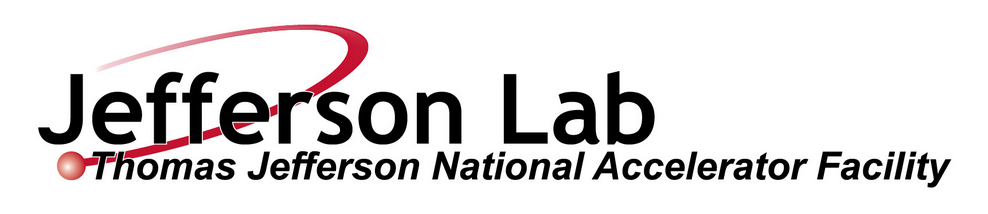 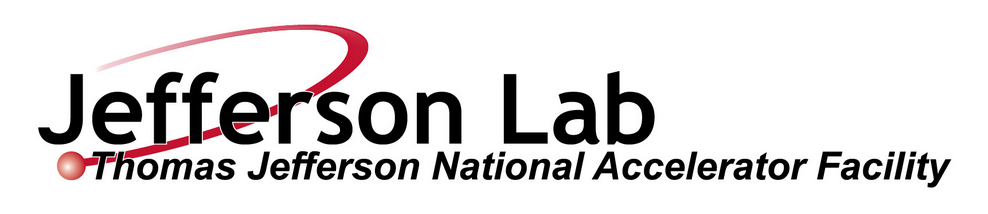 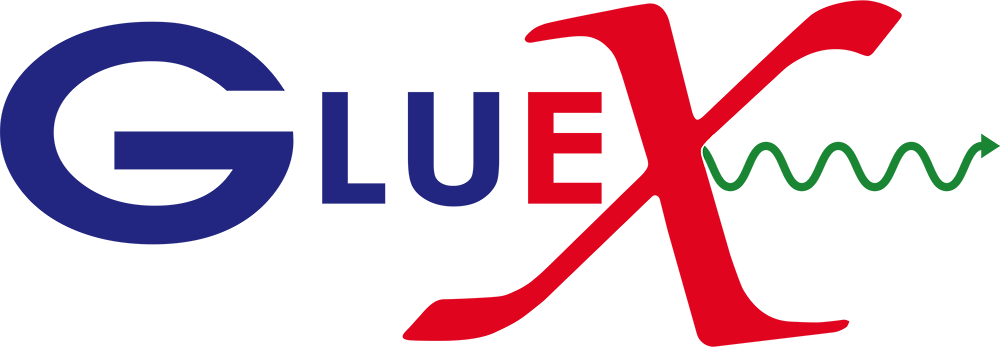 Eric Pooser
Dissertation Defense
March 25, 2016
10 mil Shimming (507 μm Needed)
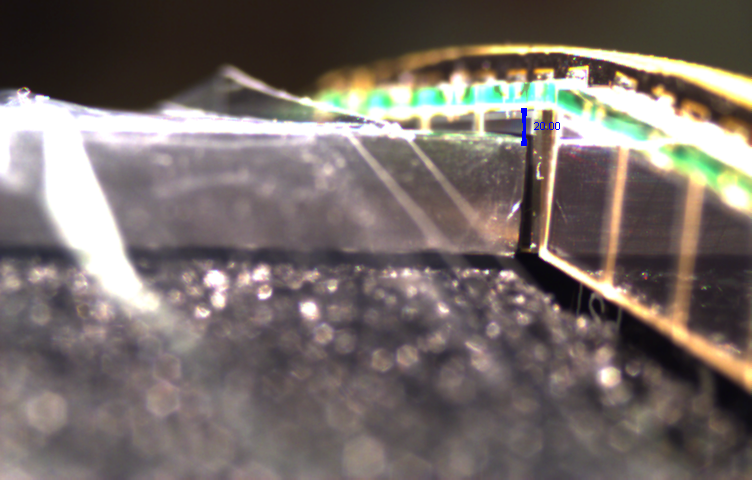 1 pixel = 1 mil
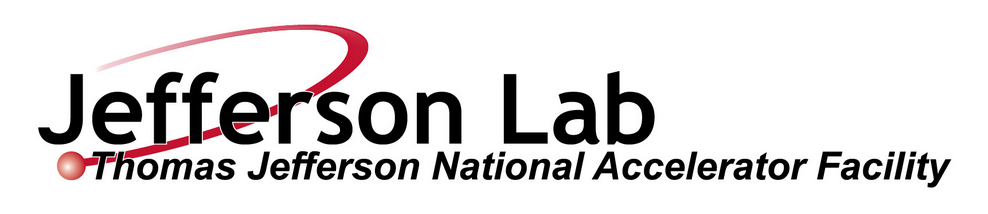 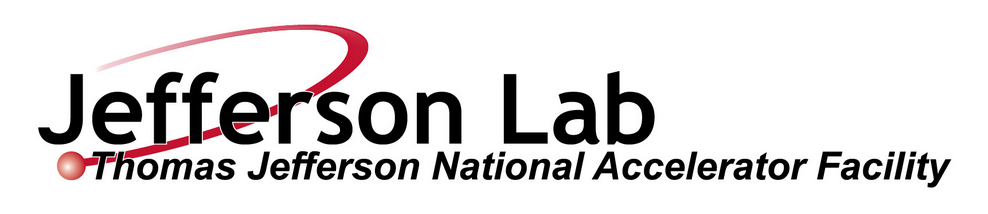 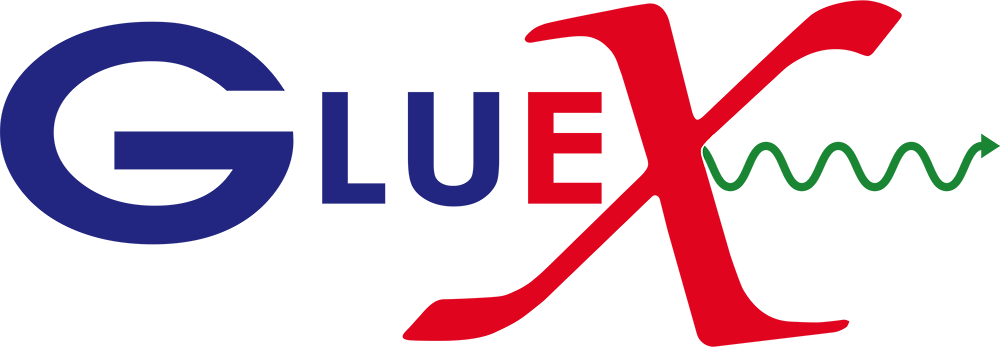 Eric Pooser
Dissertation Defense
March 25, 2016
20 mil Shimming (254 um,1 pixel = 1 mil)
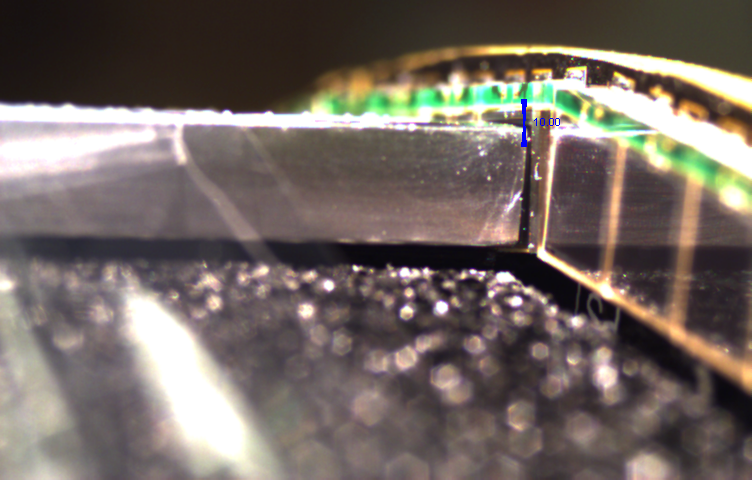 1 pixel = 1 mil
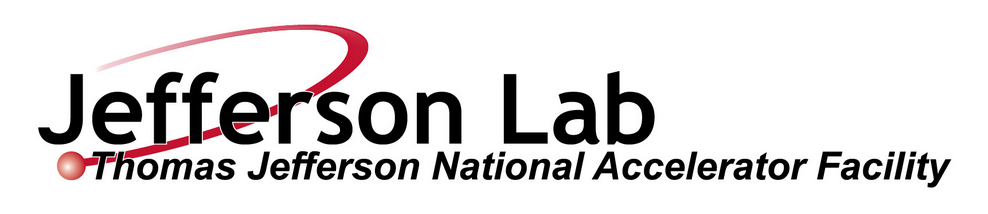 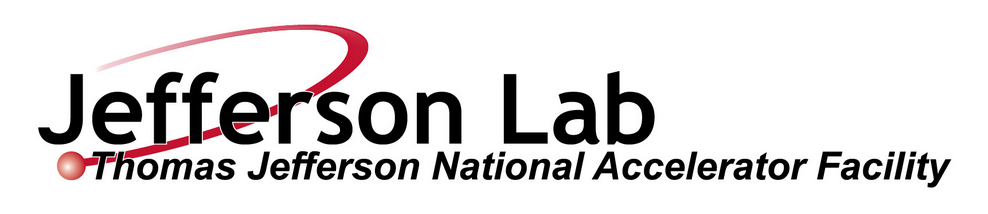 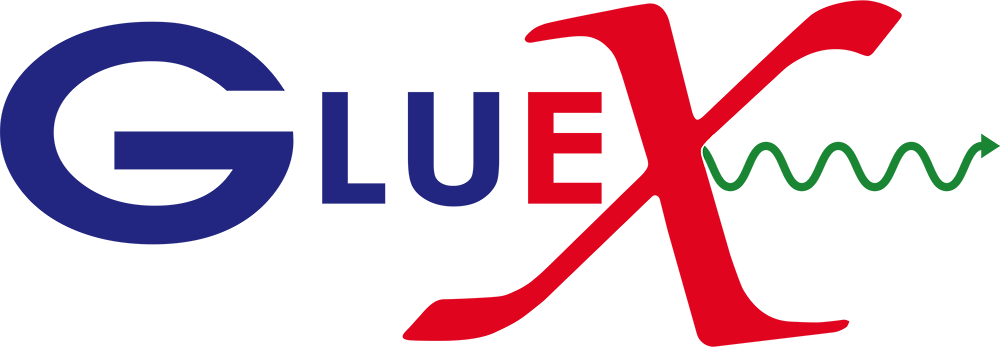 Eric Pooser
Dissertation Defense
March 25, 2016
25 mil Shimming (152 um,1 pixel = 1 mil)
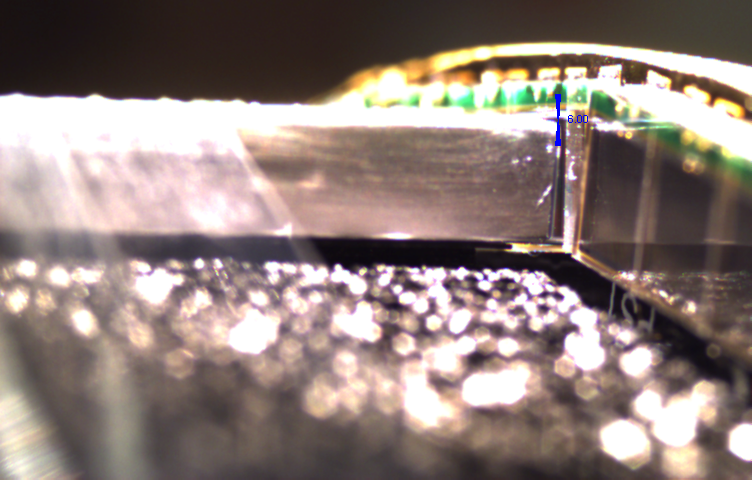 1 pixel = 1 mil
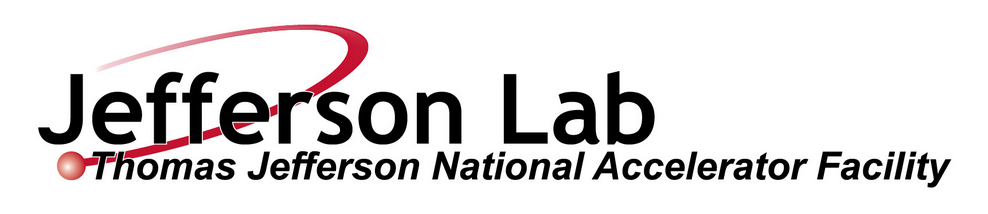 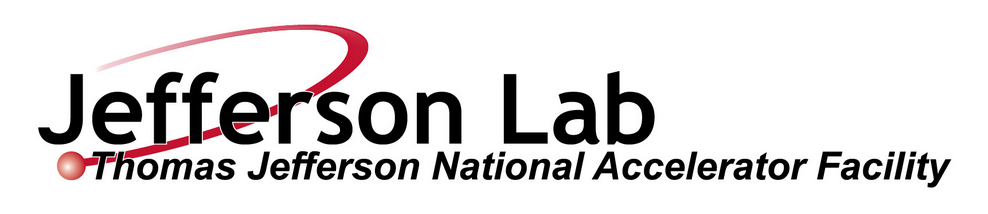 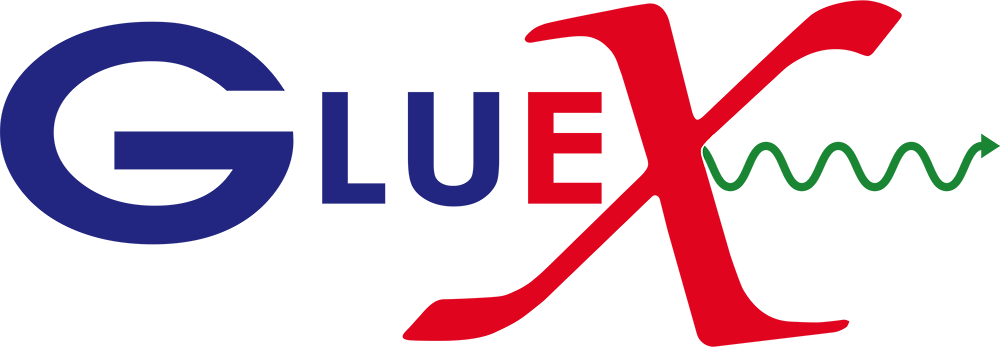 Eric Pooser
Dissertation Defense
March 25, 2016
30 mil Shimming (Best Possible Alignment)
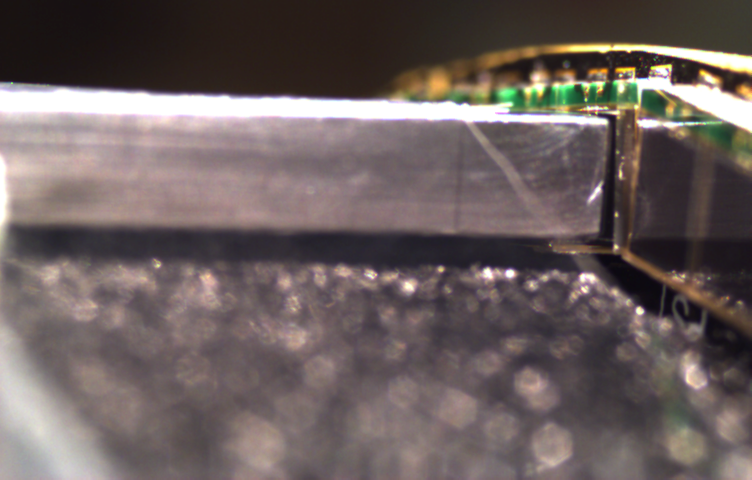 1 pixel = 1 mil
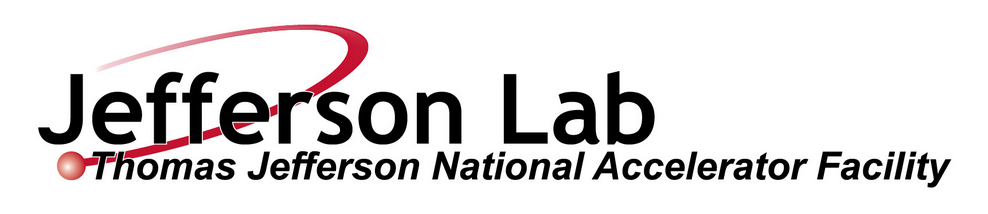 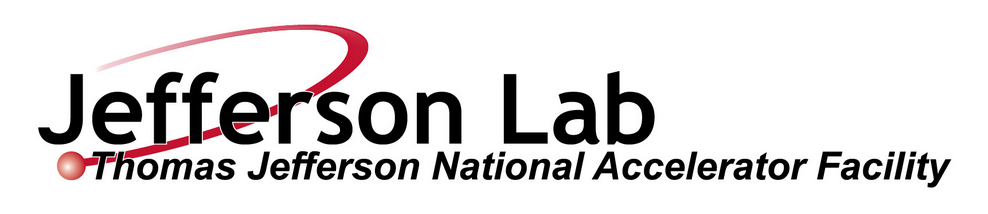 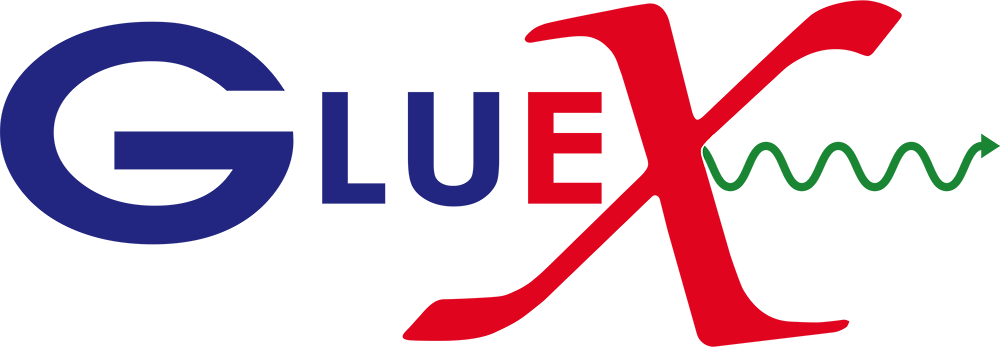 Eric Pooser
Dissertation Defense
March 25, 2016
Scintillator & SiPM Air Gap (1.9 mm)
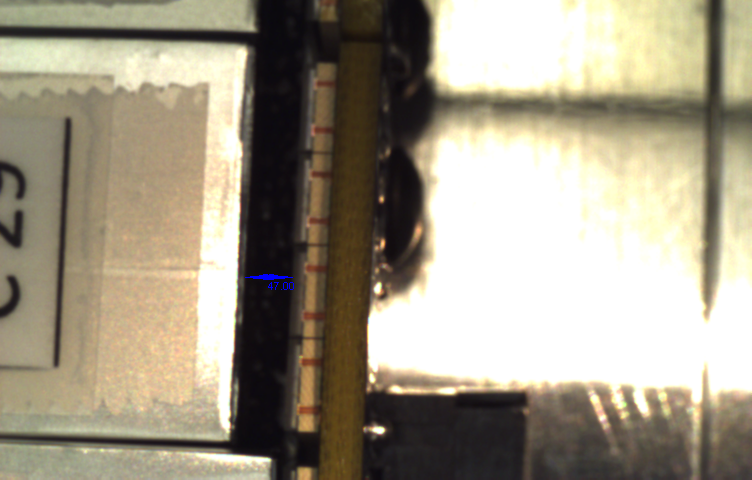 Scintillator
SiPM
1 pixel = 40.5 μm
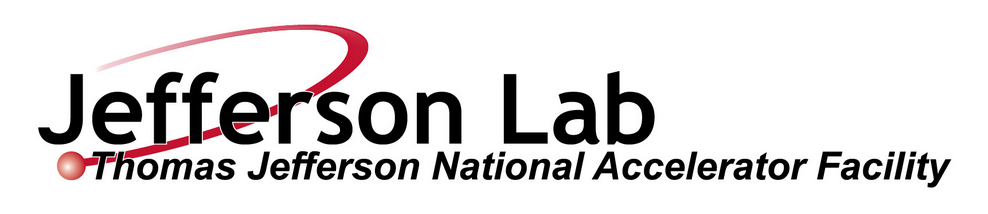 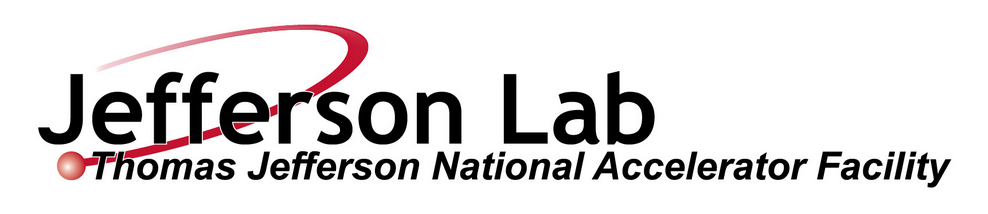 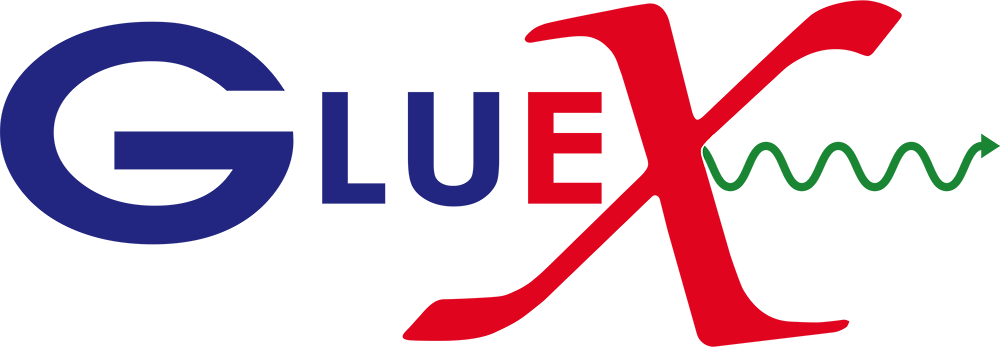 Eric Pooser
Dissertation Defense
March 25, 2016
Scintillator & SiPM Air Gap (Spacer Thickness ≈ 150 μm)
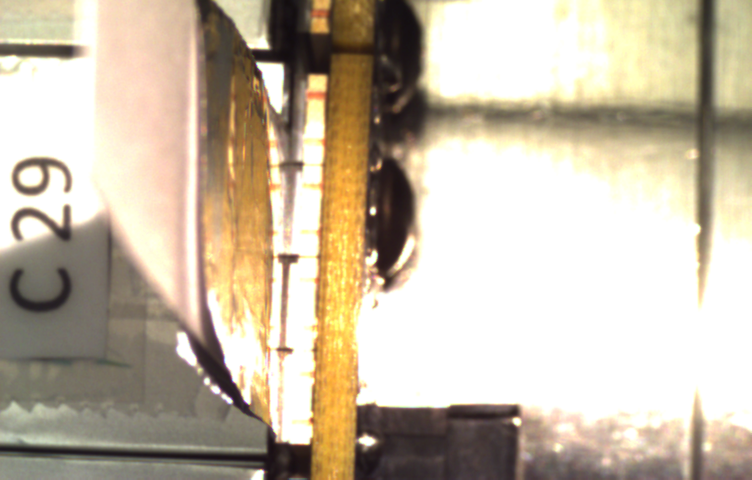 Spacer Material
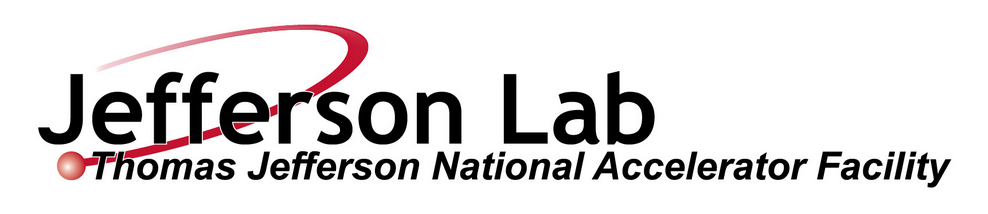 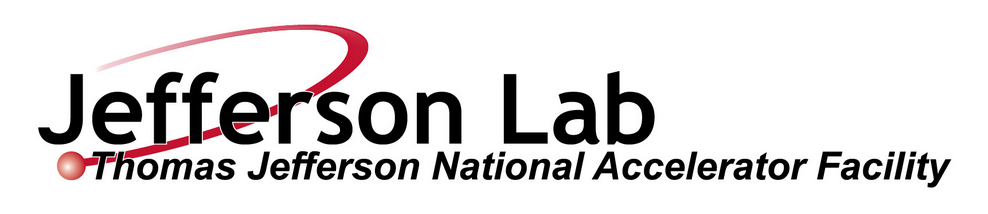 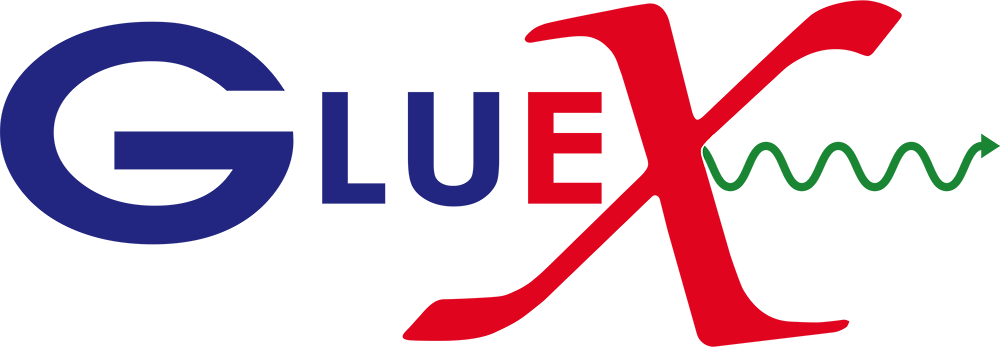 Eric Pooser
Dissertation Defense
March 25, 2016
Scintillator & SiPM Air Gap (162 μm)
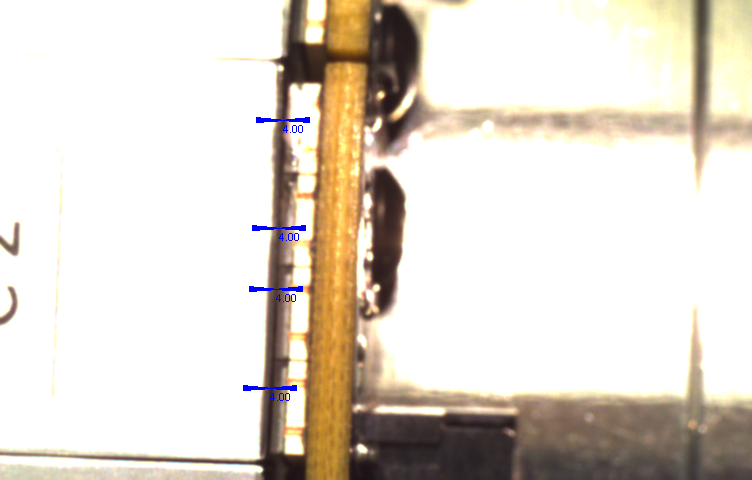 1 pixel = 40.5 μm
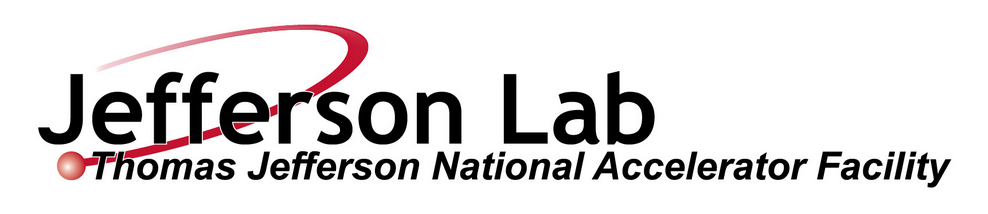 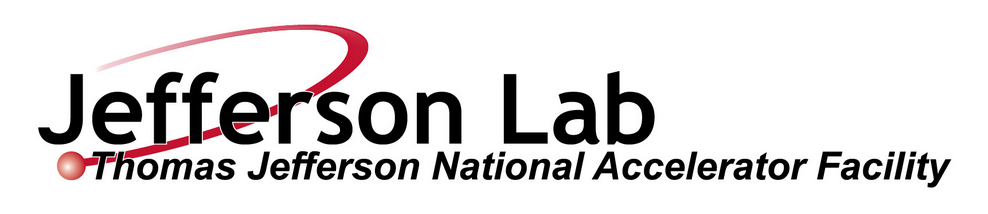 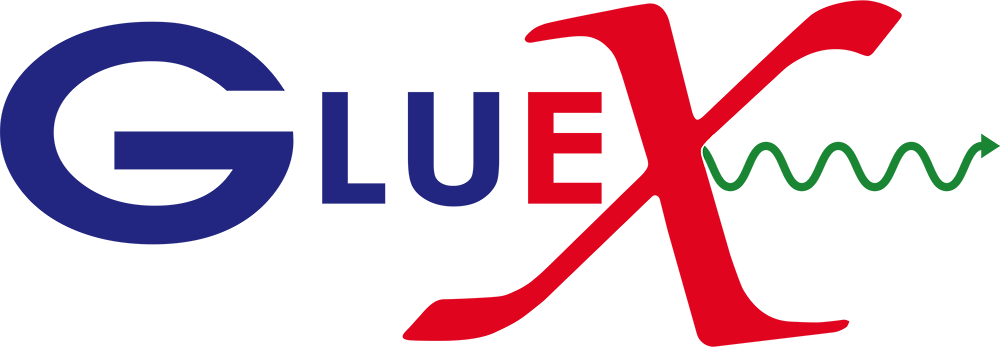 Eric Pooser
Dissertation Defense
March 25, 2016
Fully Assembled Start Counter (EEL 126)
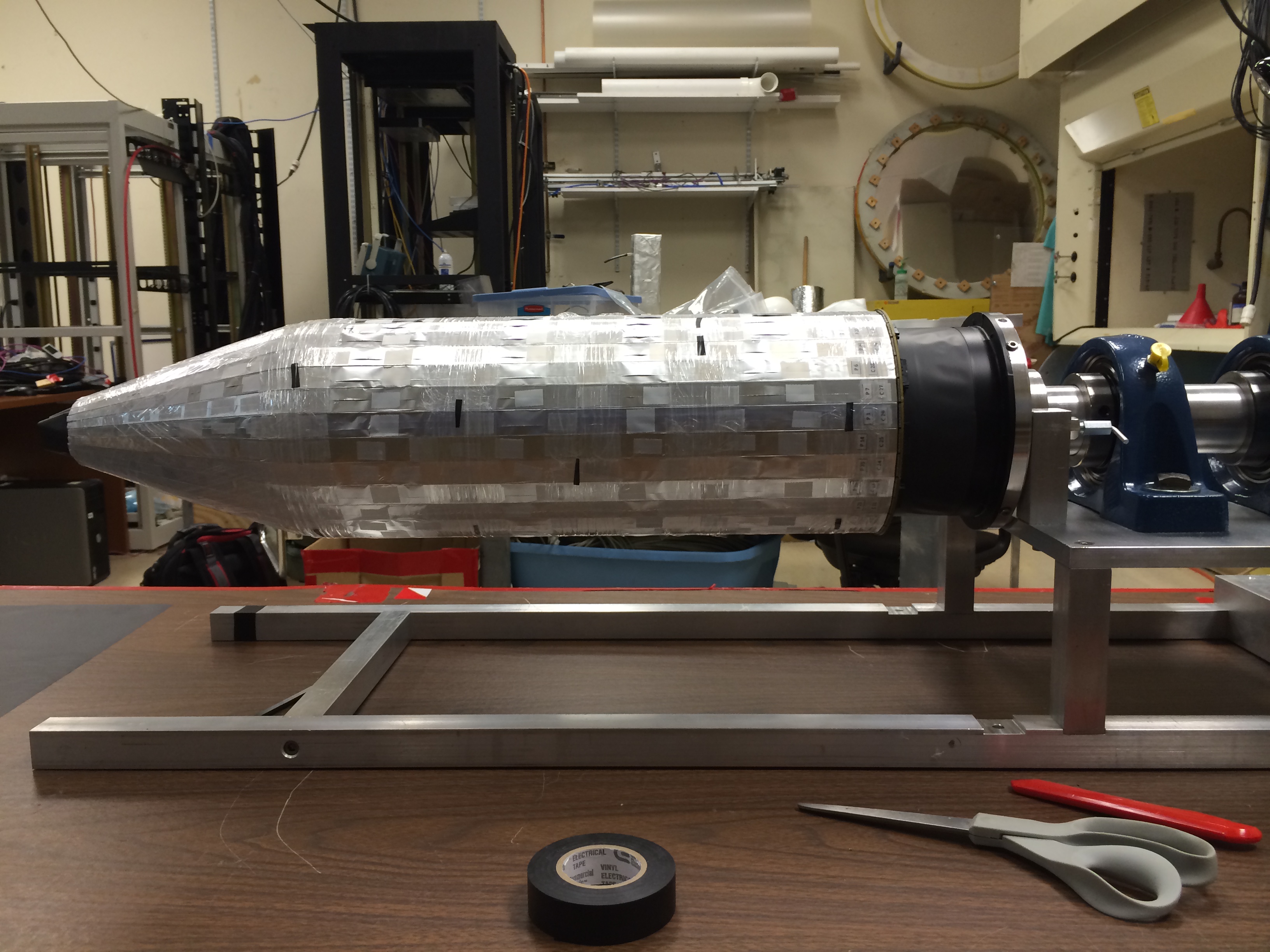 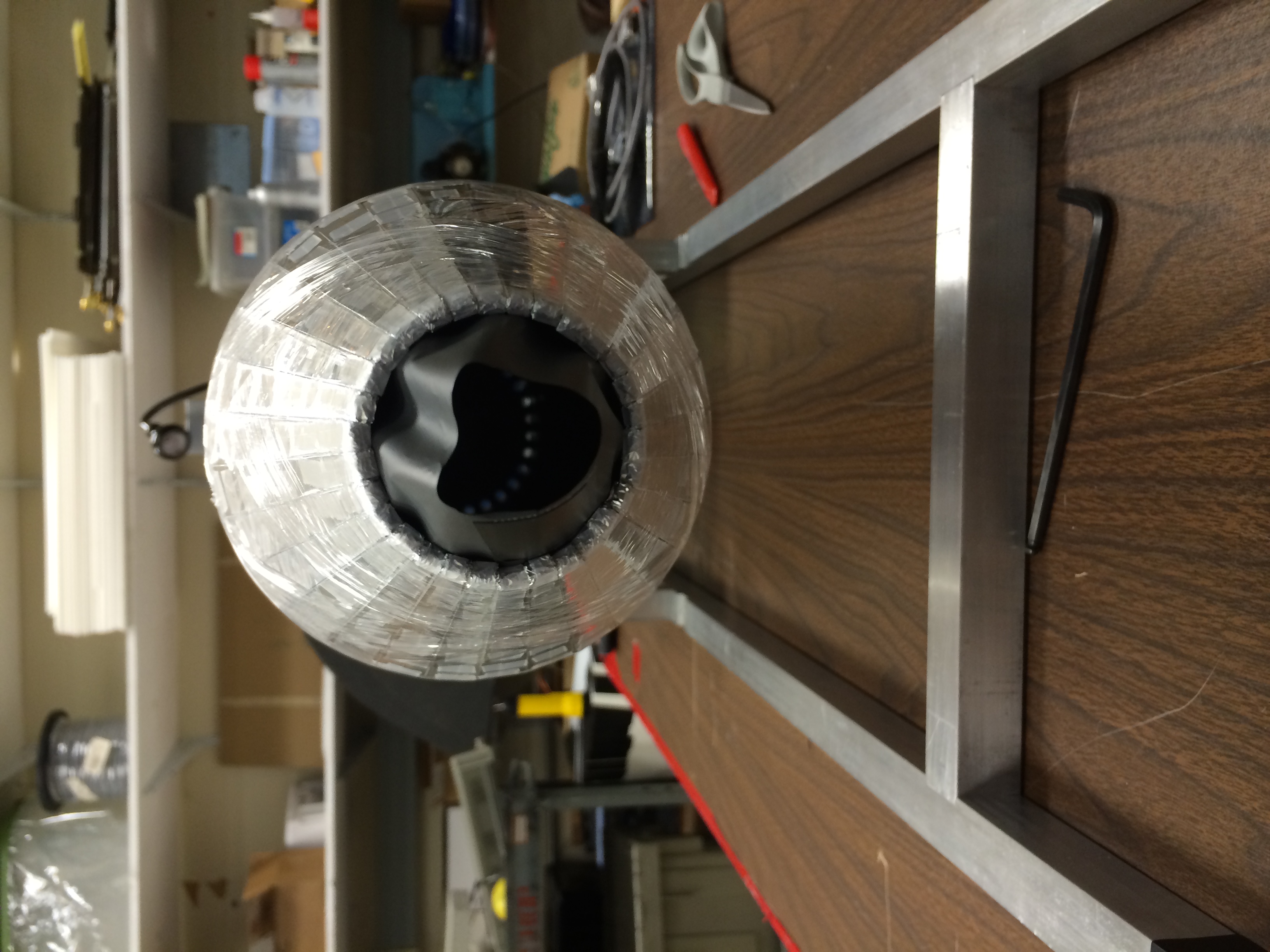 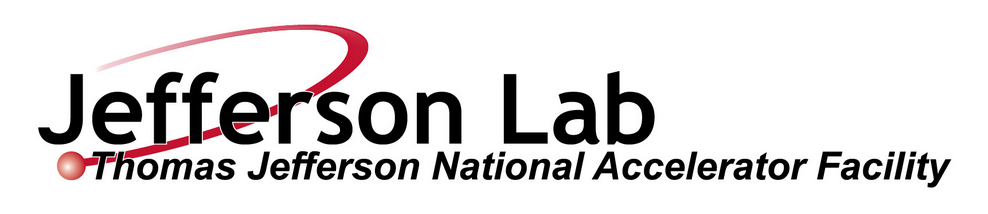 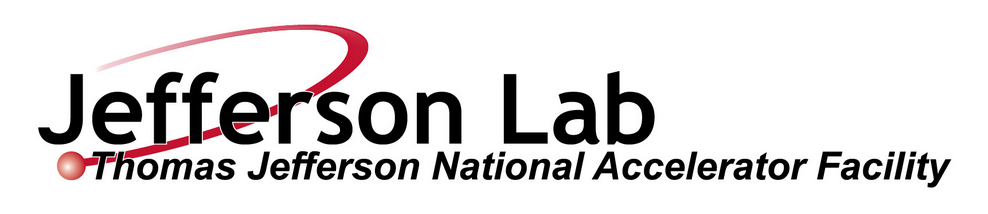 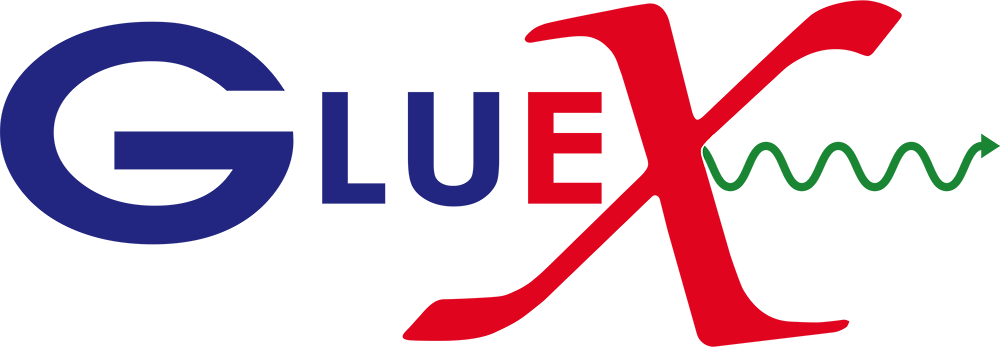 Eric Pooser
Dissertation Defense
March 25, 2016
47
Time Walk Corrections
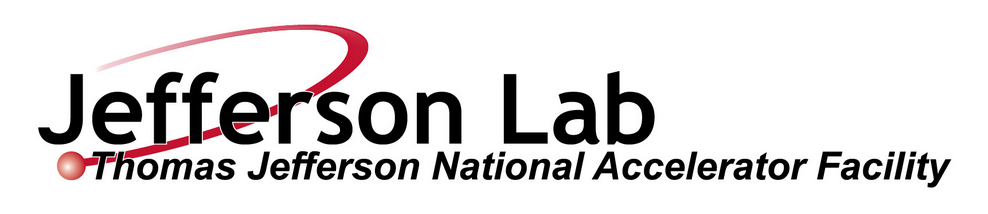 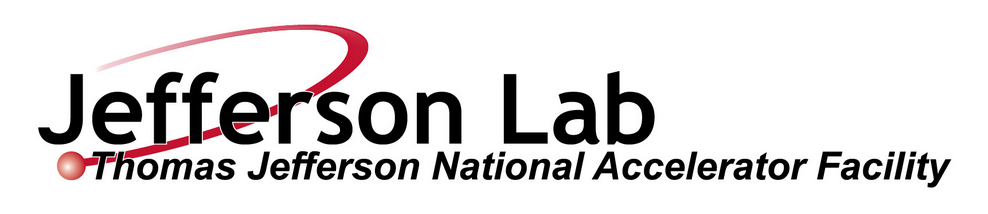 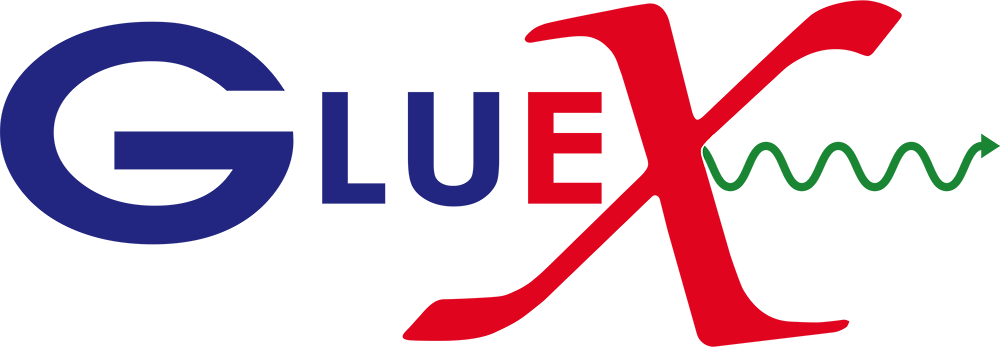 Eric Pooser
Dissertation Defense
March 25, 2016
Time Walk Corrections
48
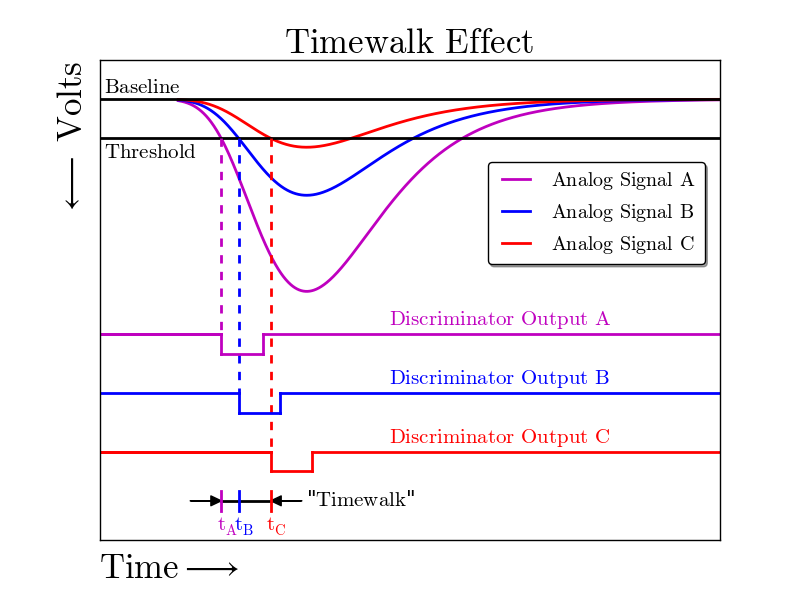 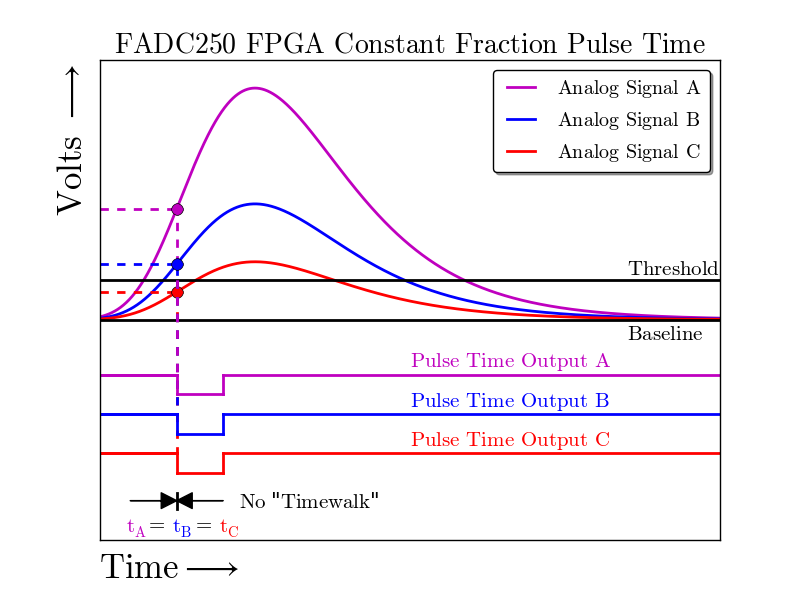 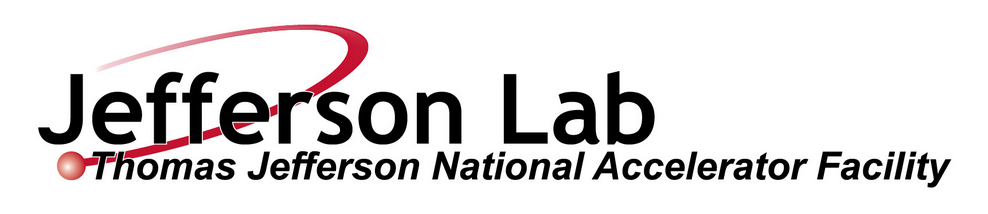 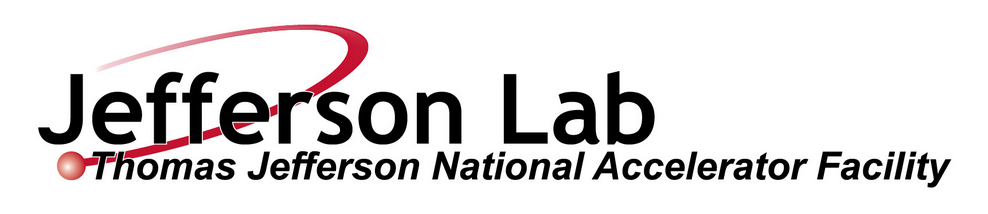 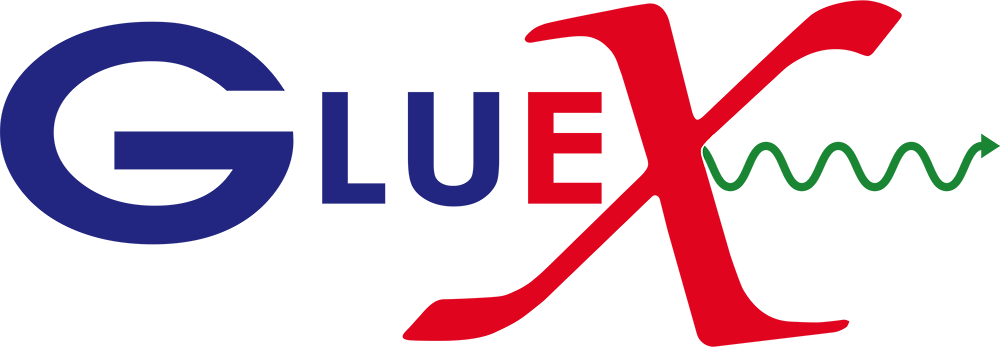 Eric Pooser
Dissertation Defense
March 25, 2016
Time Walk Corrections
49
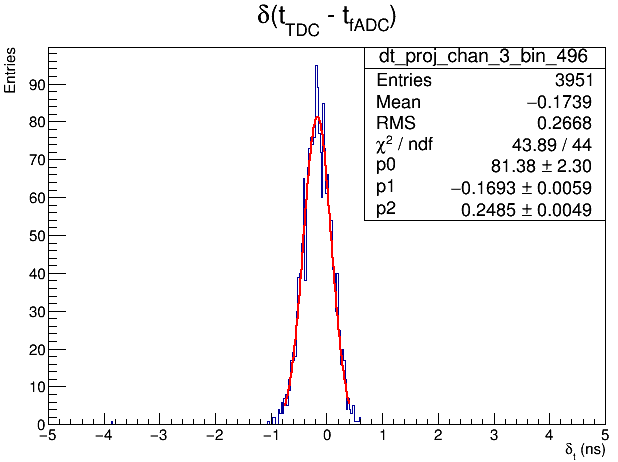 Projection
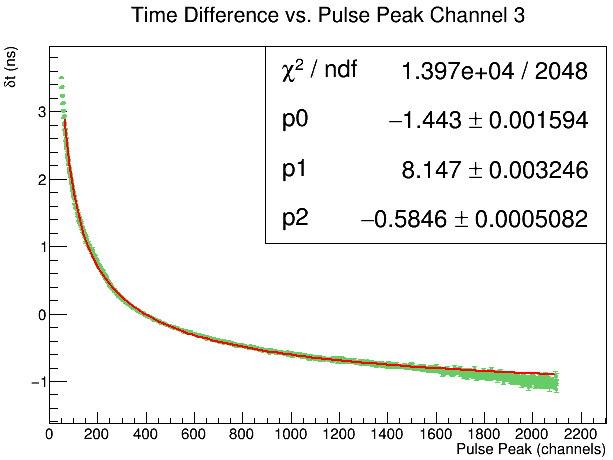 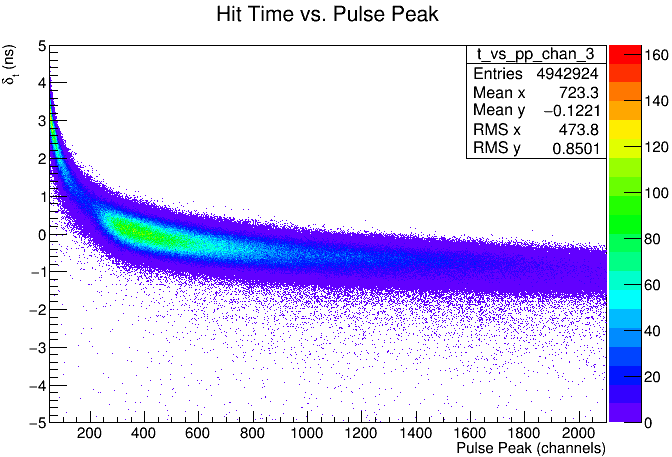 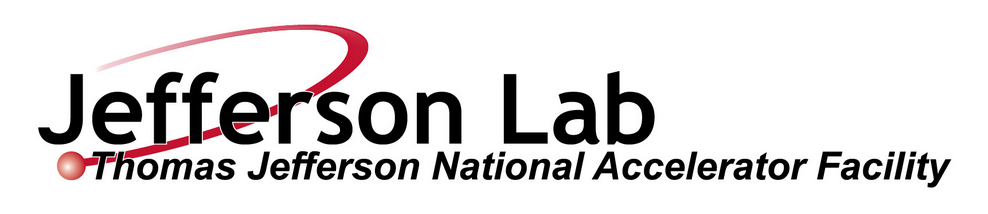 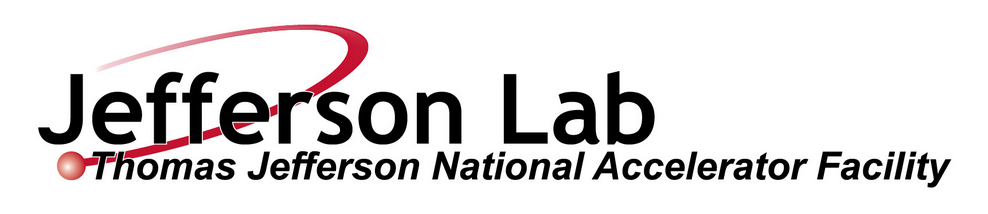 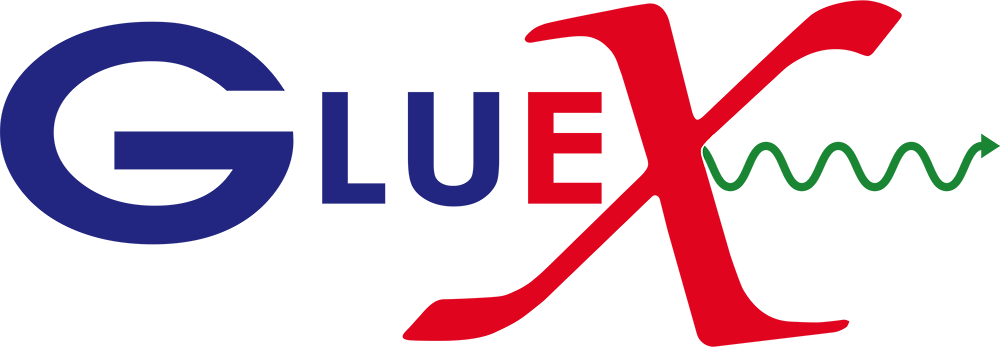 Eric Pooser
Dissertation Defense
March 25, 2016
50
Attenuation Corrections
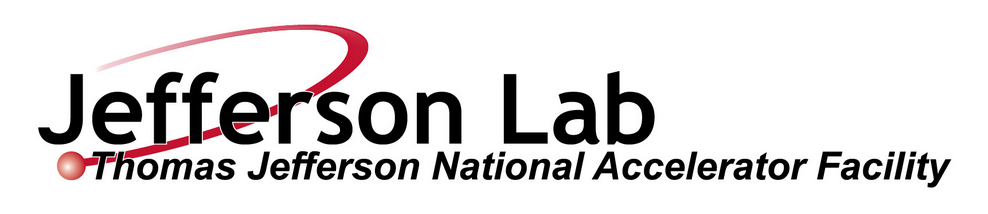 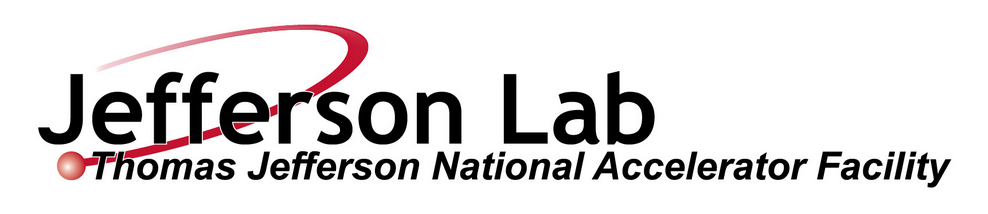 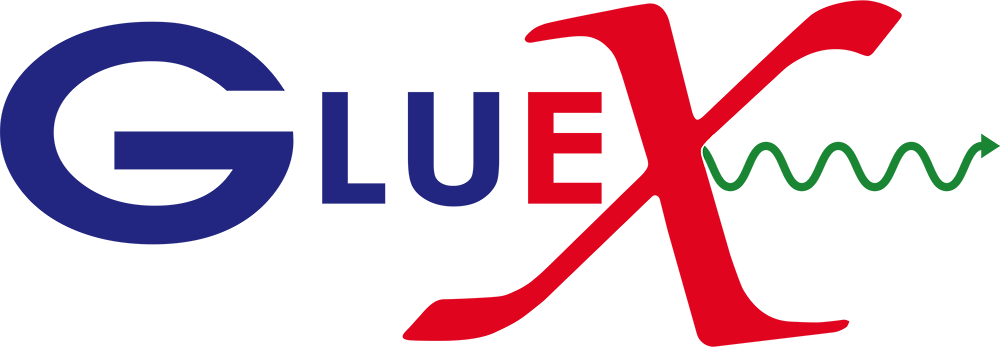 Eric Pooser
Dissertation Defense
March 25, 2016
Attenuation Corrections (Bench Data)
51
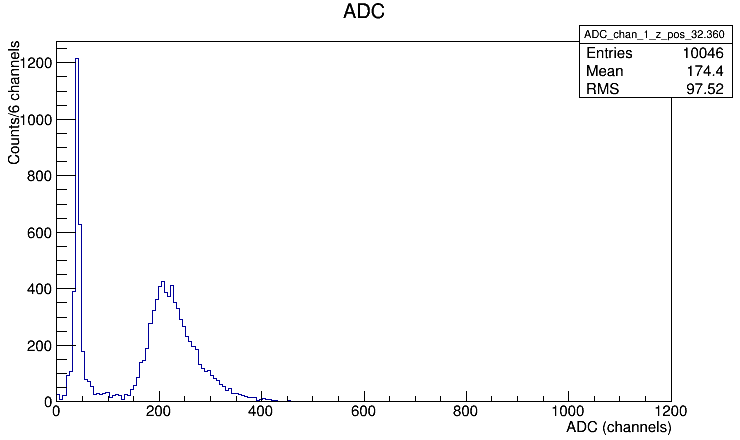 ADC Pedestal
ADC Peak
Channel 1
z = 32.36 cm
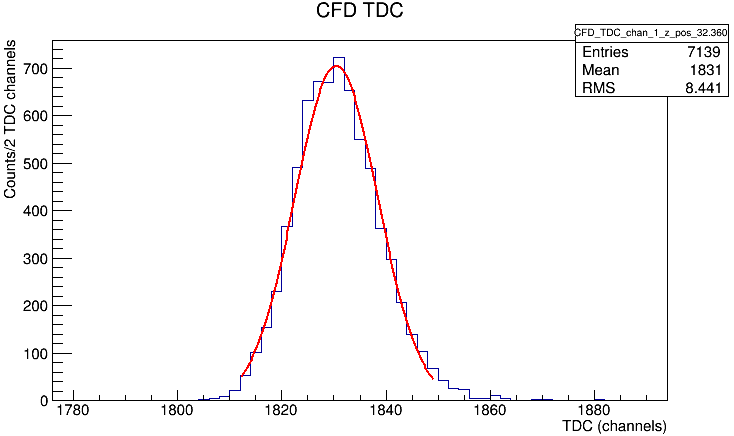 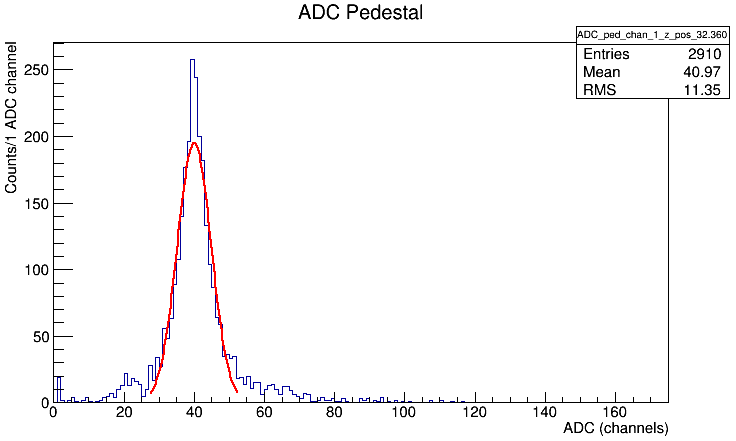 CFD
Channel 1
z = 32.36 cm
ADC Pedestal
Channel 1
z = 32.36 cm
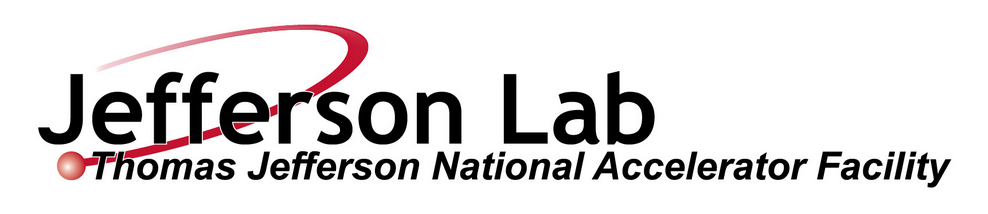 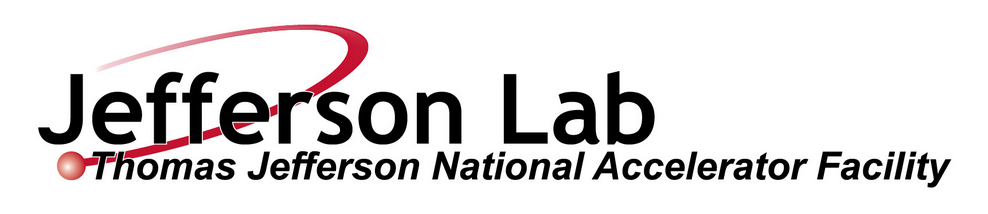 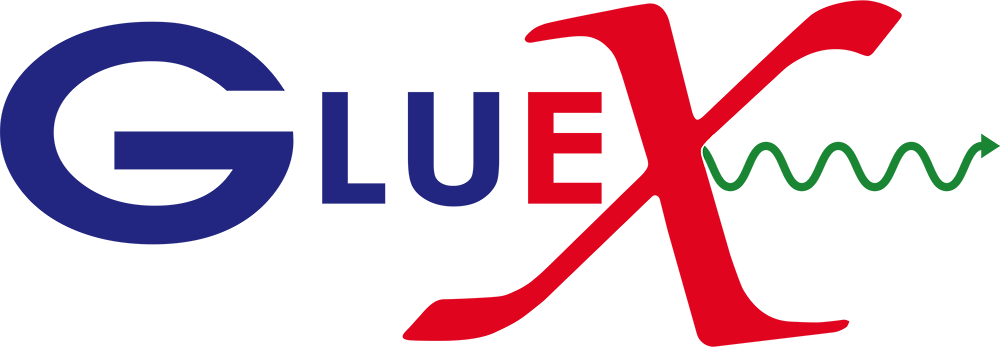 Eric Pooser
Dissertation Defense
March 25, 2016
52
Attenuation Corrections (Bench Data)
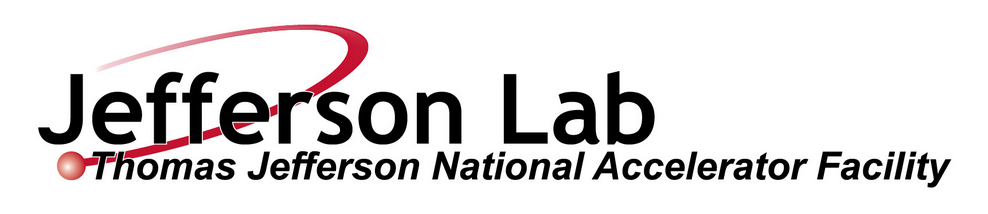 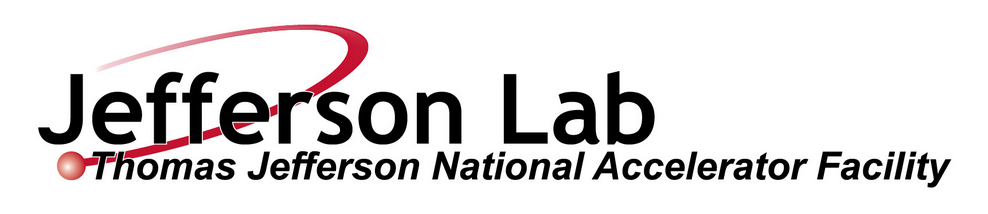 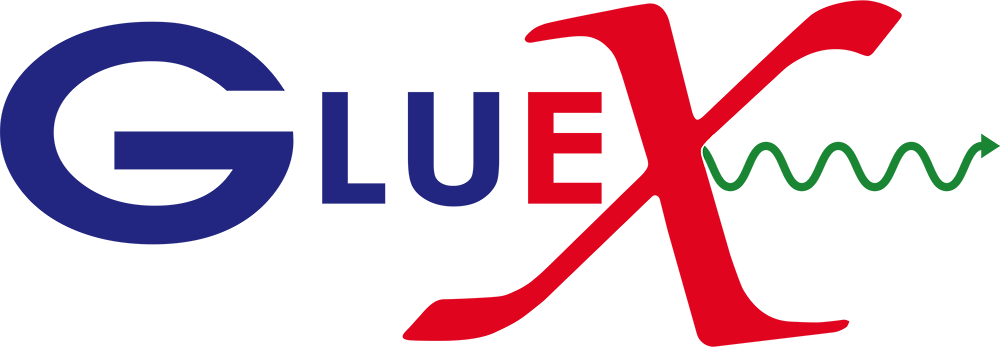 Eric Pooser
Dissertation Defense
March 25, 2016
53
Attenuation Corrections (Bench Data)
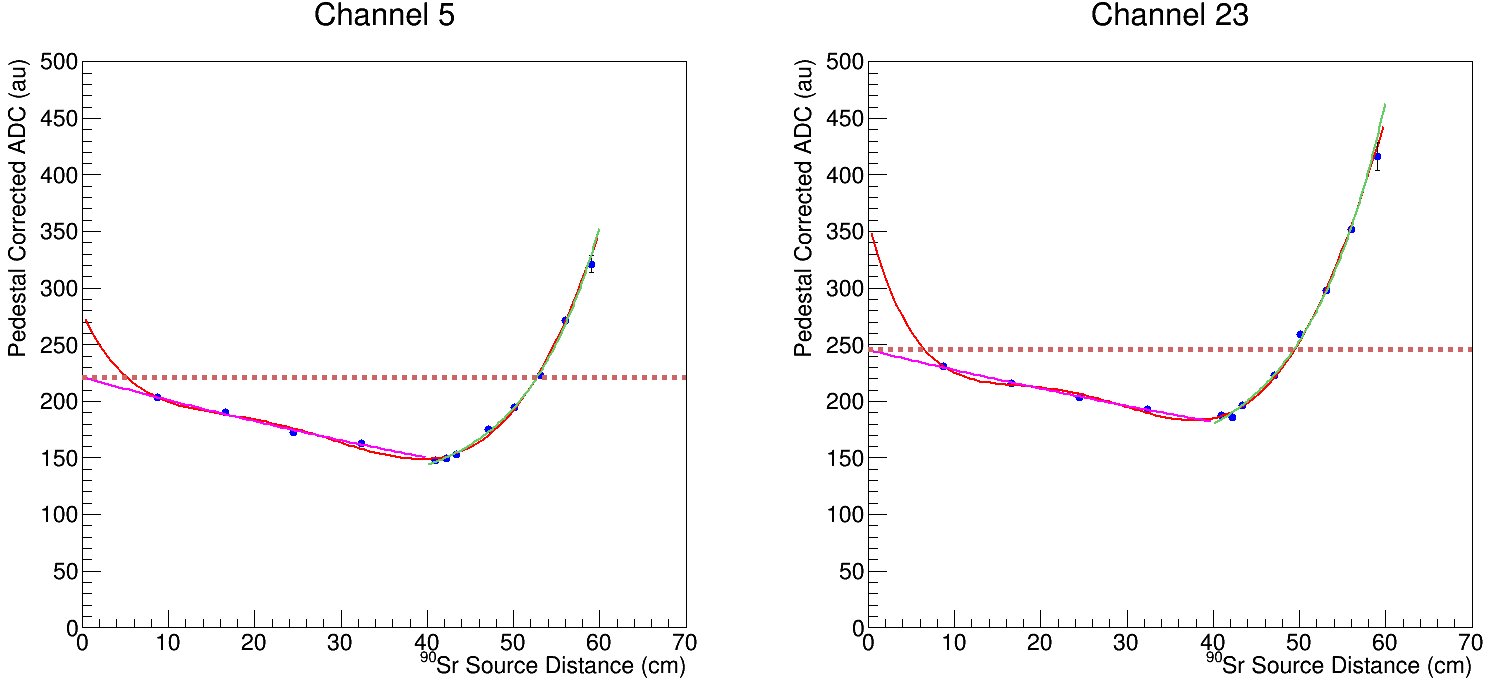 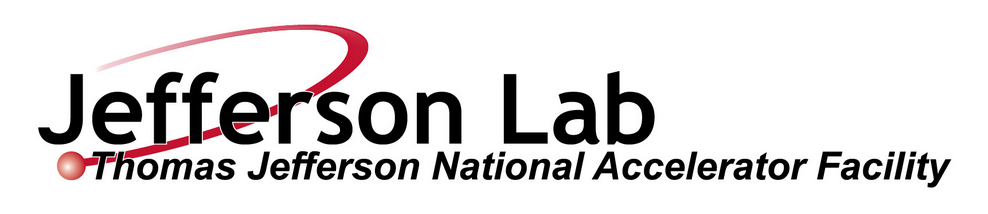 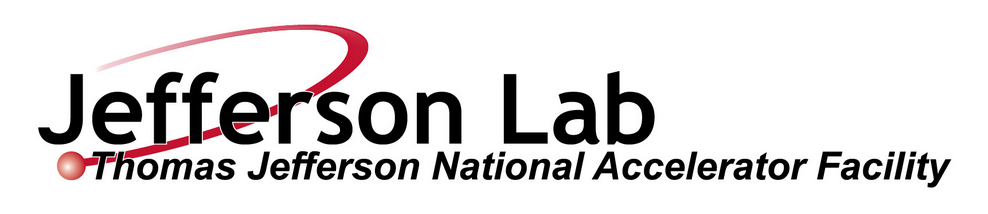 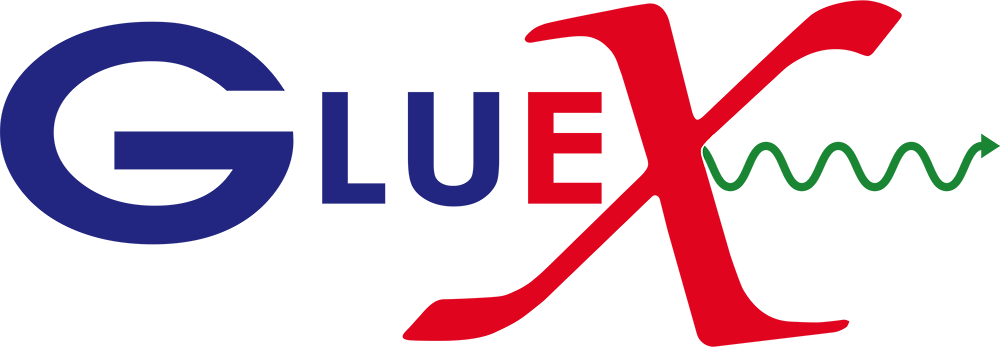 Eric Pooser
Dissertation Defense
March 25, 2016
Attenuation Corrections (Bench Data)
54
Uncorrected dE/dx vs. P in the Start Counter
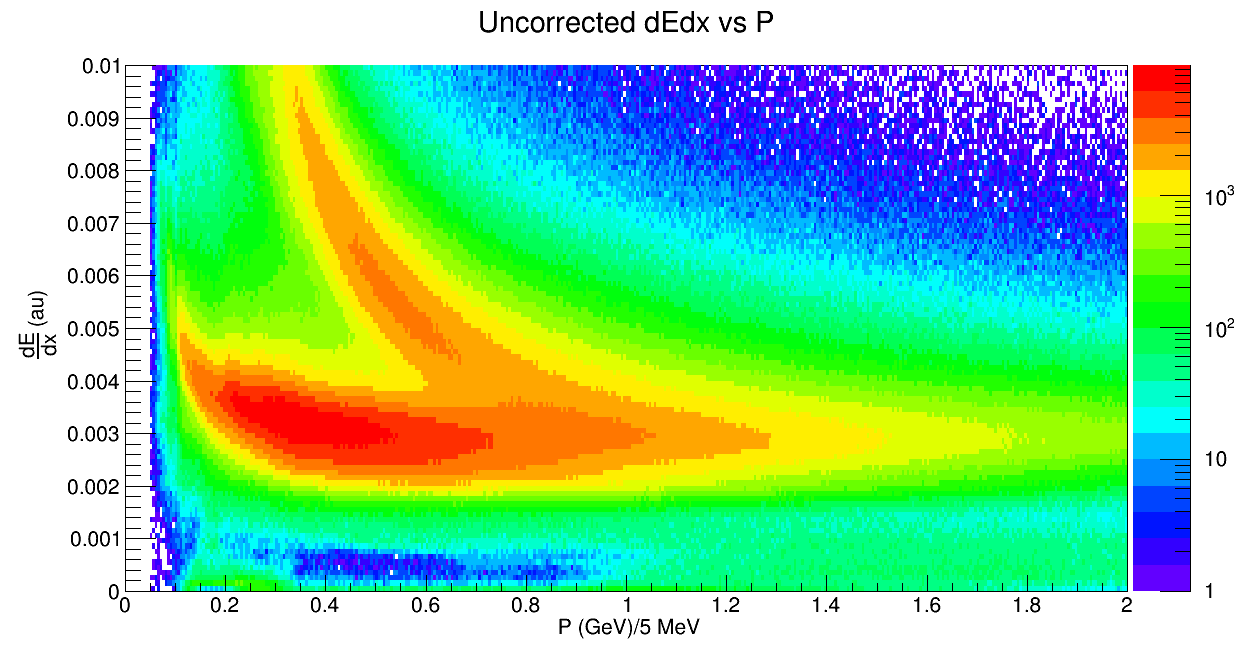 p
π, e, K
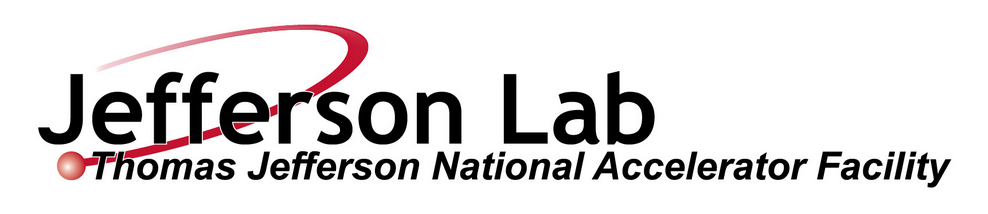 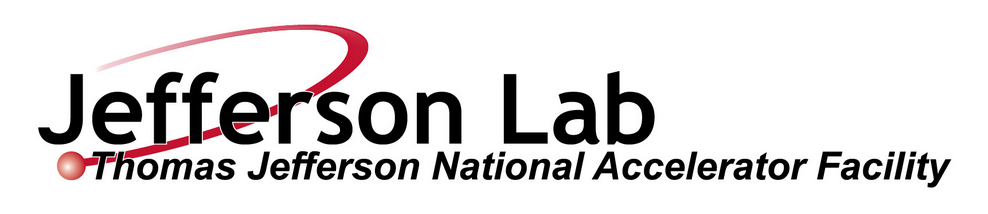 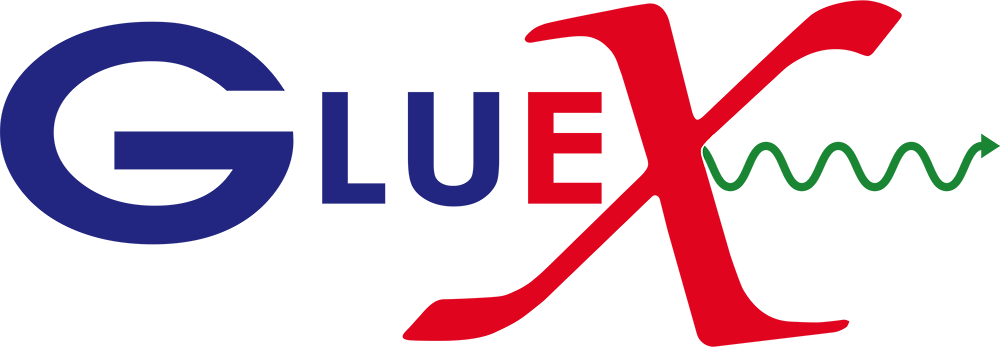 Eric Pooser
Dissertation Defense
March 25, 2016
Attenuation Corrections (Bench Data)
55
Corrected dE/dx vs. P in the Start Counter
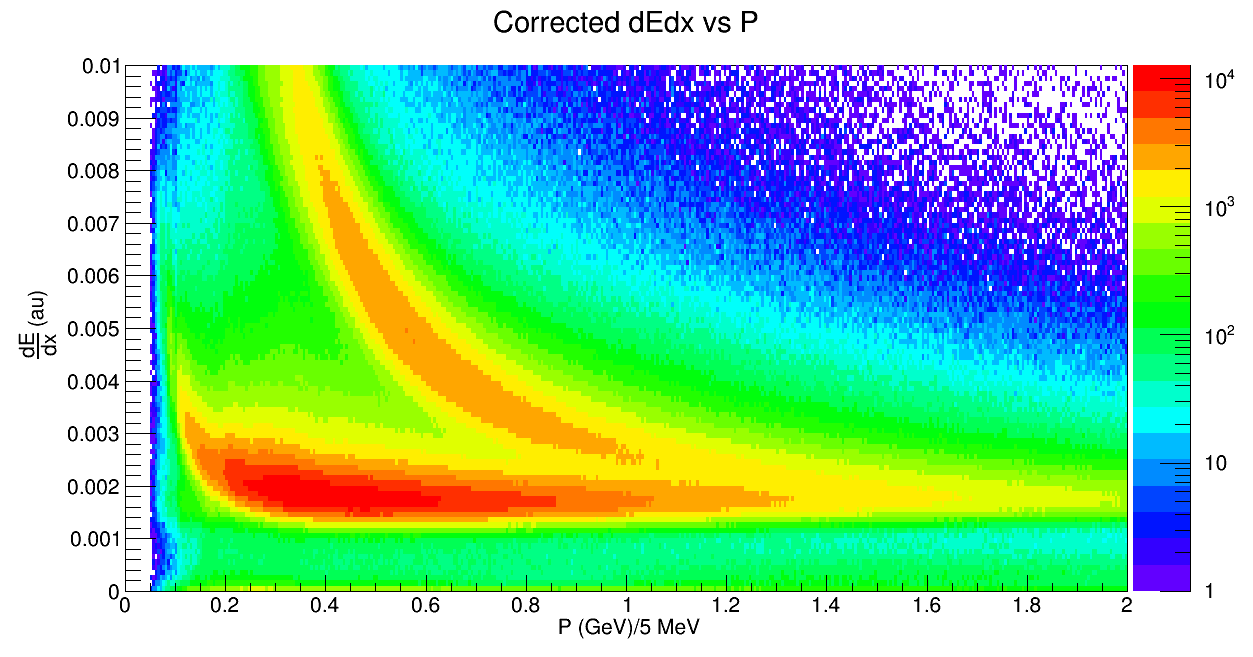 p
π, e, K
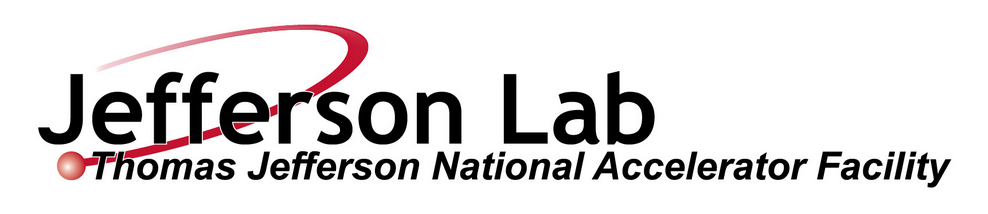 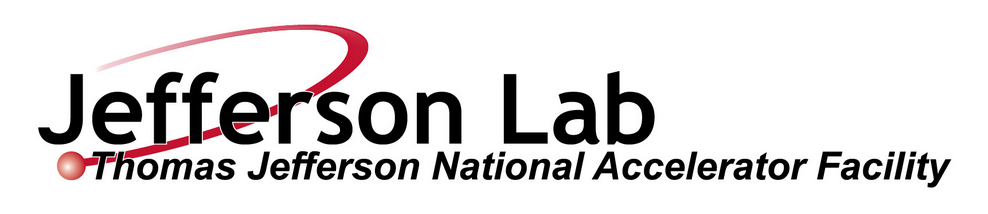 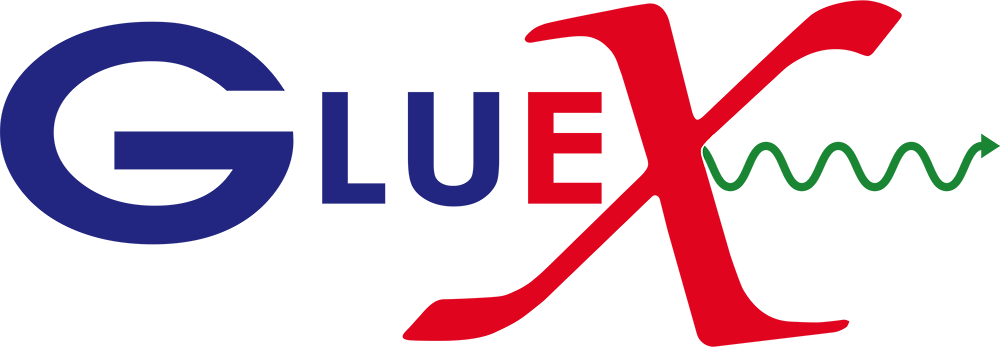 Eric Pooser
Dissertation Defense
March 25, 2016
56
Propagation Time Corrections
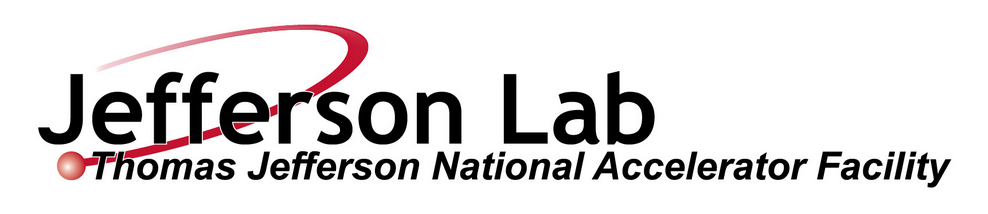 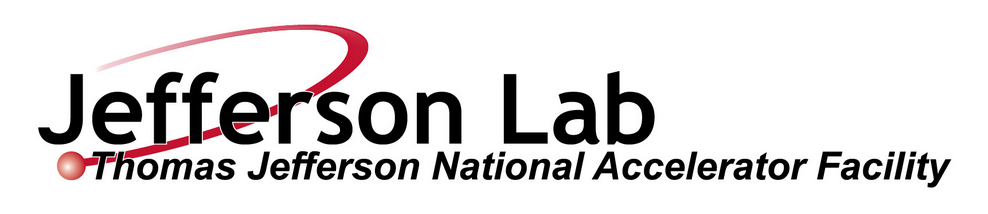 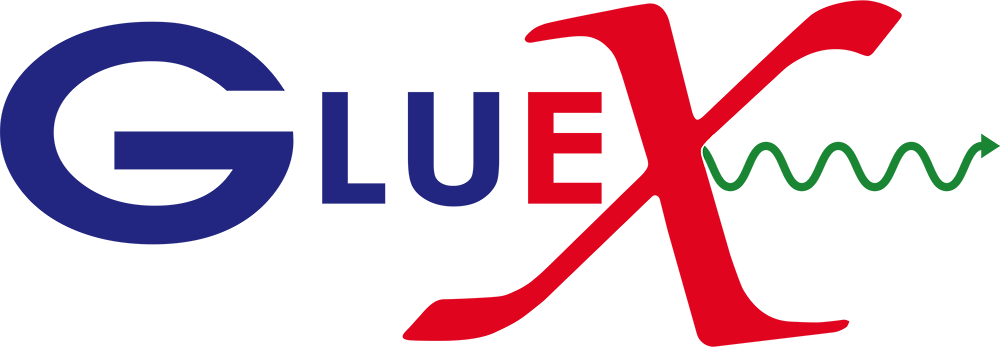 Eric Pooser
Dissertation Defense
March 25, 2016
Propagation Time Corrections (Beam Data)
57
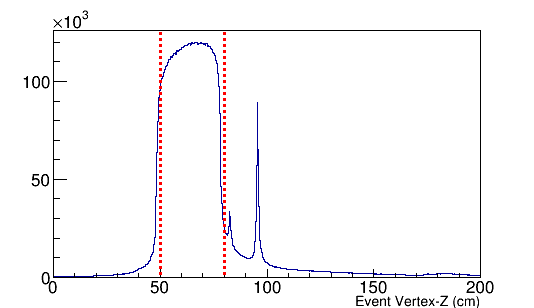 Developed method for acquiring a reference time that is external of the ST
Event Selection (Run 2931)
Charged tracks with best tracking FOM (FOM > 3σ)
50.0 cm < zvertex < 80.0 cm
rvertex  < 3.745 cm (scattering chamber radius)
Track matched to the TOF 
Does not also have a match to the ST
π- tracks with p > 0.5 GeV
Calibrated TOF hit time is propagated back to the vertex and corrected for the RF time 
Serves as single reference time for all tracks matched to the ST in that event
Tracks matched to the ST
Hit times are time-walk & flight time corrected
Time difference (TOF & ST) and z intersection with ST are recorded
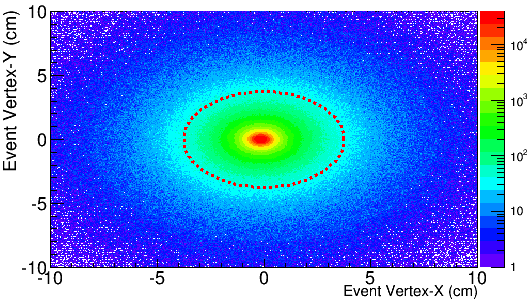 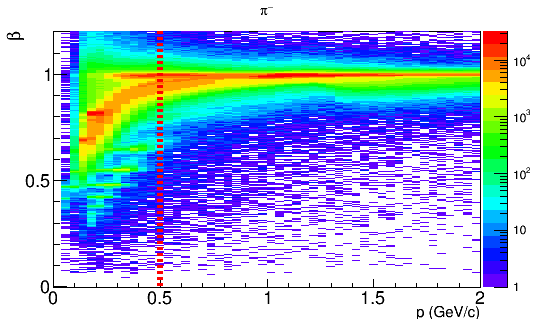 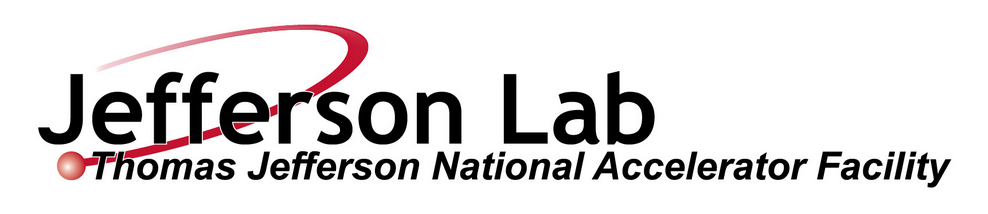 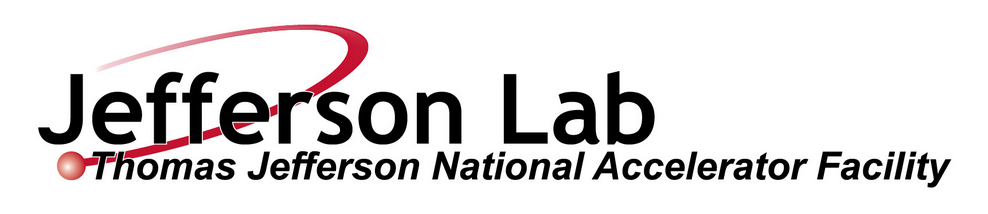 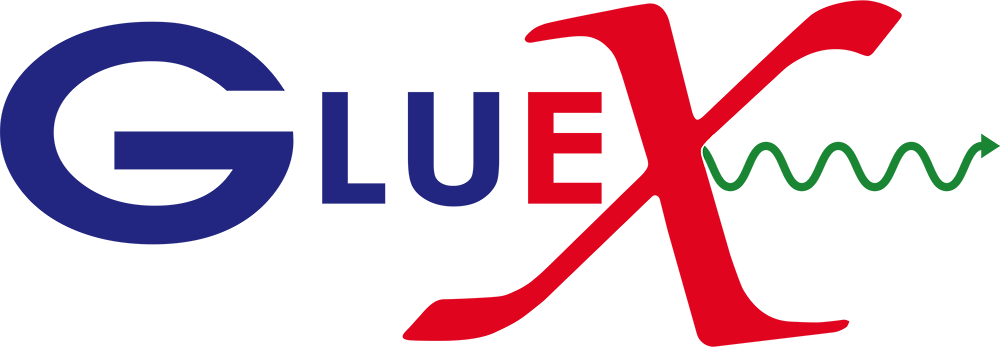 Eric Pooser
Dissertation Defense
March 25, 2016
Propagation Time Corrections (Beam Data)
58
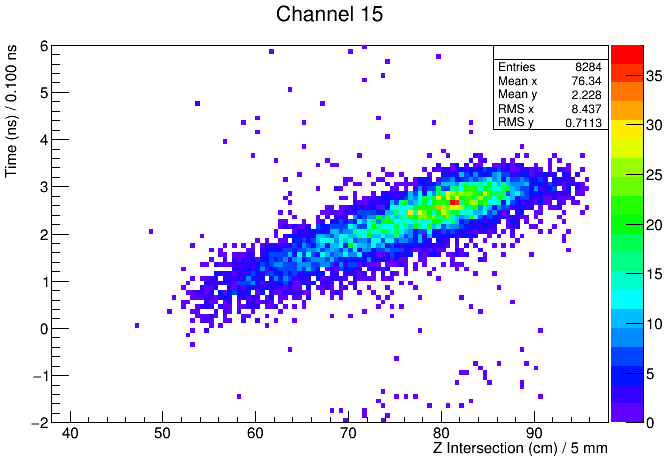 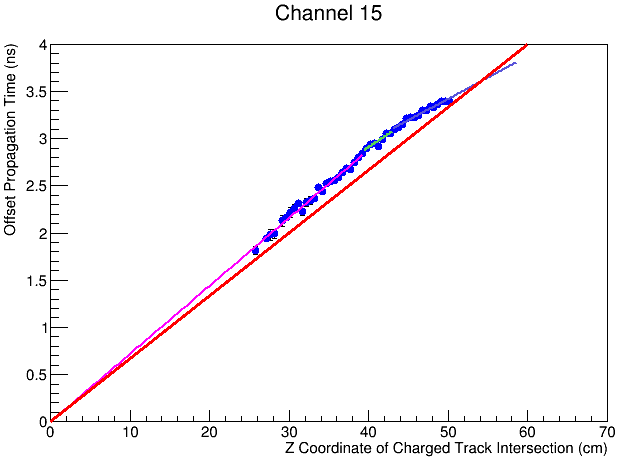 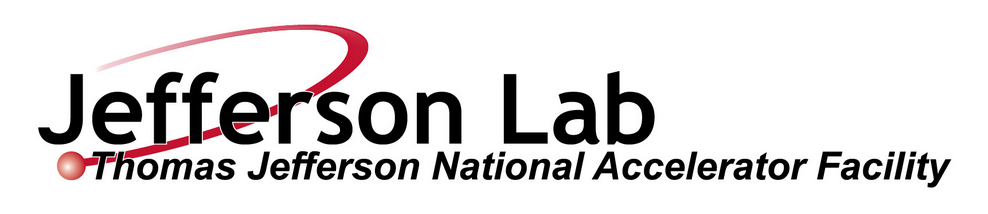 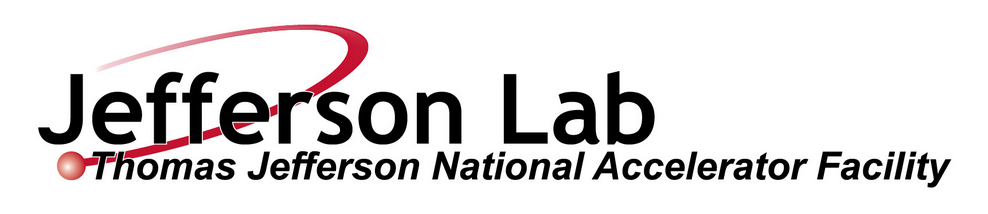 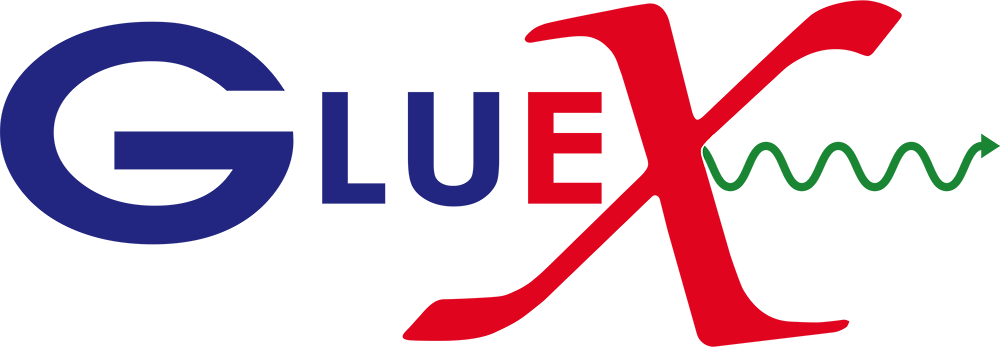 Eric Pooser
Dissertation Defense
March 25, 2016
59
Time Resolution Measurements
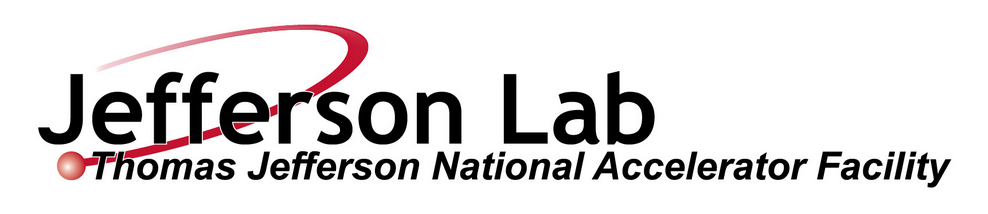 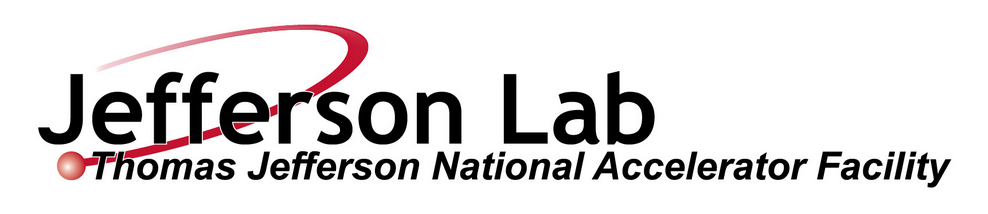 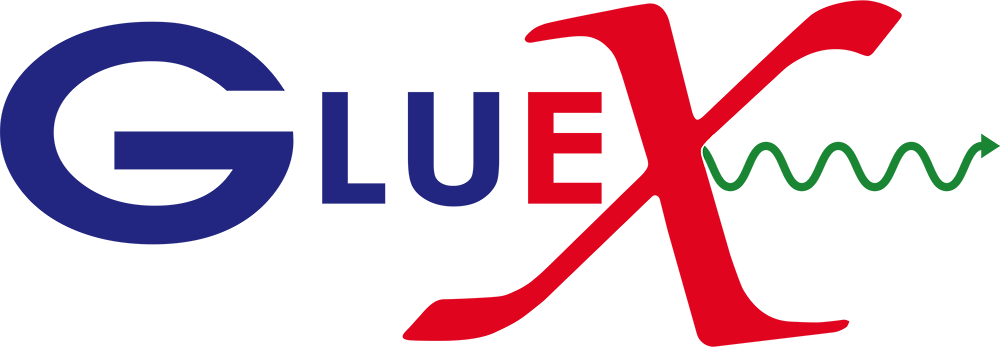 Eric Pooser
Dissertation Defense
March 25, 2016
Time Resolution Measurements
60
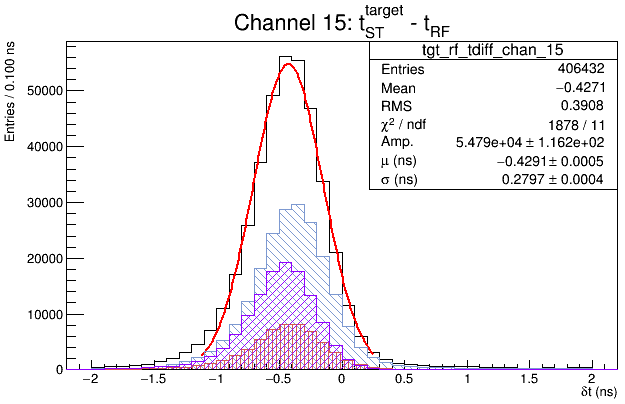 Total
Straight
Nose
Bend
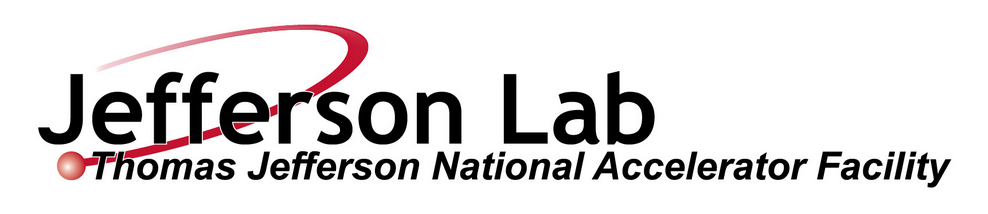 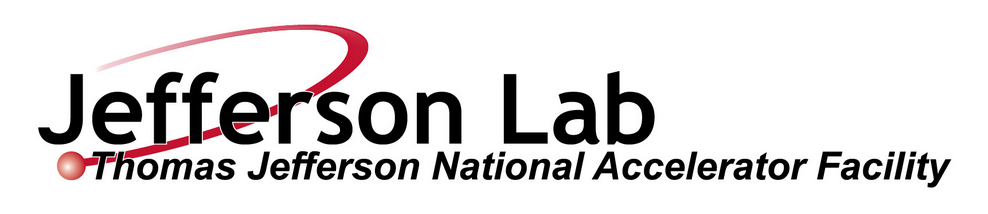 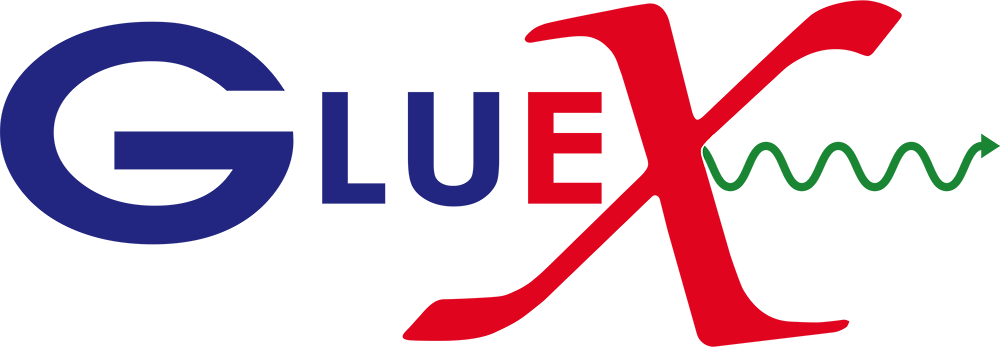 Eric Pooser
Dissertation Defense
March 25, 2016
Propagation Time Corrections (Beam Data)
61
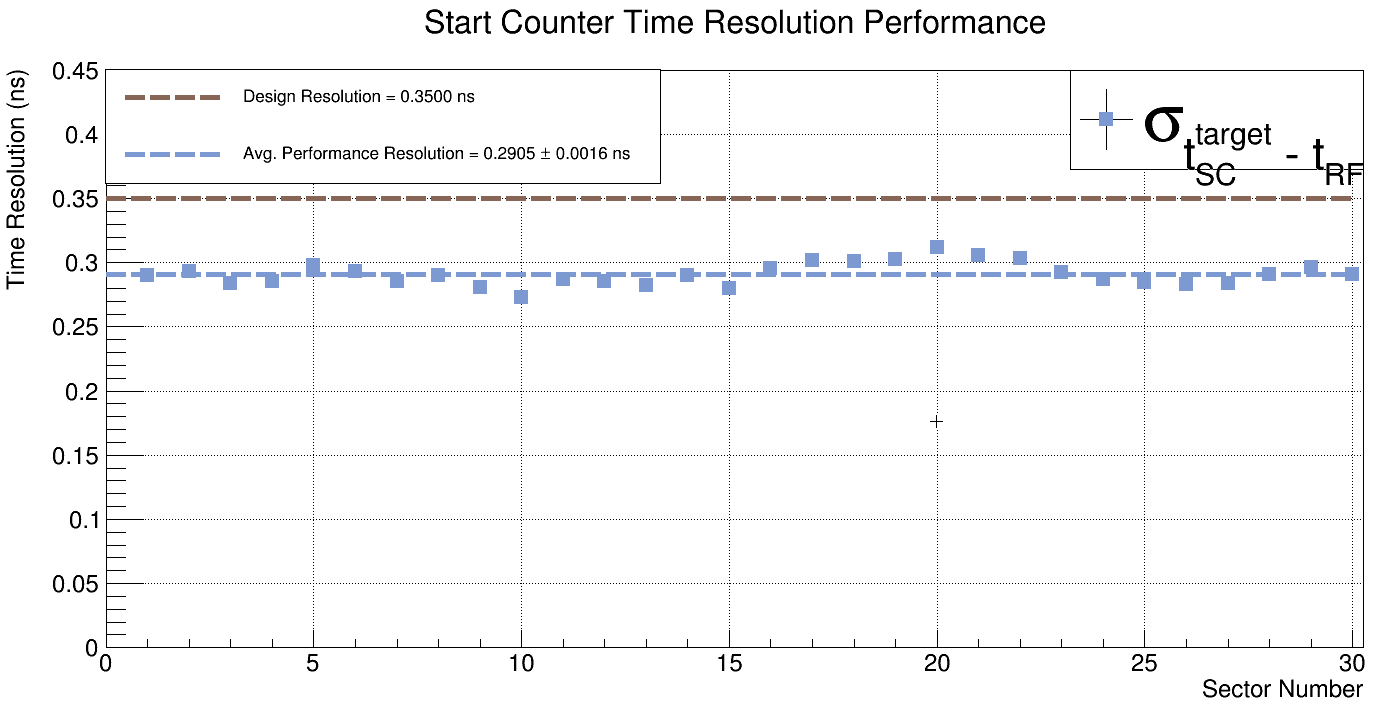 All Sections
Design Performance Resolution
0.350 ns
Overall Improvement in the Nose
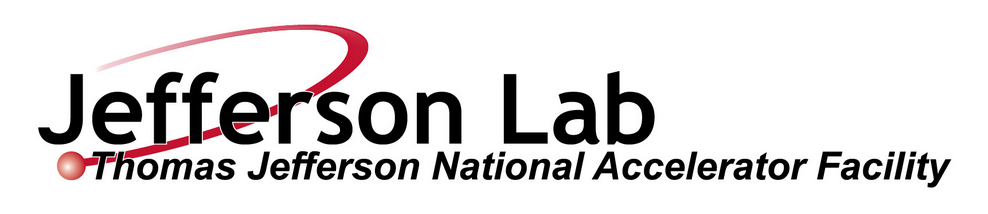 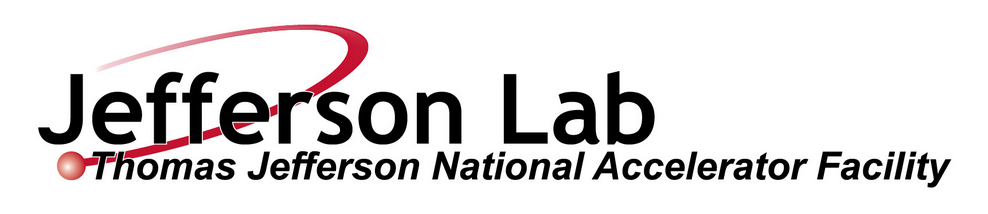 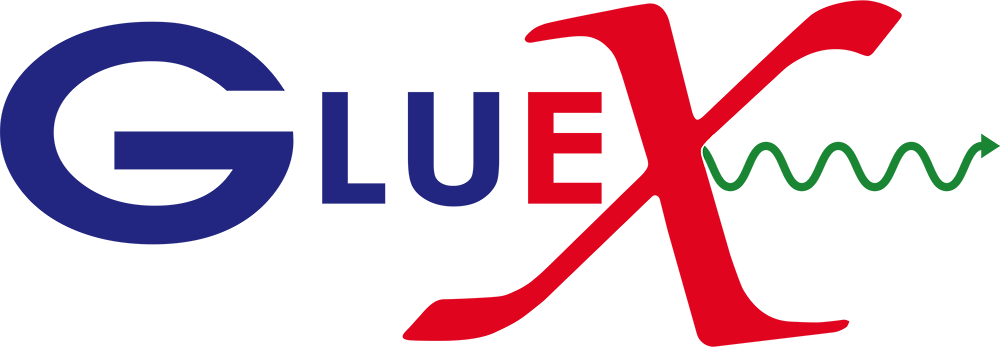 Eric Pooser
Dissertation Defense
March 25, 2016
62
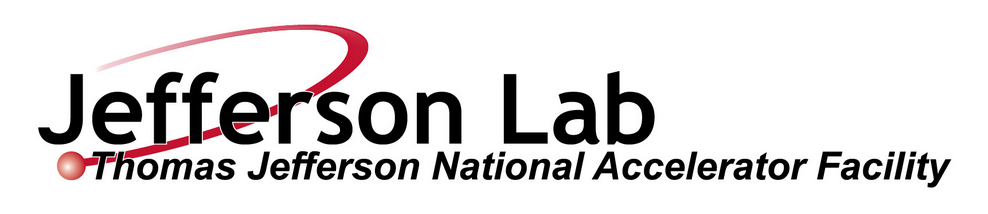 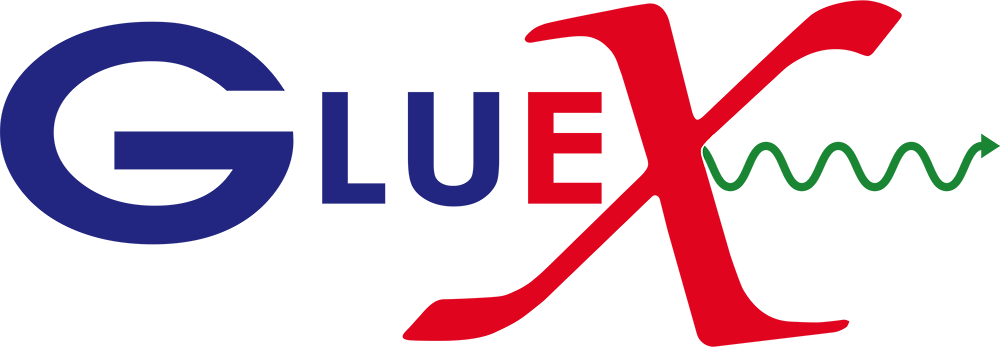 Eric Pooser
Dissertation Defense
March 25, 2016
63
Outlook
[1] = M. Dugger, et. al. (CLAS): PRC 88, 065203 (2013)
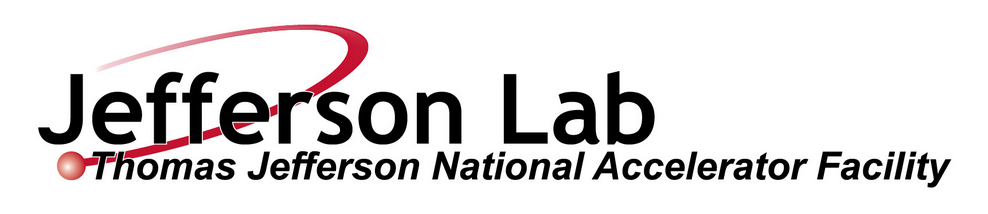 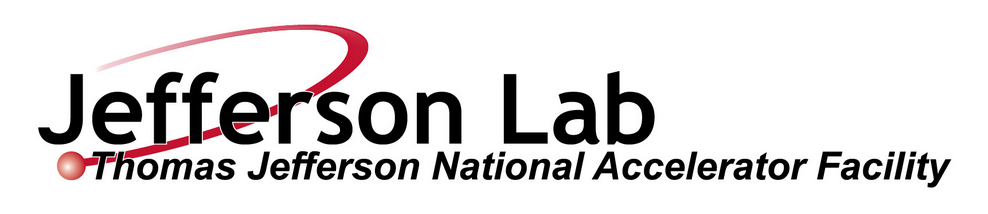 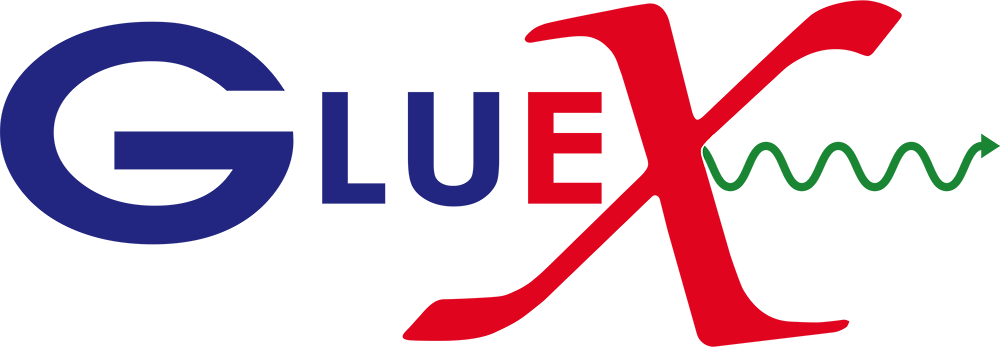 Eric Pooser
Dissertation Defense
March 25, 2016
64
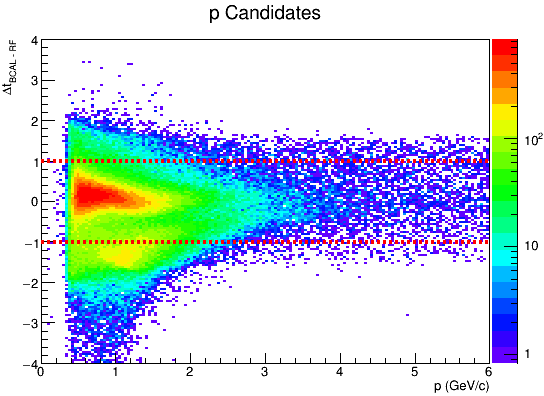 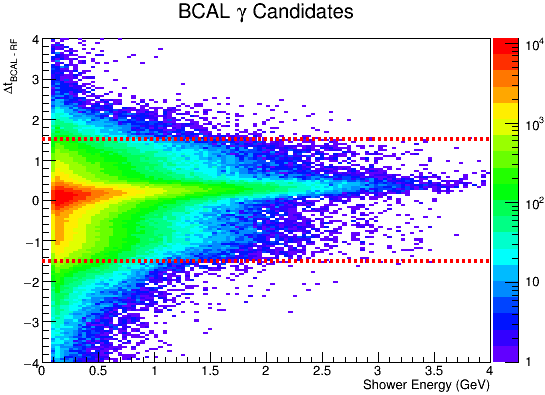 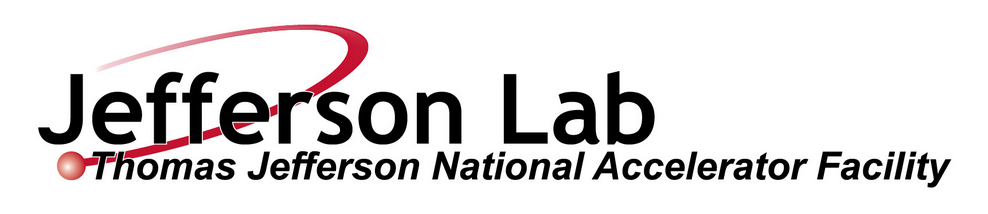 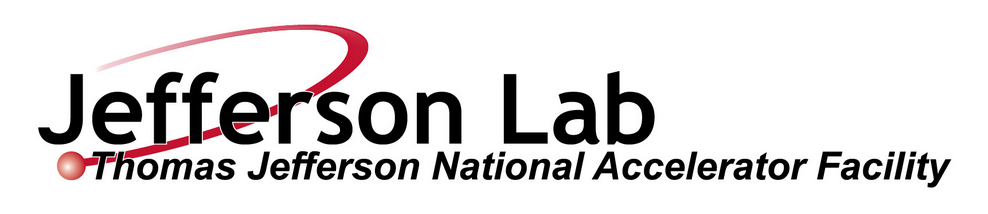 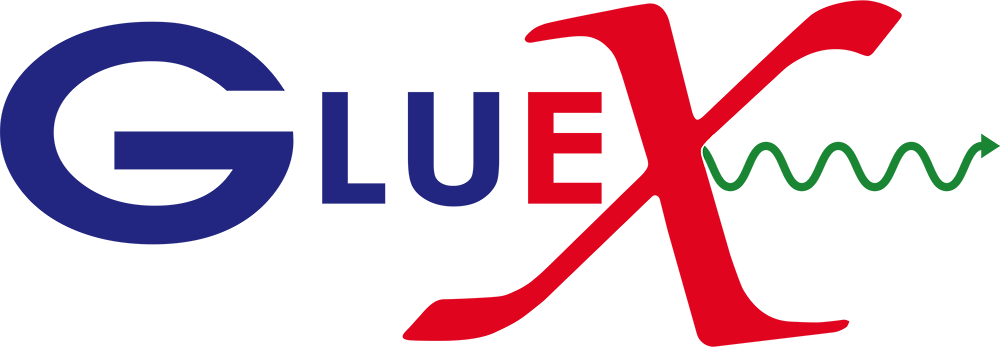 Eric Pooser
Dissertation Defense
March 25, 2016
65
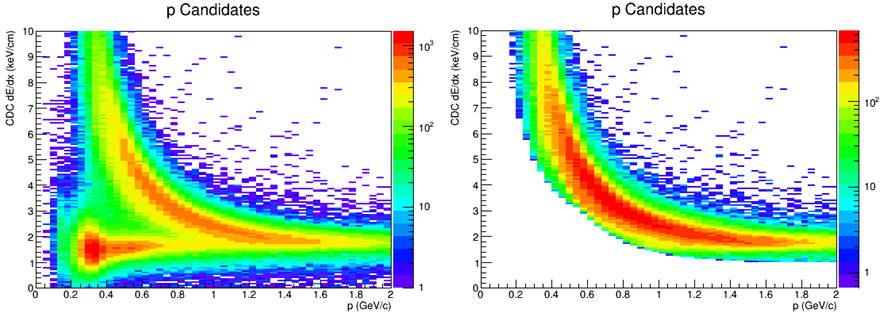 BEFORE
AFTER
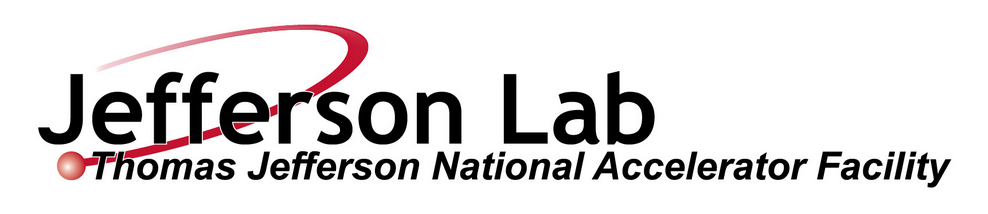 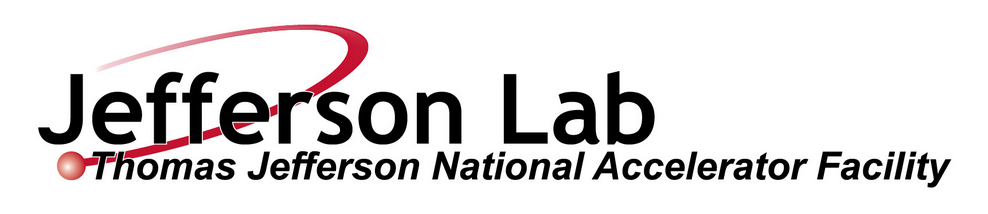 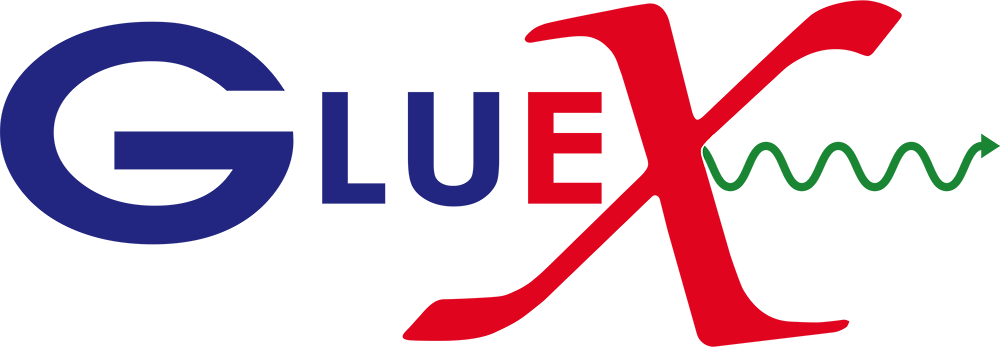 Eric Pooser
Dissertation Defense
March 25, 2016
66
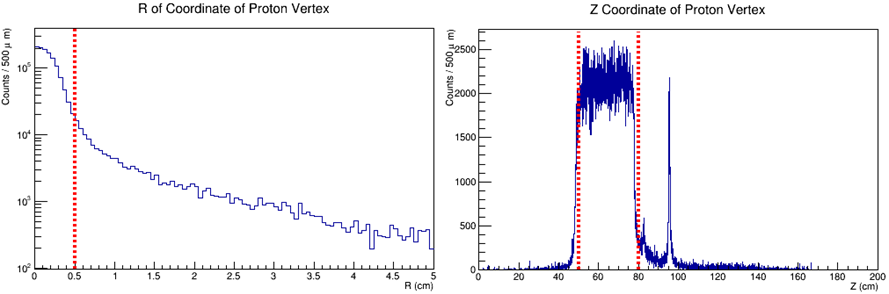 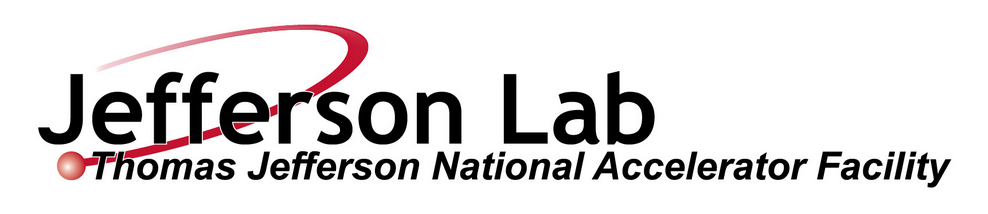 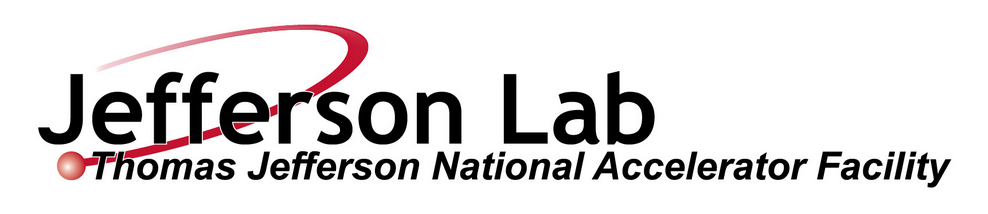 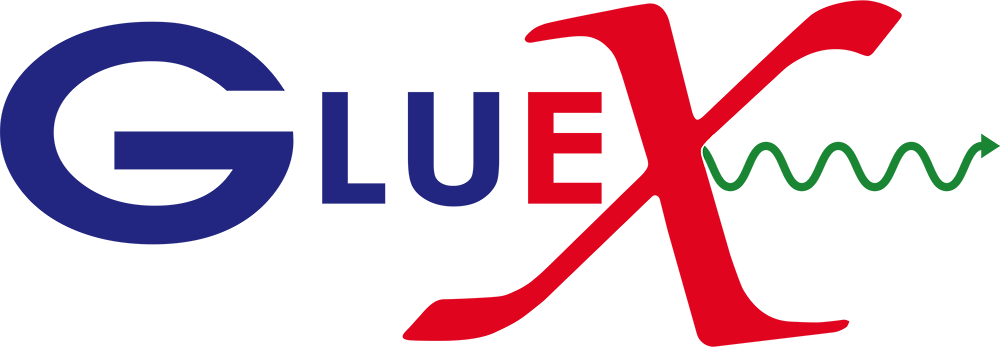 Eric Pooser
Dissertation Defense
March 25, 2016
67
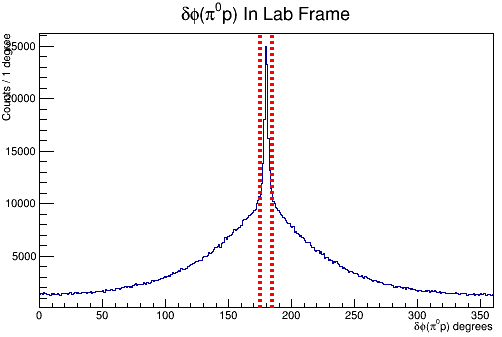 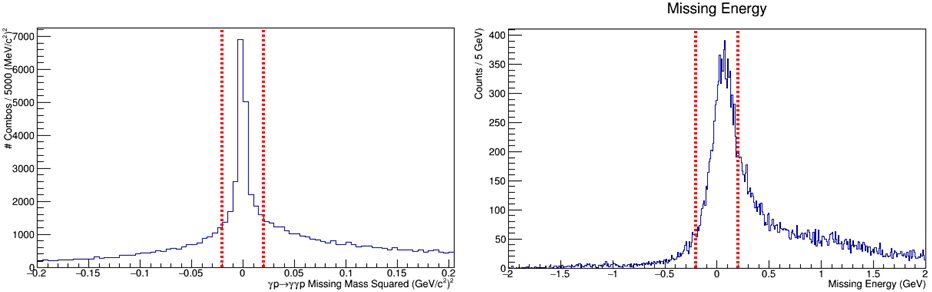 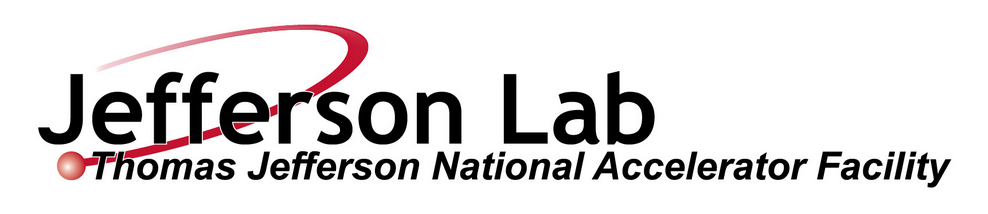 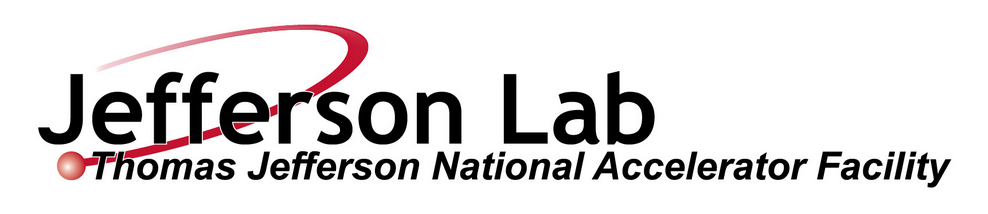 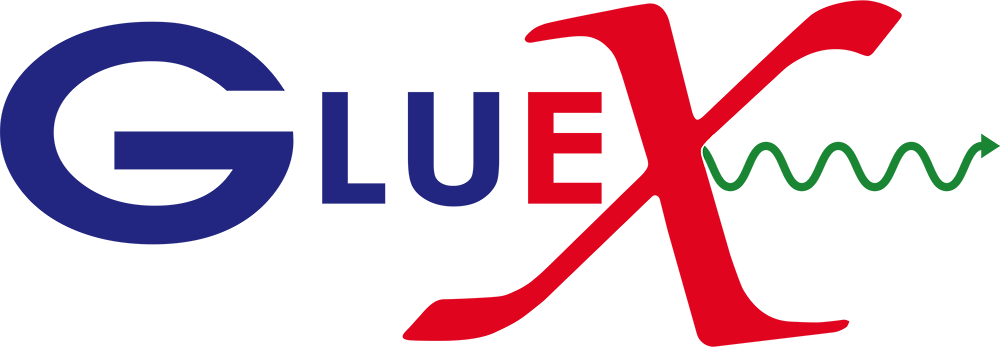 Eric Pooser
Dissertation Defense
March 25, 2016
68
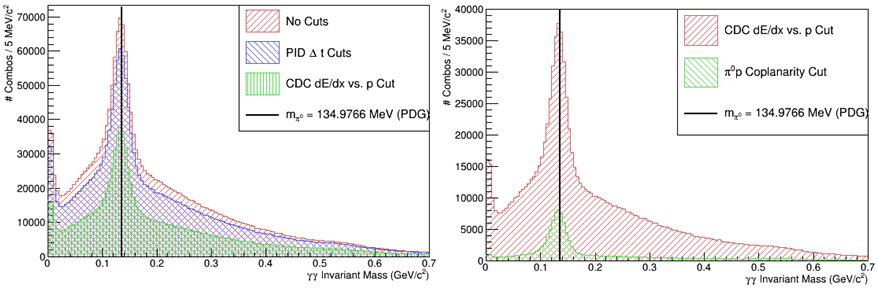 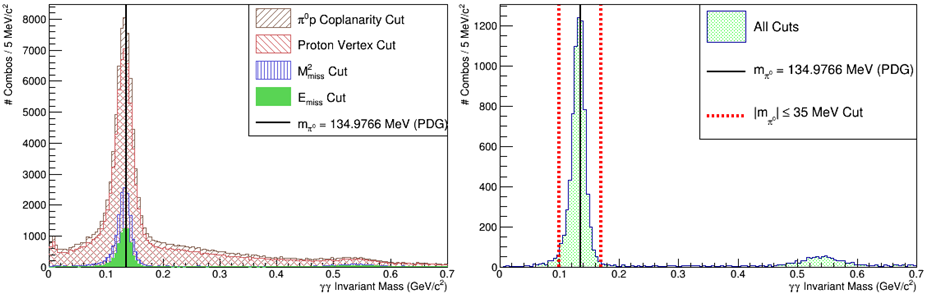 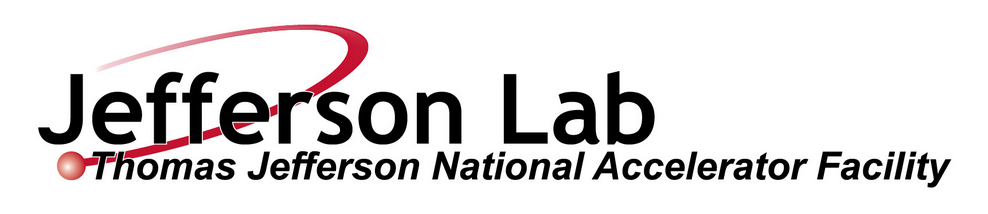 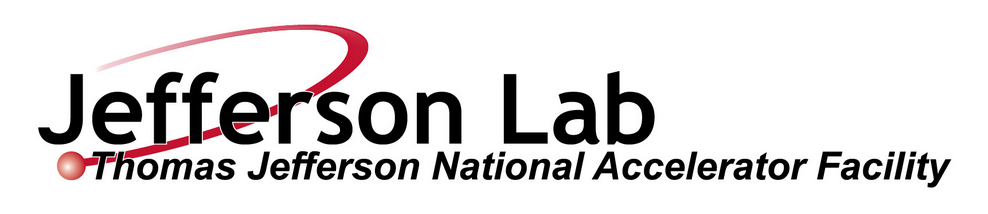 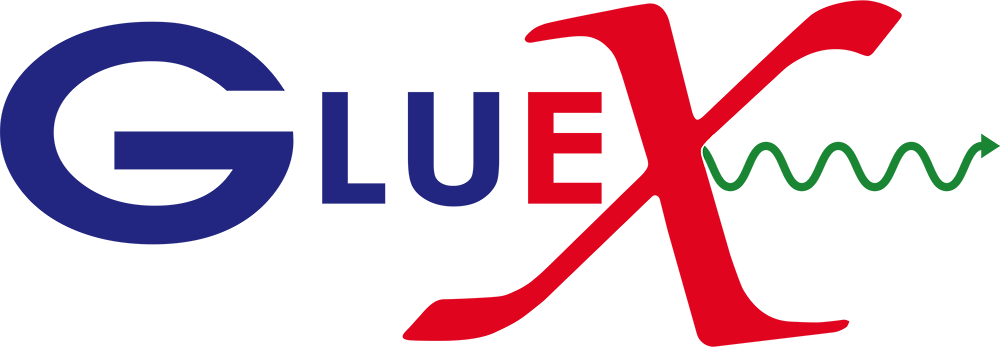 Eric Pooser
Dissertation Defense
March 25, 2016
Coherent Peak &  Beam Polarization
69
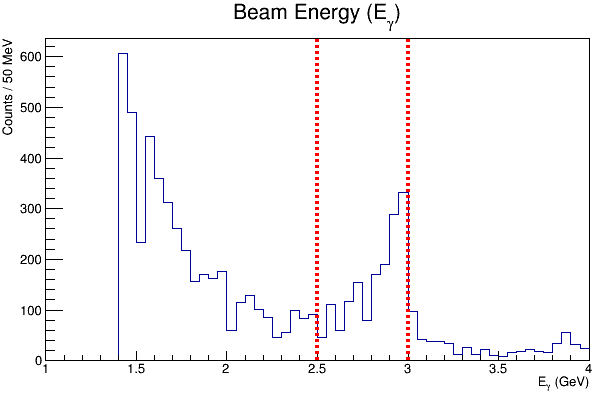 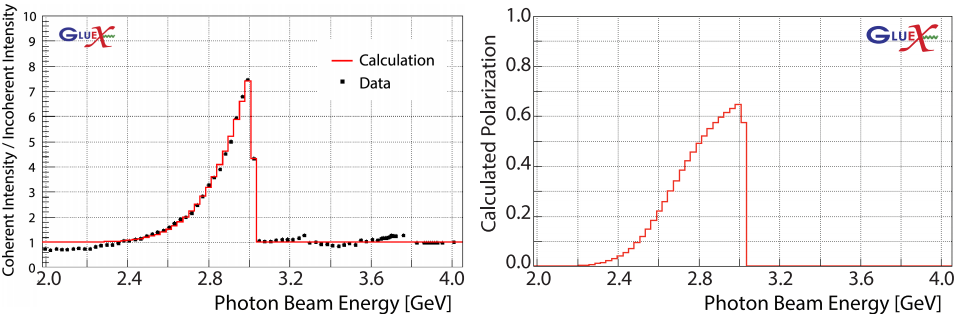 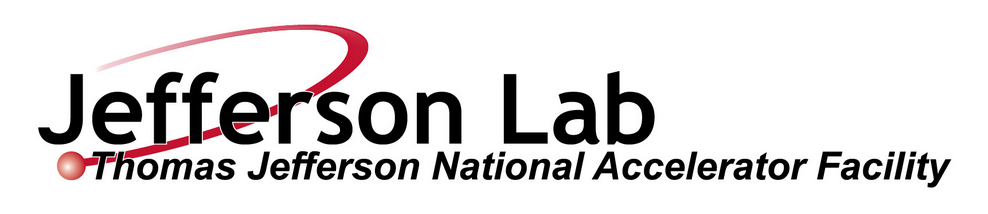 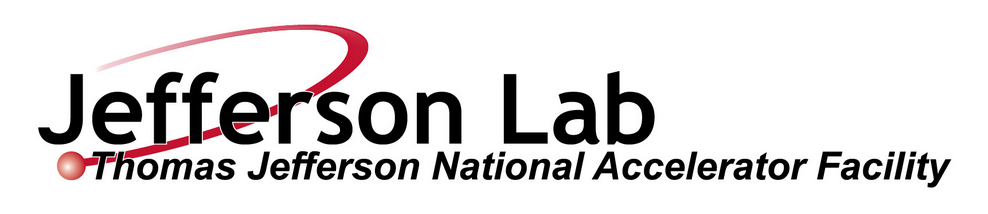 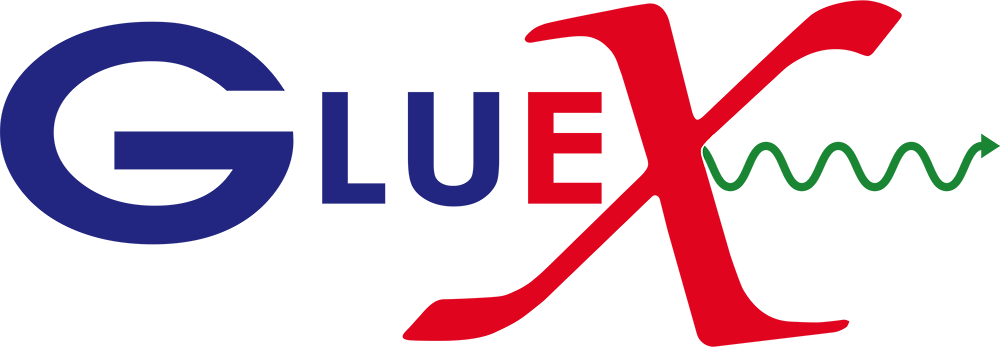 Eric Pooser
Dissertation Defense
March 25, 2016
70
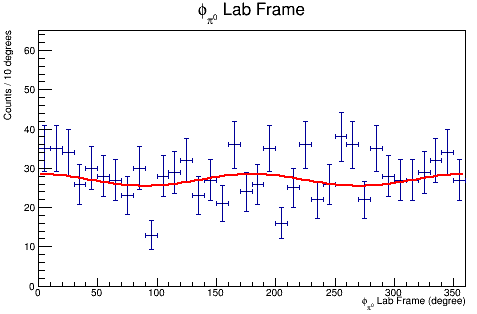 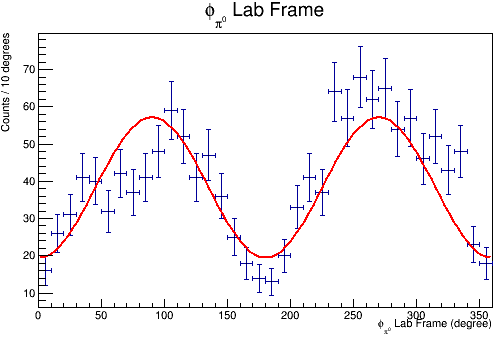 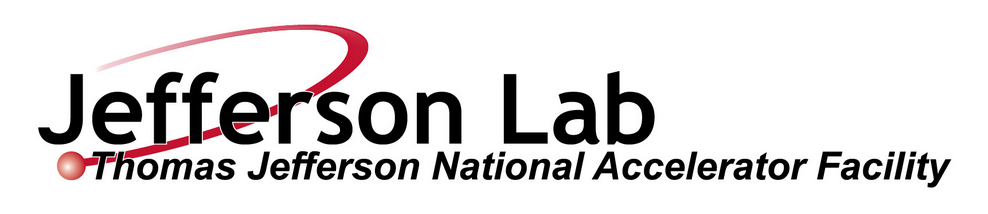 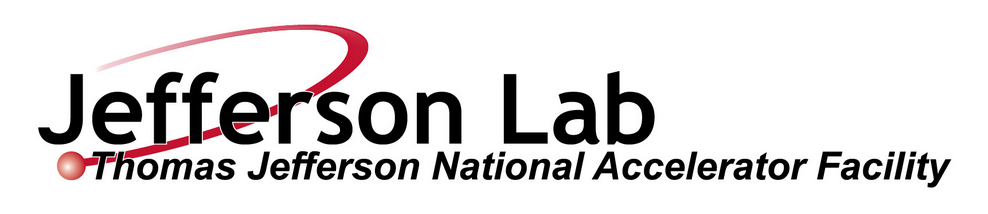 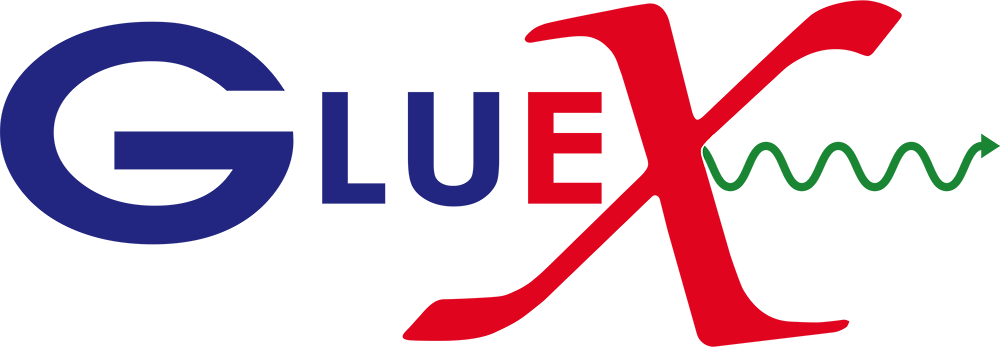 Eric Pooser
Dissertation Defense
March 25, 2016
71
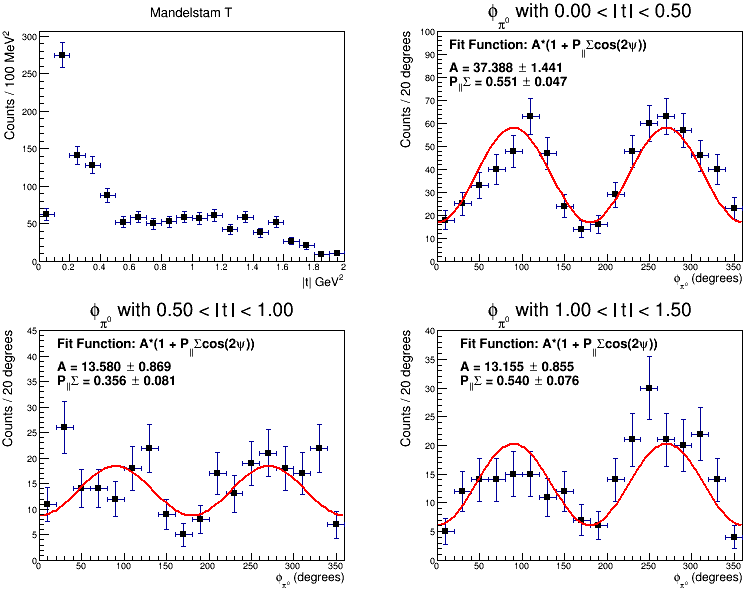 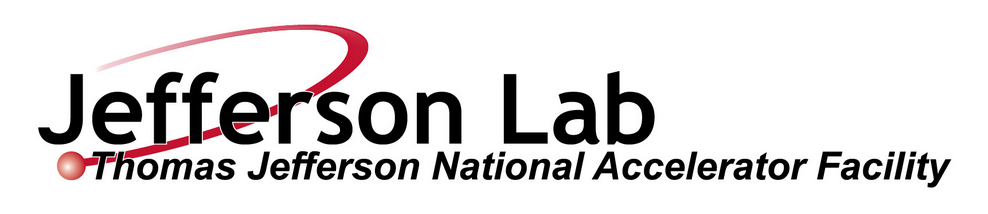 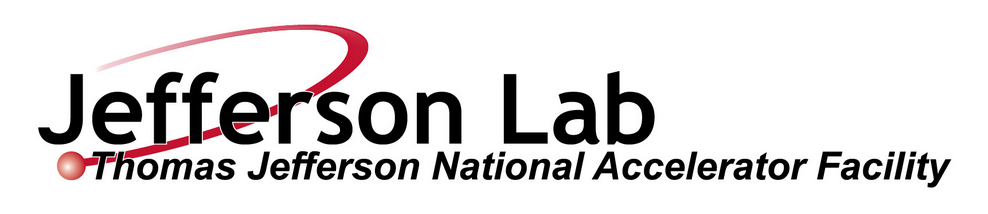 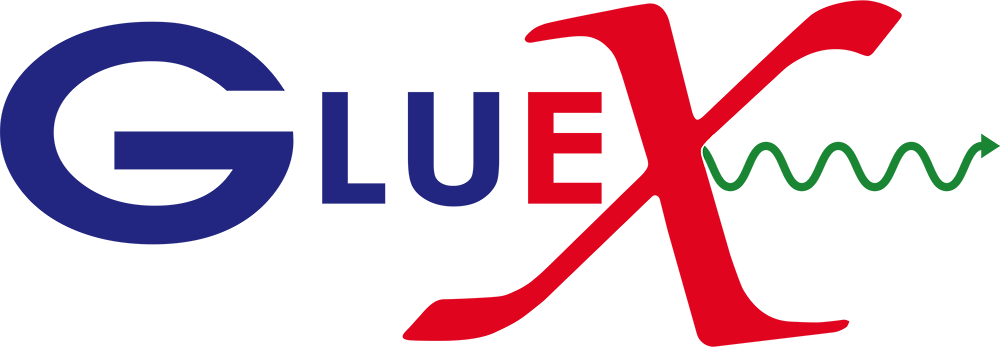 Eric Pooser
Dissertation Defense
March 25, 2016
72
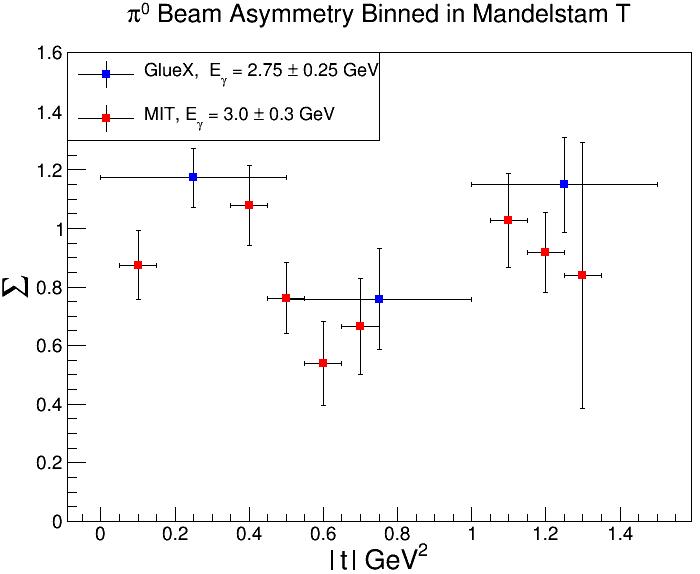 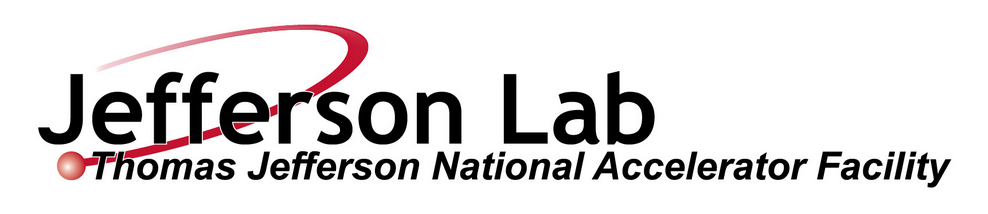 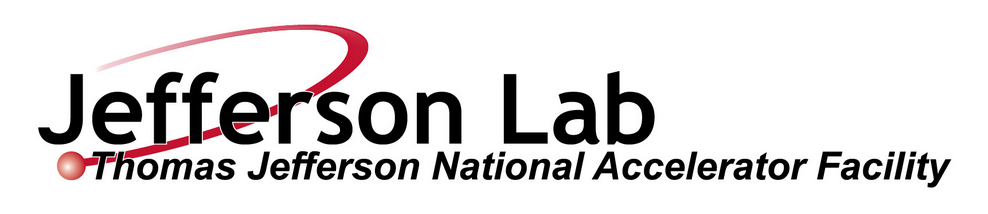 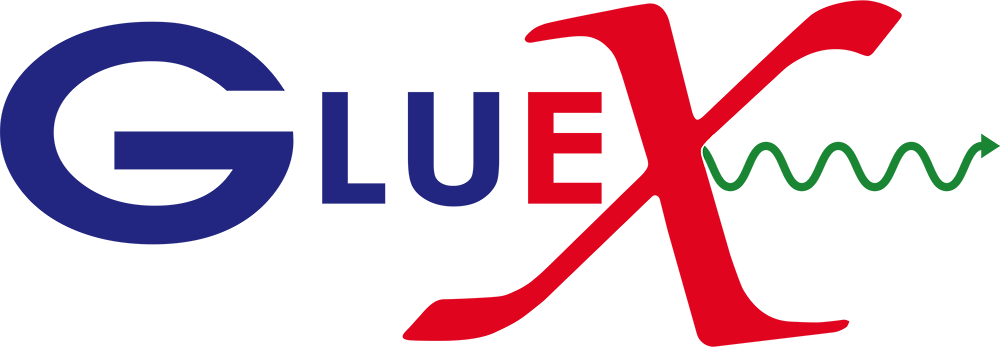 Eric Pooser
Dissertation Defense
March 25, 2016
73
Summary
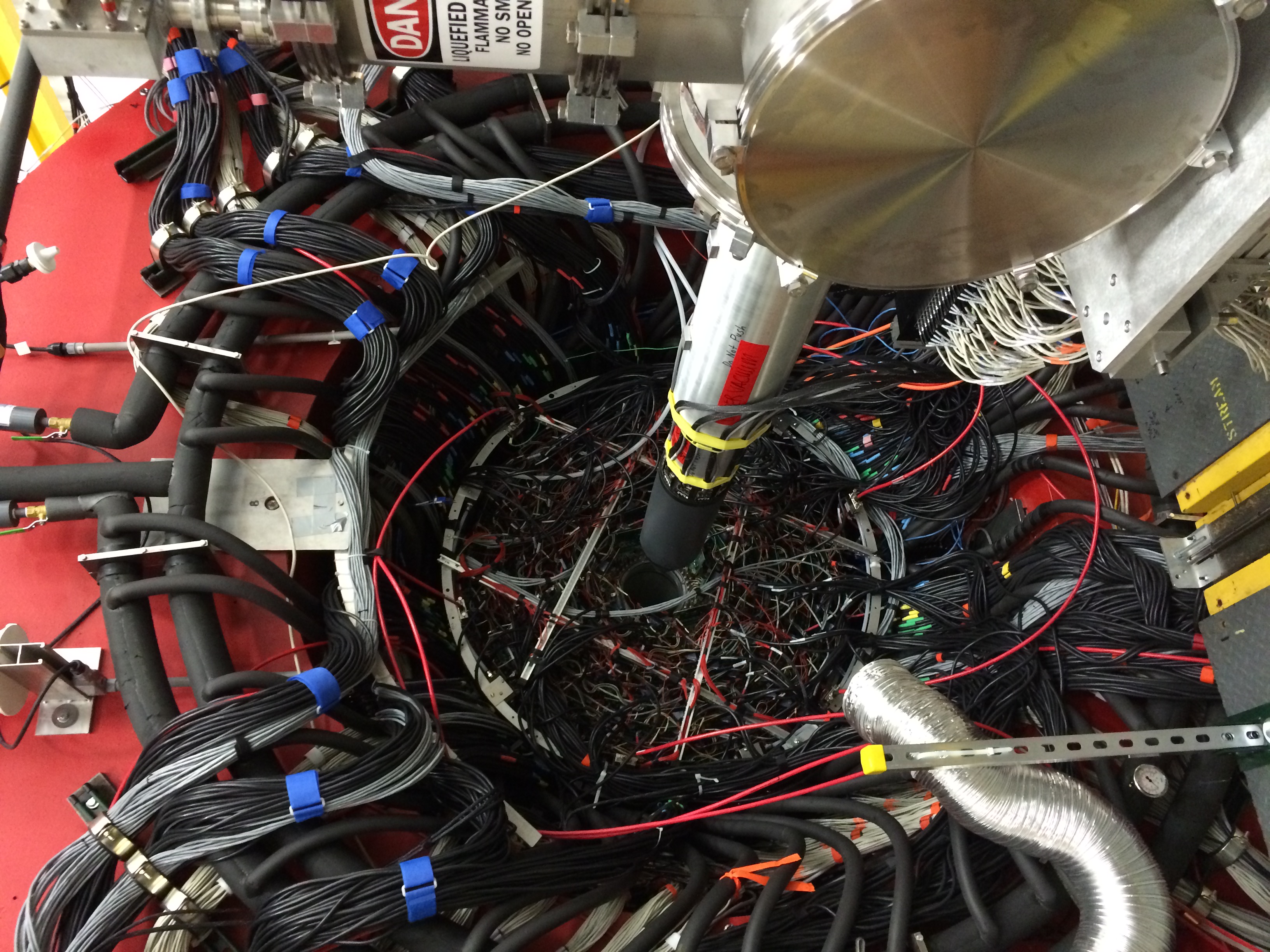 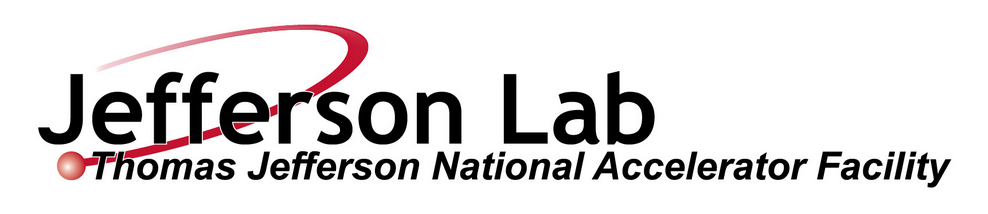 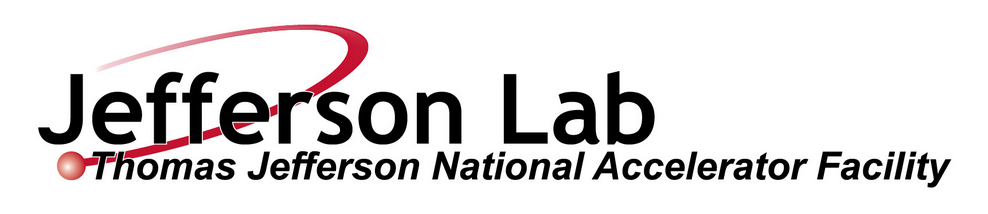 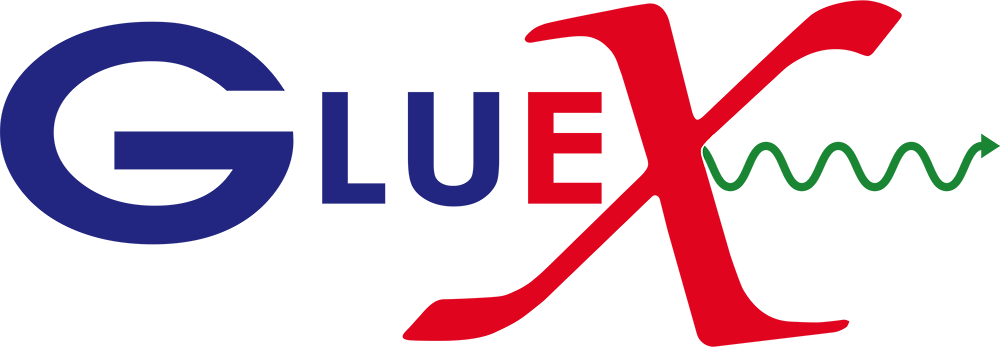 Eric Pooser
Dissertation Defense
March 25, 2016
74
Backup Slides
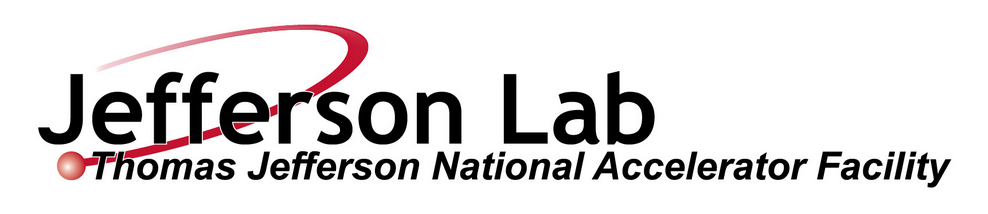 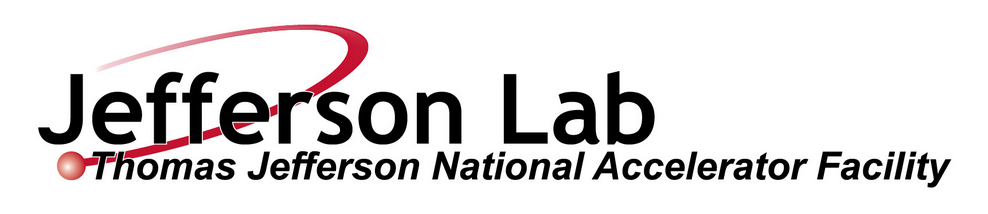 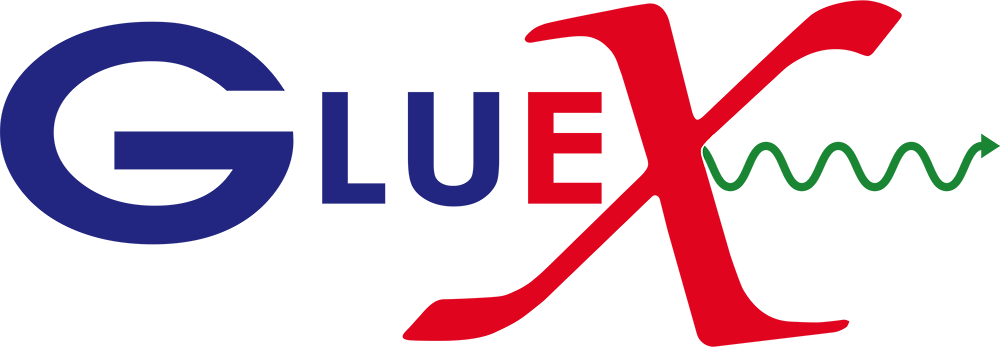 Eric Pooser
Dissertation Defense
March 25, 2016
75
Current Hall-D Physics Program
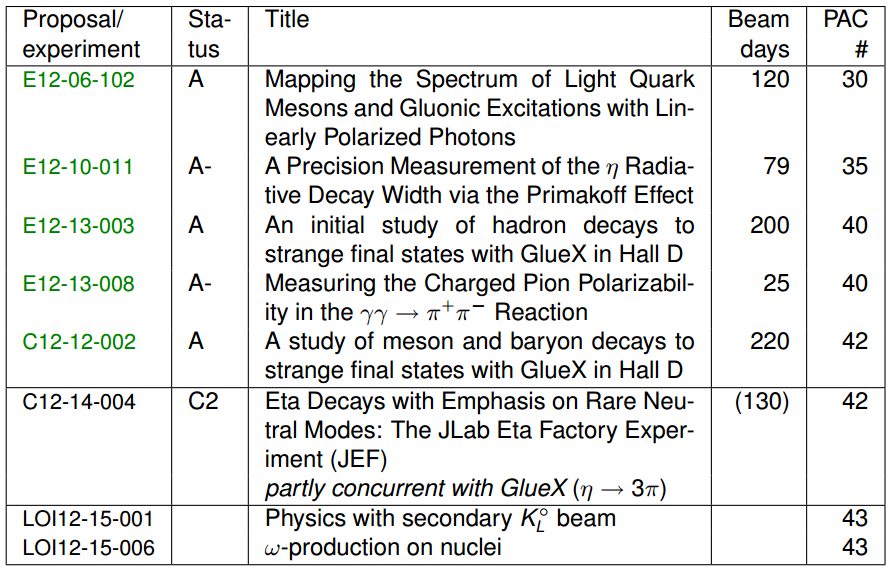 Slide Courtesy of E. Chudakov
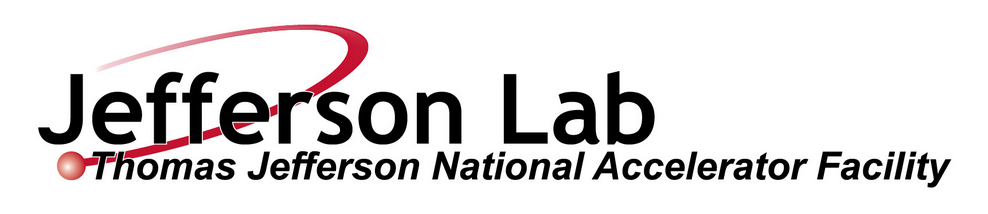 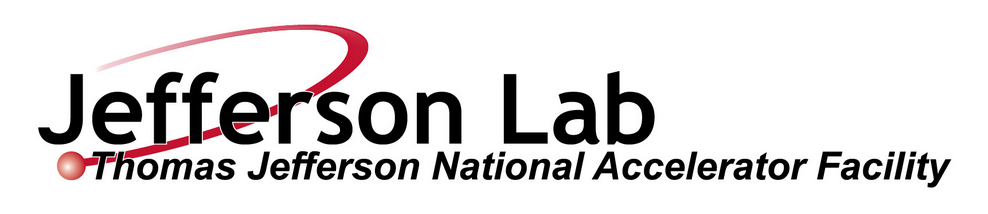 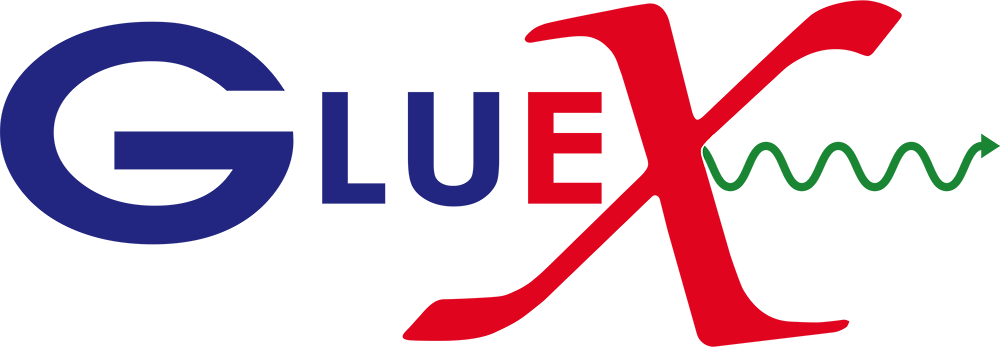 Eric Pooser
Dissertation Defense
March 25, 2016
Approved Experiments in Hall D
76
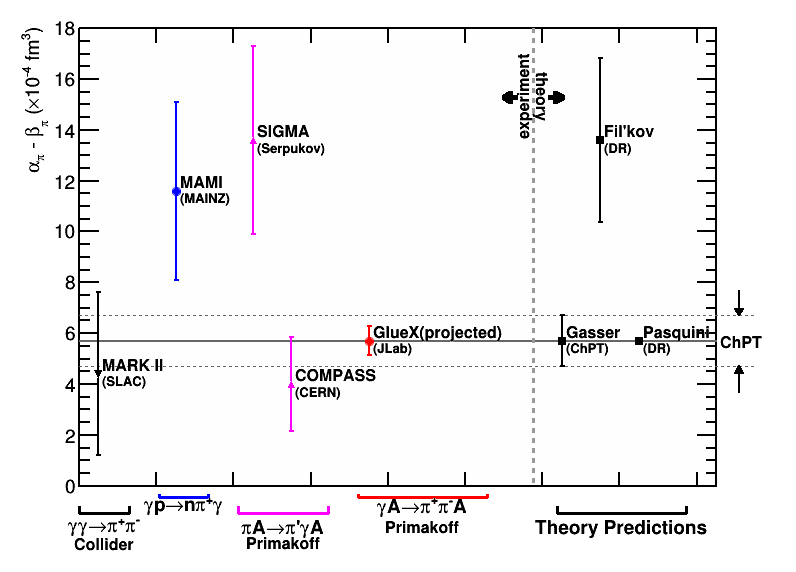 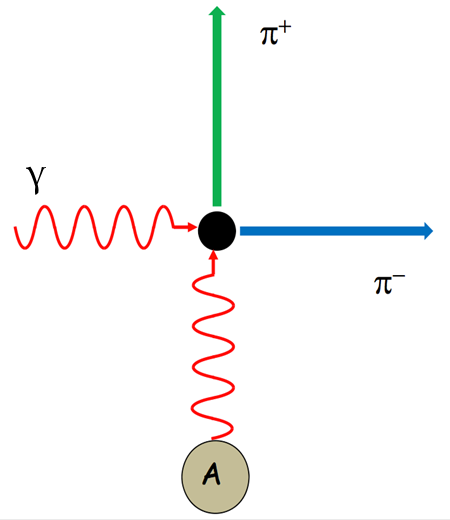 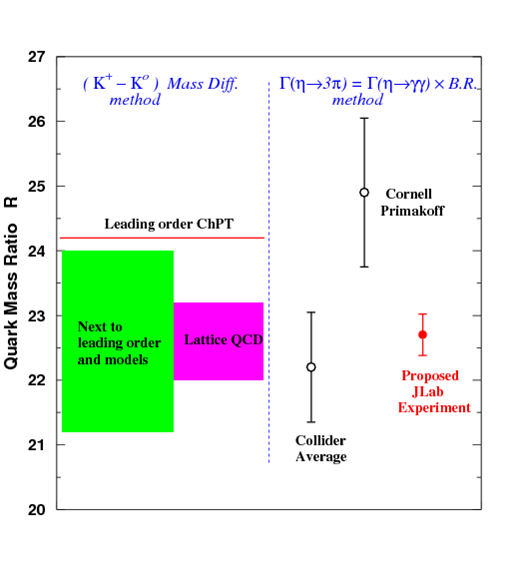 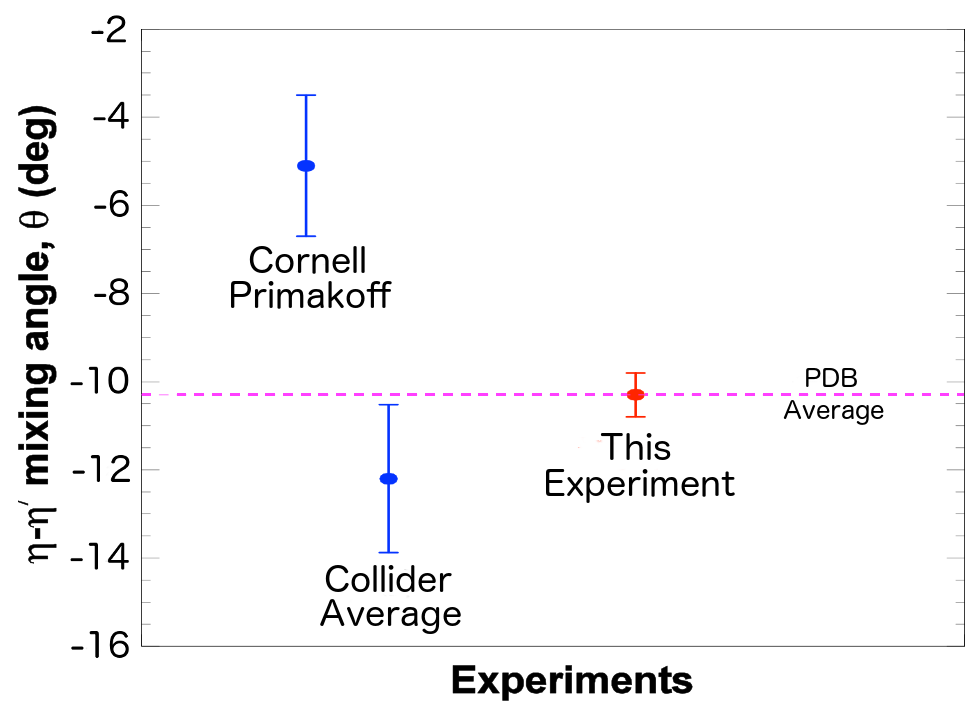 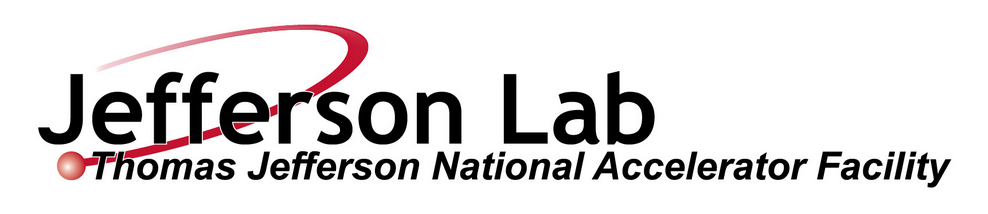 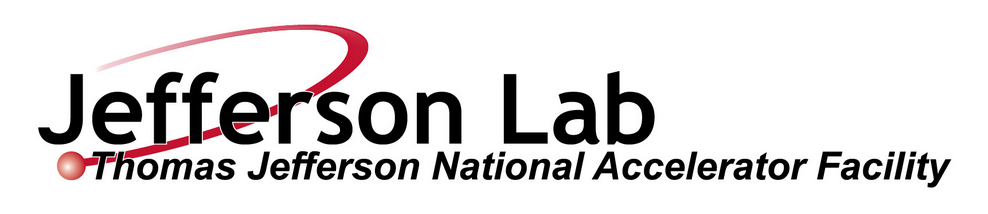 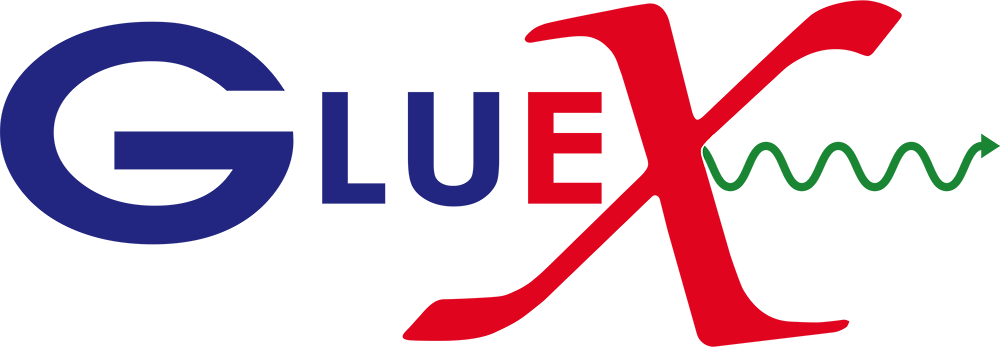 Eric Pooser
Dissertation Defense
March 25, 2016
77
Fall 2014 GlueX Commissioning Status
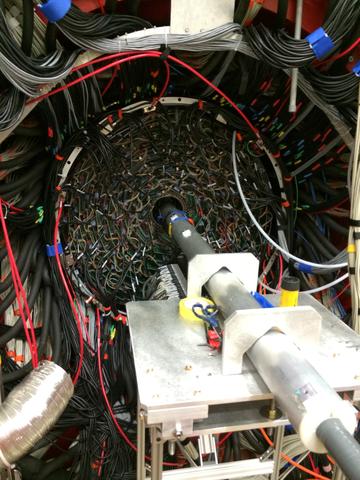 ~10.1 GeV e- beam, 50 - 200 nA
CH2 target
800-1200A  solenoid current
~ 19 days of integrated beam (post-beam tune)
GlueX Commissioning Goals:
Tune CW beam to tagger 
Create unpolarized γ beam and tune through collimator, target, and photon beam dump 
Checkout trigger, DAQ, and all detector subsystems 
Collect data for initial detector calibration & DC alignment 
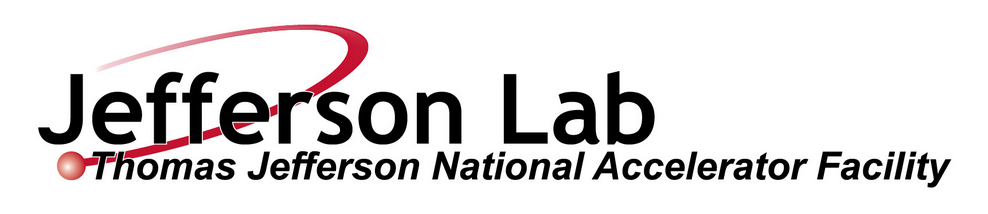 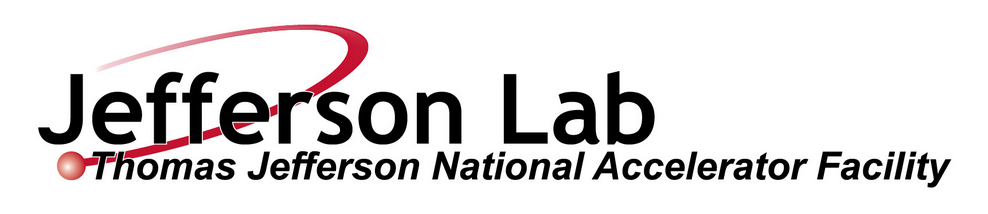 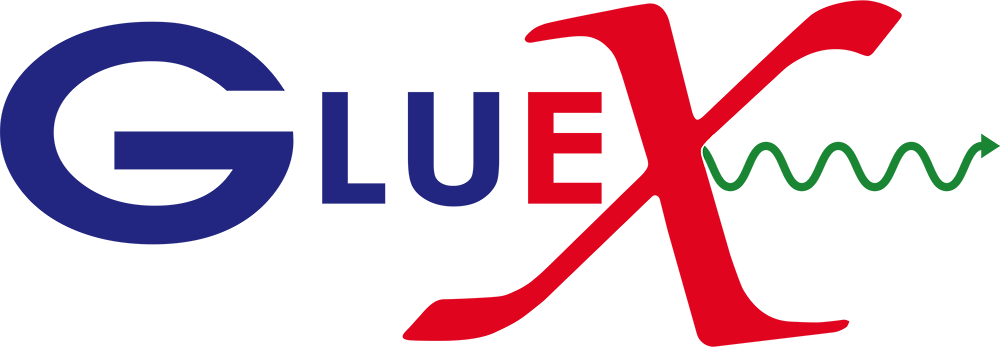 Eric Pooser
Dissertation Defense
March 25, 2016
Fall 2014 GlueX Physics Results
78
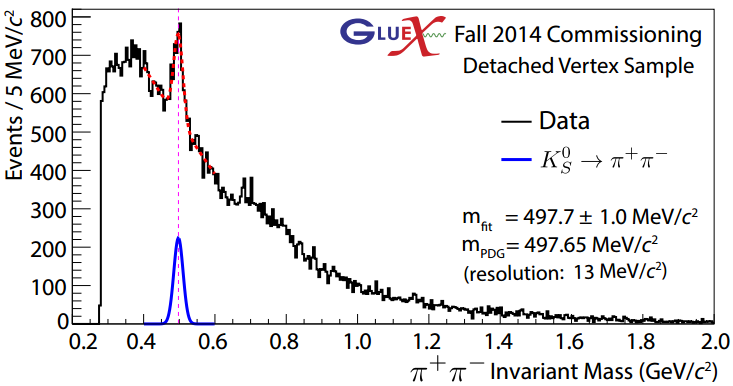 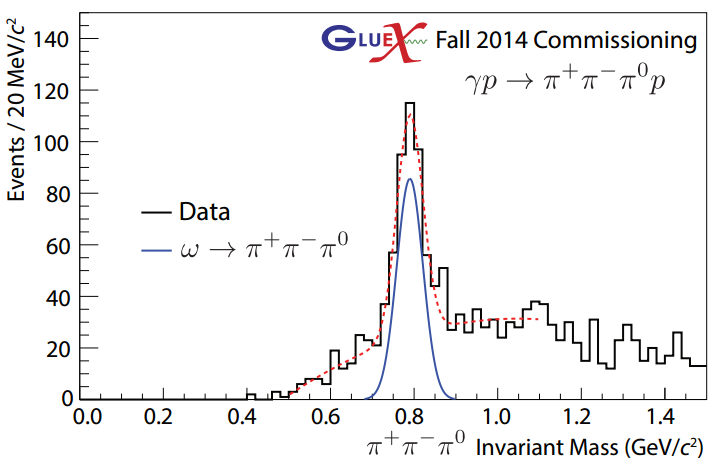 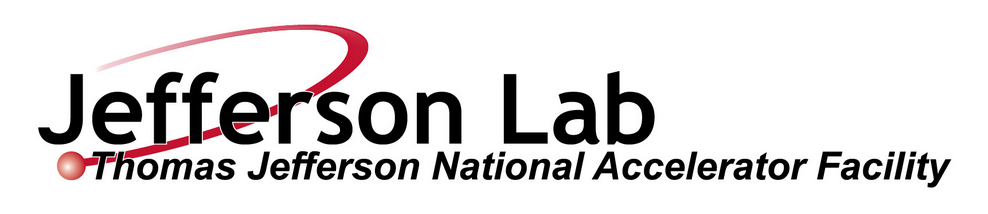 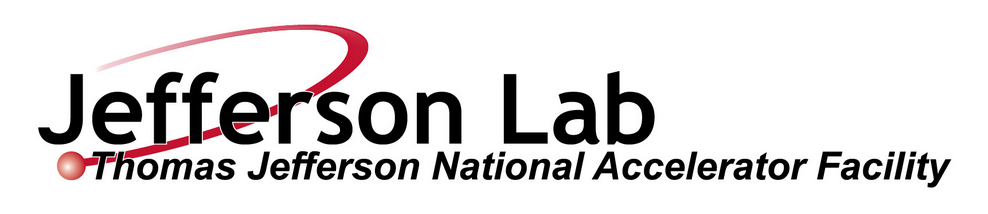 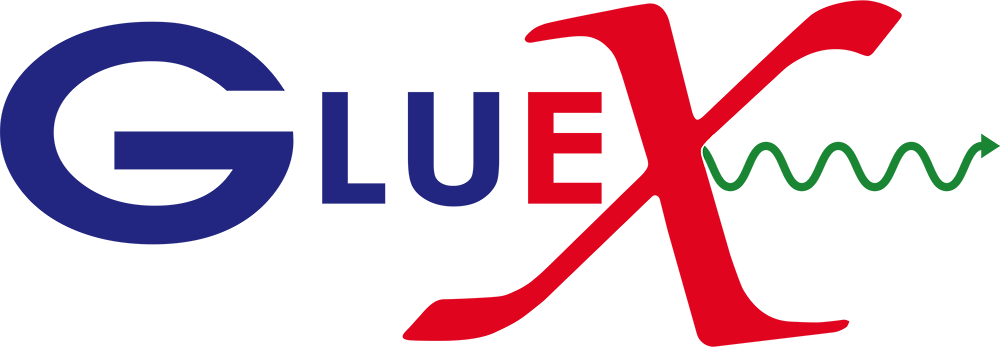 Eric Pooser
Dissertation Defense
March 25, 2016
Spring 2015 GlueX Commissioning Status
79
~5.5 GeV e- beam, 5 - 200 nA
800-1300A solenoid current
~10 days of beam (post-beam tune)
Commissioning Goals
Polarized γ beam (goniometer & diamonds) 
LH2 cryotarget & verify alignment 
Run DAQ in block-mode at high rates 
Optimize triggers 
Beam stability feedbacks ~ (more work is needed)
Accelerator RF timing 
Solenoid was stable at 1200A for ~3 weeks
1 day of running at 1300A caused a quenched
Reviewed by Physics Division on July 14, 2015
No obvious cause of the quench has been identified
Support plans to run at 1300A again
All equipment for the baseline GlueX detector has been commissioned!
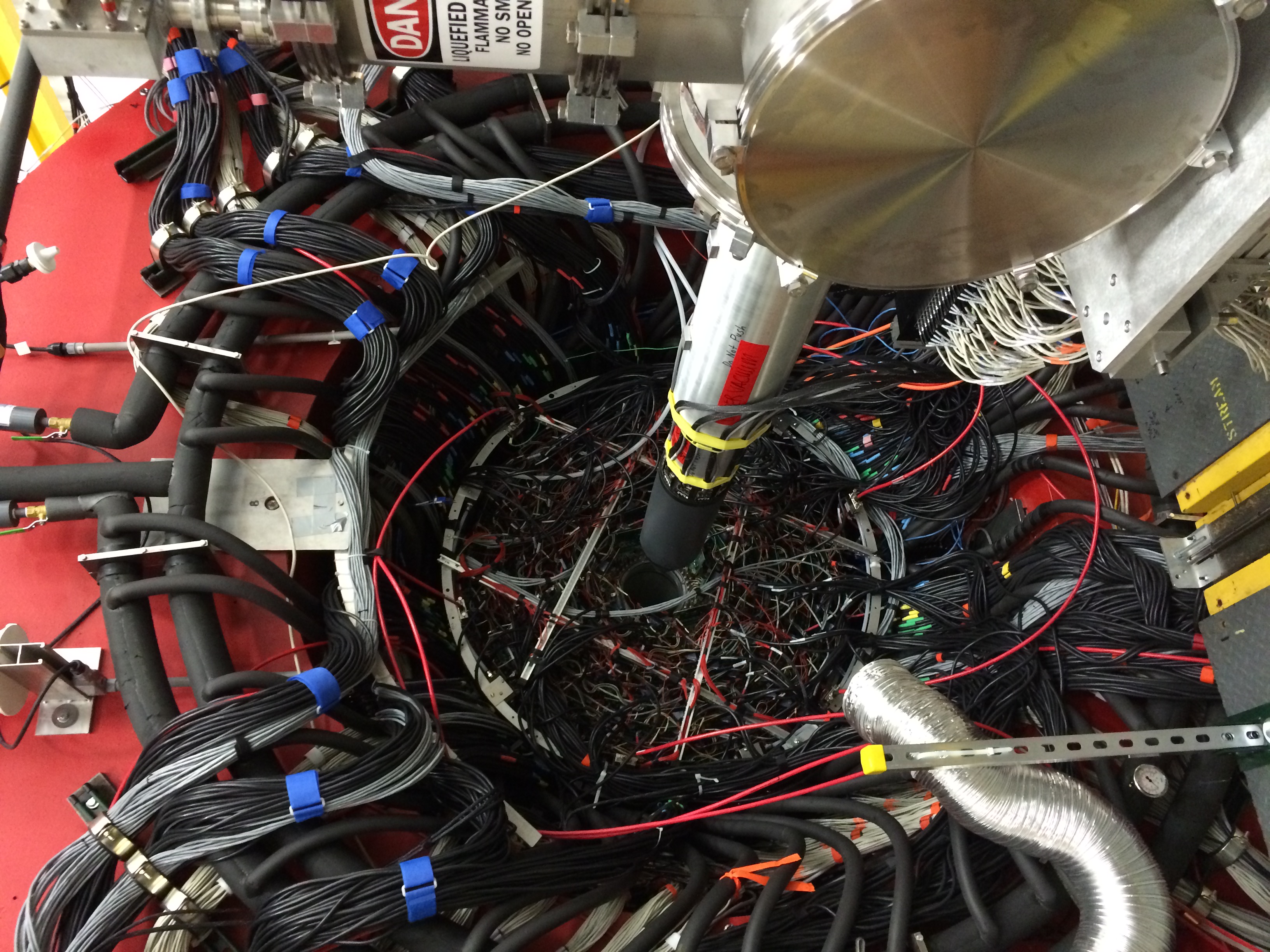 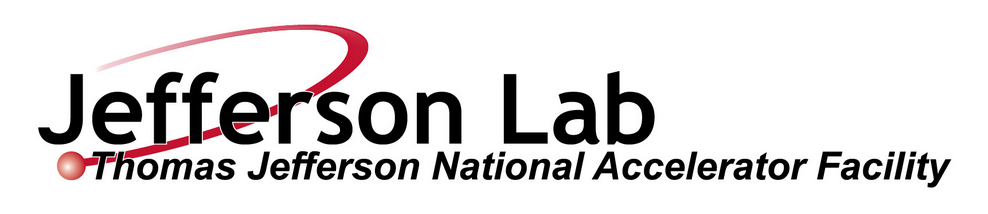 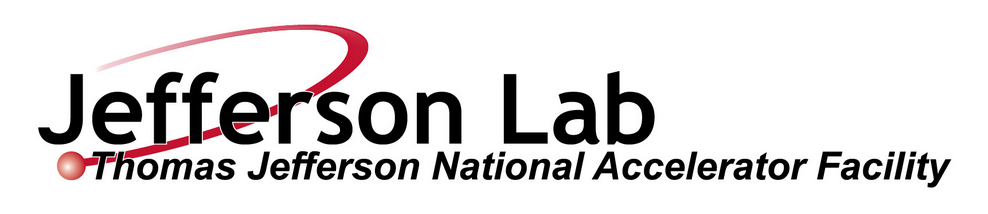 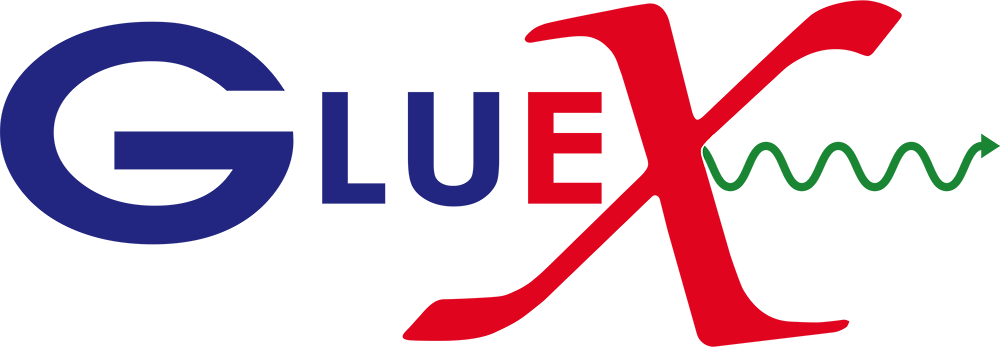 Eric Pooser
Dissertation Defense
March 25, 2016
80
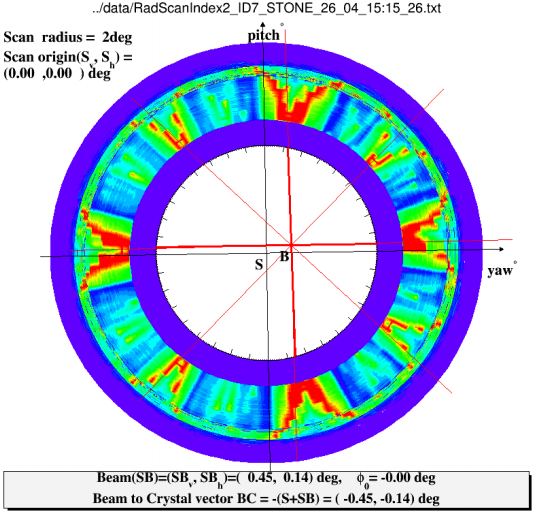 Polarized Photons
50 & 100 μm (Hall-B) thick diamonds were scanned and aligned 
Photon polarization is understood and can be controlled
Both produced coherent radiation!
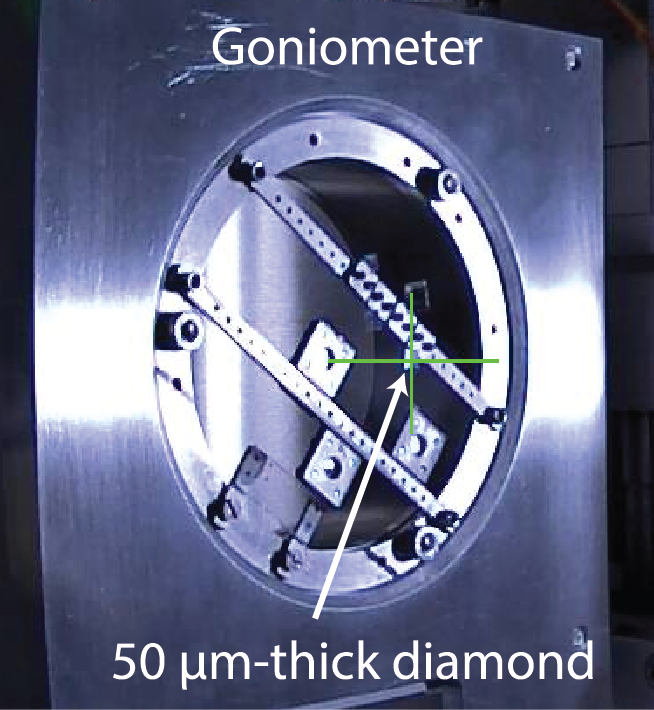 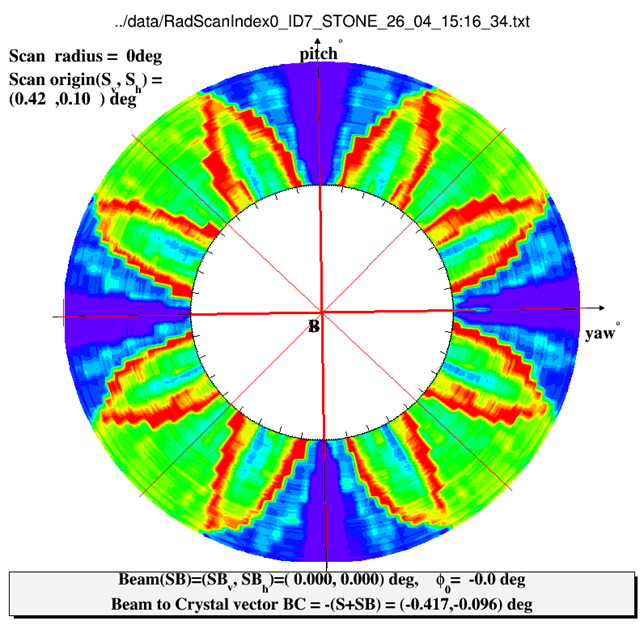 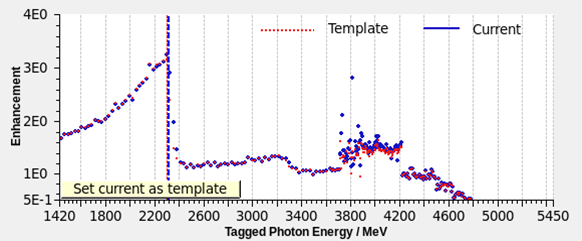 Coherent Edge
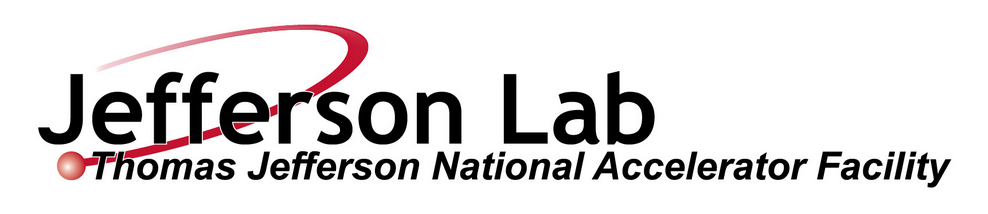 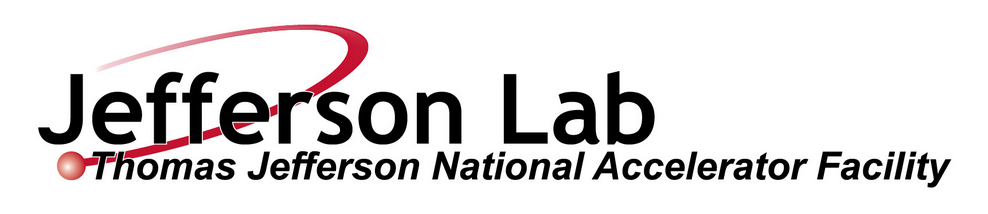 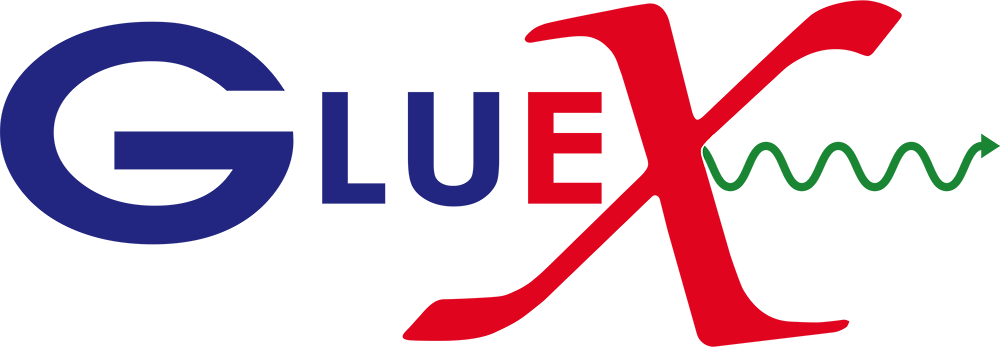 Eric Pooser
Dissertation Defense
March 25, 2016
Photon Beam Diagnostics
81
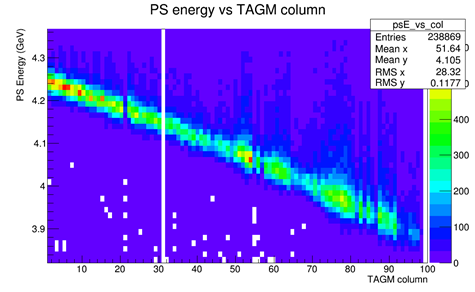 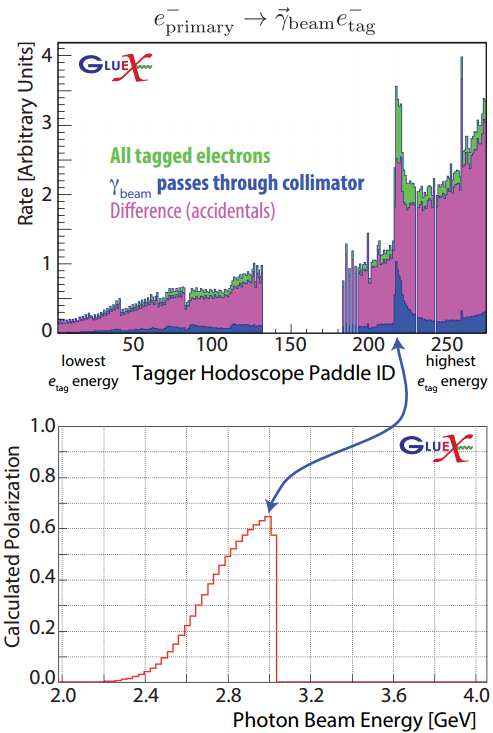 Pair Spectrometer
Tagger Microscope
Tagger Hodoscope
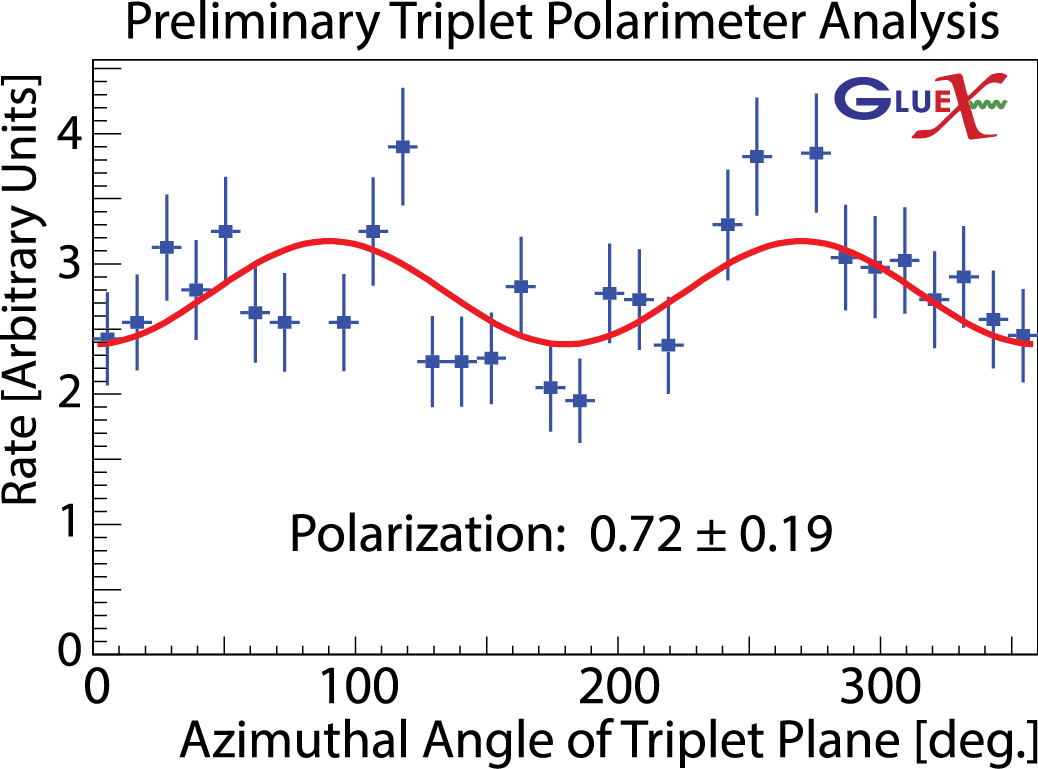 Triplet Polarimeter
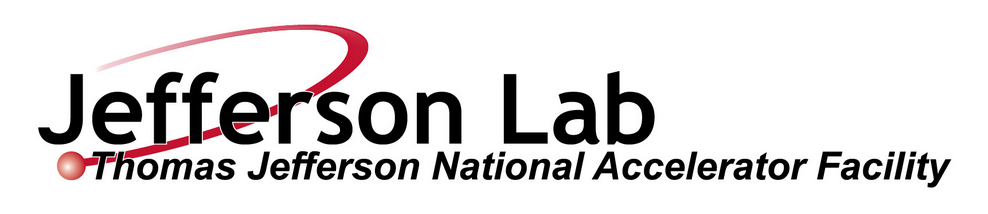 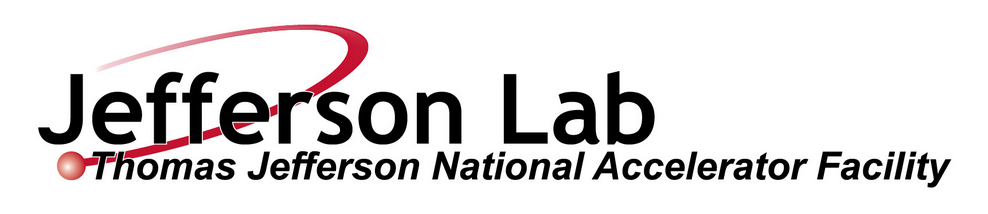 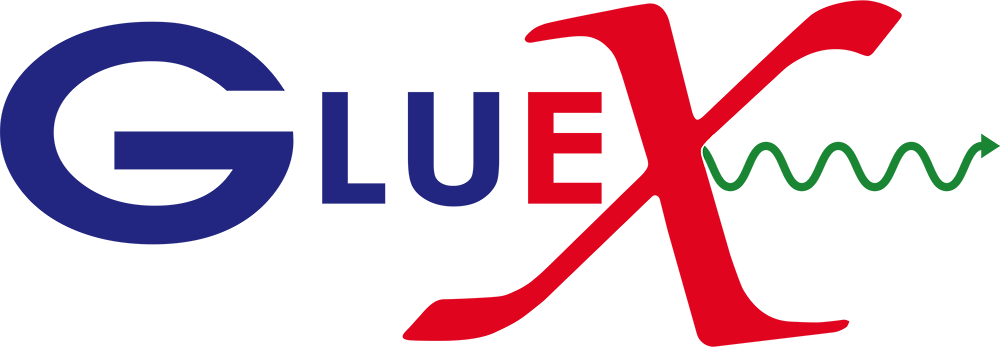 Eric Pooser
Dissertation Defense
March 25, 2016
Track/Vertex Reconstruction
82
Reconstruction of charged track vertices during Spring run
Target, scattering chamber, & start counter geometries can be observed
Particle tracking and reconstruction is at a mature level
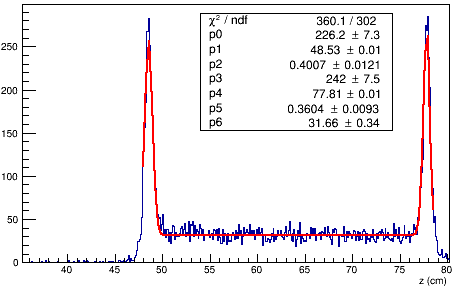 Target Empty
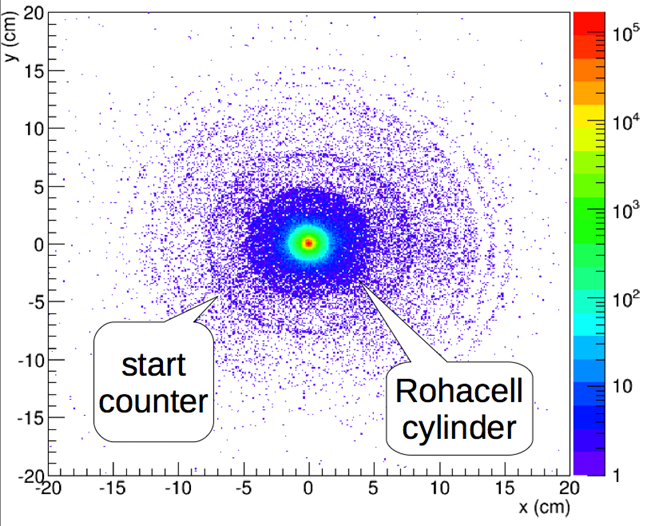 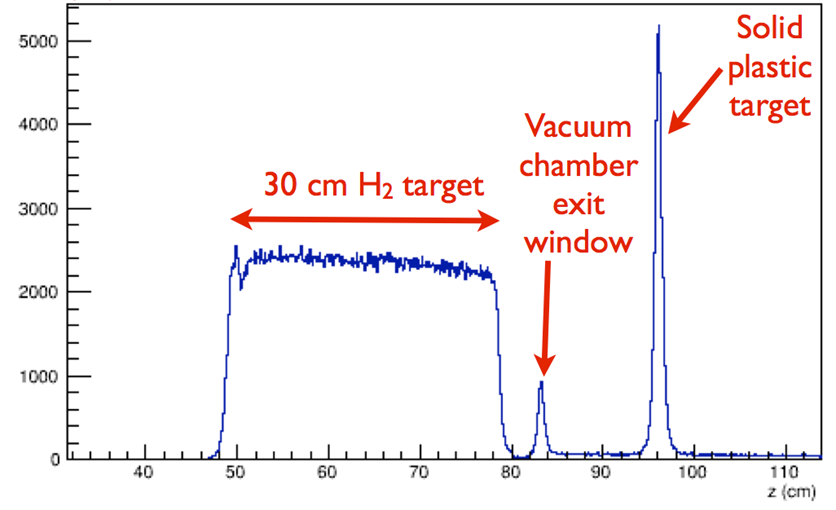 Target Full
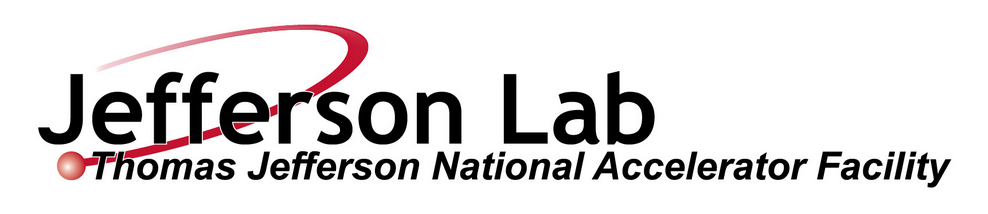 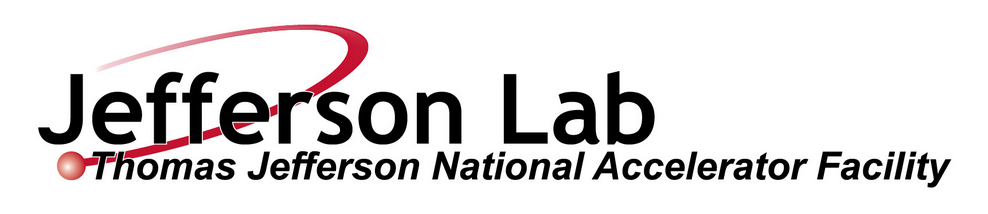 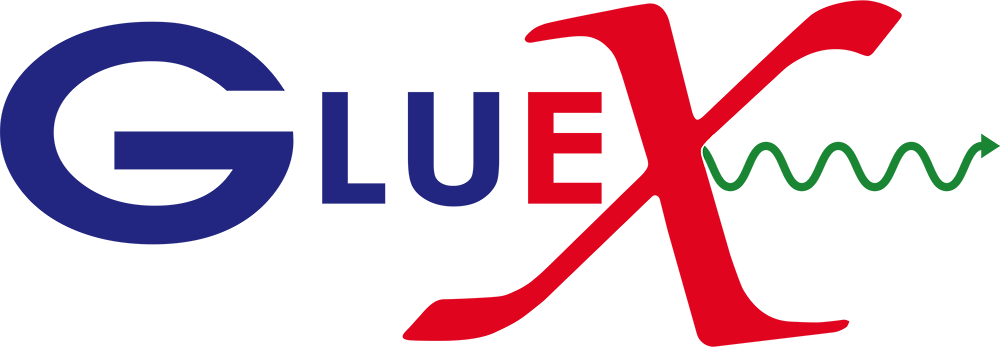 Eric Pooser
Dissertation Defense
March 25, 2016
83
Event Display/Track Reconstruction
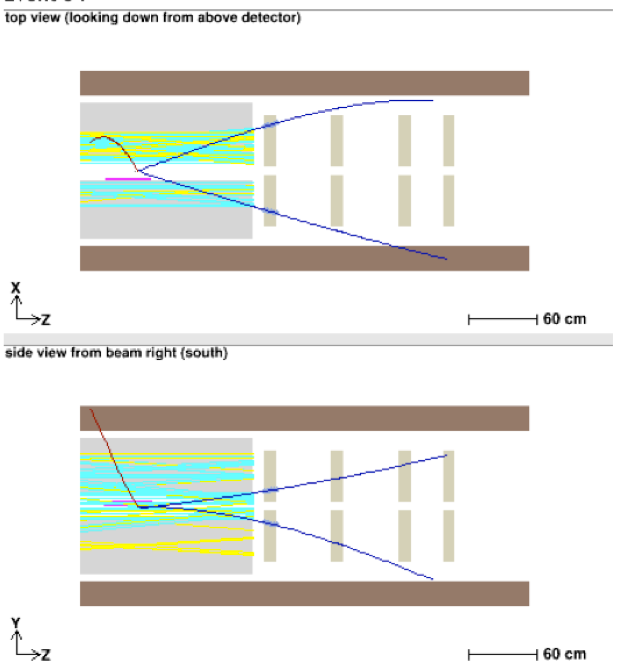 BCAL
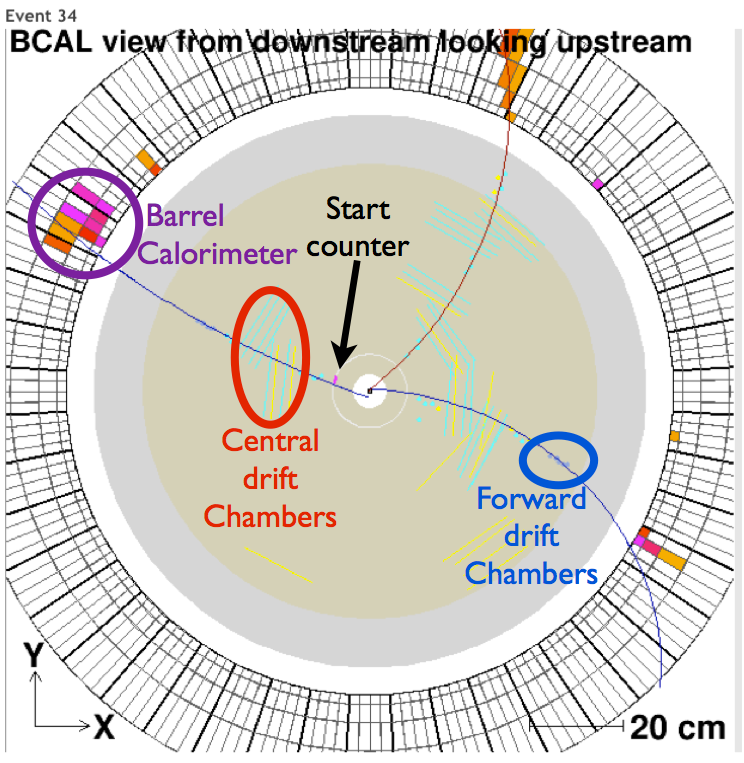 CDC
BCAL
CDC
FDC
FDC
Slide Courtesy of P. Mattione
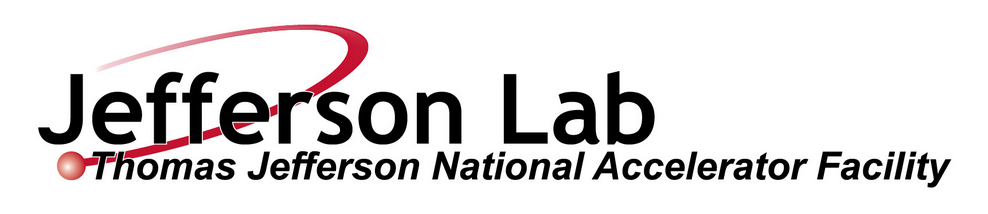 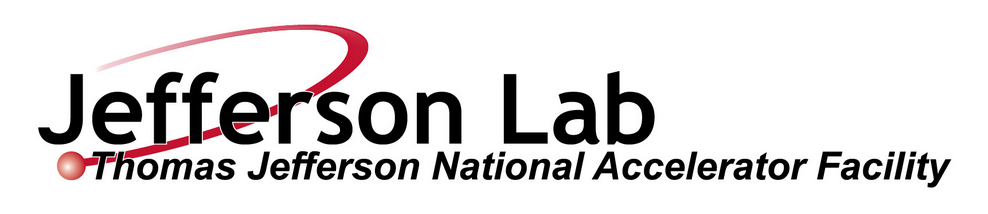 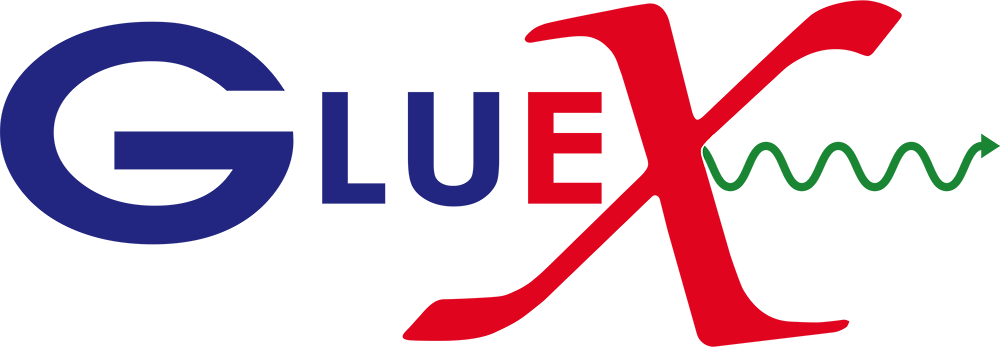 Eric Pooser
Dissertation Defense
March 25, 2016
84
Event Display/Track Reconstruction
BCAL
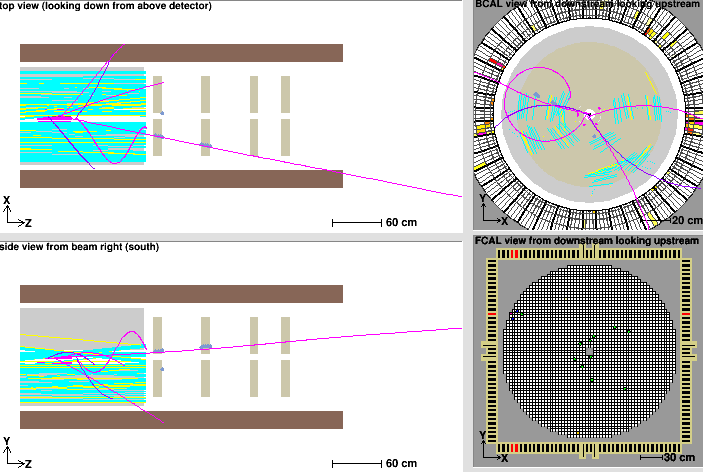 BCAL
FDC
CDC
CDC
BCAL
TOF
CDC
FDC
FCAL
Slide Courtesy of P. Mattione
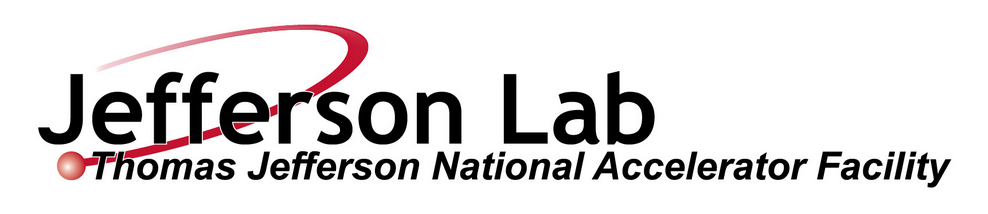 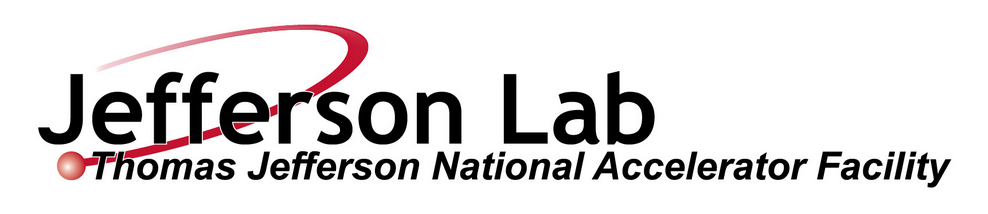 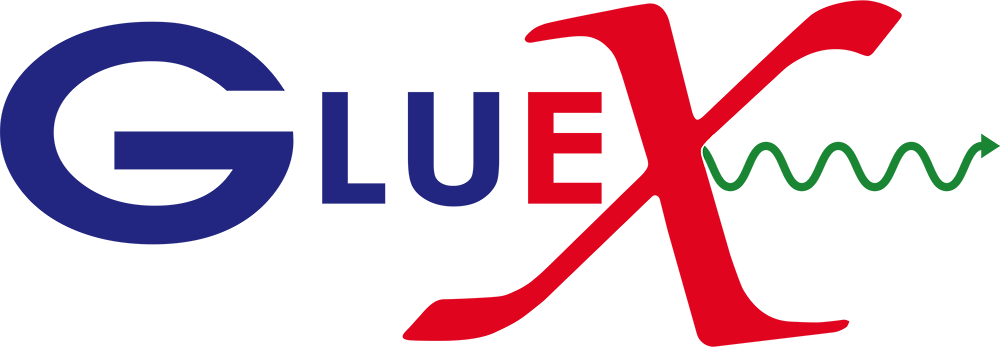 Eric Pooser
Dissertation Defense
March 25, 2016
Offline/Online Monitoring
85
Bi-weekly “launches” run over all available data on tape and reconstructed data is written to disk for physics analyses
Web run browser provides ability to browse and download ROOT files: 
https://halldweb.jlab.org/cgi-bin/data_monitoring/monitoring/runBrowser.py
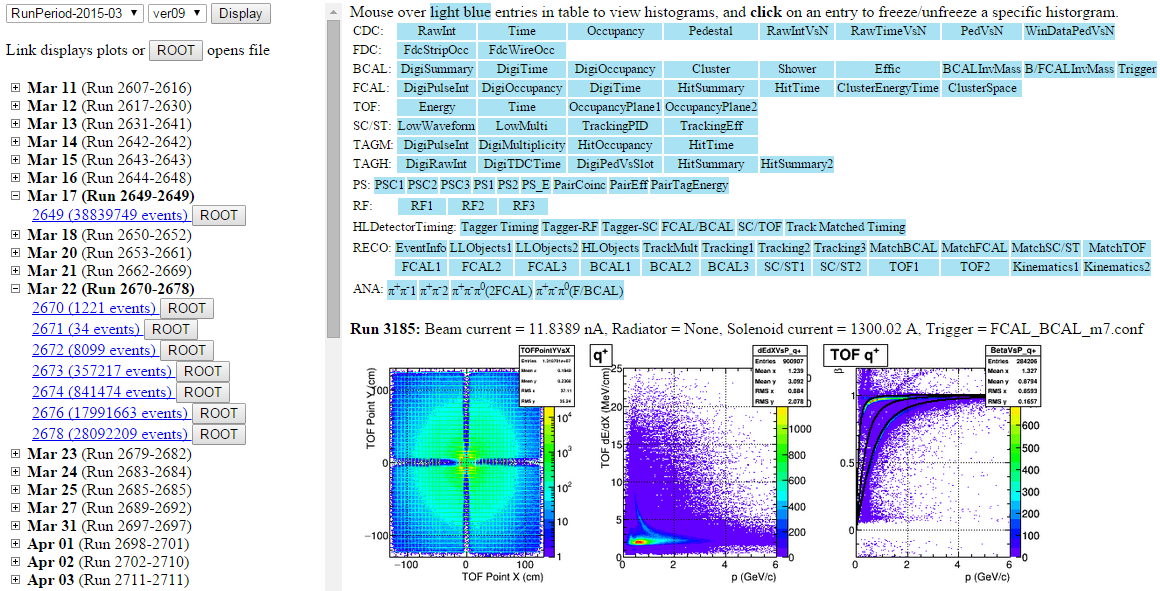 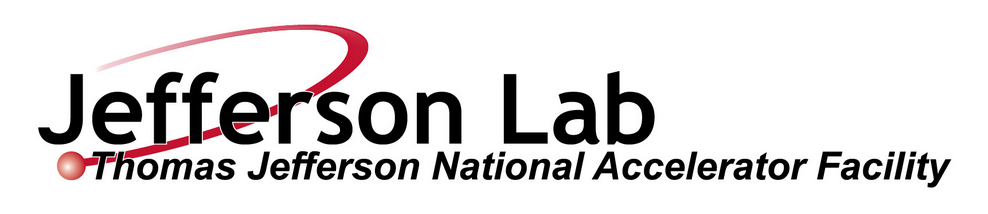 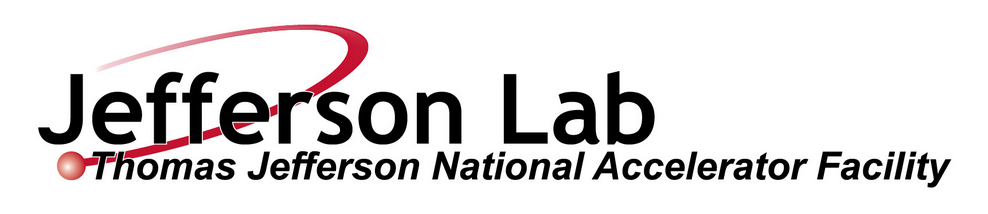 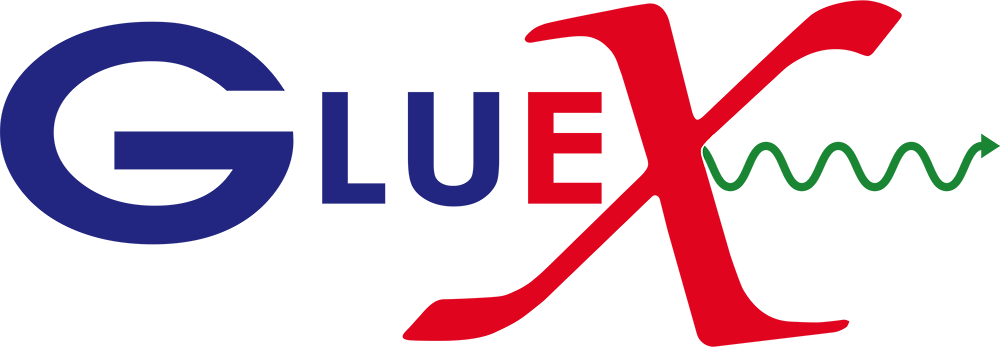 Eric Pooser
Dissertation Defense
March 25, 2016
86
PID Capabilities
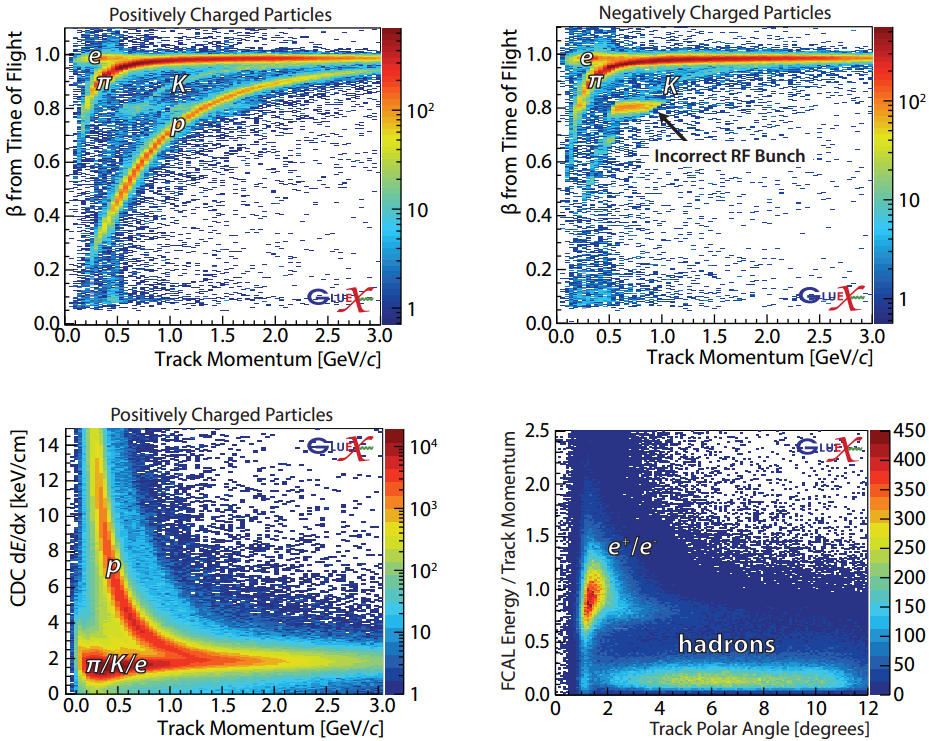 TOF
TOF
CDC
FCAL
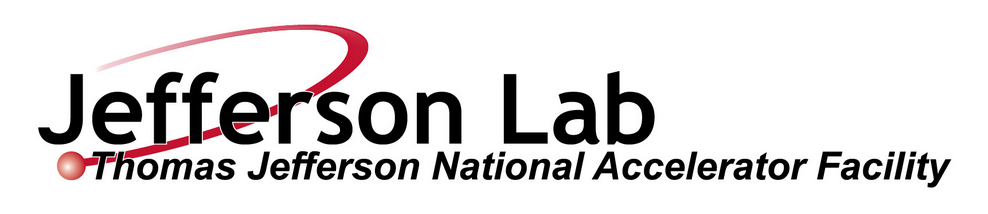 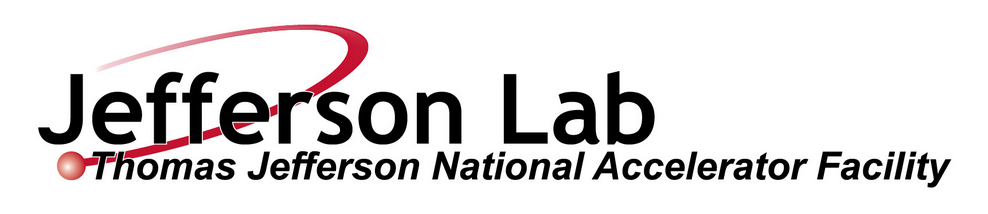 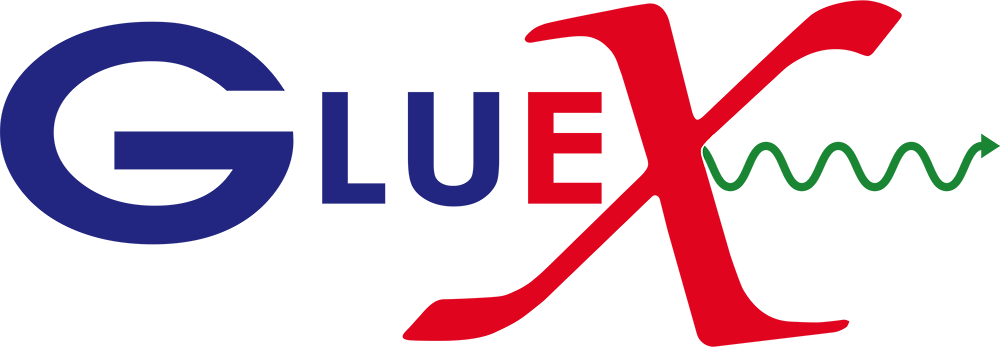 Eric Pooser
Dissertation Defense
March 25, 2016
Tracking & Calorimetry Performance
87
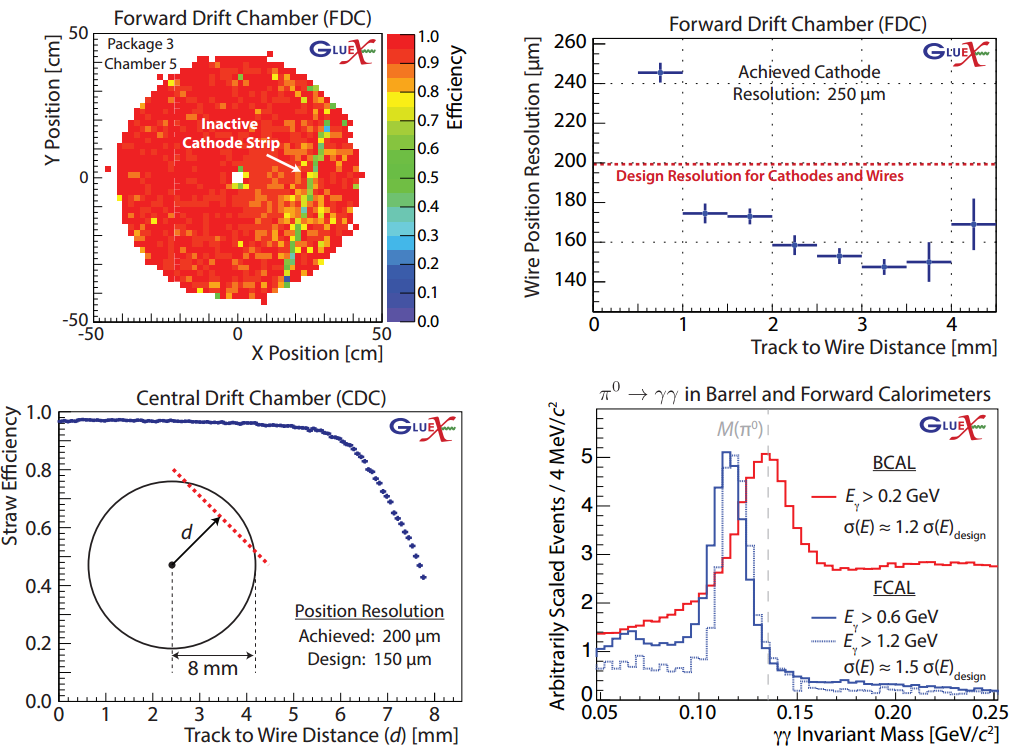 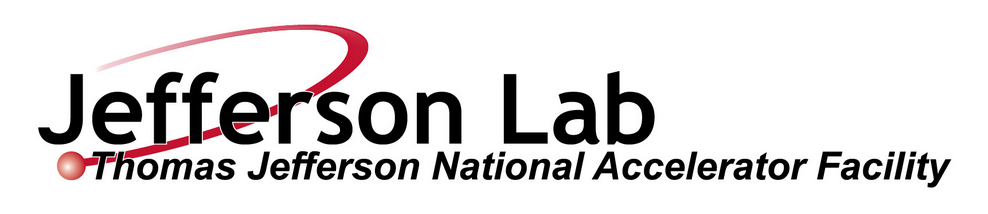 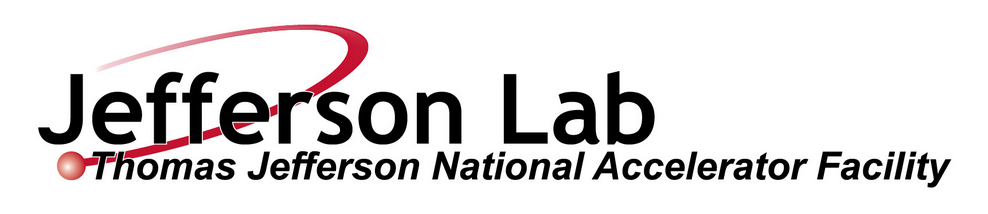 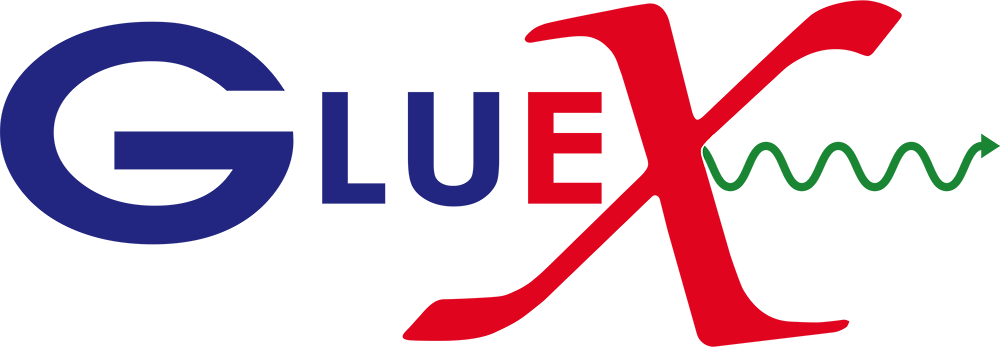 Eric Pooser
Dissertation Defense
March 25, 2016
Mass Peaks in Exclusive Reactions
88
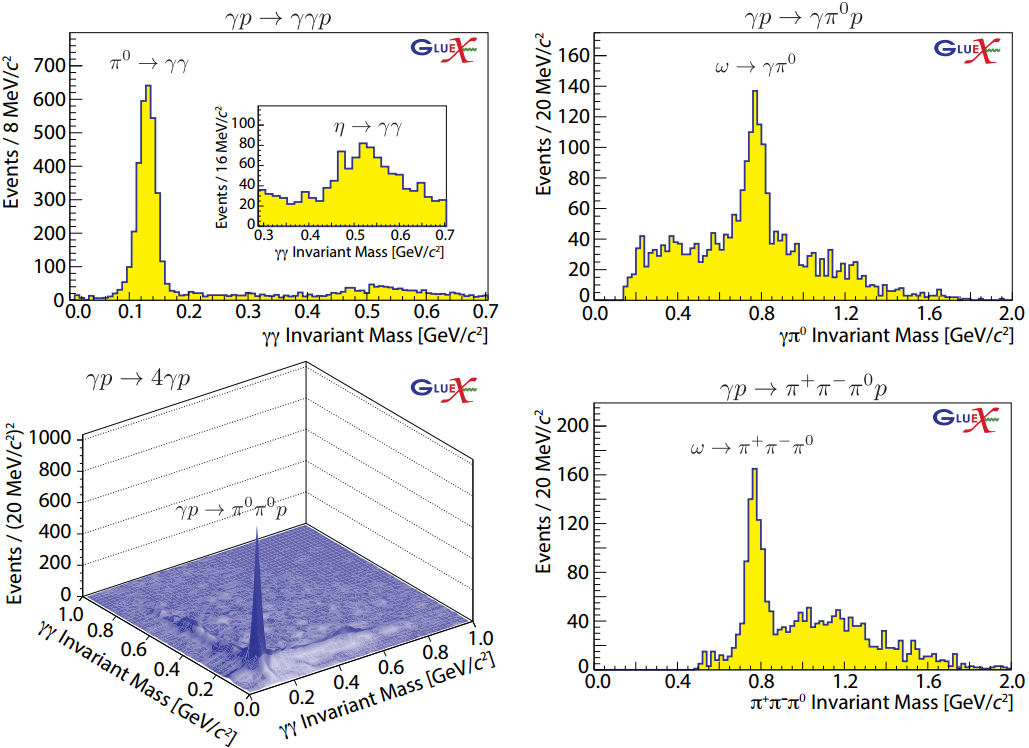 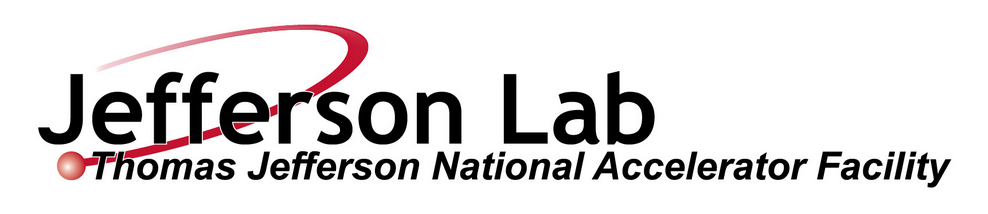 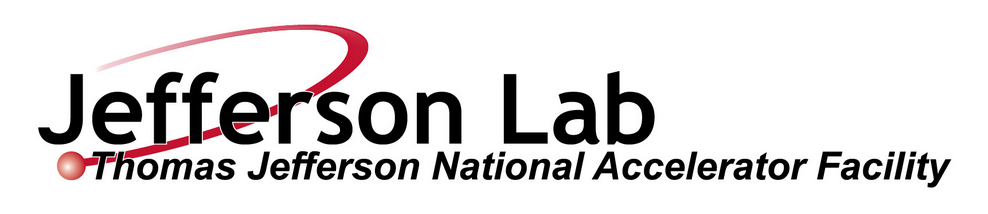 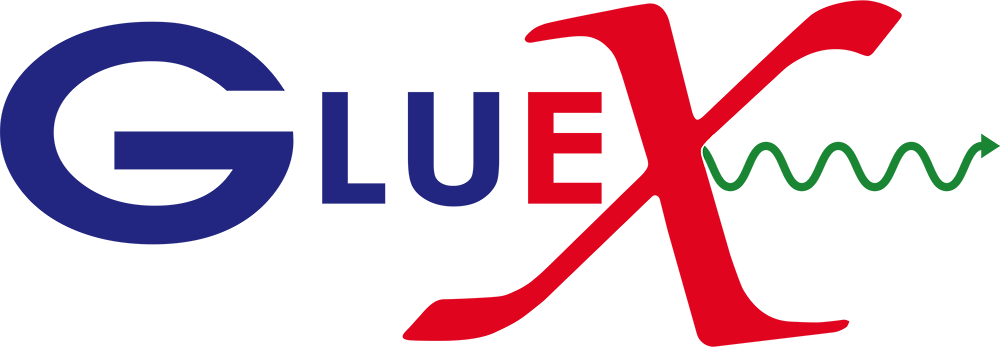 Eric Pooser
Dissertation Defense
March 25, 2016
Polarization Transfer in ρ Production
89
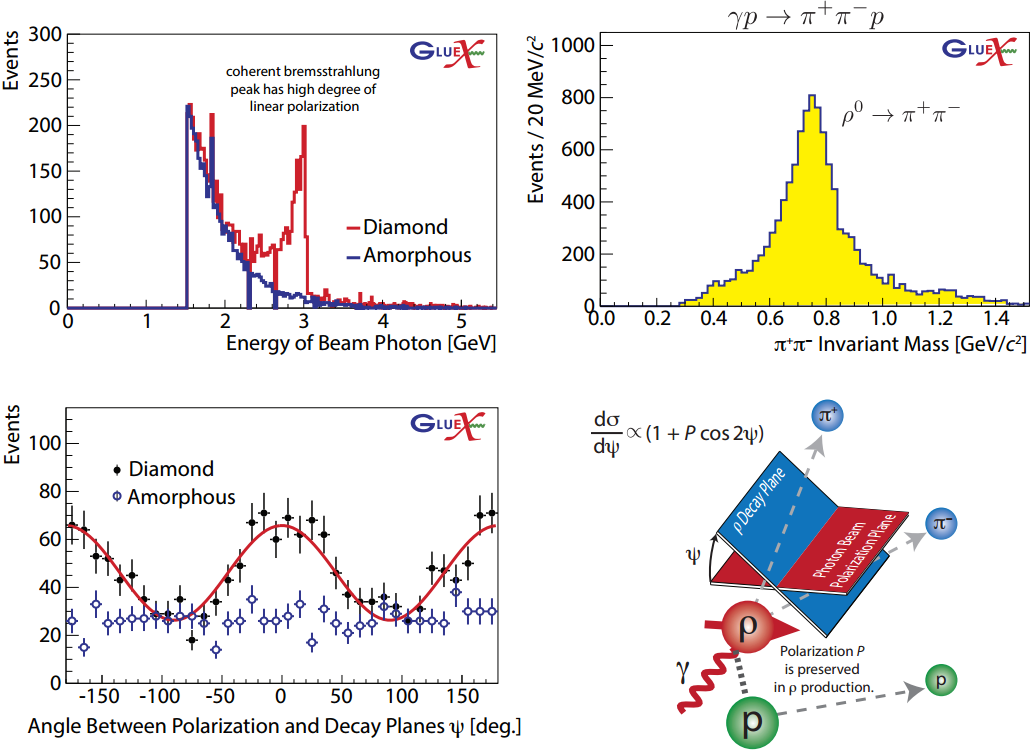 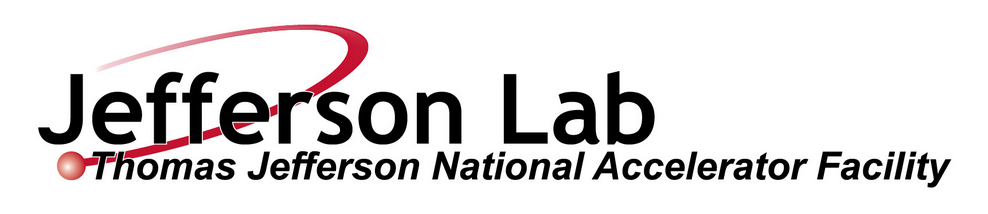 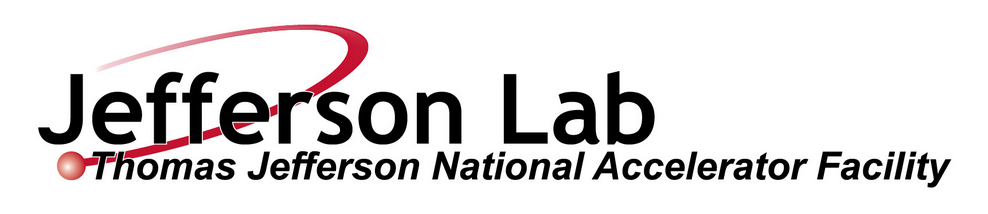 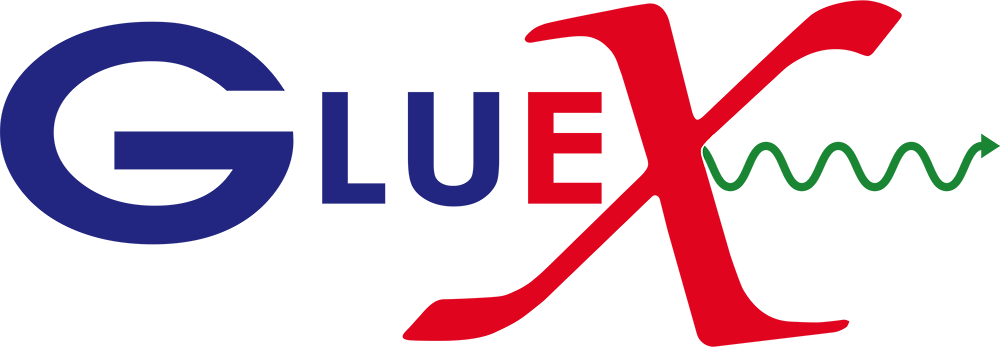 Eric Pooser
Dissertation Defense
March 25, 2016
90
Future GlueX PID Upgrade (FY18)
Improved π/K separation (up to 4 GeV) extends physics program to study mesons and baryons containing strange quarks
Received approval from SLAC to use BaBar DIRC components
48 fused silica bars contained in 4 boxes
Implementing a compact, focusing optics system
Synergy with CLAS12 RICH MaPMT readout and electronics
~15K readout channels integrated into standard Hall D DAQ system
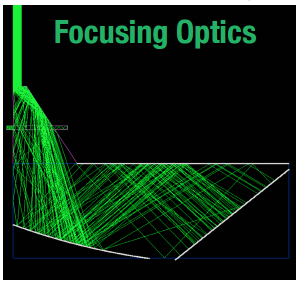 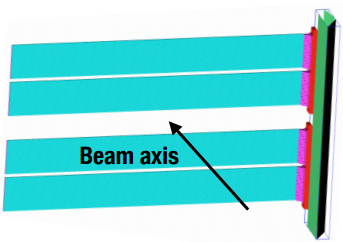 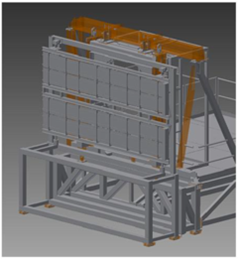 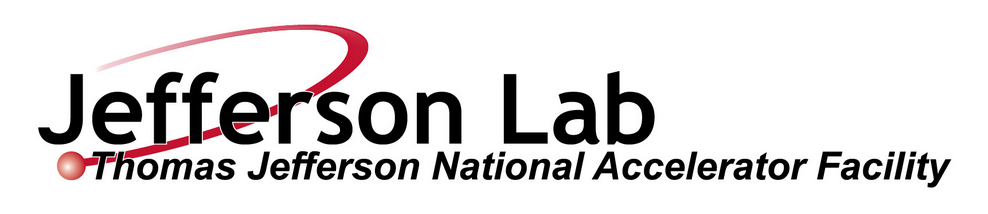 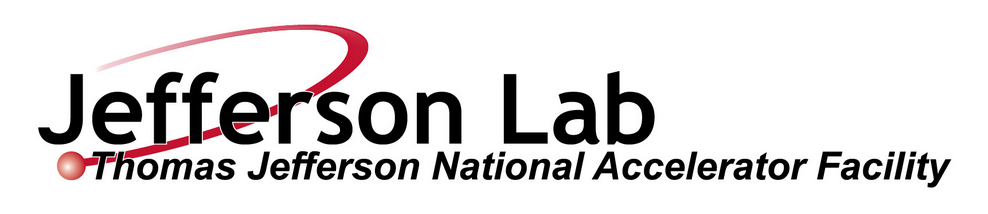 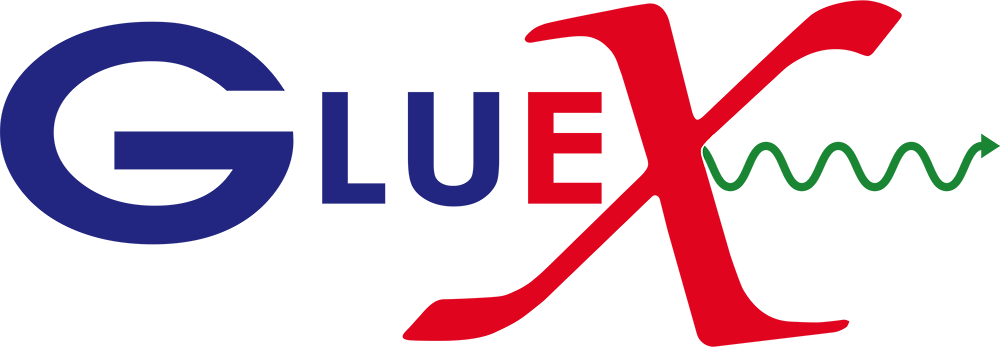 Eric Pooser
Dissertation Defense
March 25, 2016
91
Backup Slides
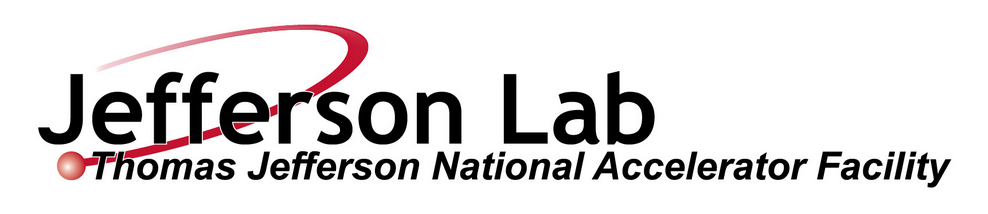 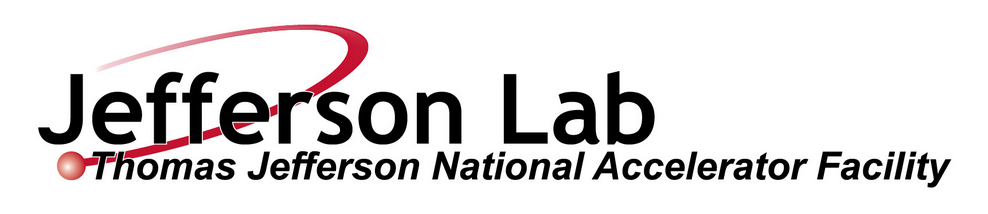 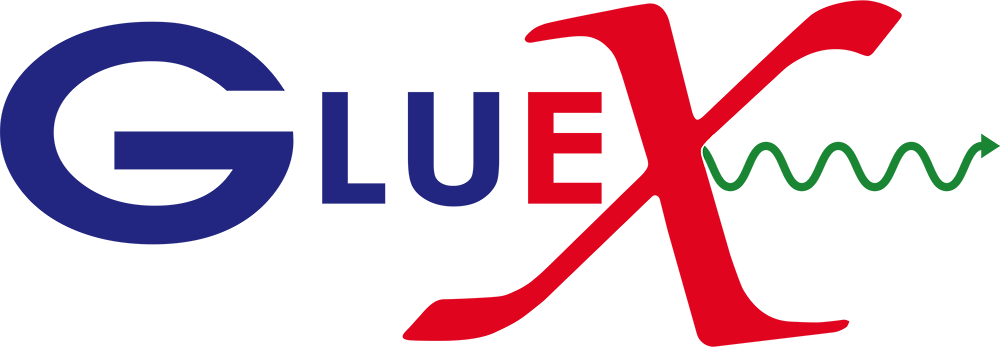 Eric Pooser
Dissertation Defense
March 25, 2016
92
GlueX Detector System
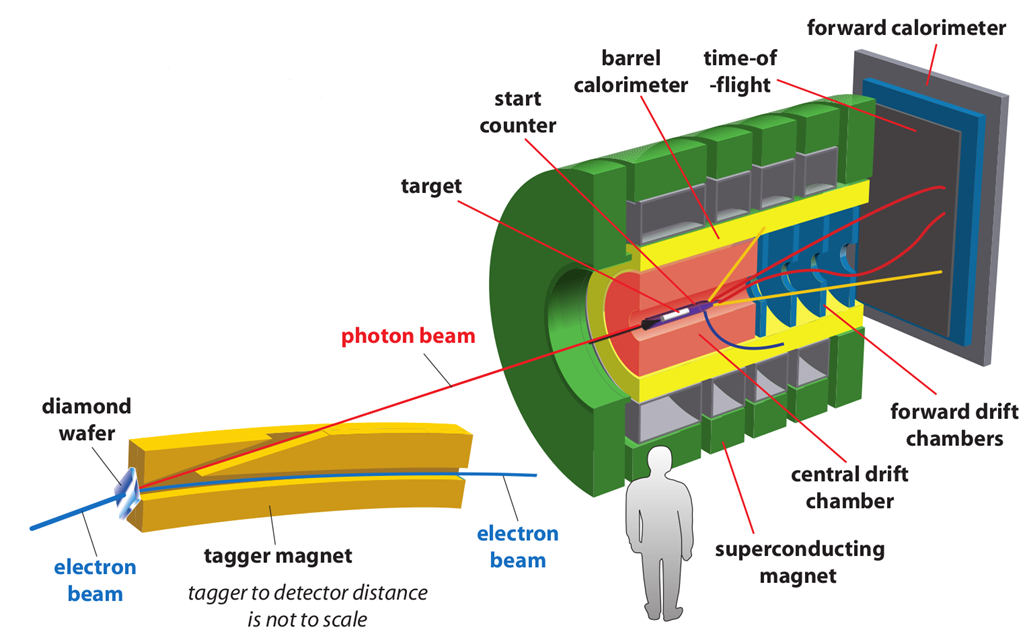 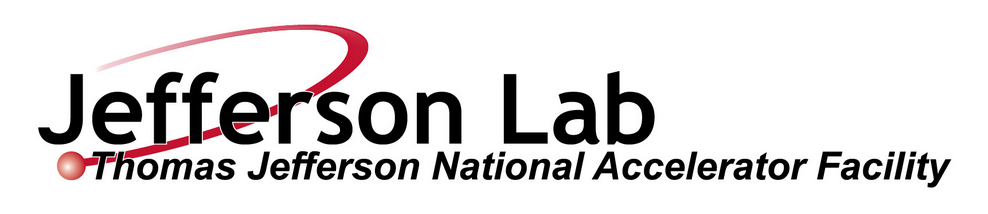 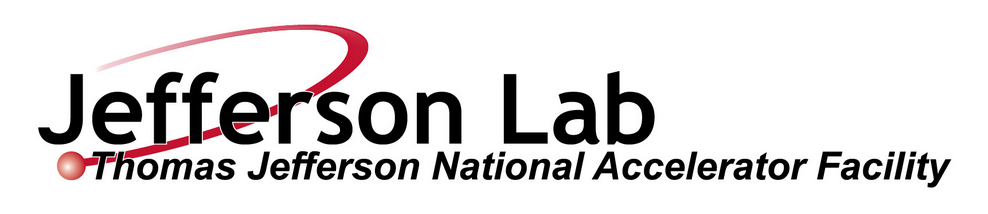 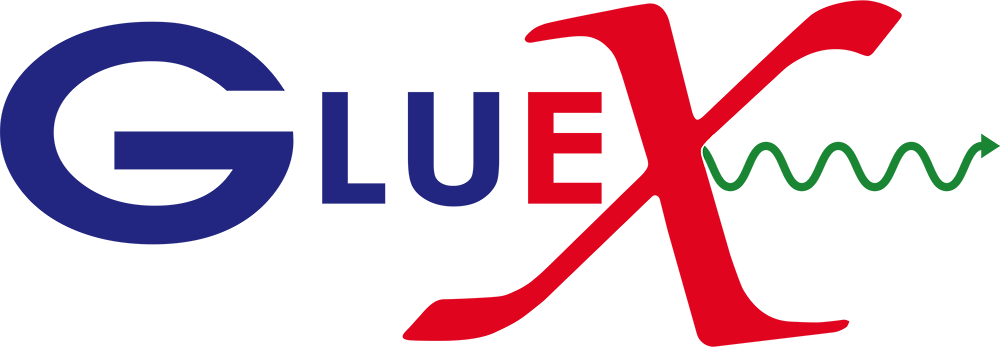 Eric Pooser
Dissertation Defense
March 25, 2016
93
Lattice QCD Predictions
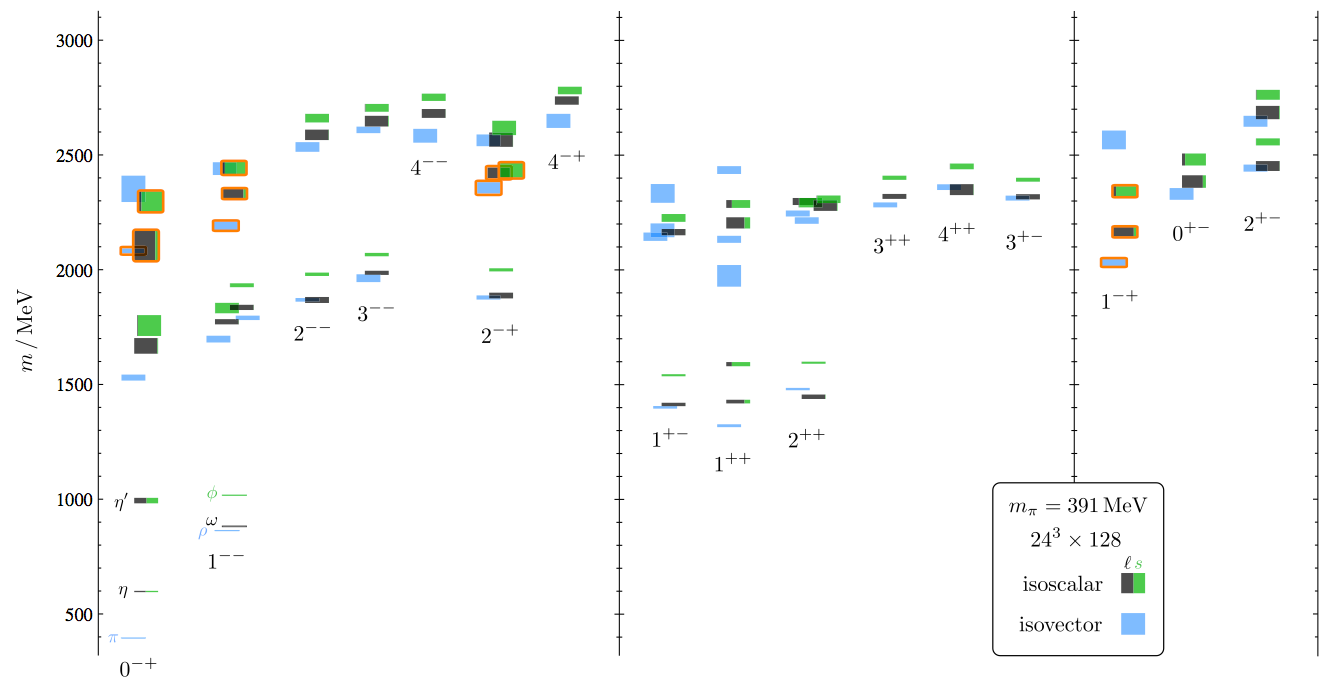 Negative Parity
Positive Parity
Exotics
π1
Lightest Hybrid Mesons
J. Dudek, et al., Phys. Rev. D 88, 094505 (2013)
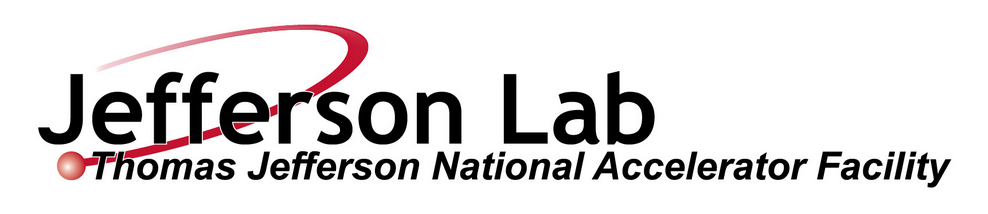 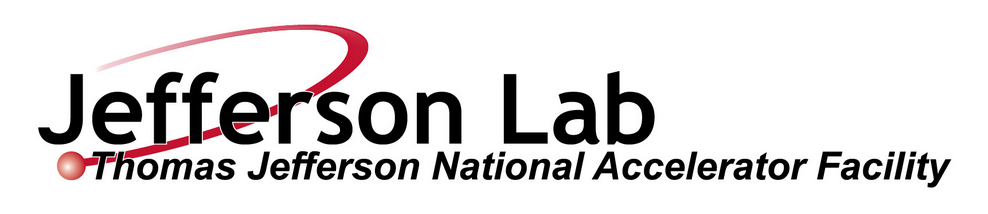 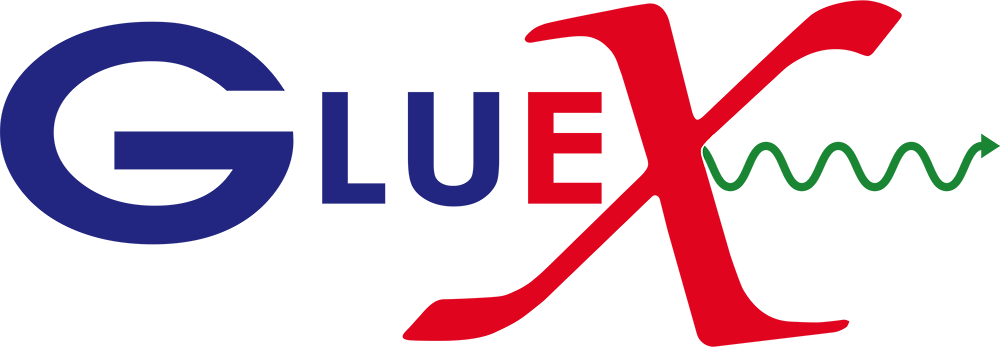 Eric Pooser
Dissertation Defense
March 25, 2016
Exotic Hybrid Meson Decay Channels
94
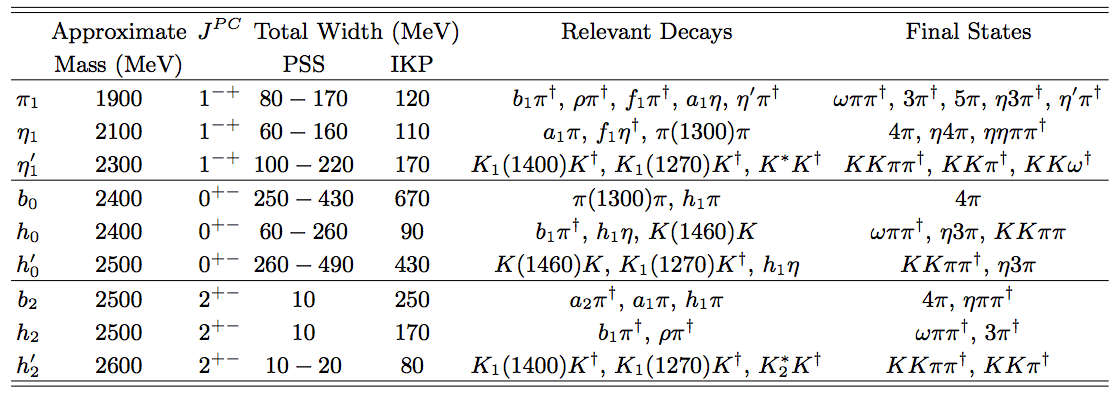 GlueX designed to reconstruct all of these decay channels
P. R. Page, E. S. Swanson and A. P. Szczepaniak, Phys. Rev. D 59, 034016 (1999). mπ = 396 MeV/c2
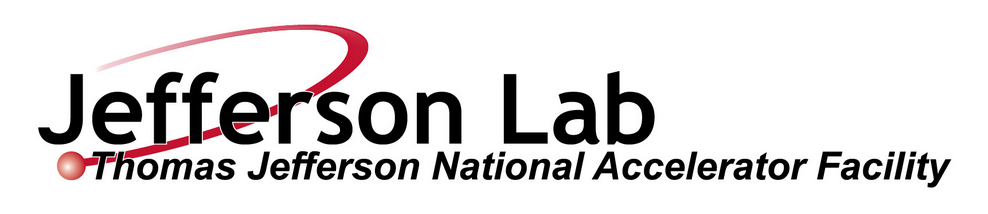 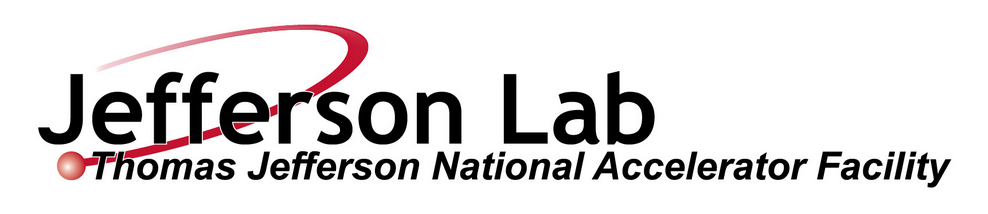 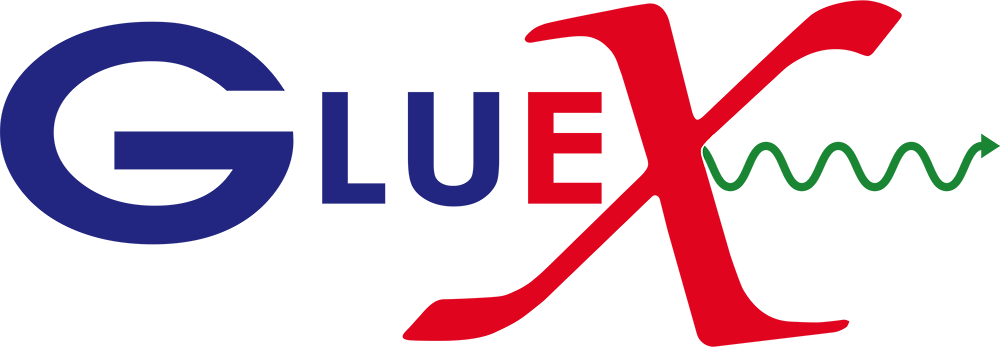 Eric Pooser
Dissertation Defense
March 25, 2016
95
Approved Experiments in Hall DGlueX
Map spectrum of light quark & quark-gluon hybrid (exotic) mesons
Study meson & baryon decays to strange final states
GlueX: 21 Institutions, ~110 Scientists
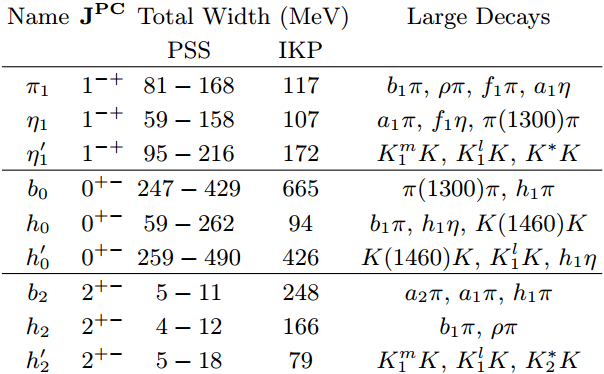 Exotic Hybrid Mesons
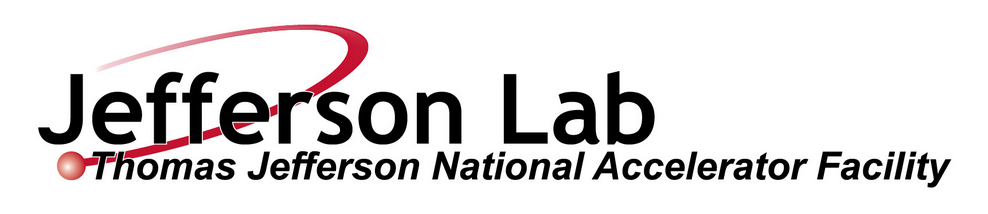 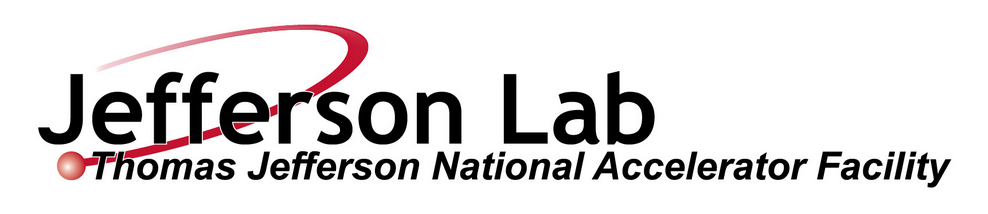 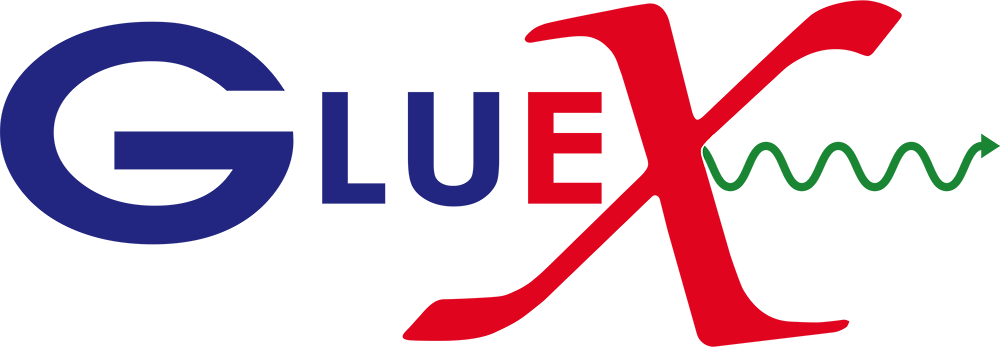 Eric Pooser
Dissertation Defense
March 25, 2016
DAQ
96
Slide Courtesy of E. Chudakov
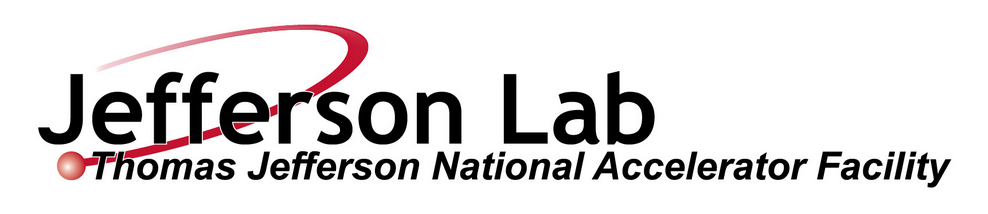 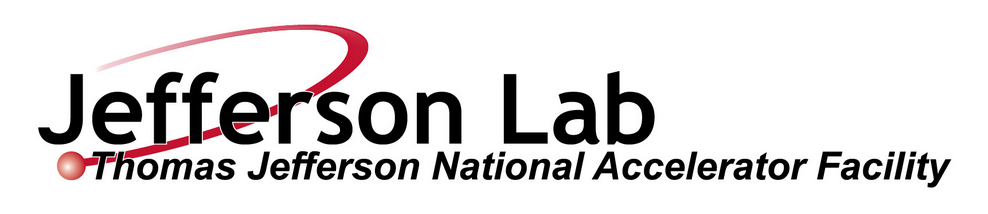 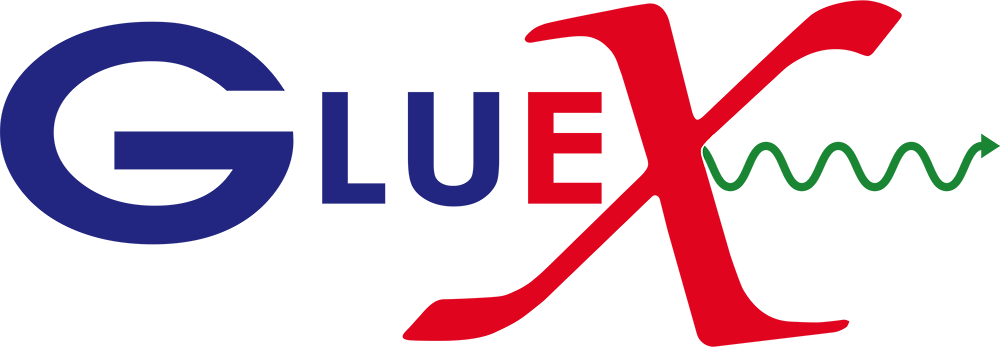 Eric Pooser
Dissertation Defense
March 25, 2016
97
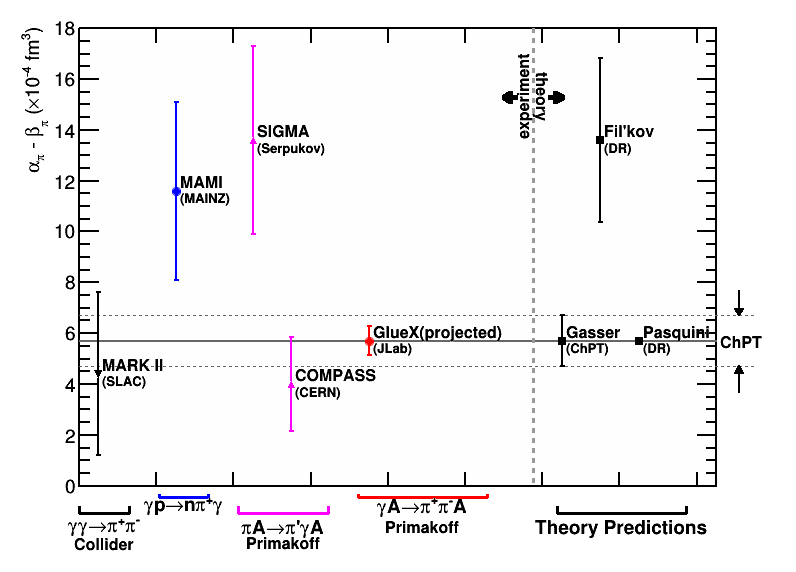 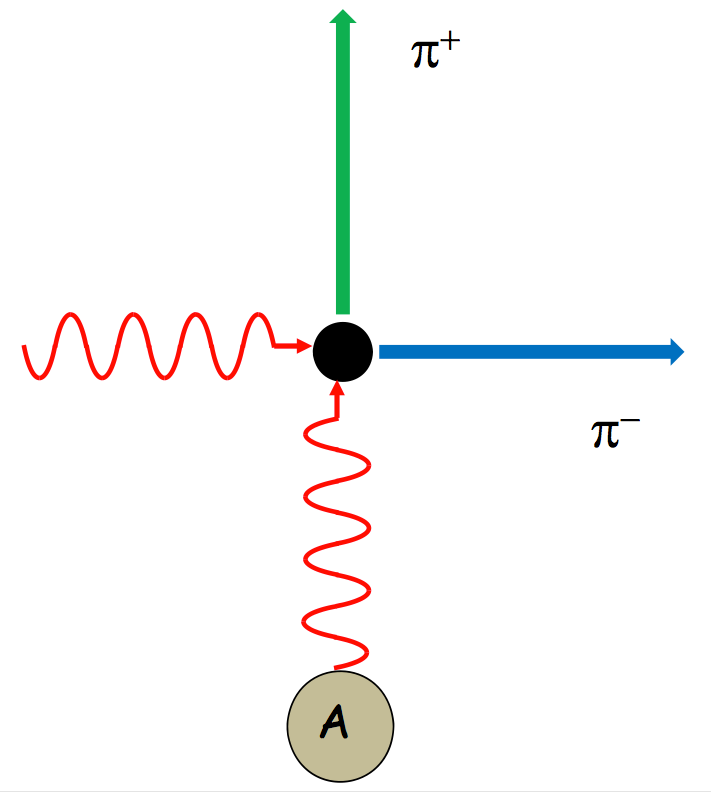 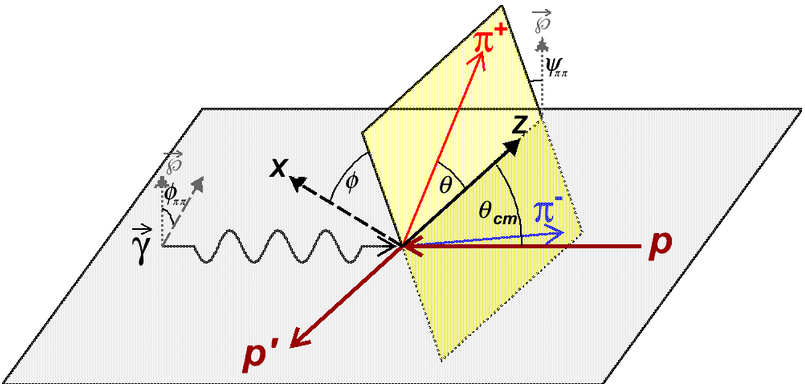 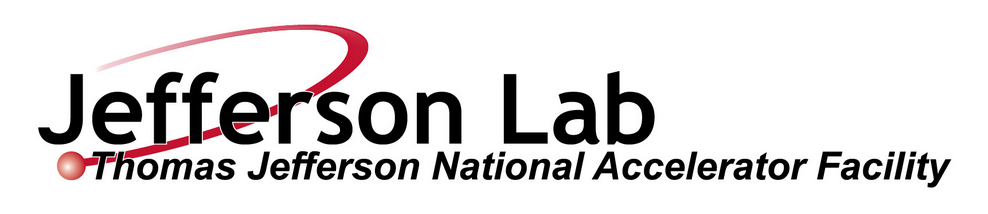 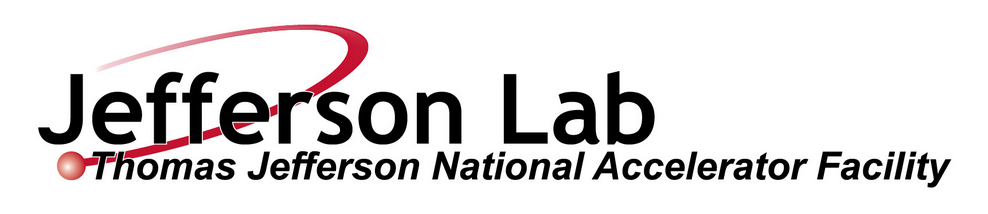 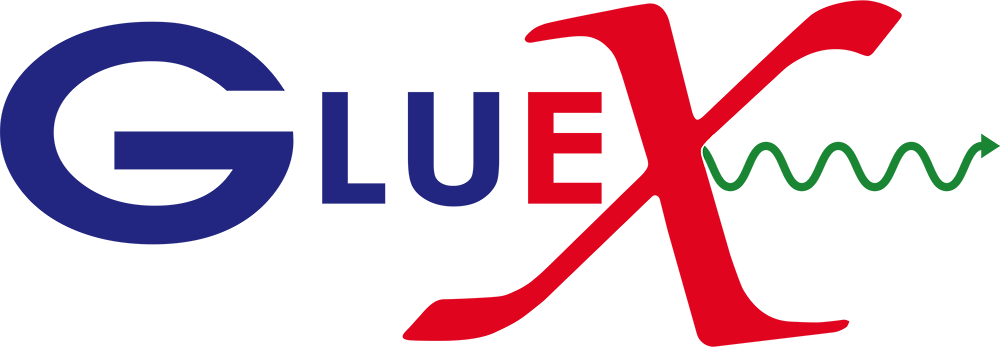 Eric Pooser
Dissertation Defense
March 25, 2016
98
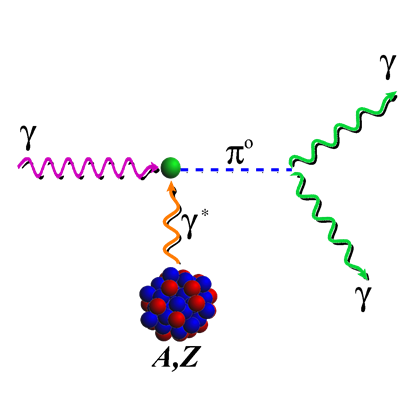 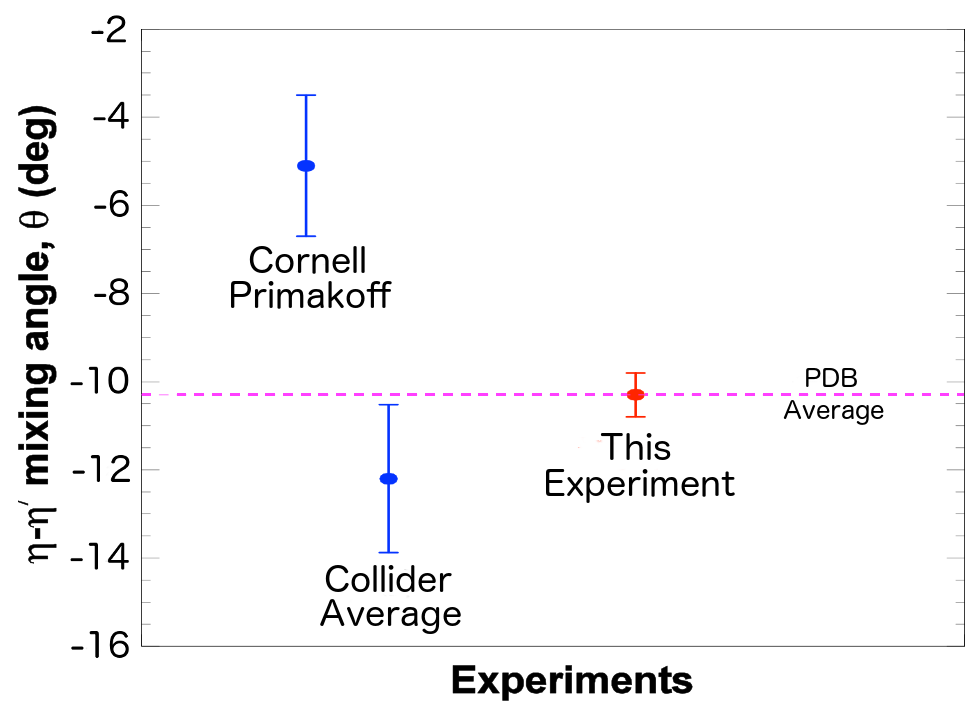 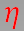 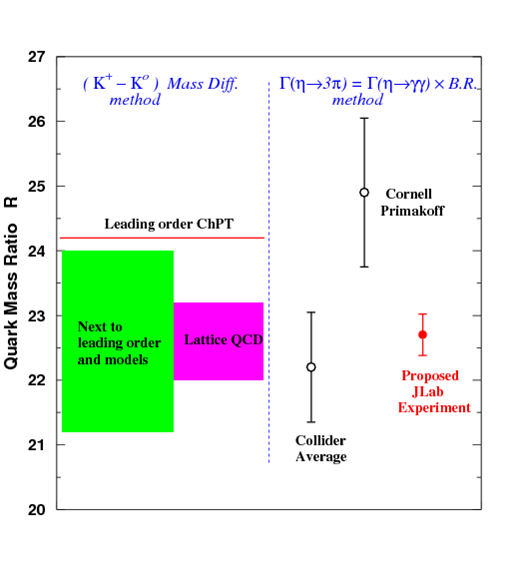 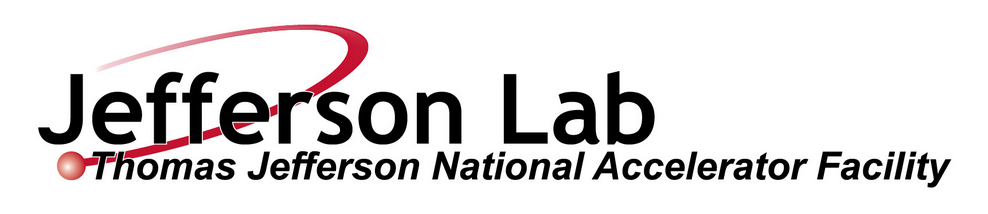 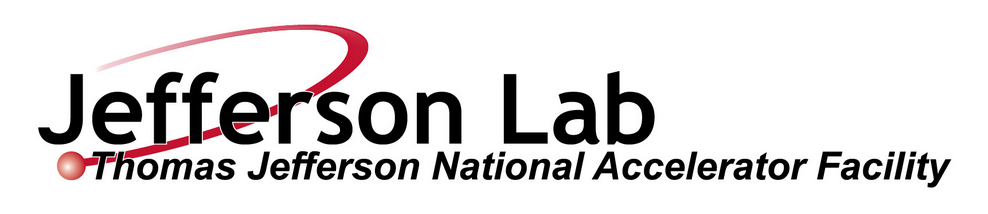 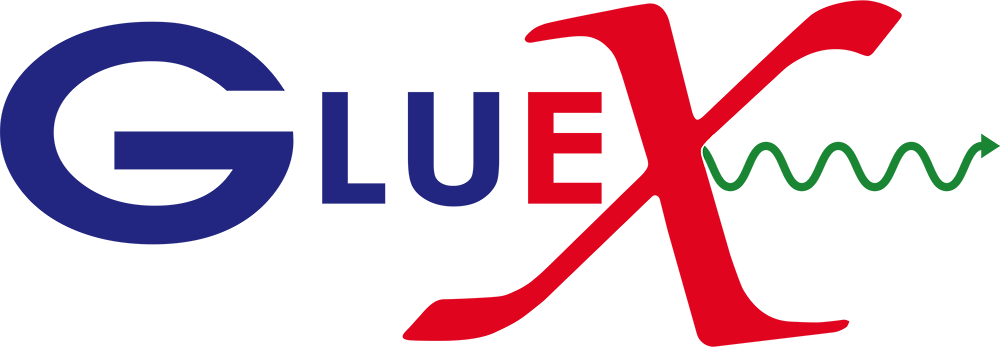 Eric Pooser
Dissertation Defense
March 25, 2016
99
Approved Experiments in Hall DGlueX
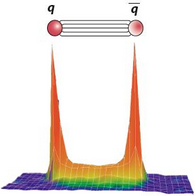 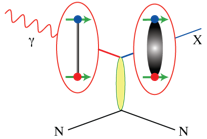 Map spectrum of light quark & quark-gluon hybrid (exotic) mesons
Study meson & baryon decays to strange final states
GlueX: 21 Institutions, ~110 Scientists
Hall D: 13 Staff Scientists, 1 Post Doctorial Fellow
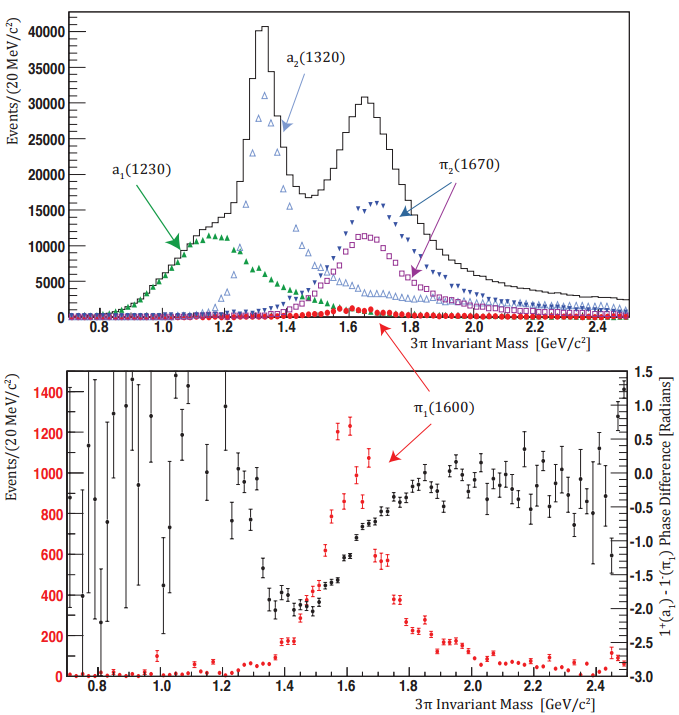 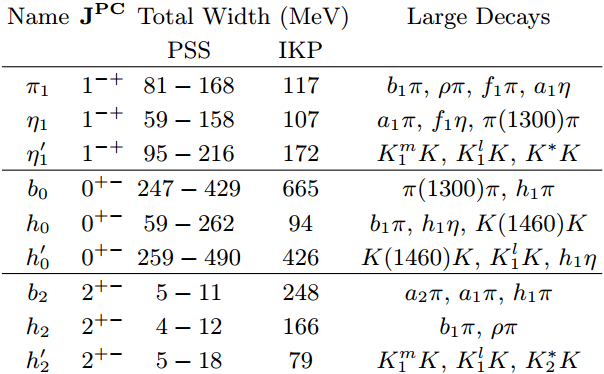 Exotic Hybrid Mesons
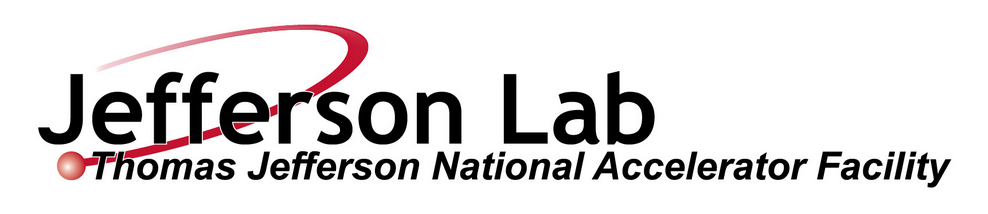 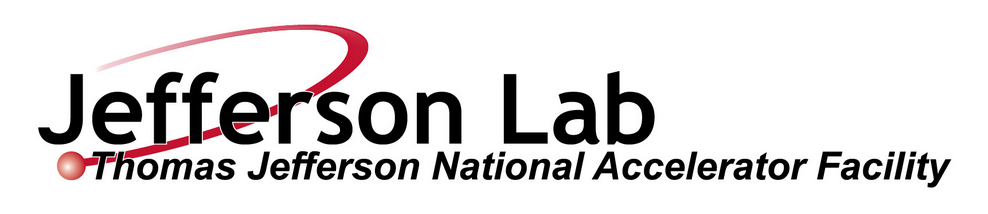 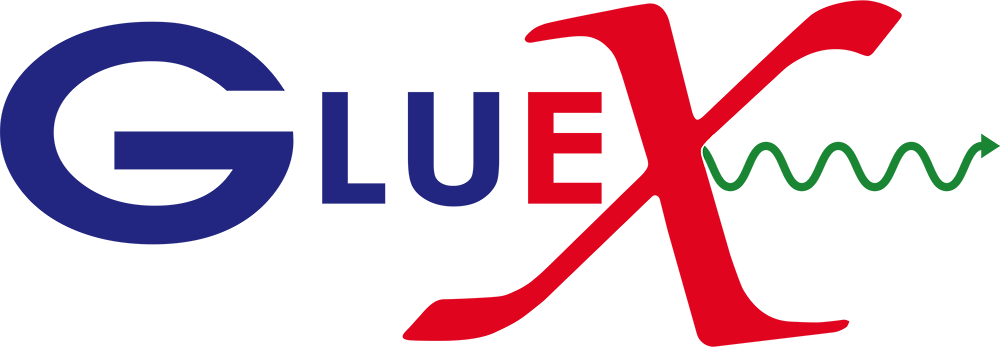 Eric Pooser
Dissertation Defense
March 25, 2016
100
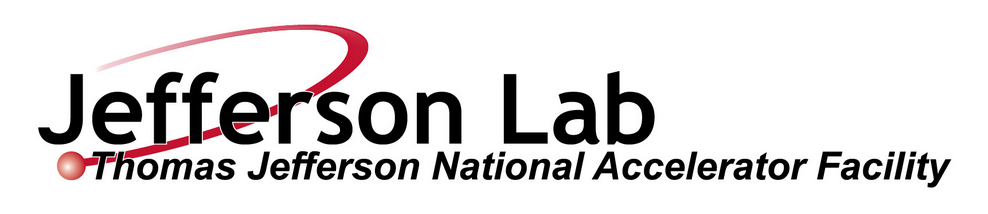 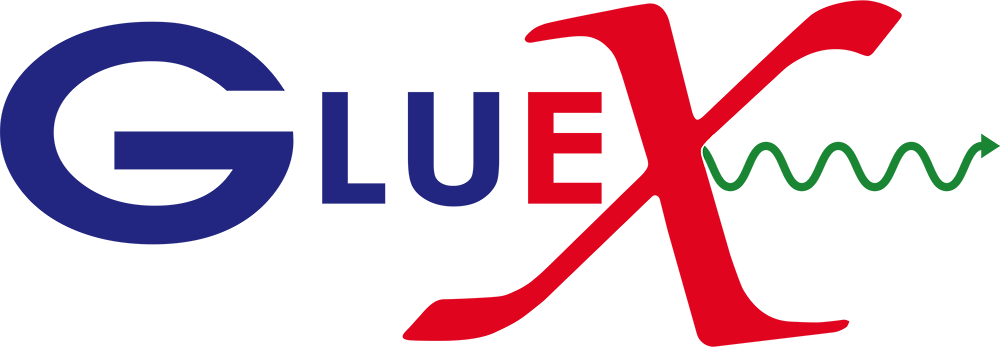 Eric Pooser
Dissertation Defense
March 25, 2016
101
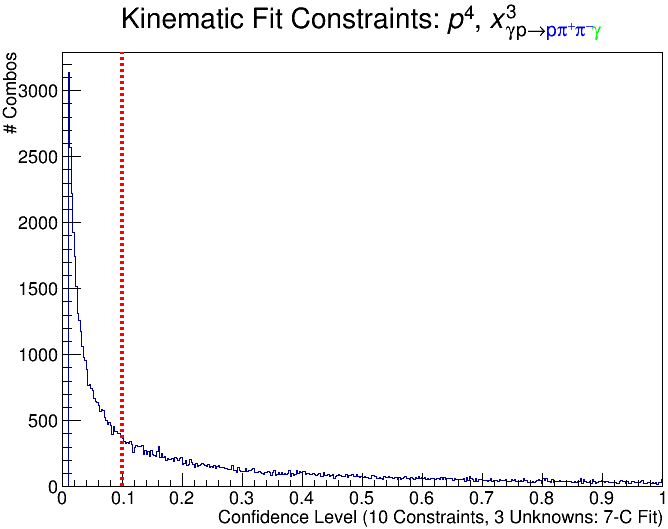 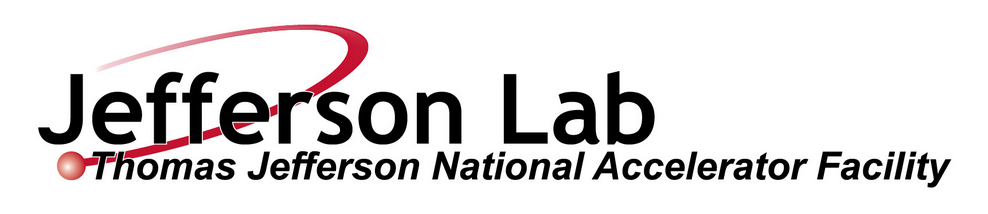 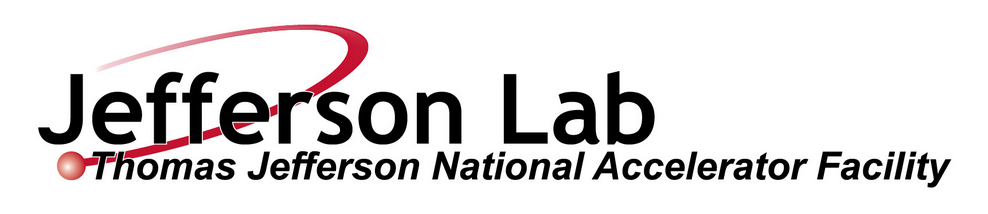 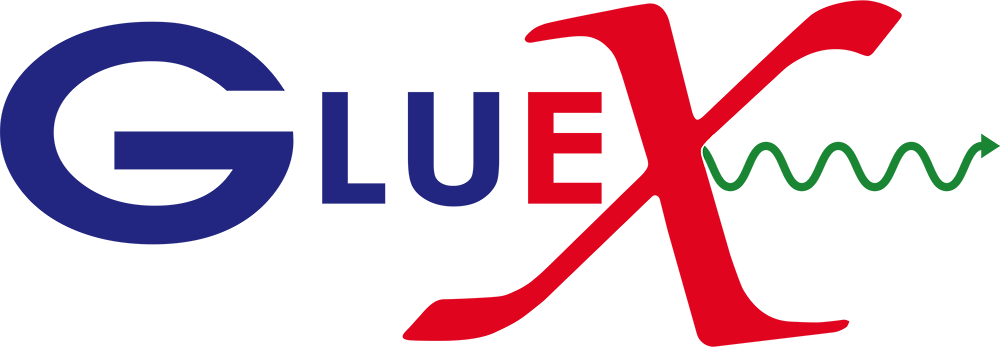 Eric Pooser
Dissertation Defense
March 25, 2016
102
Require exactly 1 reconstructed shower in each event
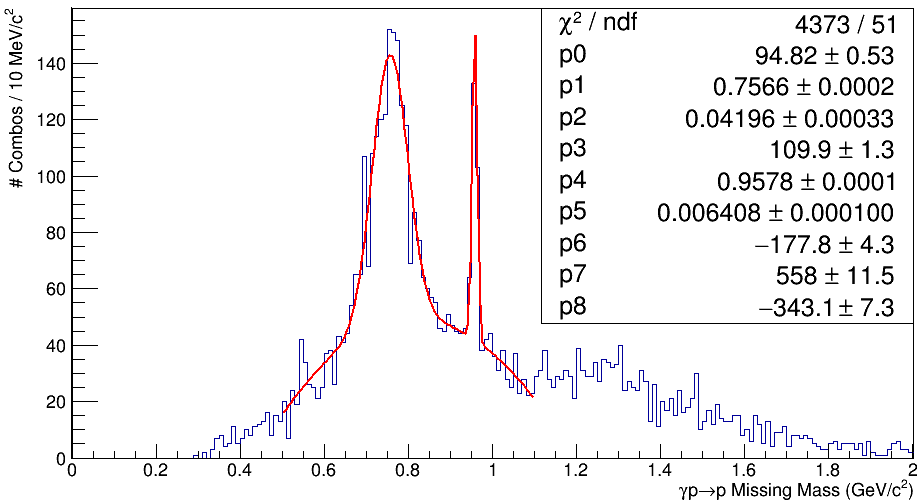 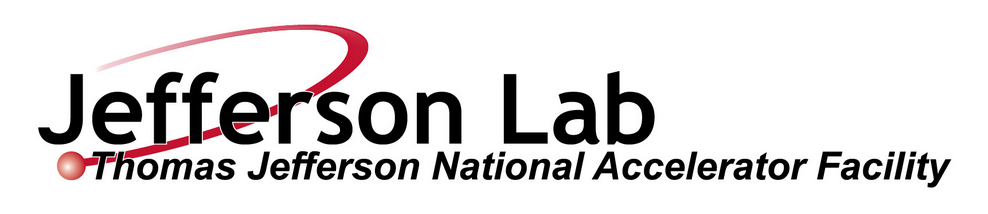 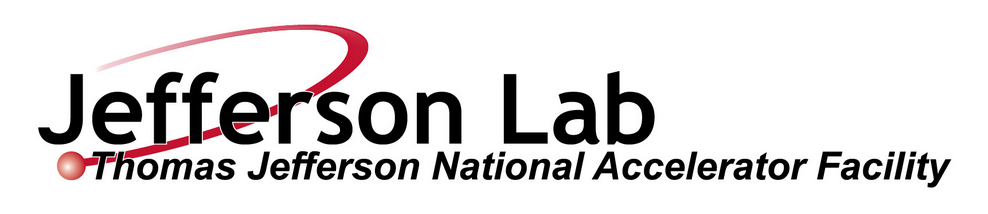 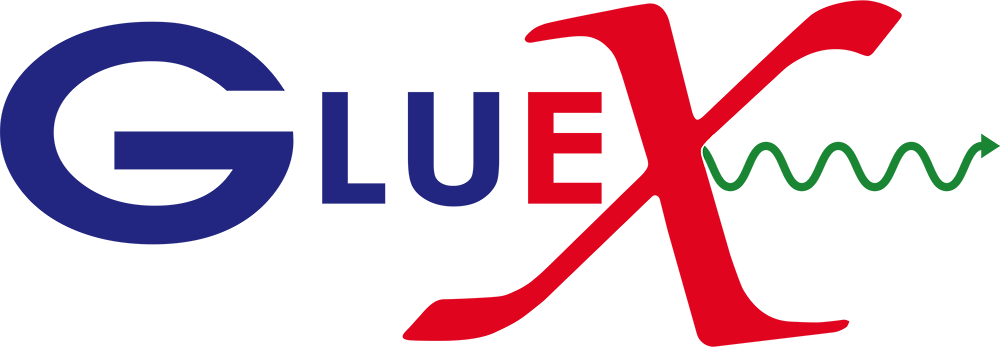 Eric Pooser
Dissertation Defense
March 25, 2016
103
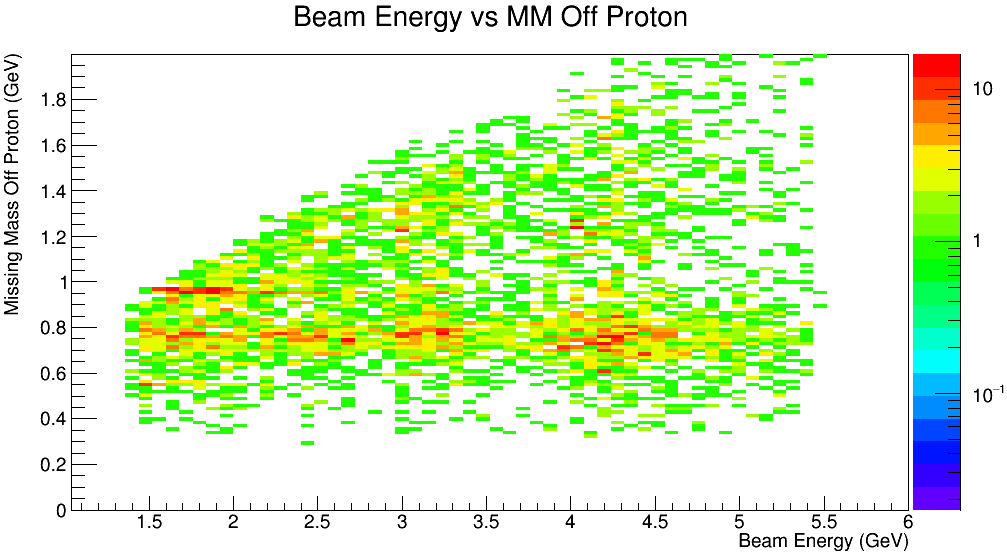 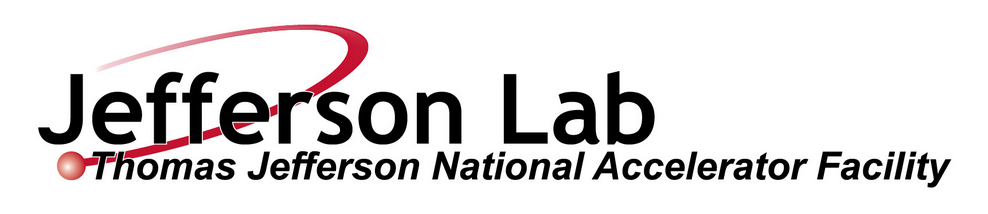 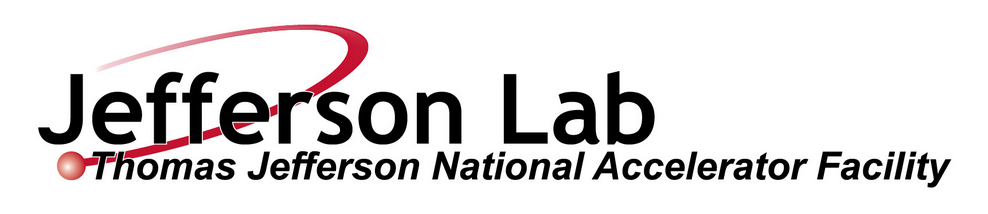 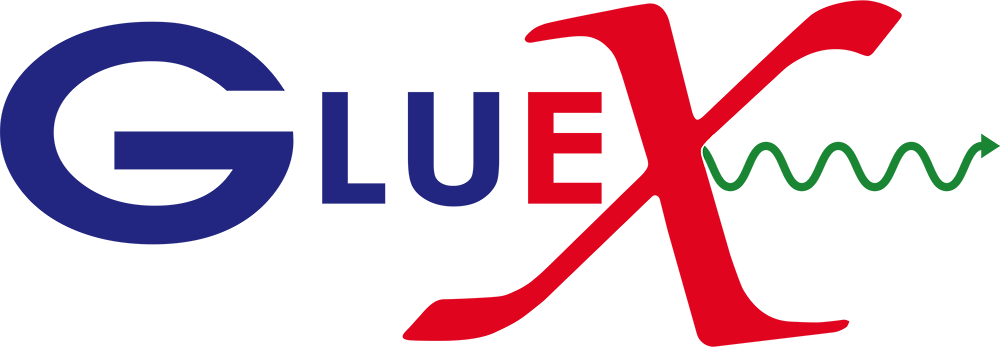 Eric Pooser
Dissertation Defense
March 25, 2016
104
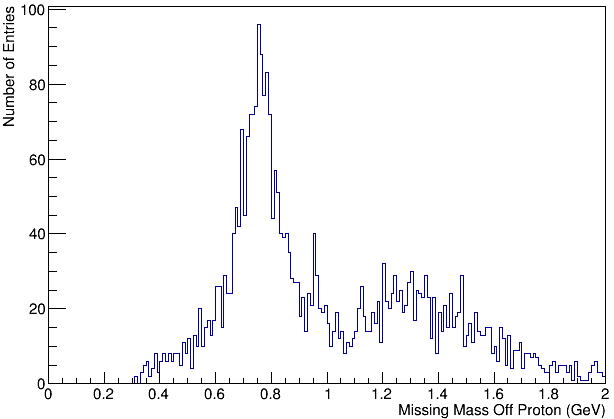 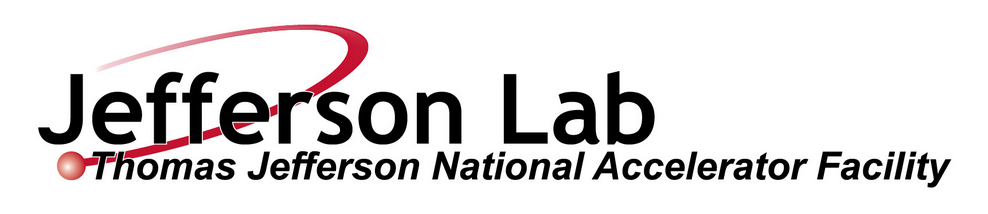 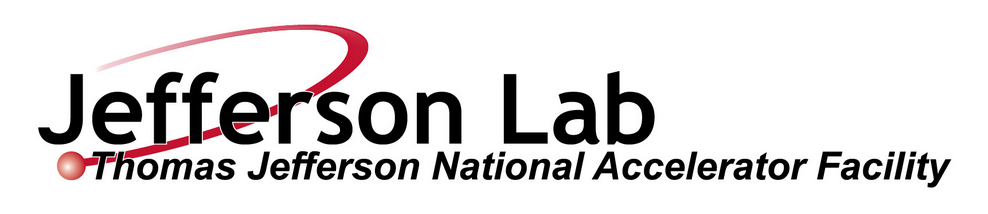 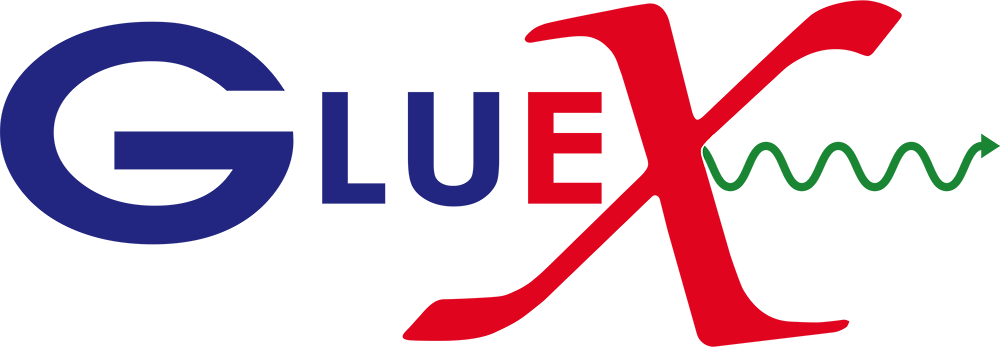 Eric Pooser
Dissertation Defense
March 25, 2016
105
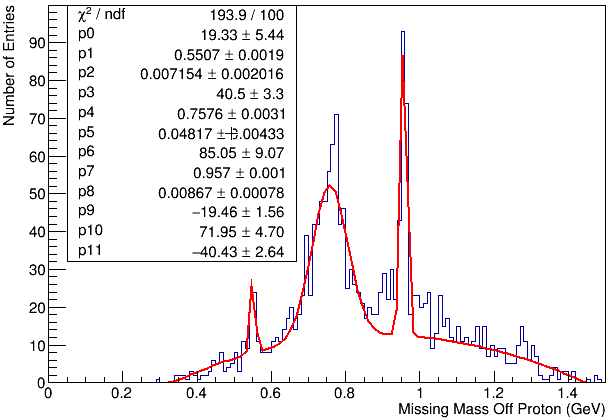 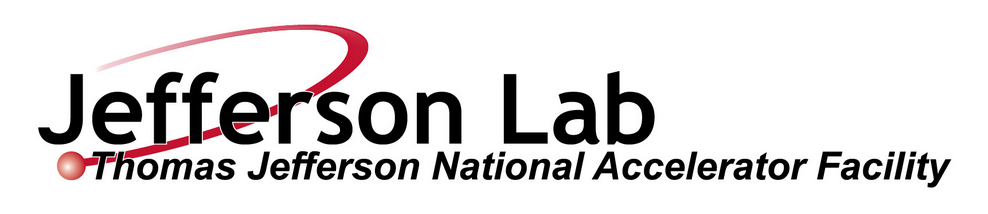 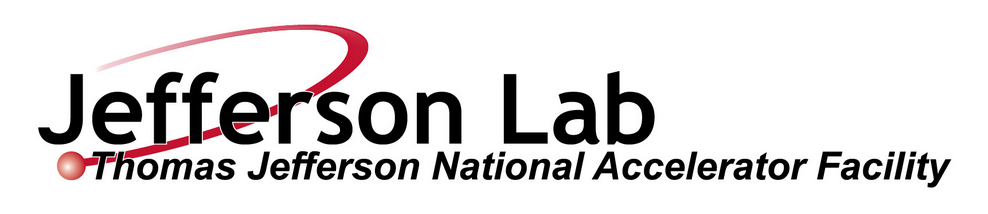 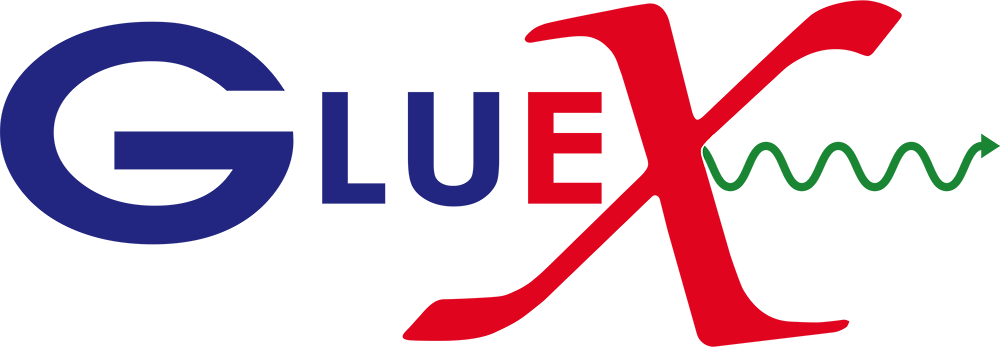 Eric Pooser
Dissertation Defense
March 25, 2016
106
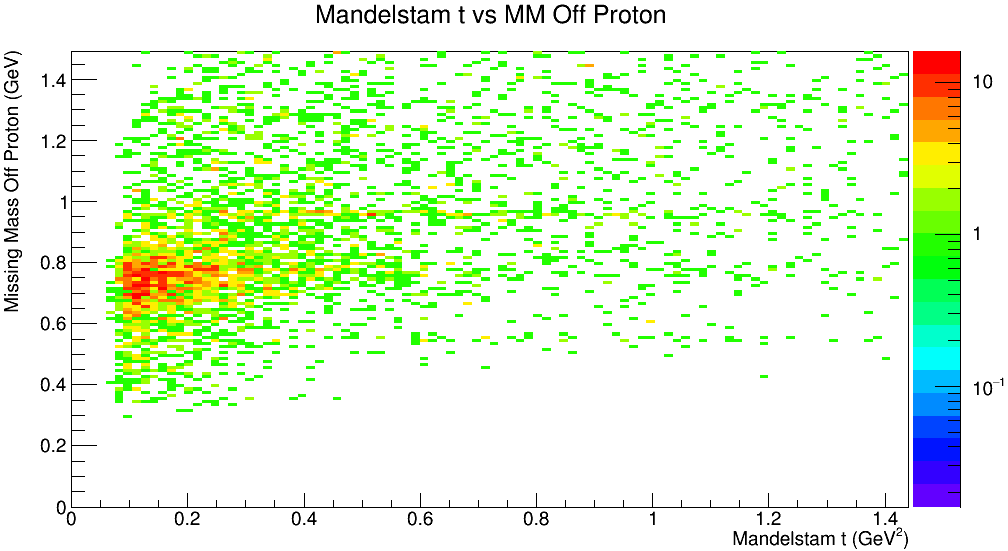 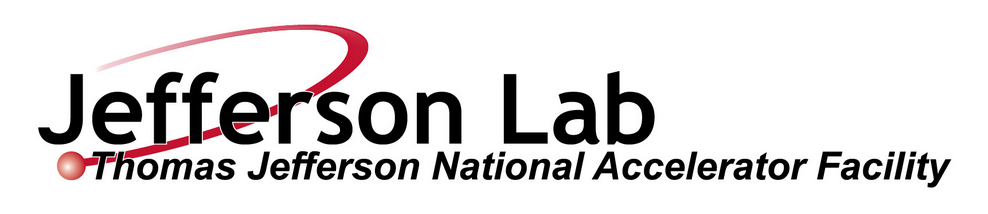 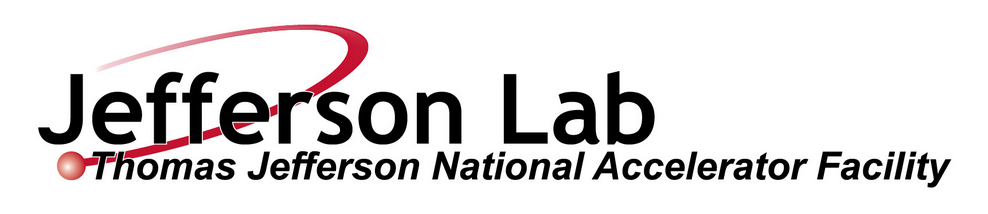 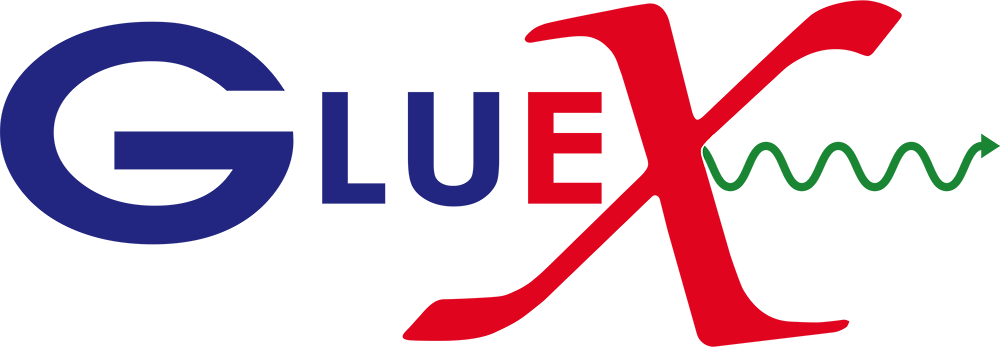 Eric Pooser
Dissertation Defense
March 25, 2016
107
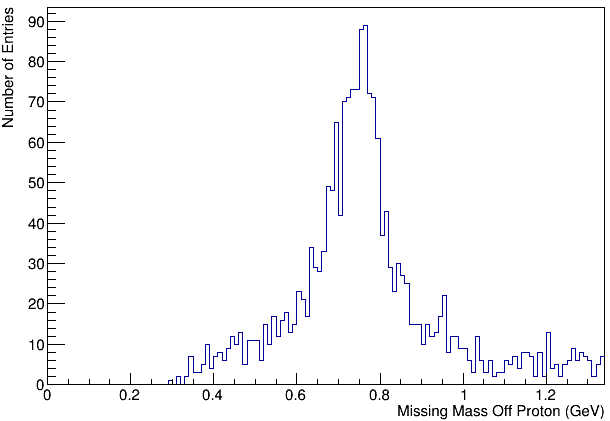 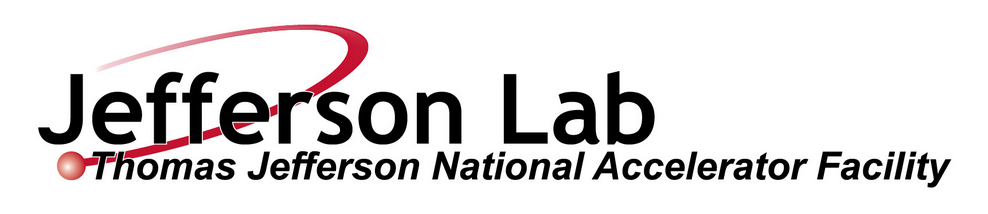 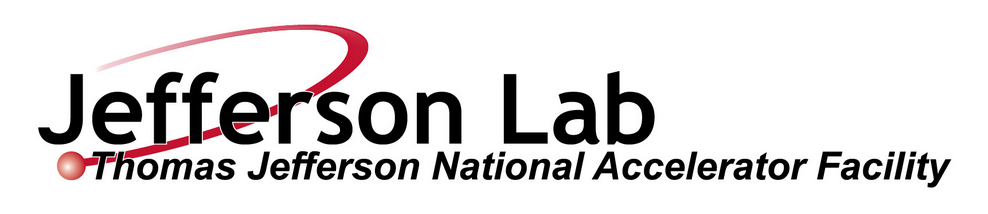 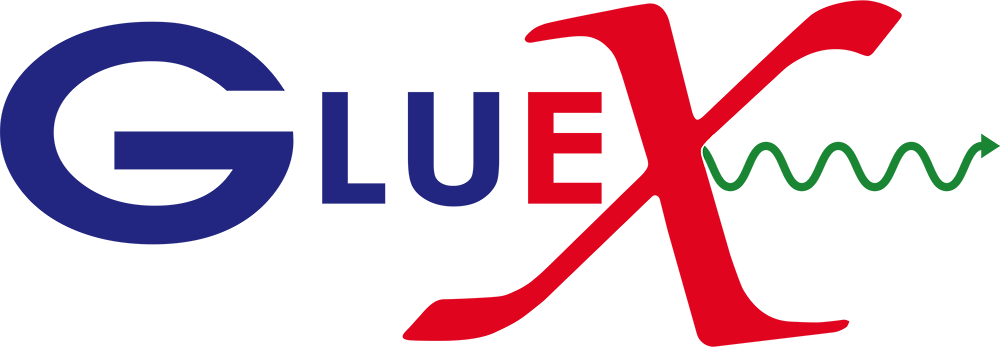 Eric Pooser
Dissertation Defense
March 25, 2016
108
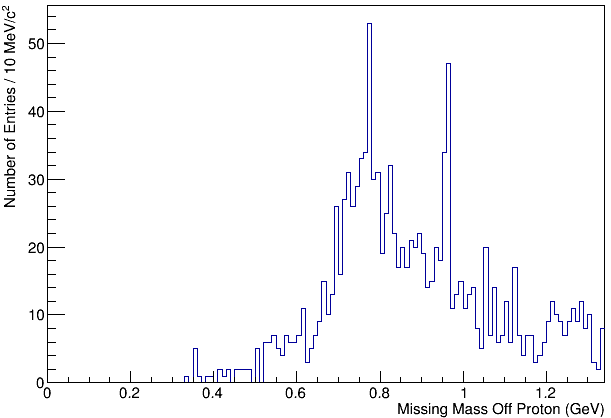 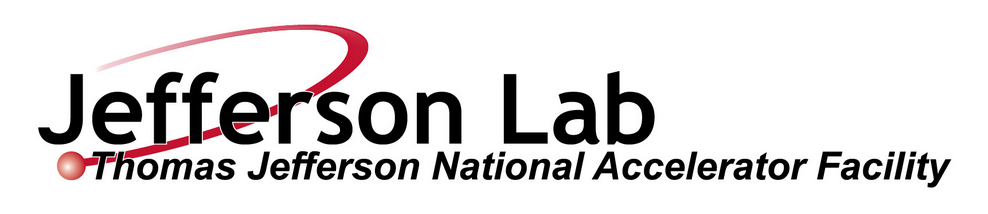 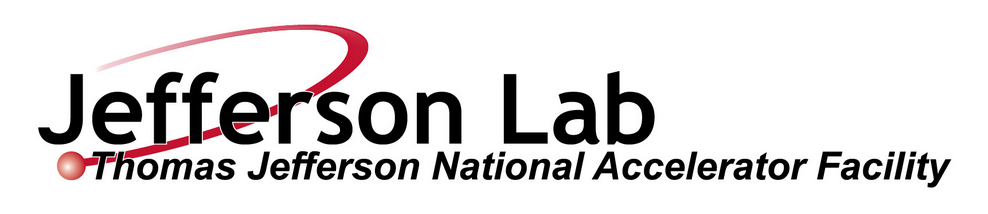 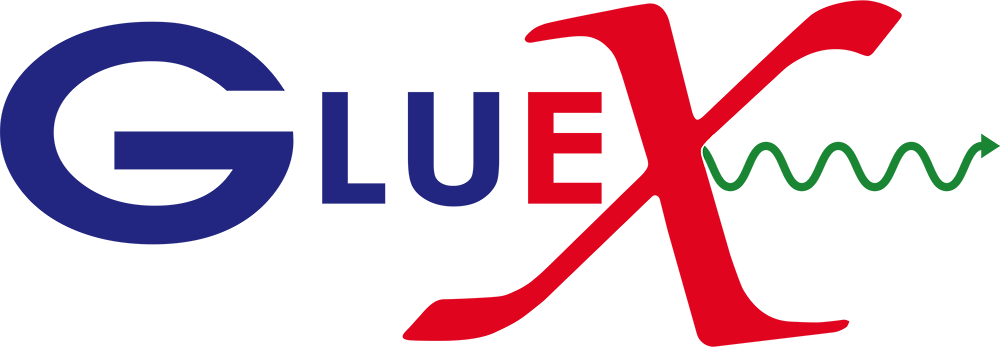 Eric Pooser
Dissertation Defense
March 25, 2016
109
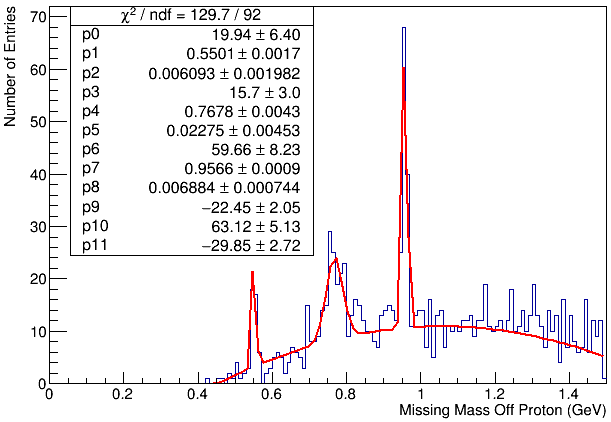 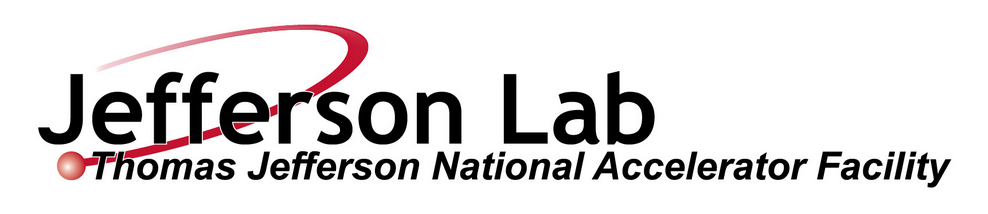 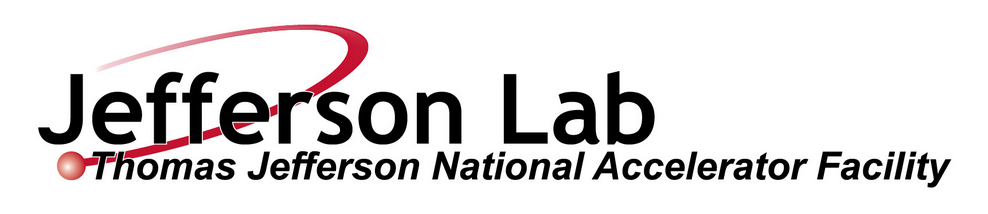 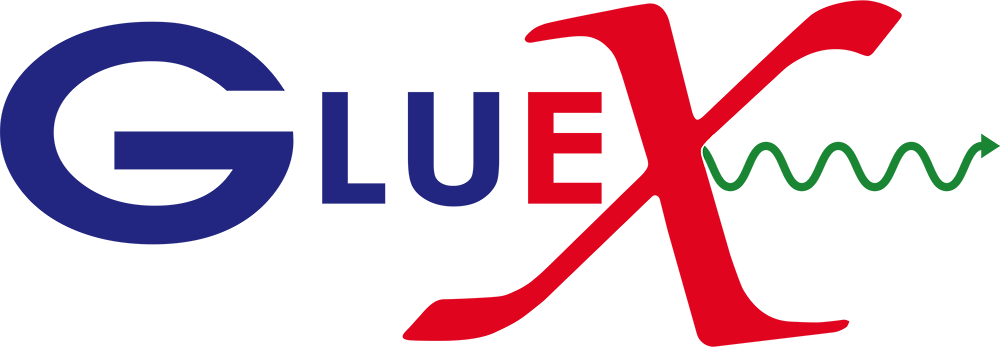 Eric Pooser
Dissertation Defense
March 25, 2016
110
Current Hall-D Physics Program
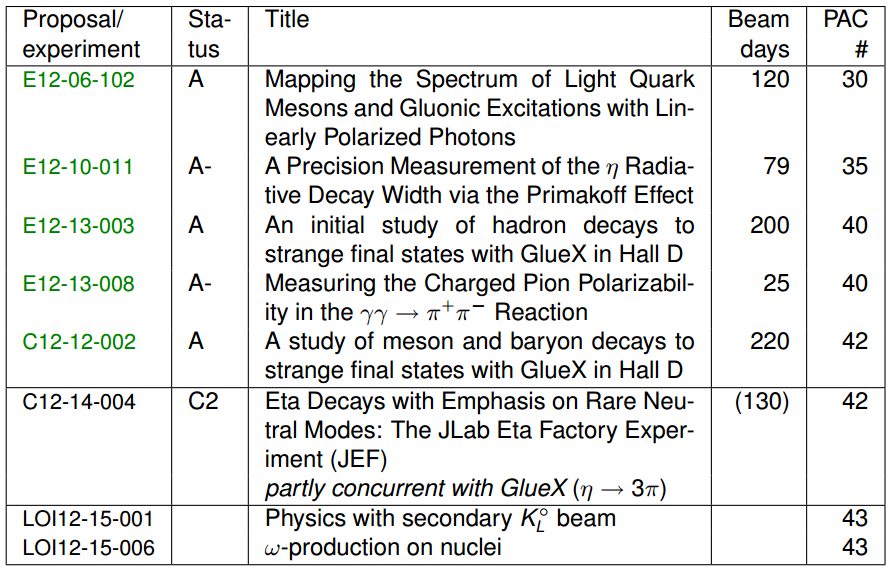 Slide Courtesy of E. Chudakov
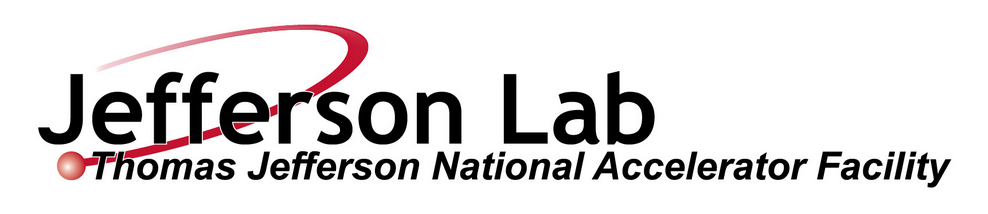 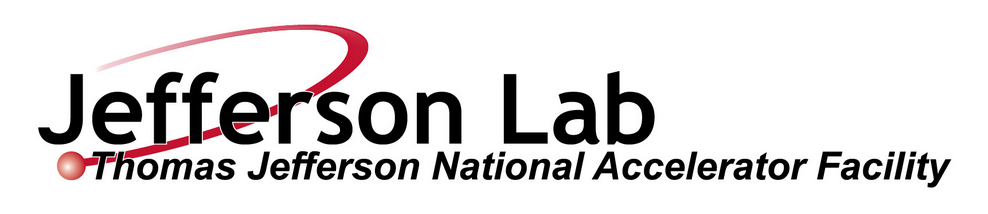 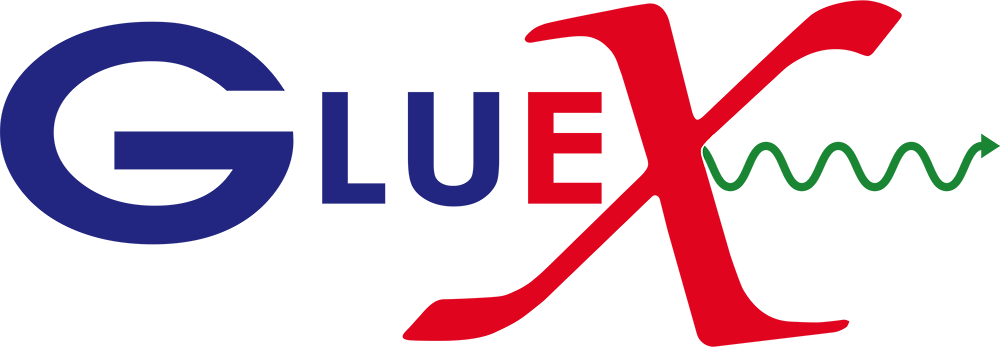 Eric Pooser
Dissertation Defense
March 25, 2016
Approved Experiments in Hall D
111
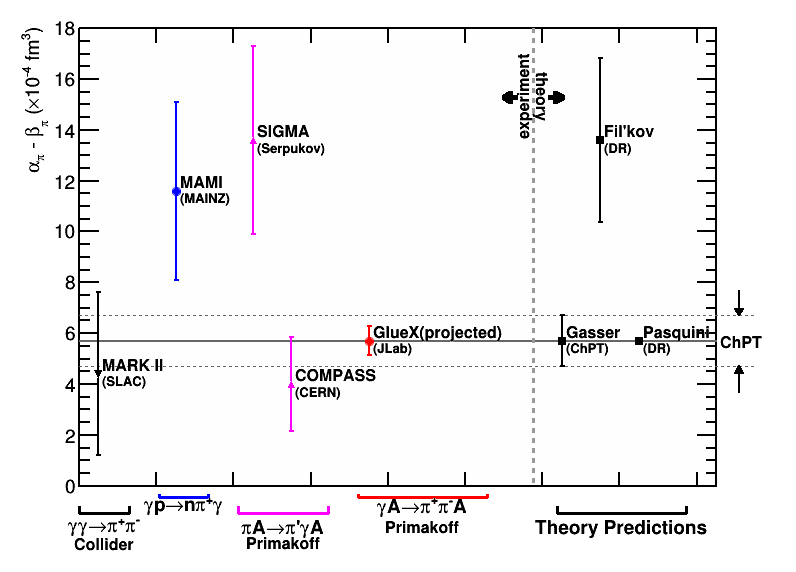 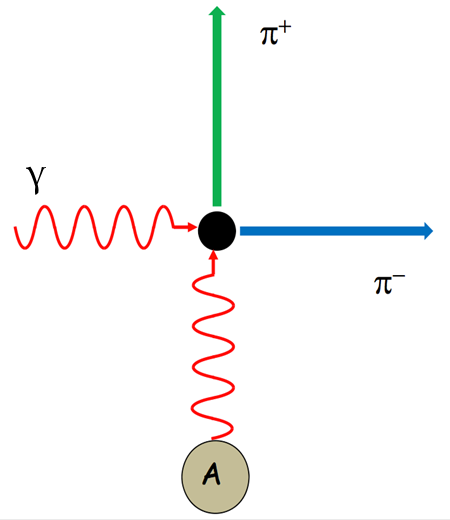 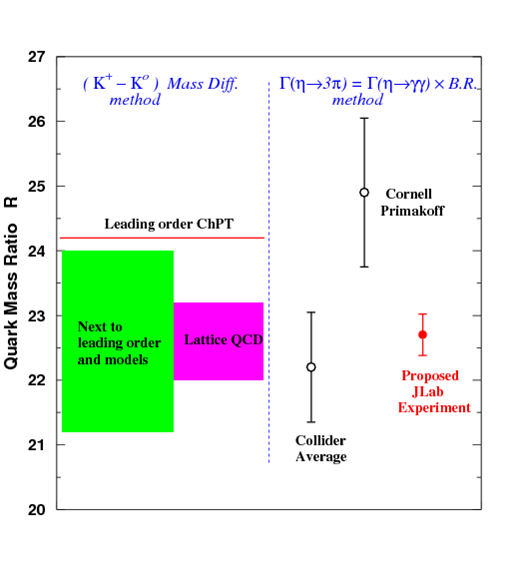 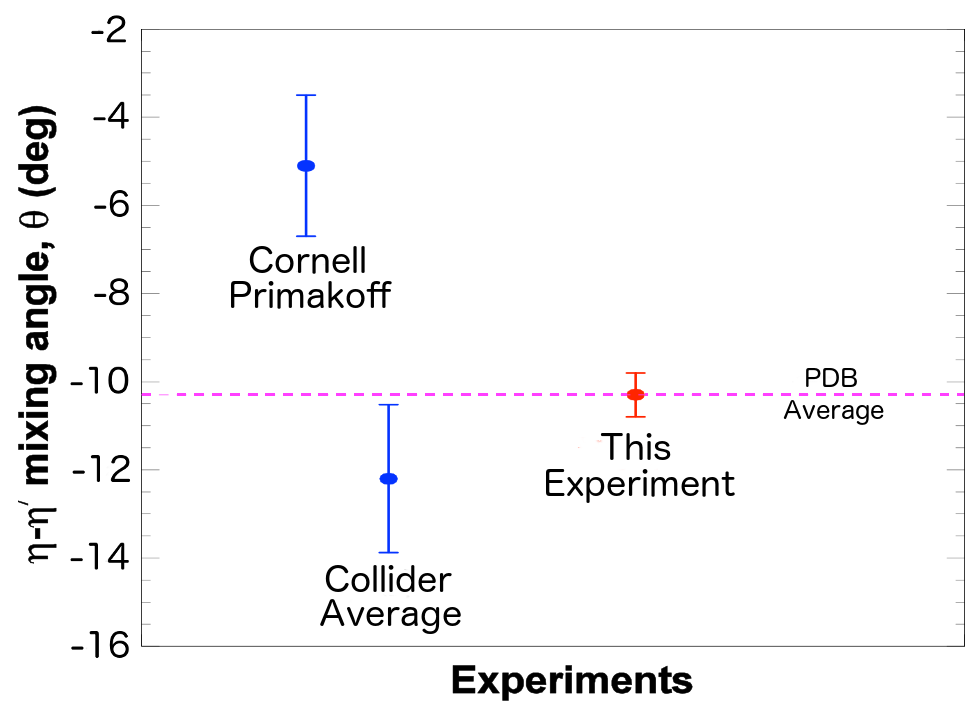 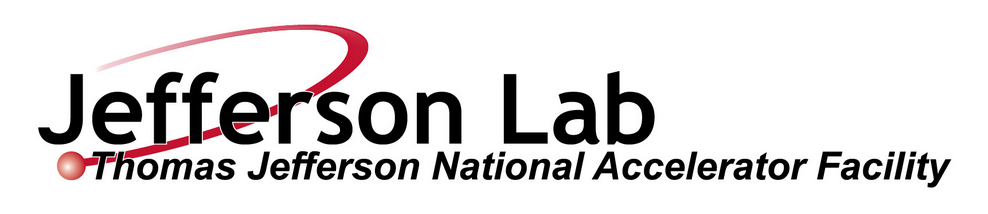 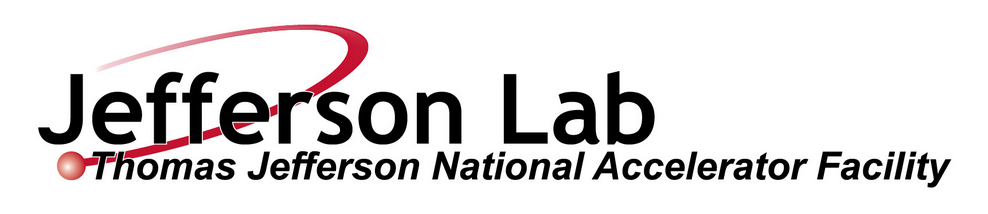 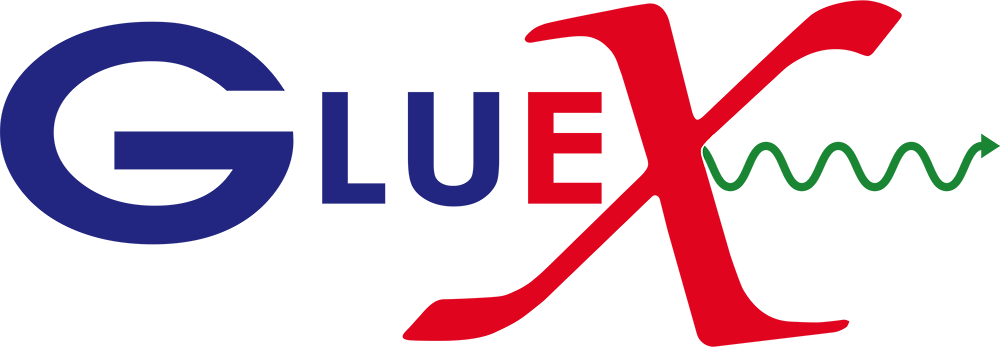 Eric Pooser
Dissertation Defense
March 25, 2016
Initial Scintillator Performance (Unwrapped)
112
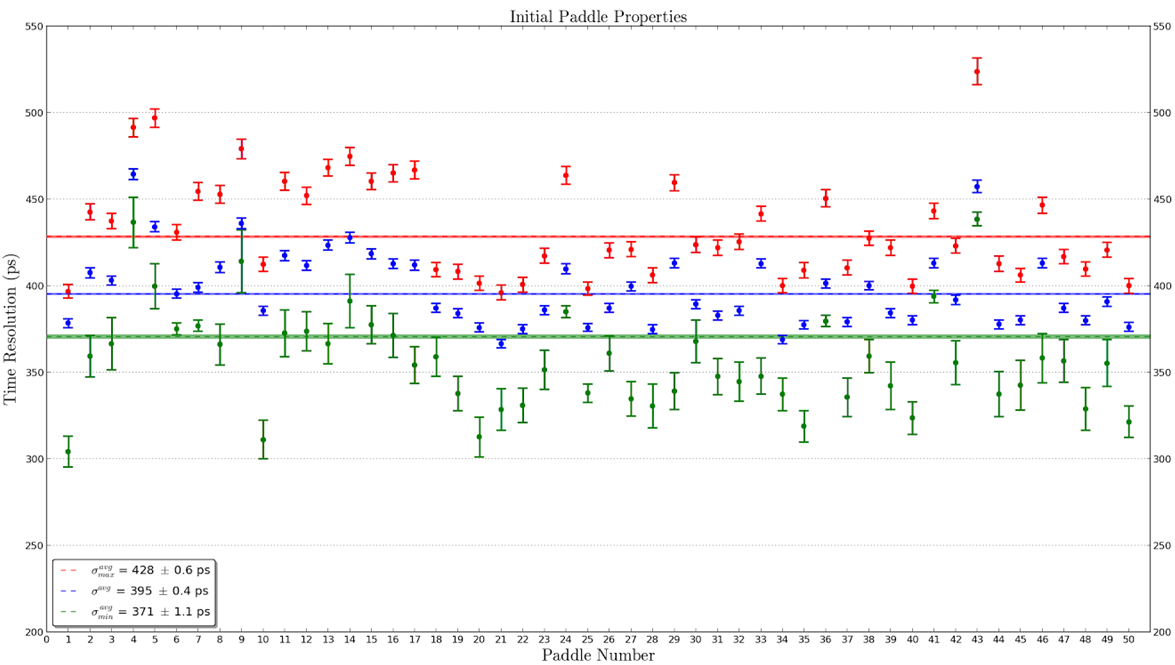 Average, Middle of Bend (42 cm), Tip of Nose (59 cm)
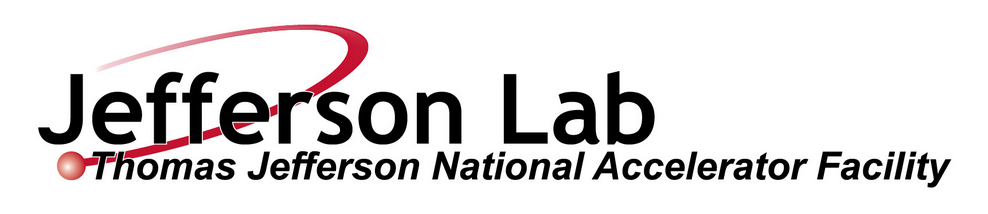 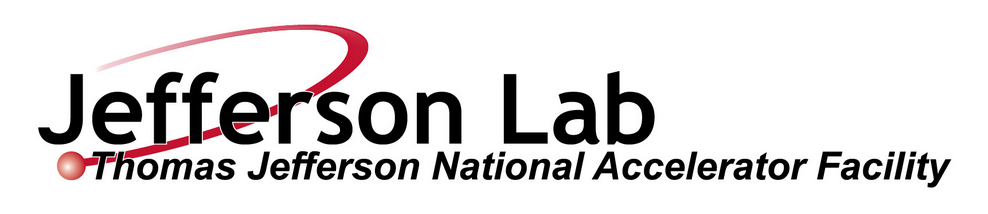 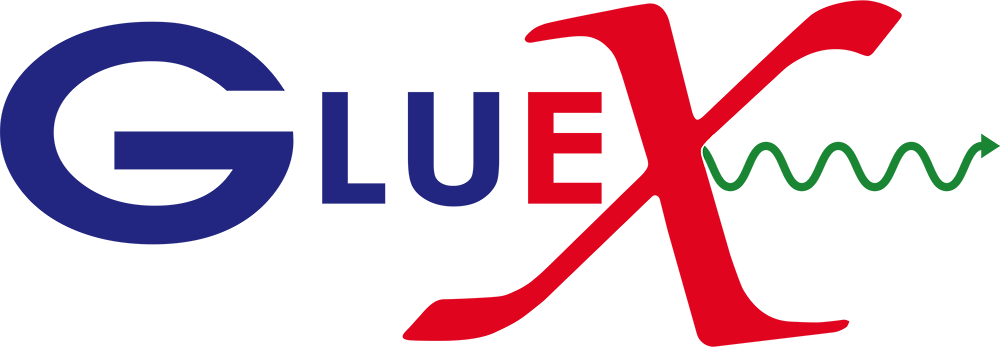 Eric Pooser
Dissertation Defense
March 25, 2016
Polished Scintillator Performance (Unwrapped)
113
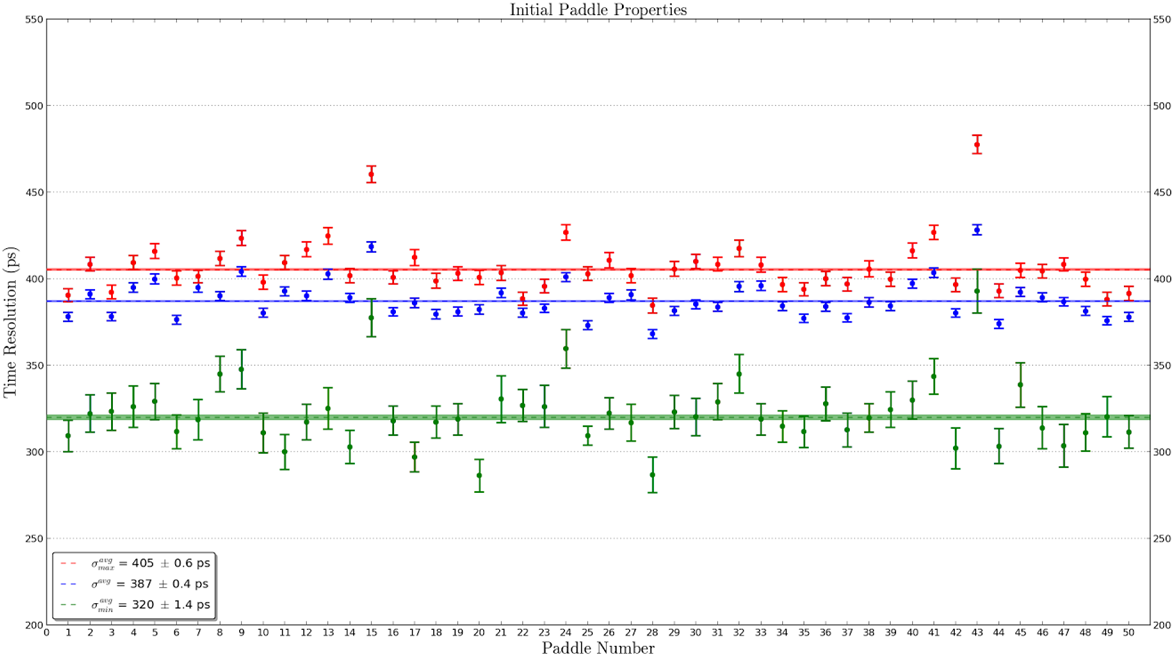 Average, Middle of Bend (42 cm), Tip of Nose (59 cm)
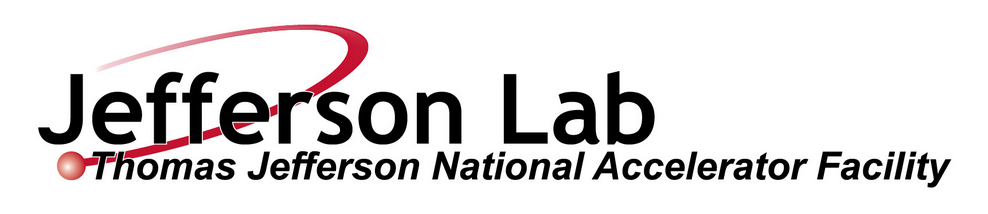 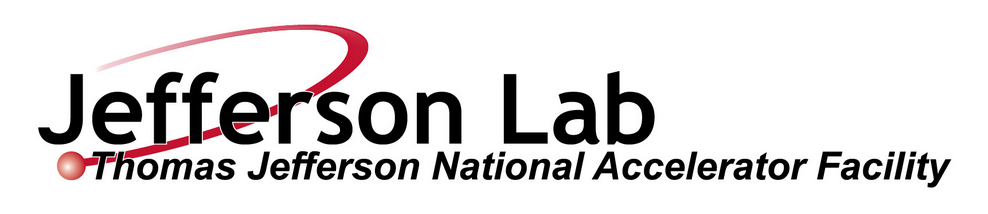 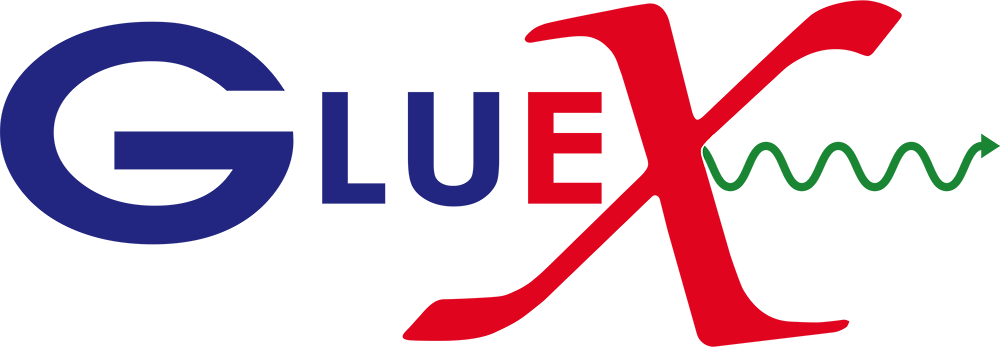 Eric Pooser
Dissertation Defense
March 25, 2016
Start Counter Paddle Results (Wrapped)
114
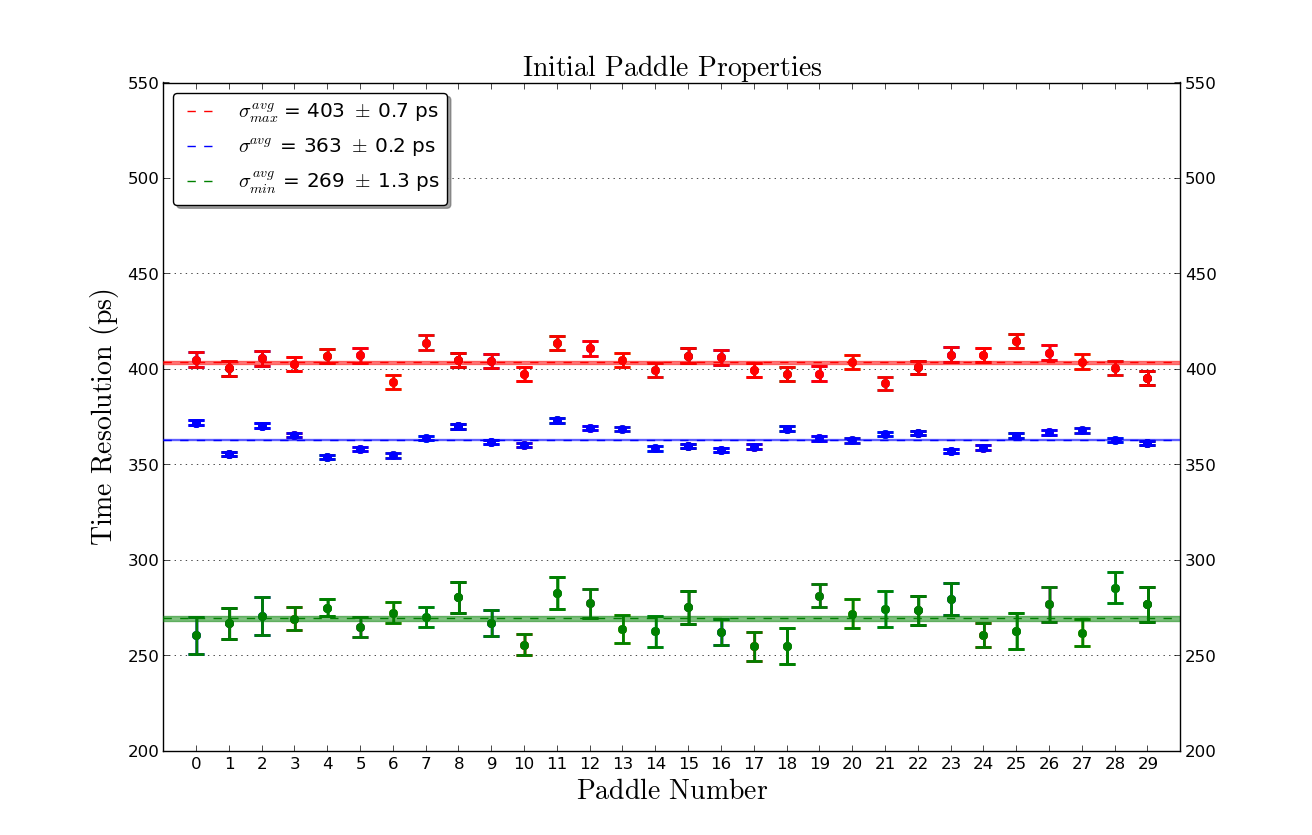 Weighted Average σtr, Worst σtr, Best σtr
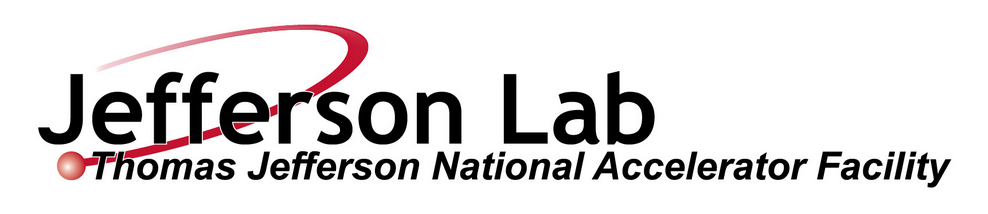 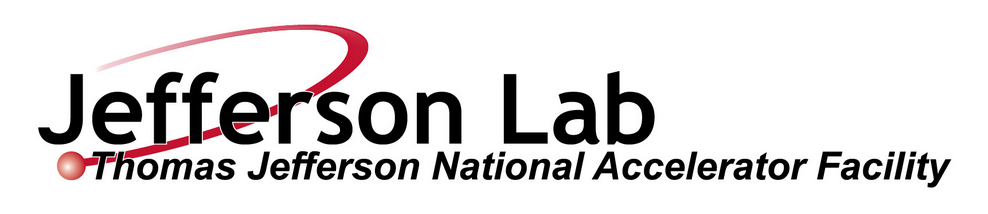 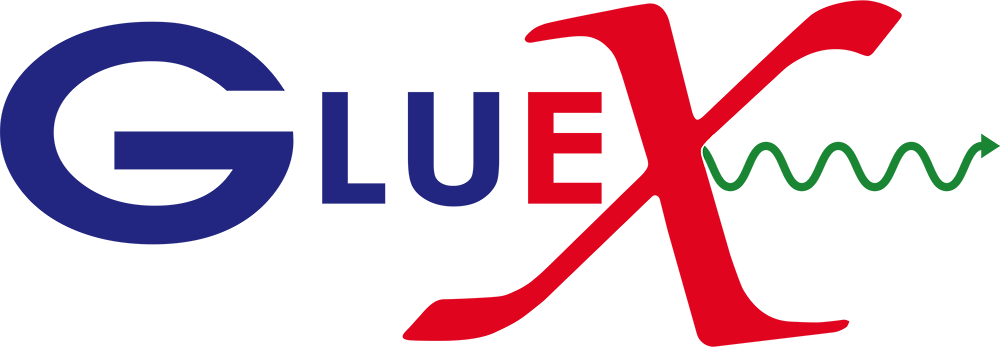 Eric Pooser
Dissertation Defense
March 25, 2016
115
Time Walk Corrections
Custom fit produces slightly better self timing resolutions than default ROOT fitter
Fitting algorithms can be easily modified to adjust fitting procedures without much overhead
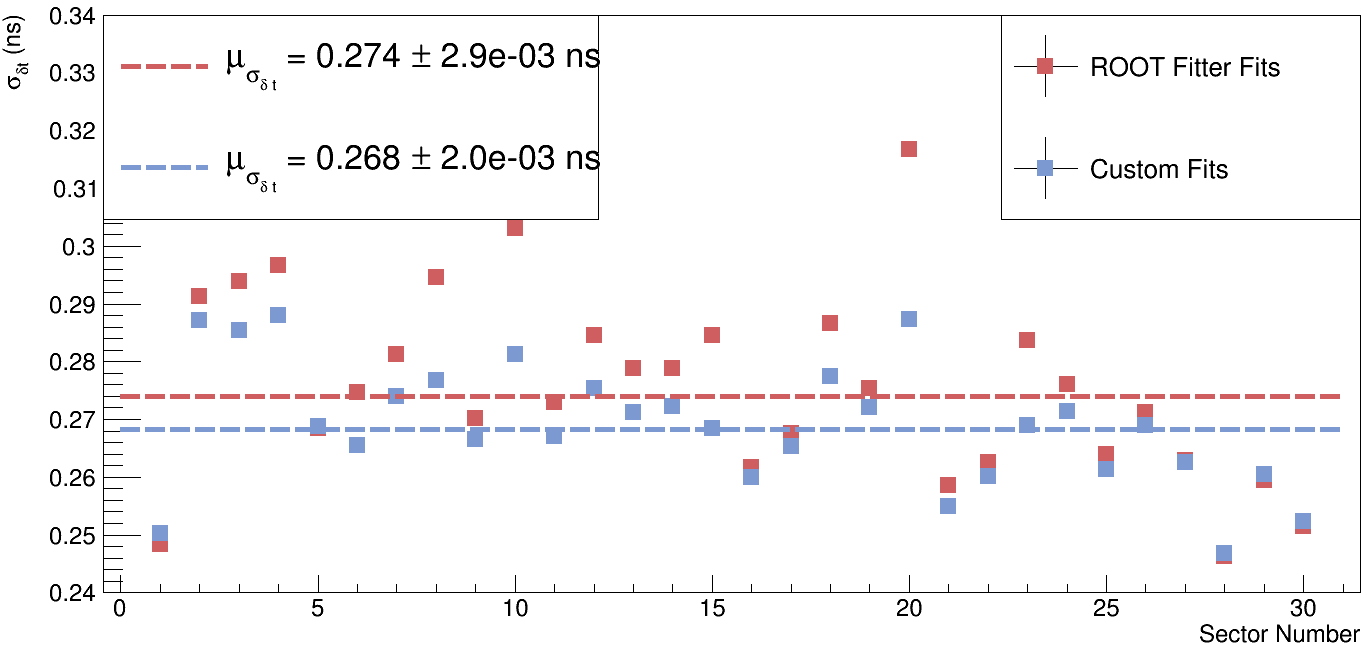 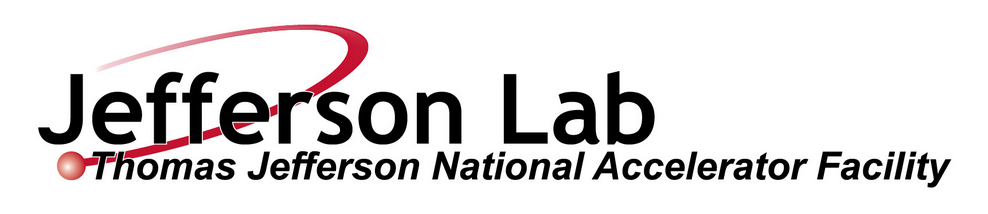 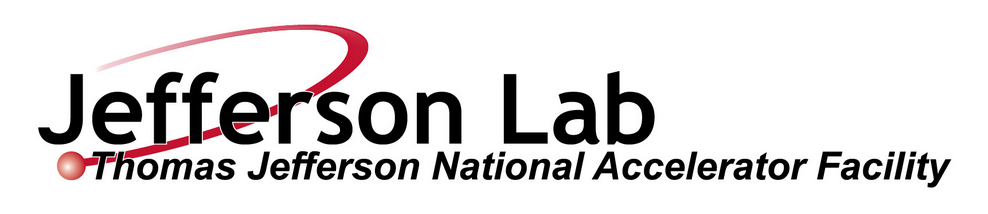 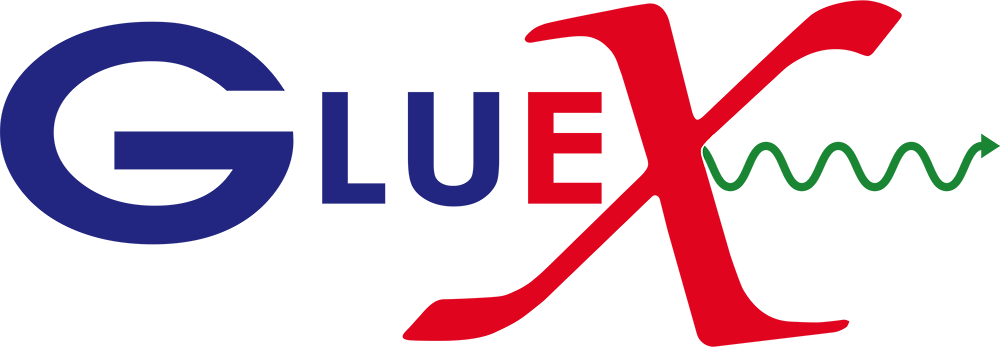 Eric Pooser
Dissertation Defense
March 25, 2016
Attenuation Corrections (Bench Data)
116
For each location the ADC spectrum and pedestal are fit
The means are extracted and subtracted to obtain the true ADC values for each source location
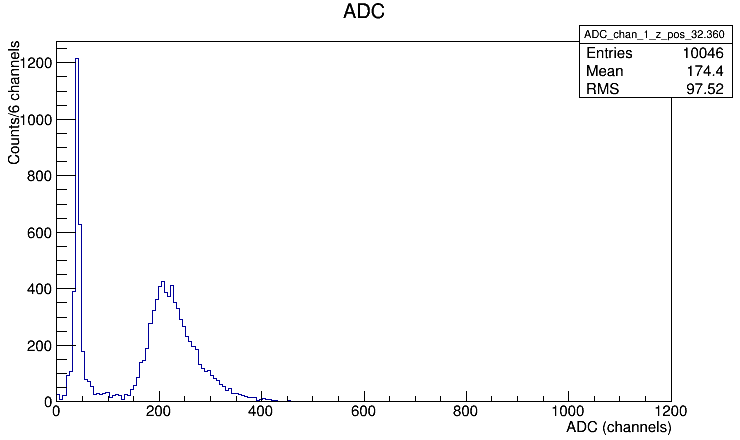 ADC Pedestal
ADC Peak
Channel 1
z = 32.36 cm
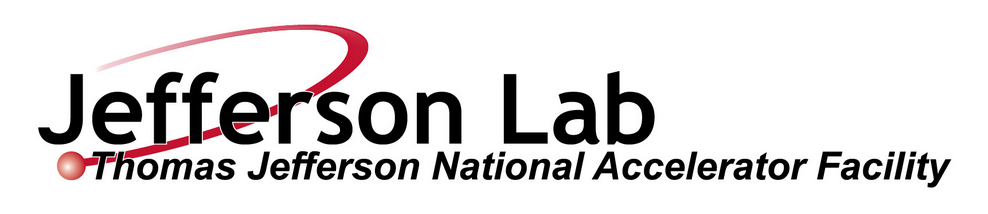 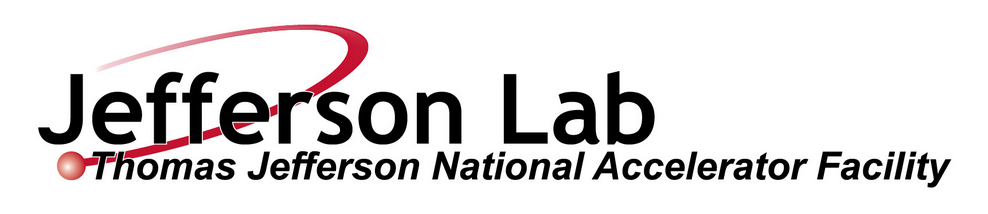 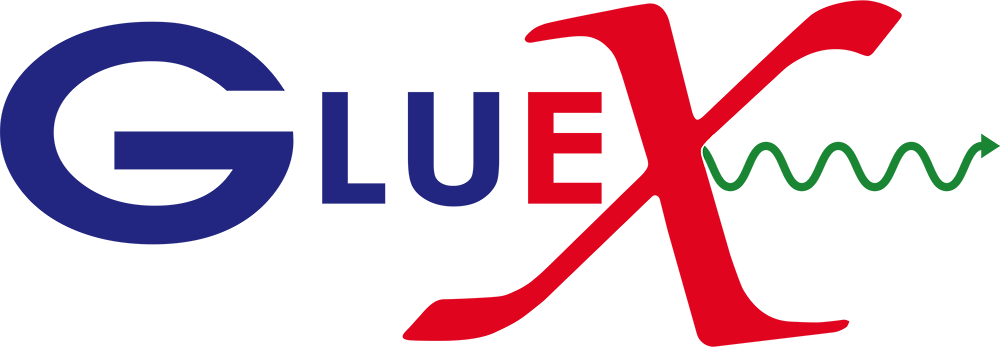 Eric Pooser
Dissertation Defense
March 25, 2016
Attenuation Corrections (Bench Data)
117
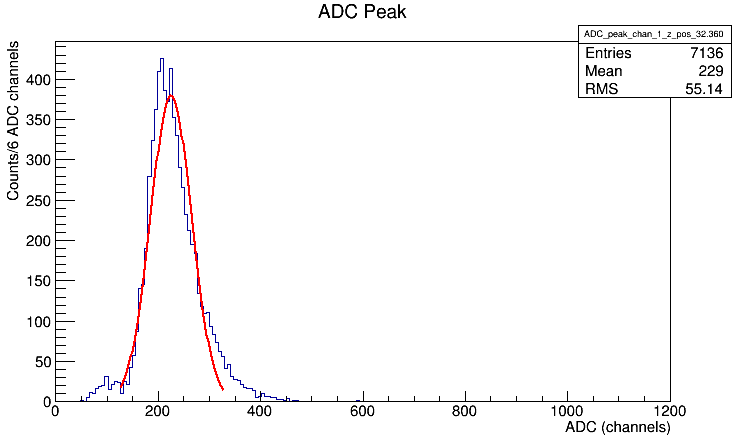 ADC Peak
Channel 1
z = 32.36 cm
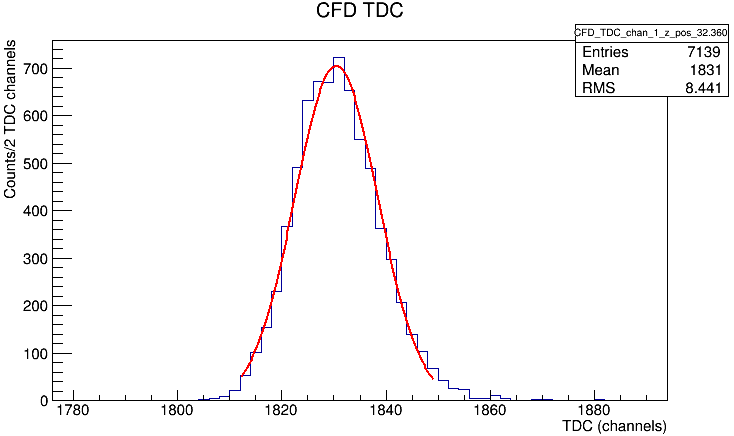 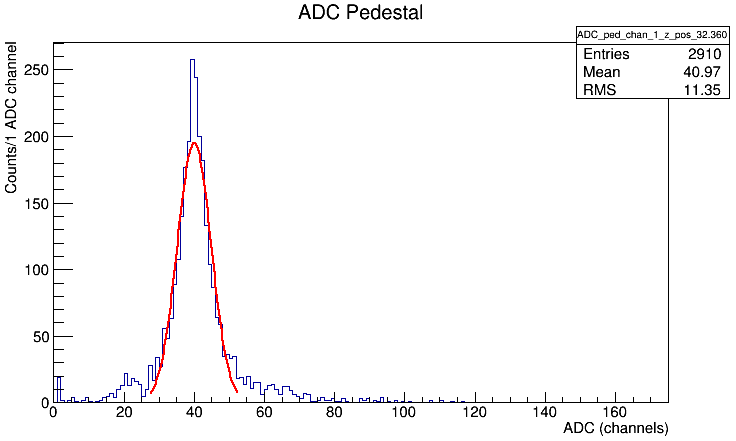 Channel 1
z = 32.36 cm
ADC Pedestal
Channel 1
z = 32.36 cm
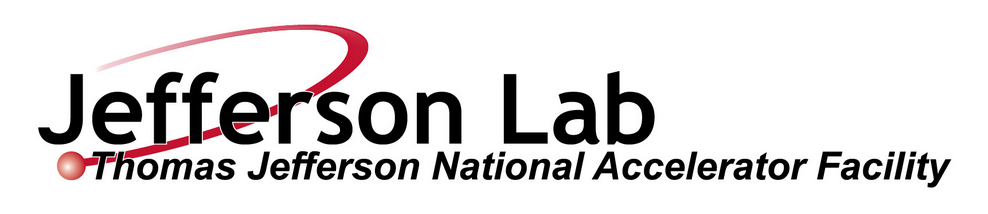 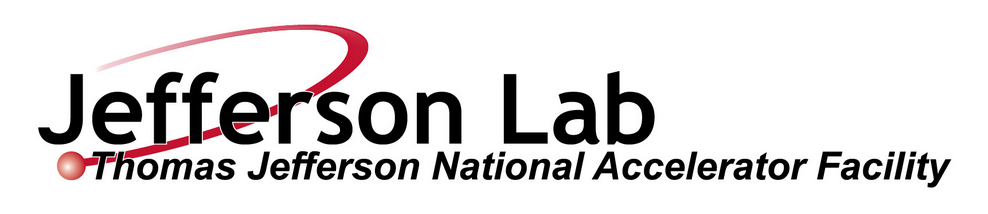 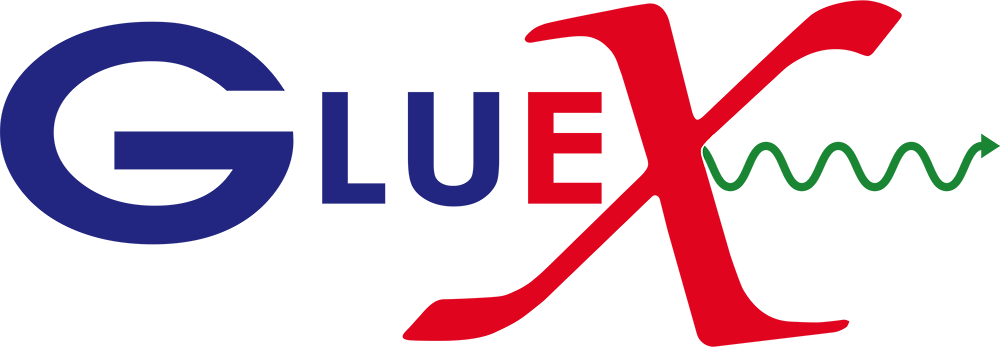 Eric Pooser
Dissertation Defense
March 25, 2016
118
Attenuation Corrections (Bench Data)
Bench data taken at FIU utilizes a custom test stand which allows for a 90Sr source to be placed at 12 discrete locations along the path in the scintillator
4 locations in the straight section (~ 10 cm apart)
3 locations in the bend section (~ 1.3 cm apart)
5 locations along the nose section (~ 3 cm apart)
90Sr produces minimum ionizing electrons (0.5 – 2.5 MeV)
Trigger PMT provides reference time
QADCs & CFDs were utilized
Both ADC and TDC data were collected for all 30 paddles with the 90Sr source in the same 12 precise locations
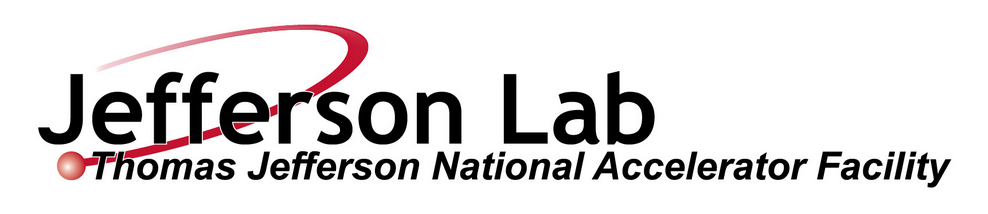 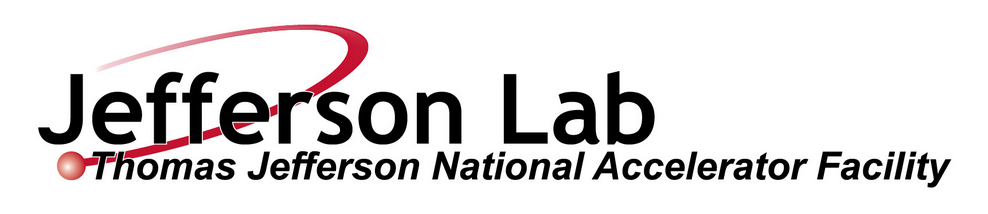 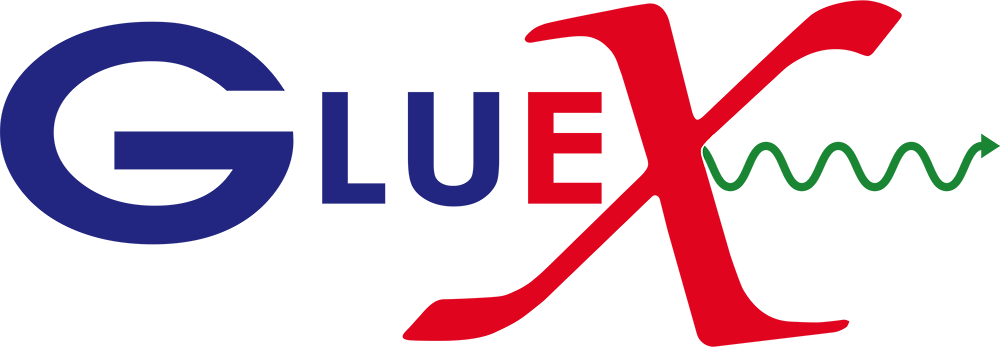 Eric Pooser
Dissertation Defense
March 25, 2016
Attenuation Corrections (Bench Data)
119
Example where the 5th order polynomial “explodes” for z < 10 cm
For this reason, two piecewise exponential functions are used
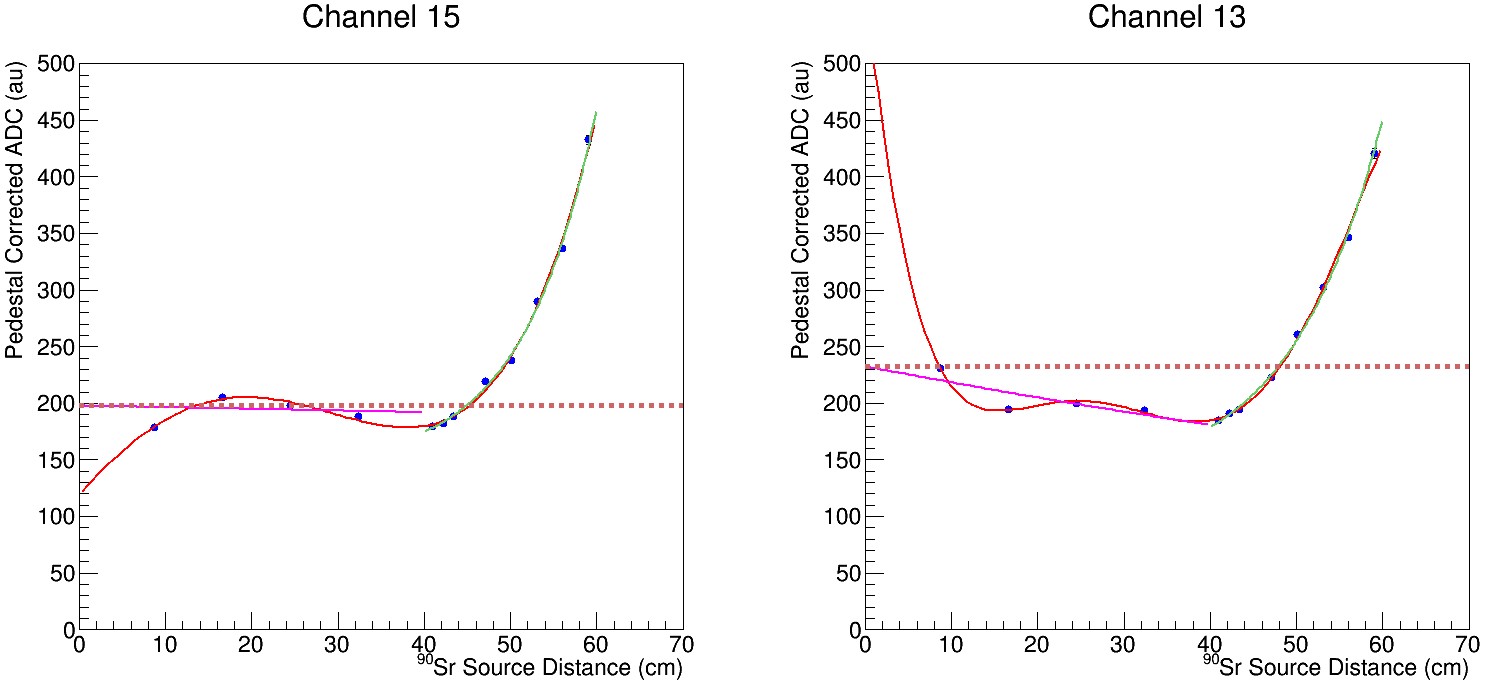 Over Correction
Under Correction
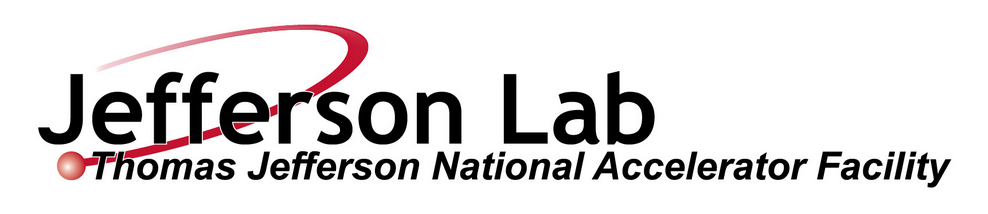 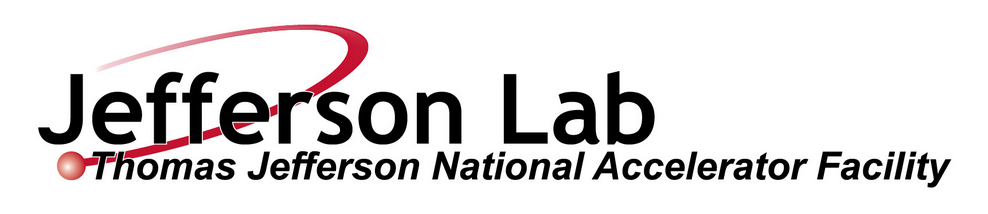 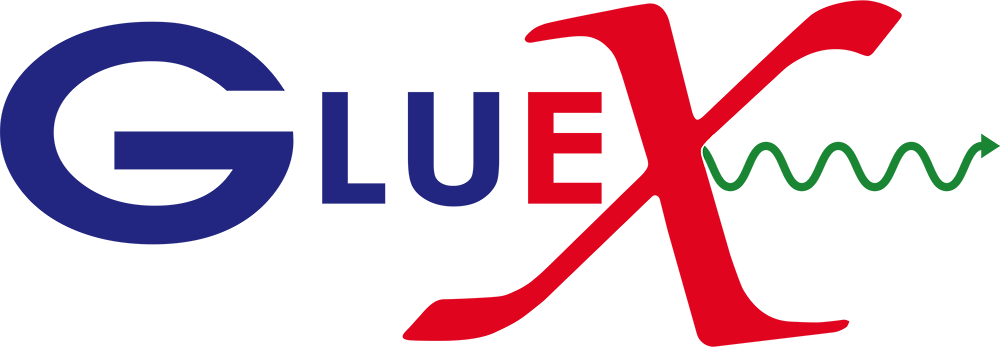 Eric Pooser
Dissertation Defense
March 25, 2016
Start Counter Detector System
120
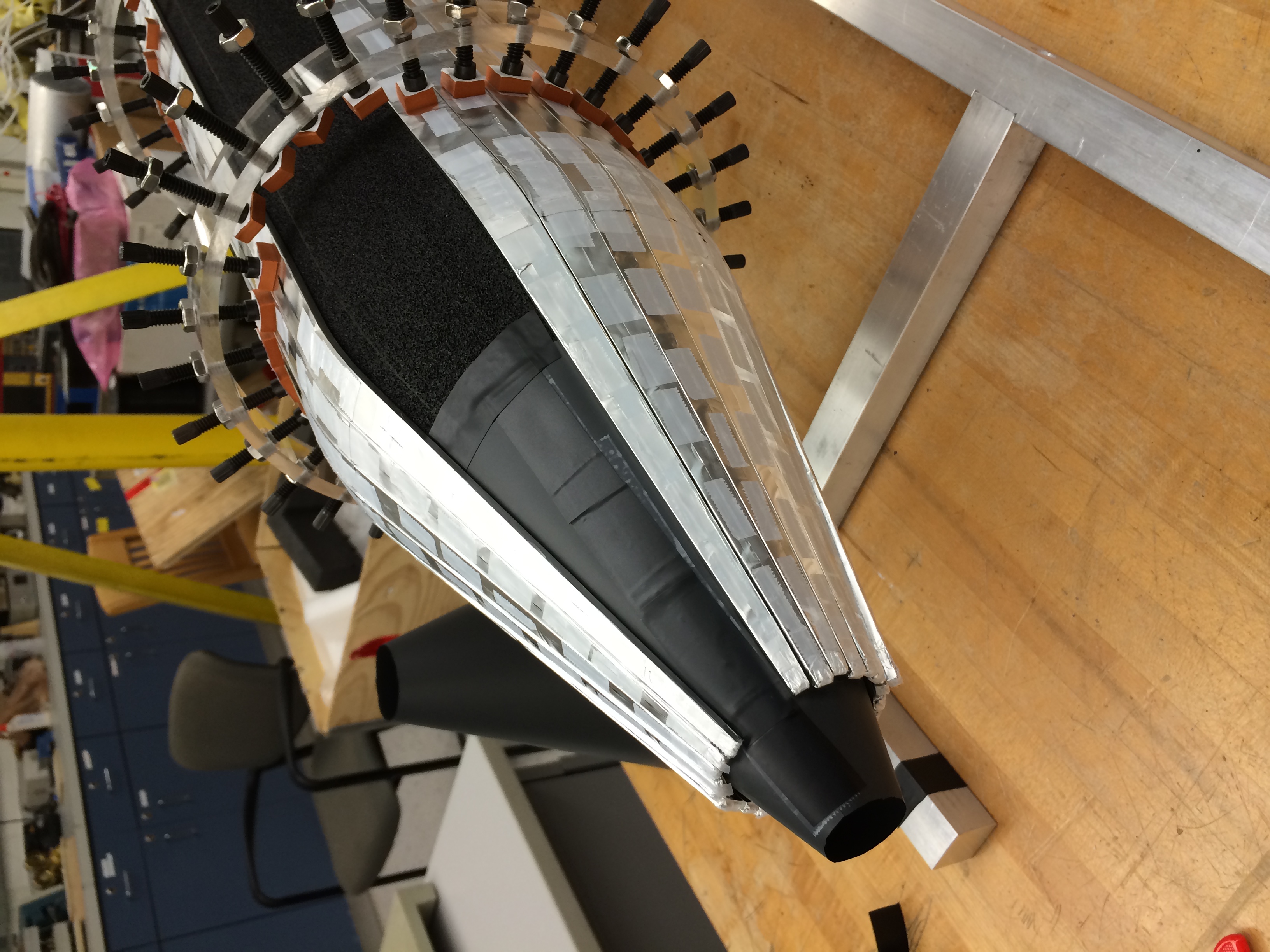 Wrapped Scintillator
Painted Rohacell
Tedlar
Assembly Jig
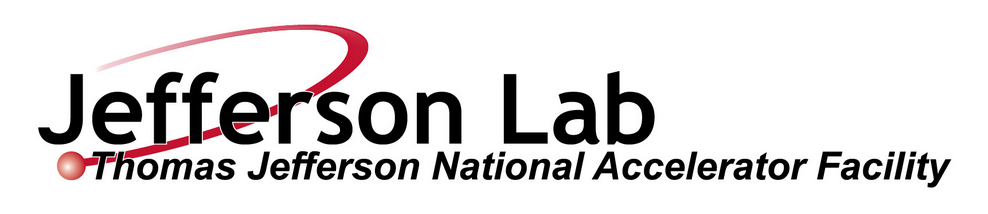 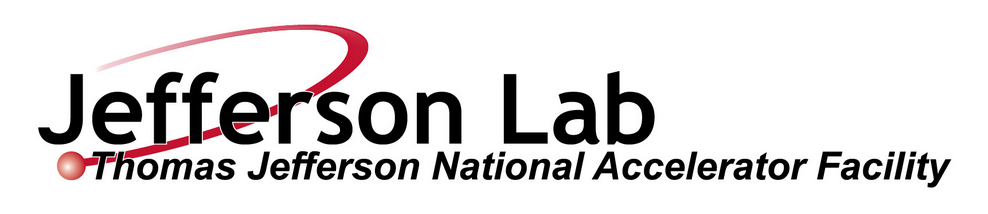 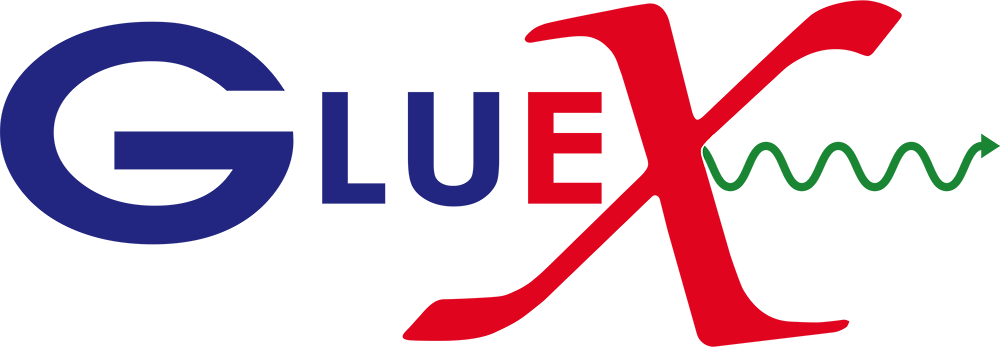 Eric Pooser
Dissertation Defense
March 25, 2016